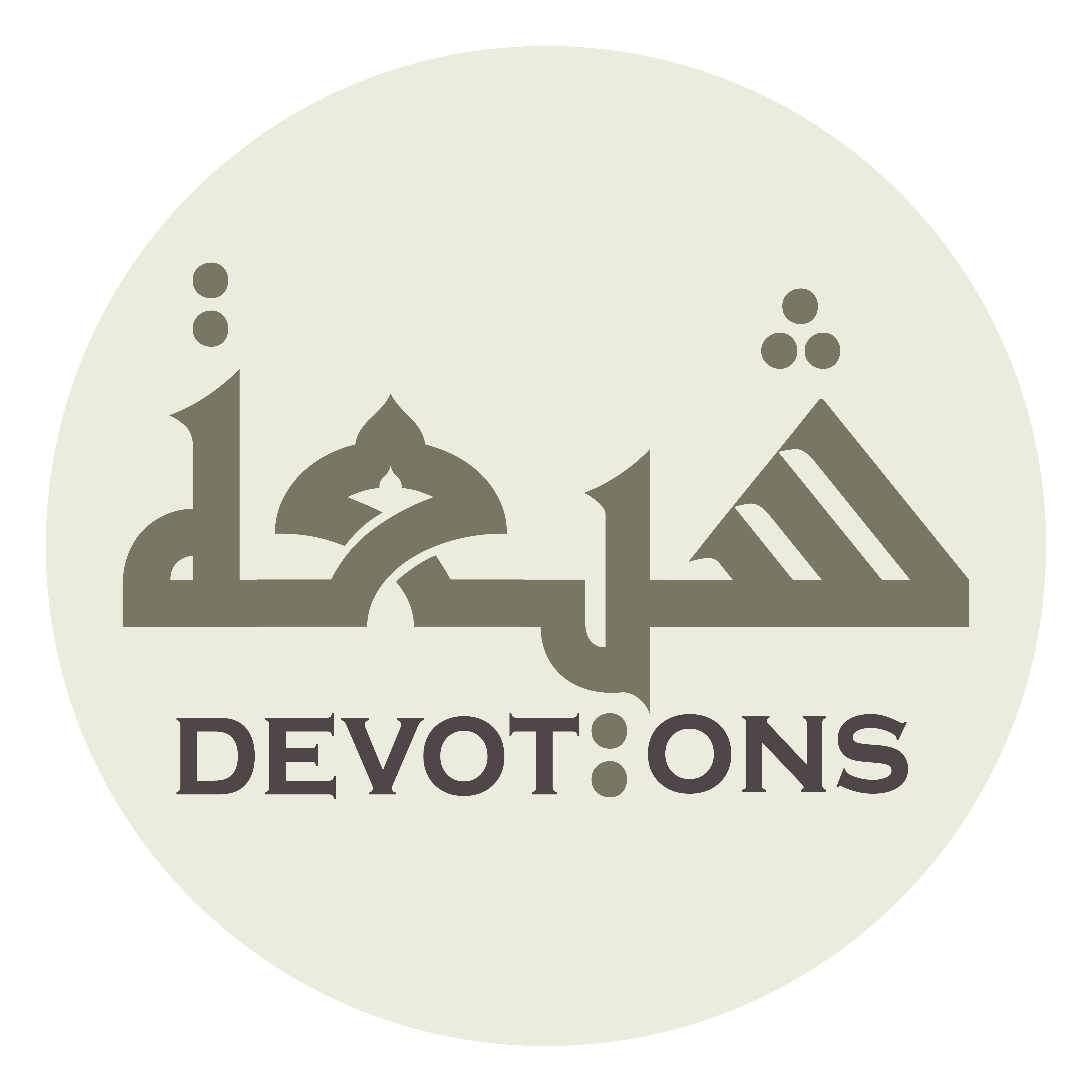 Dua 16 - Sahifat Sajjadiyyah
اَللَّهُمَّ يَا مَنْ بِرَحْمَتِهِ يَسْتَغيثُ الْمُذْنِبُونَ
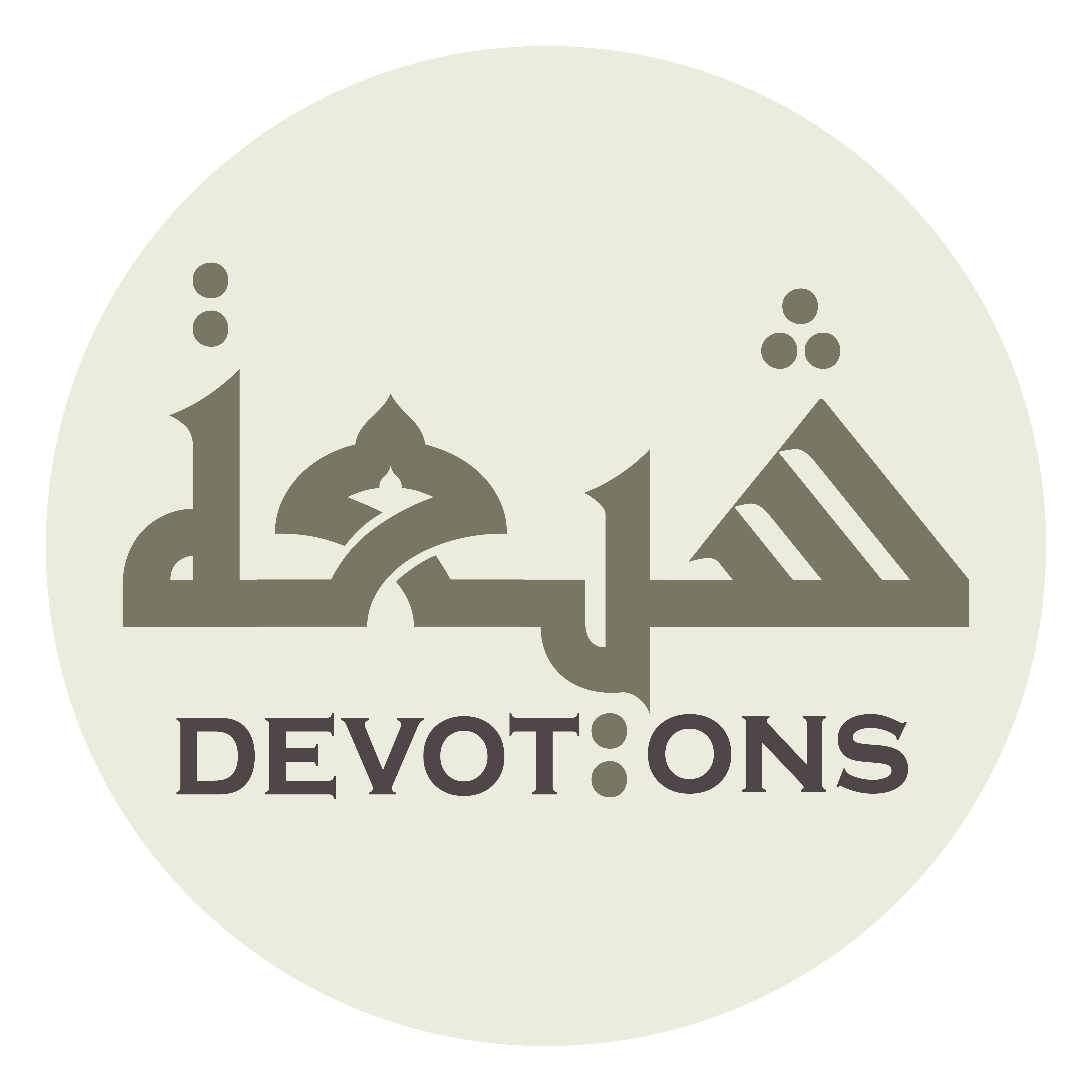 اَللَّهُمَّ صَلِّ عَلَى مُحَمَّدٍ وَ آلِ مُحَمَّدٍ

allāhumma ṣalli `alā muḥammadin wa āli muḥammad

O Allah, send blessings upon Muhammad and the family of Muhammad
Dua 16 - Sahifat Sajjadiyyah
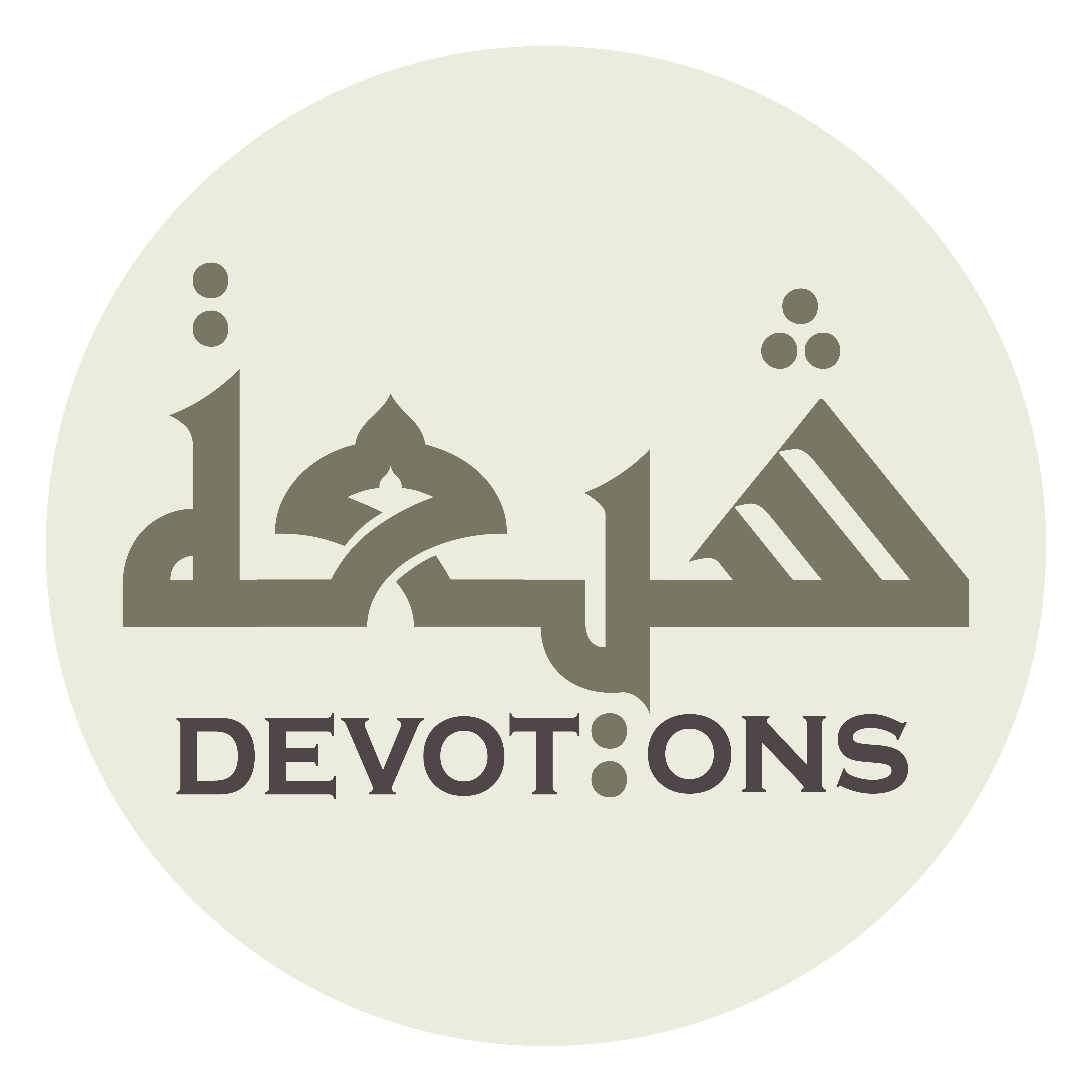 بِسْمِ اللَّـهِ الرَّحْمَـٰنِ الرَّحِيمِ

bismillāhir raḥmānir raḥīm

In the name of Allah, the Most Beneficent, the Most Merciful
Dua 16 - Sahifat Sajjadiyyah
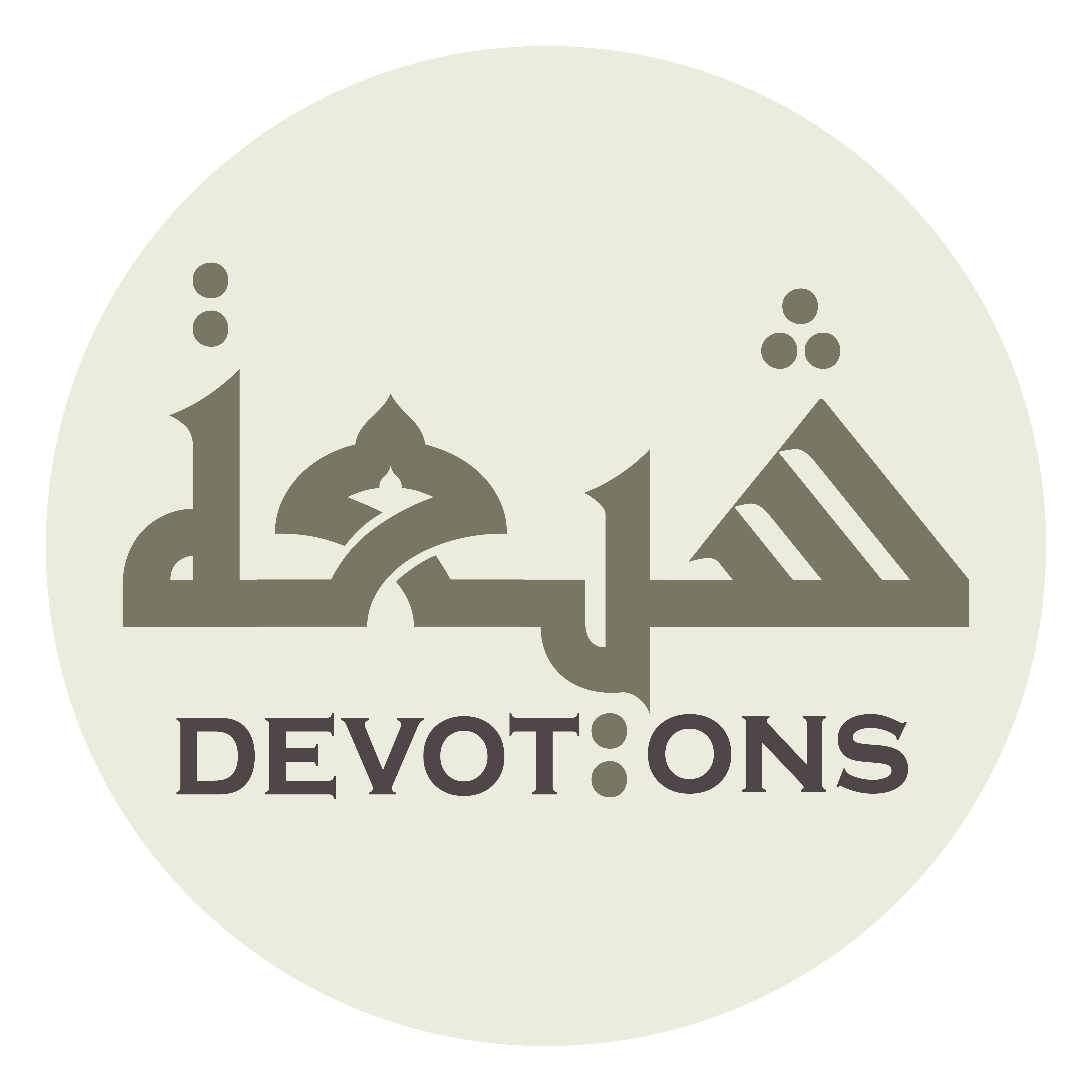 اَللَّهُمَّ يَا مَنْ بِرَحْمَتِهِ يَسْتَغيثُ الْمُذْنِبُونَ

allāhumma yā man biraḥmatihi yastaghithul mudhnibūn

O Allah, O He to whose mercy the sinners seek aid
Dua 16 - Sahifat Sajjadiyyah
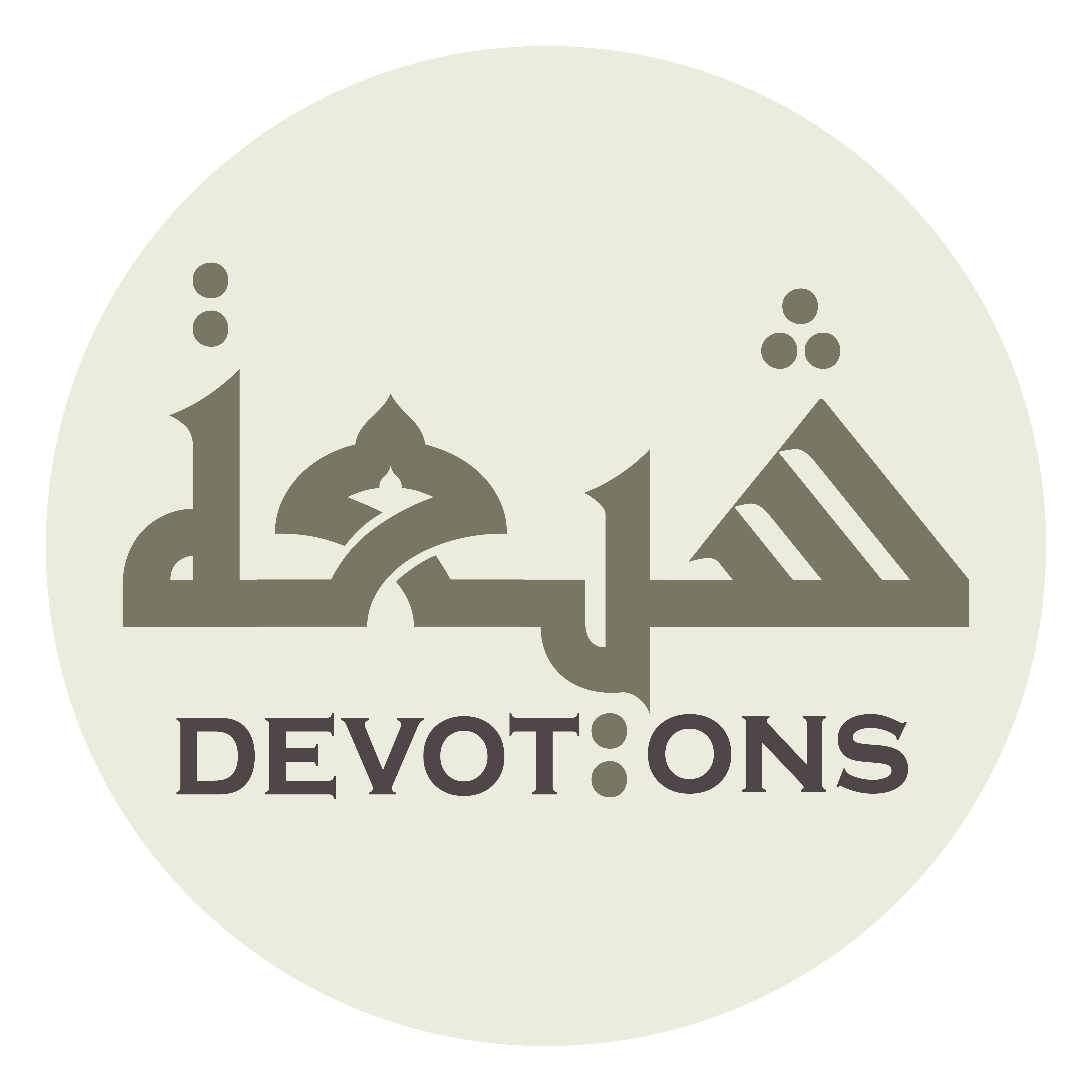 وَيَا مَنْ إِلَى ذِكْرِ إِحْسَانِهِ يَفْزَعُ الْمُضْطَرُّونَ

wayā man ilā dhikri iḥsānihi yafza`ul muḍṭarrūn

And O He in remembrance of whose favors the distressed seek refuge
Dua 16 - Sahifat Sajjadiyyah
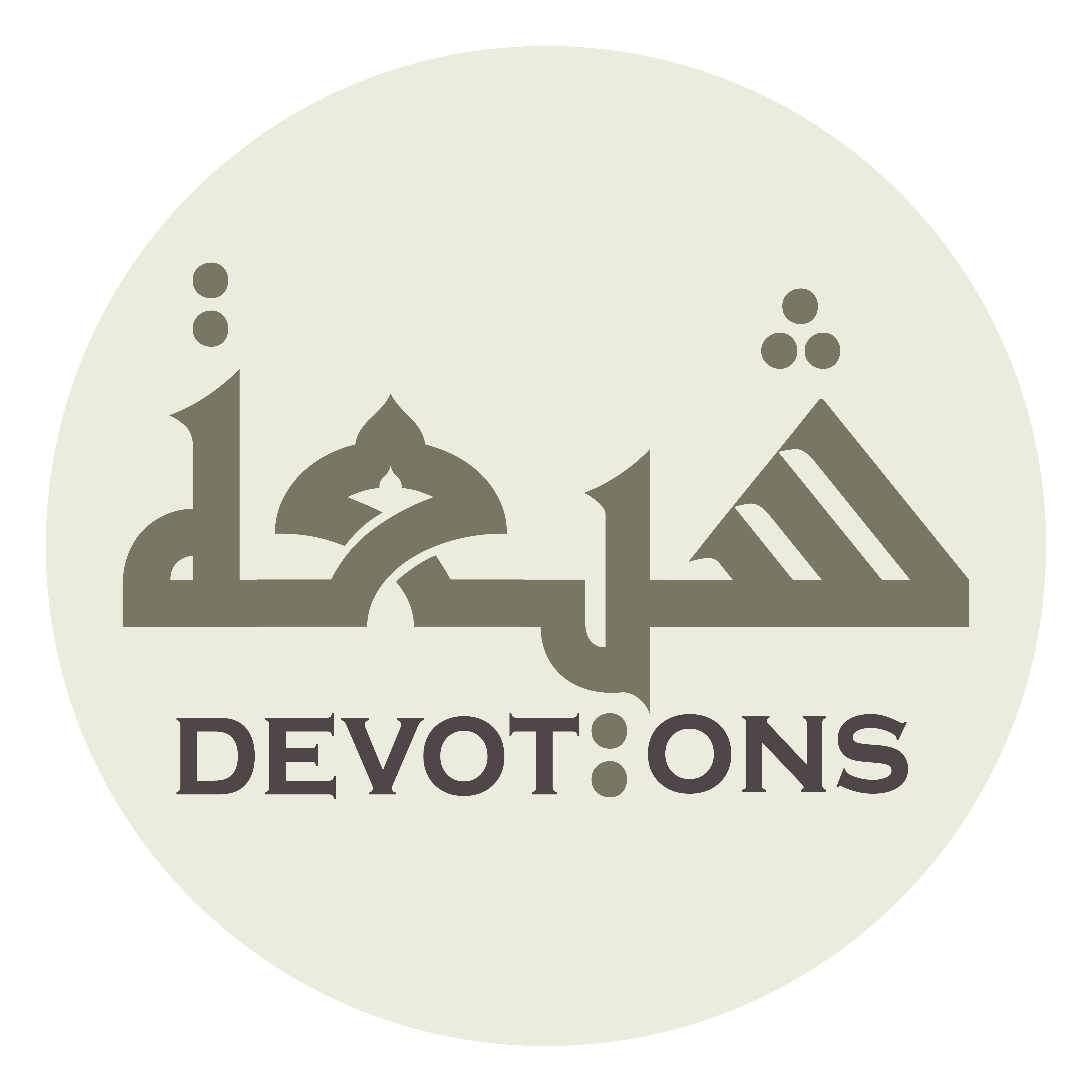 وَيَا مَنْ لِخِيفَتِهِ يَنْتَحِبُ الْخَاطِئُونَ

wayā man likhīfatihi yantaḥibul khāṭi-ūn

And O He before whom the wrongdoers weep
Dua 16 - Sahifat Sajjadiyyah
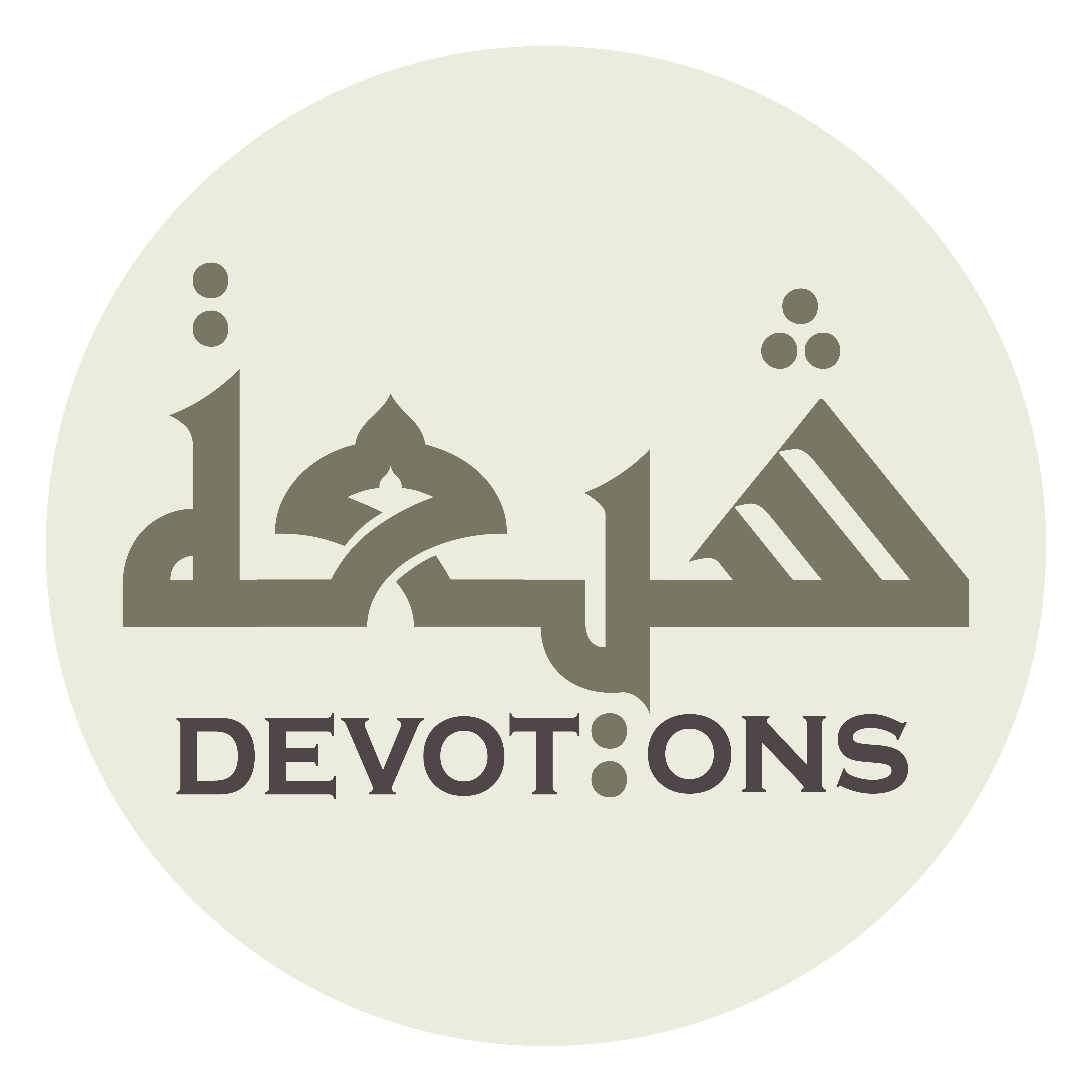 يَا أُنْسَ كُلِّ مُسْتَوْحِشٍ غَرِيبٍ

yā unsa kulli mustawḥishin gharīb

O Companion of every lonely stranger
Dua 16 - Sahifat Sajjadiyyah
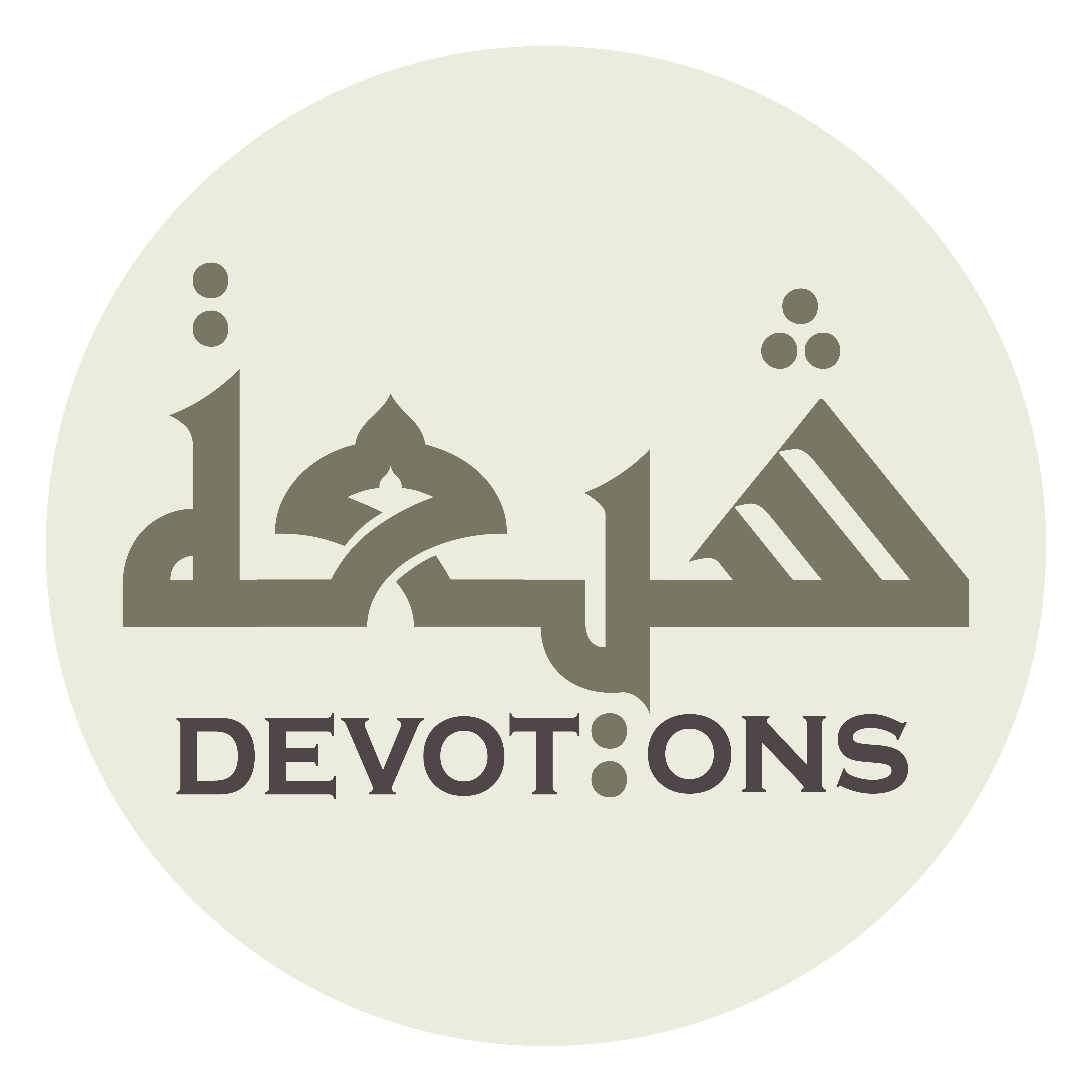 وَيَا فَرَجَ كُلِّ مَكْرُوبٍ كَئِيبٍ

wayā faraja kulli makrūbin ka-īb

And O Relief of every sorrowful, depressed one
Dua 16 - Sahifat Sajjadiyyah
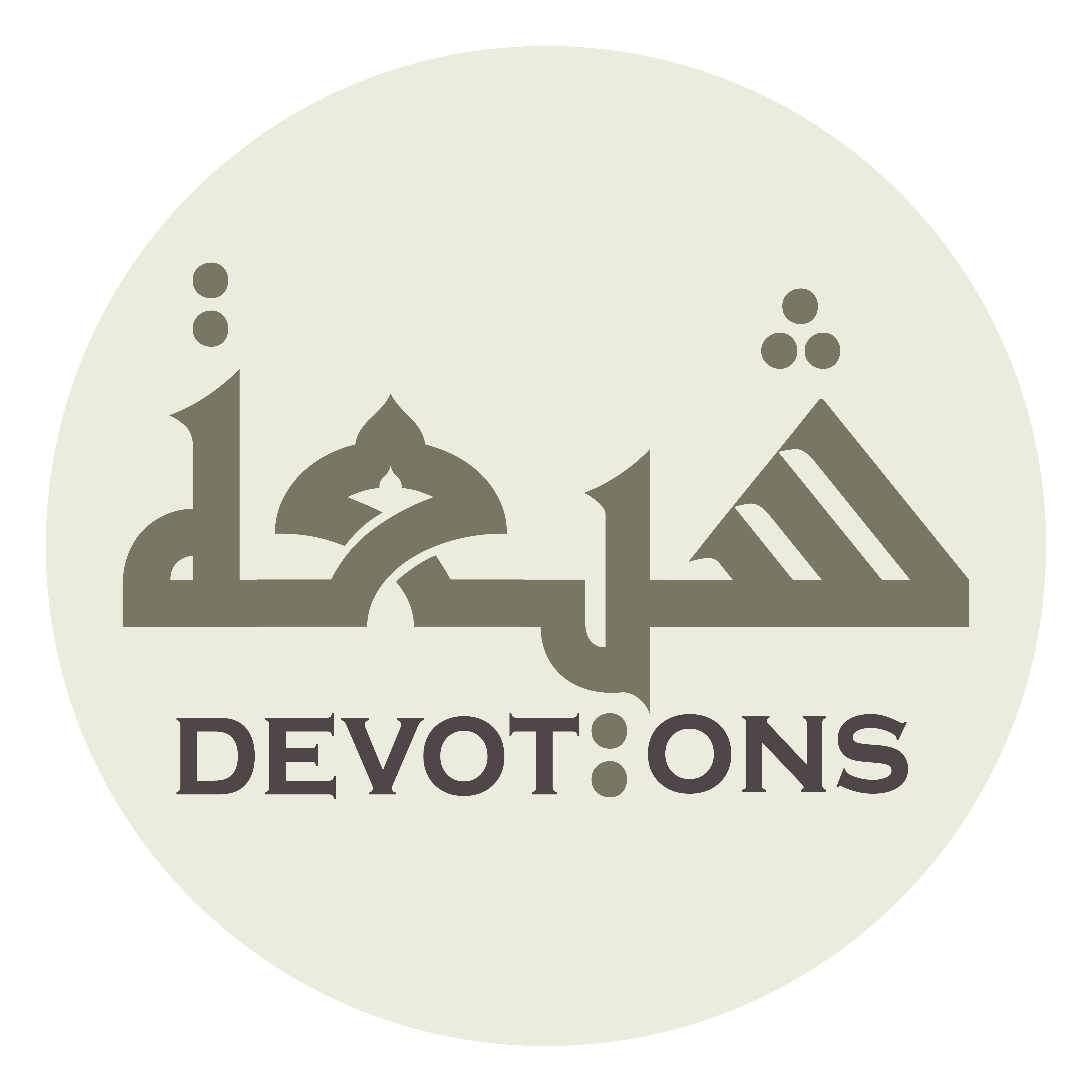 وَيَا غَوْثَ كُلِّ مَخْذُولٍ فَرِيدٍ

wayā ghawtha kulli makhdhūlin farīd

And O Aid of every abandoned, isolated one
Dua 16 - Sahifat Sajjadiyyah
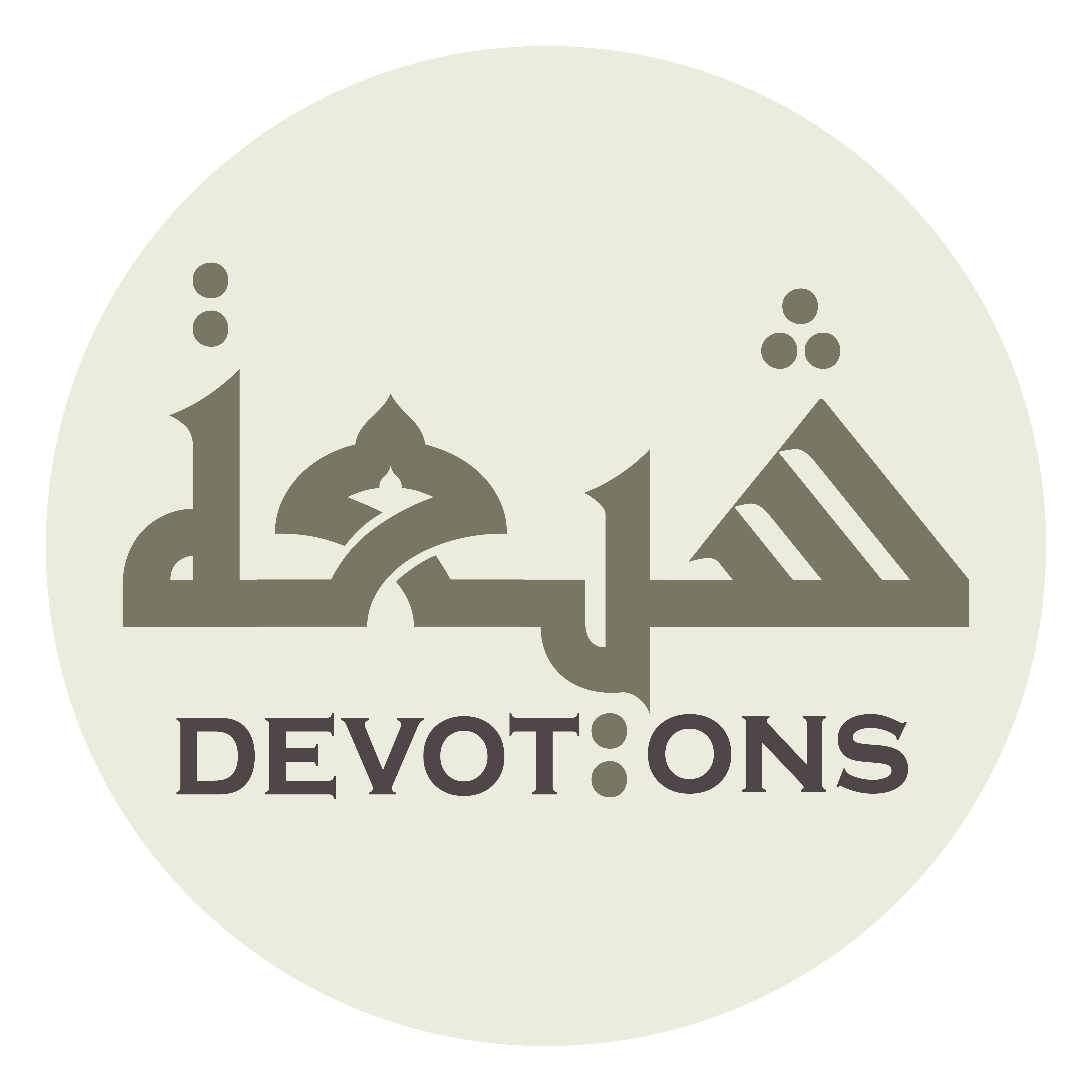 وَيَا عَضُدَ كُلِّ مُحْتَاجٍ طَرِيدٍ

wayā `aḍuda kulli muḥtājin ṭarīd

And O Support of every needy, outcast one
Dua 16 - Sahifat Sajjadiyyah
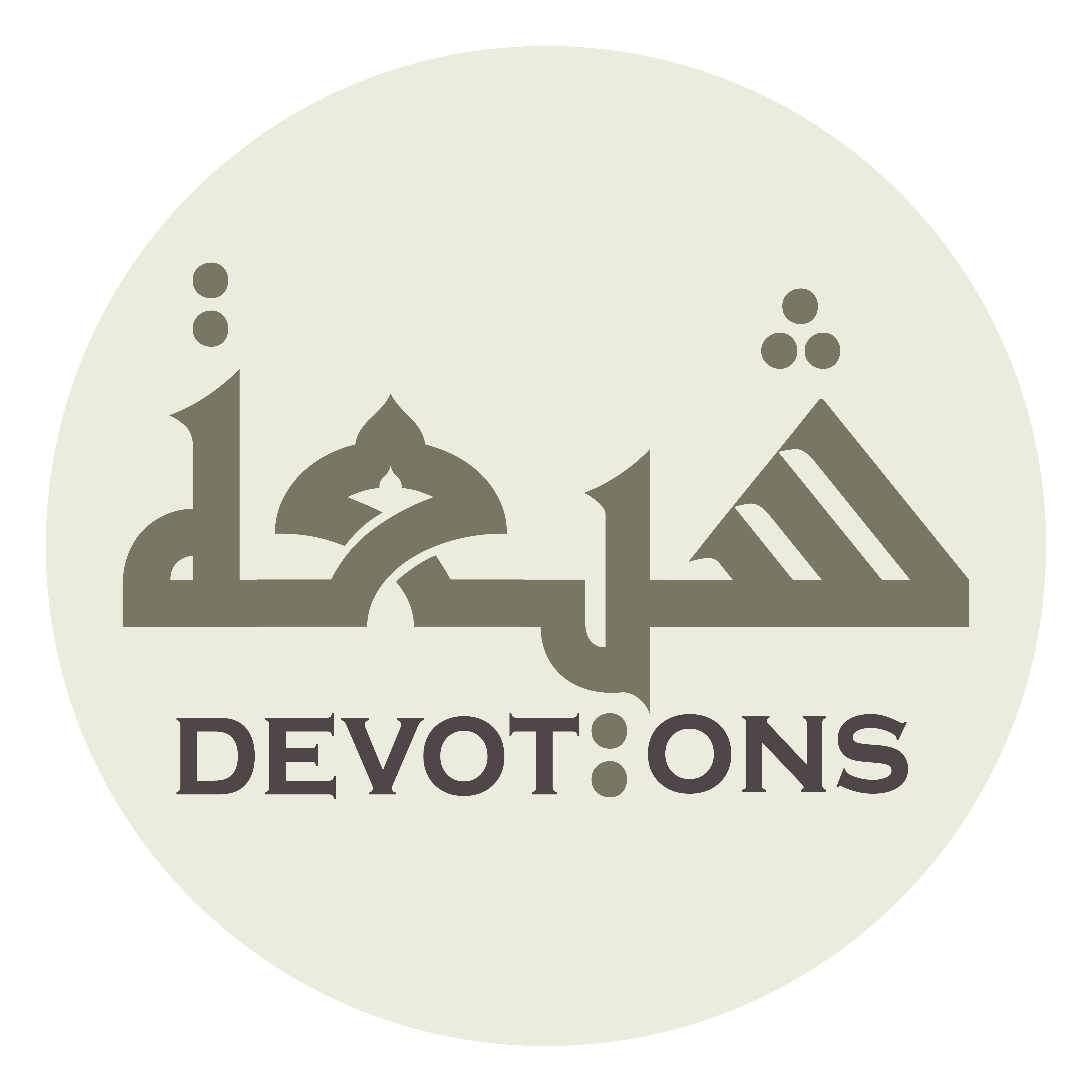 أَنْتَ الَّذِيْ وَسِعْتَ كُلَّ شَيْءٍ رَحْمَةً وَعِلْمًا

antal ladhī wasi`ta kulla shay-in raḥmatan wa`ilmā

You are He who encompasses all things in mercy and knowledge
Dua 16 - Sahifat Sajjadiyyah
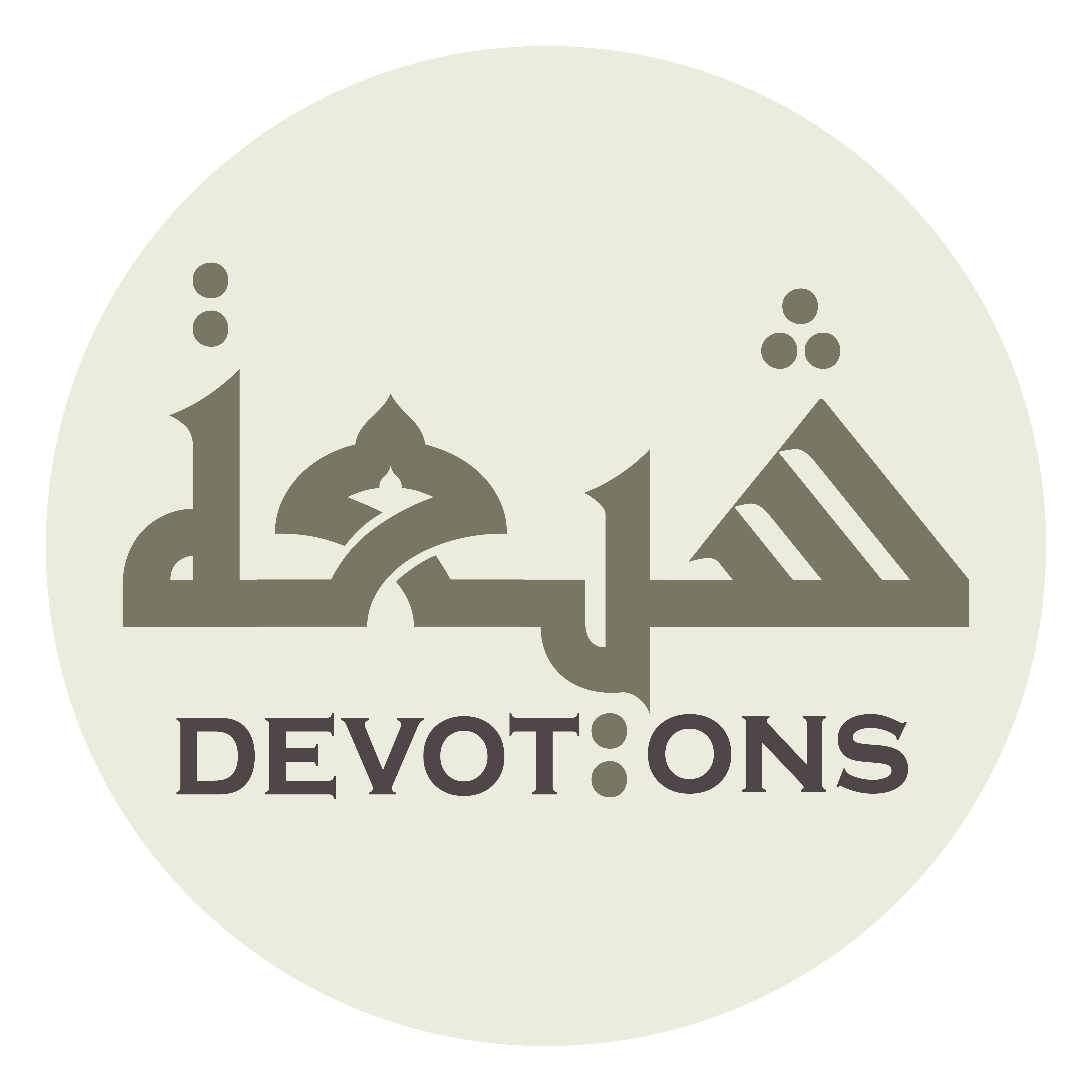 وَأَنْتَ الَّذِيْ جَعَلْتَ لِكُلِّ مَخْلُوقٍ فِيْ نِعَمِكَ سَهْمًا

wa-antal ladhī ja`alta likulli makhlūqin fī ni`amika sahmā

And You are He who has appointed for every created thing a share in Your favors
Dua 16 - Sahifat Sajjadiyyah
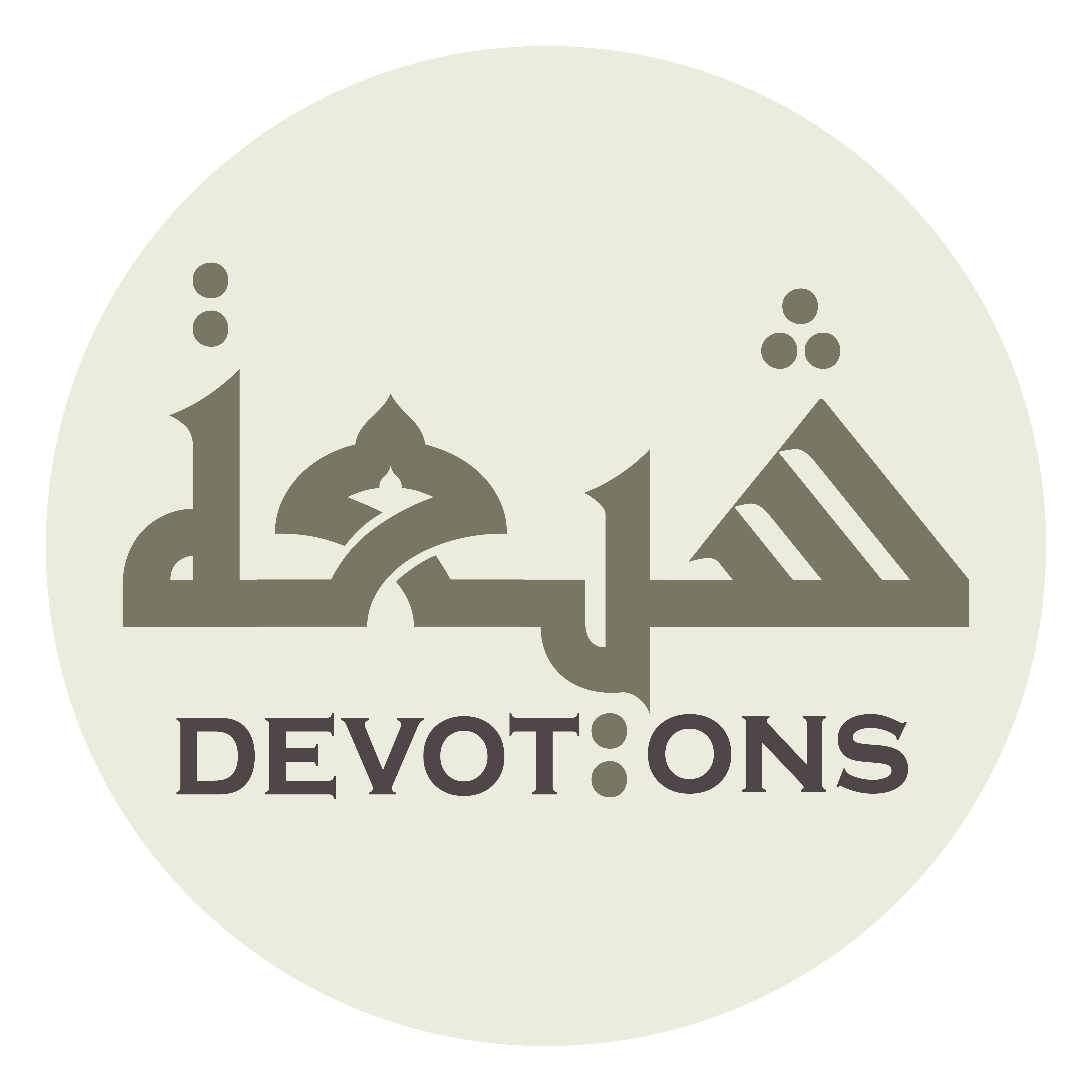 وَأَنْتَ الَّذِيْ عَفْوُهُ أَعْلَى مِنْ عِقَابِهِ

wa-antal ladhī `afwuhu a`lā min `iqābih

And You are He whose forgiveness is higher than His punishment
Dua 16 - Sahifat Sajjadiyyah
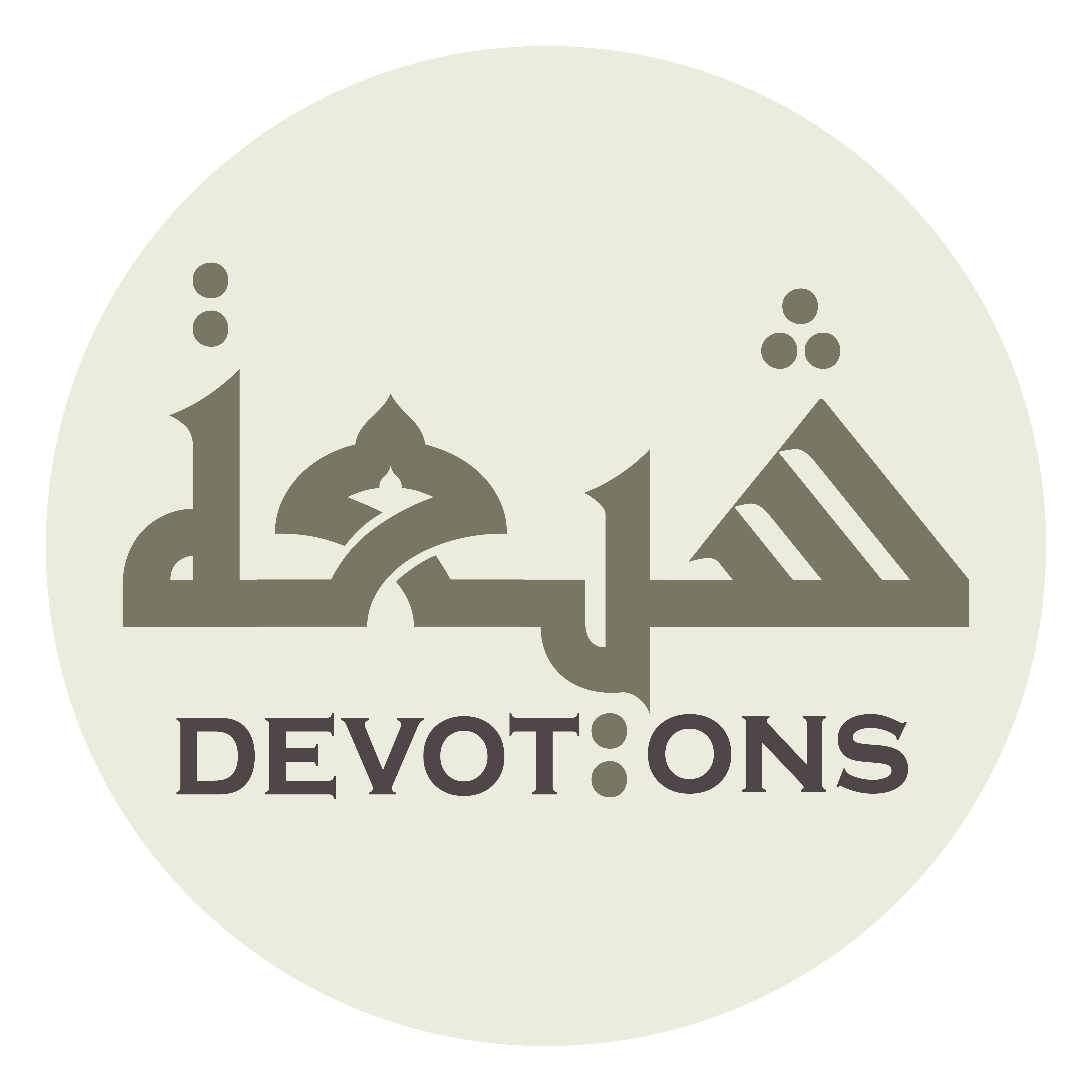 وَأَنْتَ الَّذِيْ تَسْعَى رَحْمَتُهُ أَمَامَ غَضَبِهِ

wa-antal ladhī tas`ā raḥmatuhu amāma ghaḍabih

And You are He whose mercy precedes His wrath
Dua 16 - Sahifat Sajjadiyyah
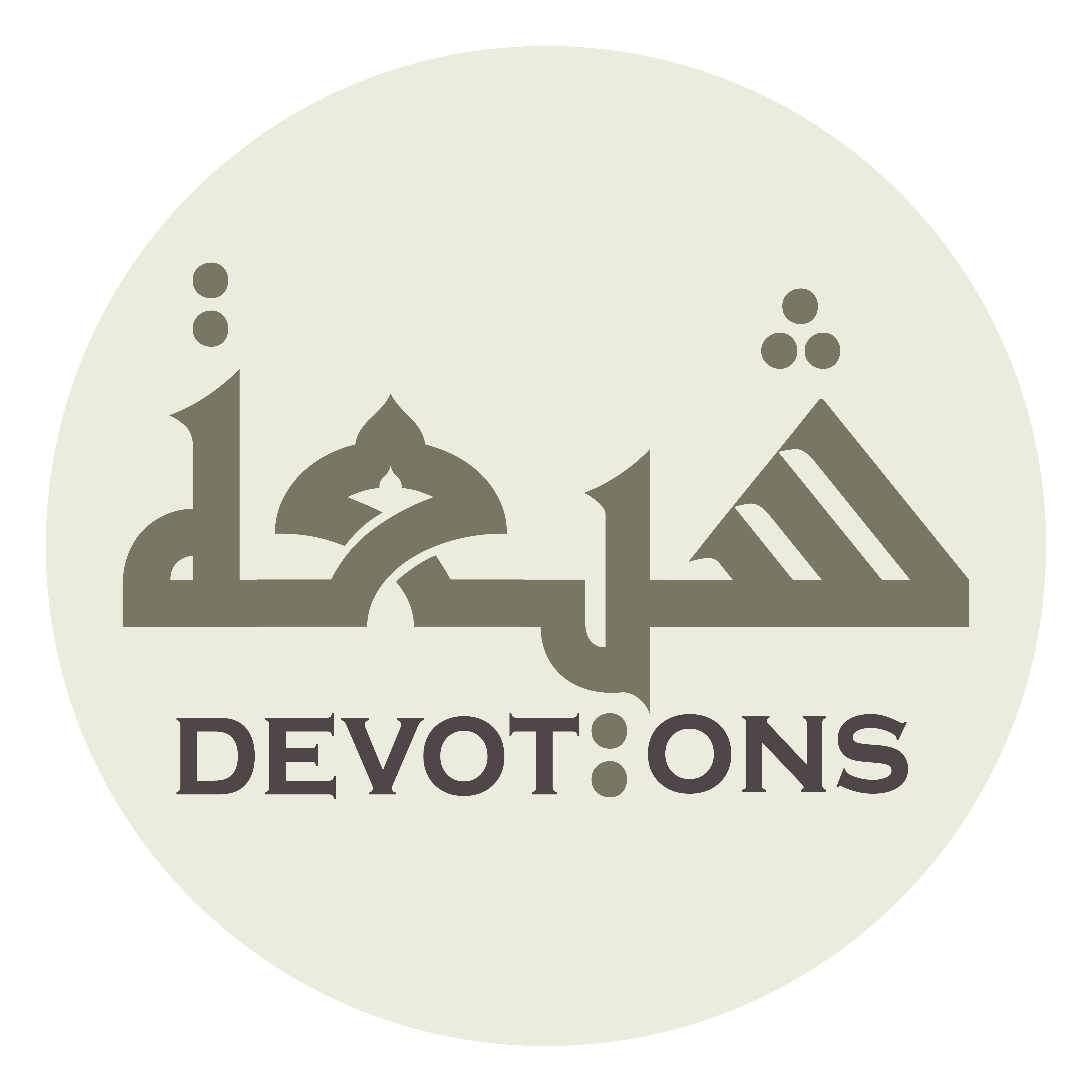 وَأَنْتَ الَّذِيْ عَطَاؤُهُ أَكْثَرُ مِنْ مَنْعِهِ

wa-antal ladhī `aṭa-uhu aktharu min man`ih

And You are He whose giving exceeds His withholding
Dua 16 - Sahifat Sajjadiyyah
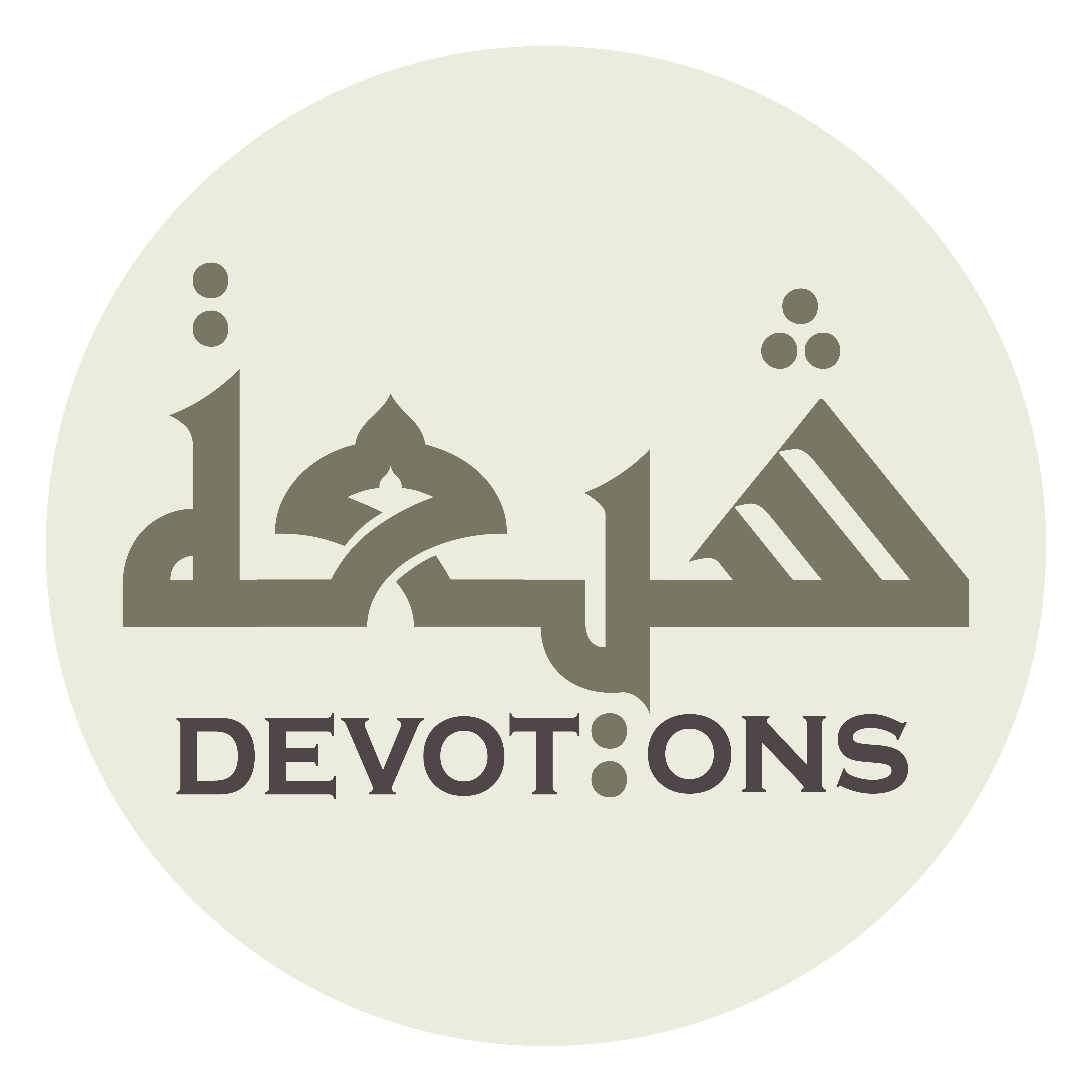 وَأَنْتَ الَّذِيْ اتَّسَعَ الْخَلَائِقُ كُلُّهُمْ فِيْ وُسْعِهِ

wa-antal ladhittasa`al khalā-iqu kulluhum fī wus`ih

And You are He in whose capacity all creation finds ample room
Dua 16 - Sahifat Sajjadiyyah
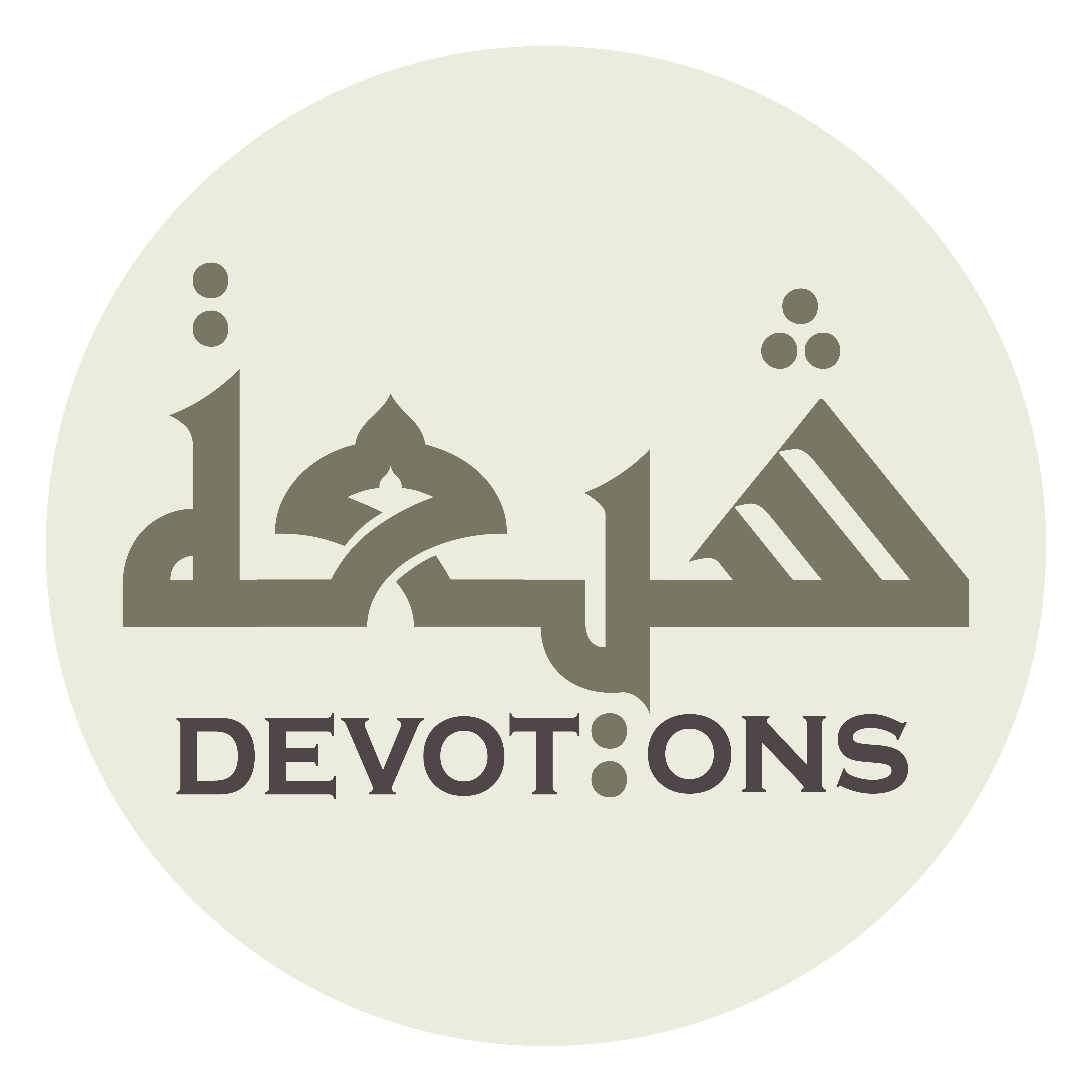 وَأَنْتَ الَّذِيْ لَا يَرْغَبُ فِيْ جَزَاءِ مَنْ أَعْطَاهُ

wa-antal ladhī lā yar-ghabu fī jazā-i man a`ṭāh

And You are He who does not seek repayment from one who gives thanks to Him
Dua 16 - Sahifat Sajjadiyyah
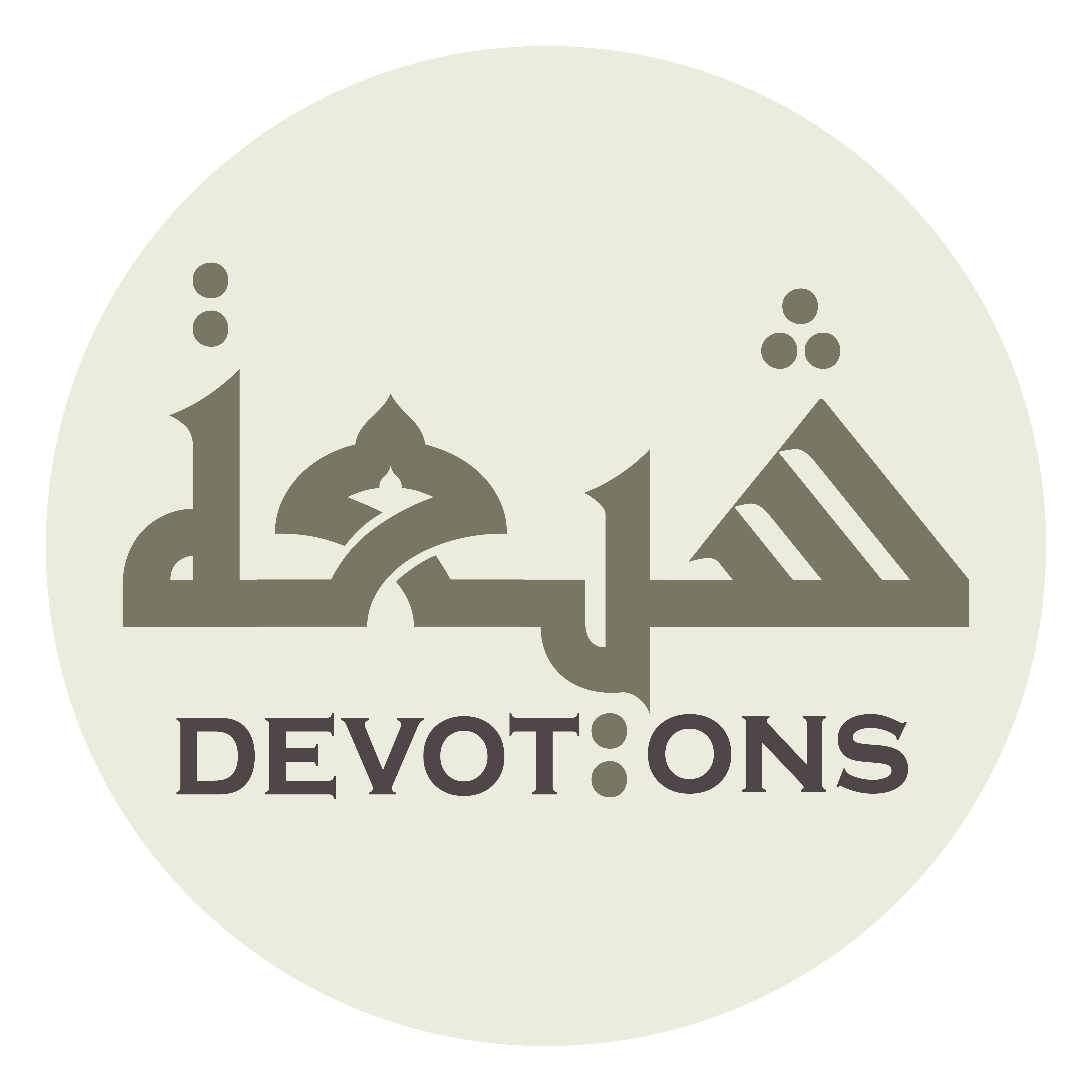 وَأَنْتَ الَّذِيْ لَا يُفْرِطُ فِيْ عِقَابِ مَنْ عَصَاهُ

wa-antal ladhī lā yufriṭu fī `iqābi man `aṣāh

And You are He who does not exceed in punishing those who disobey Him
Dua 16 - Sahifat Sajjadiyyah
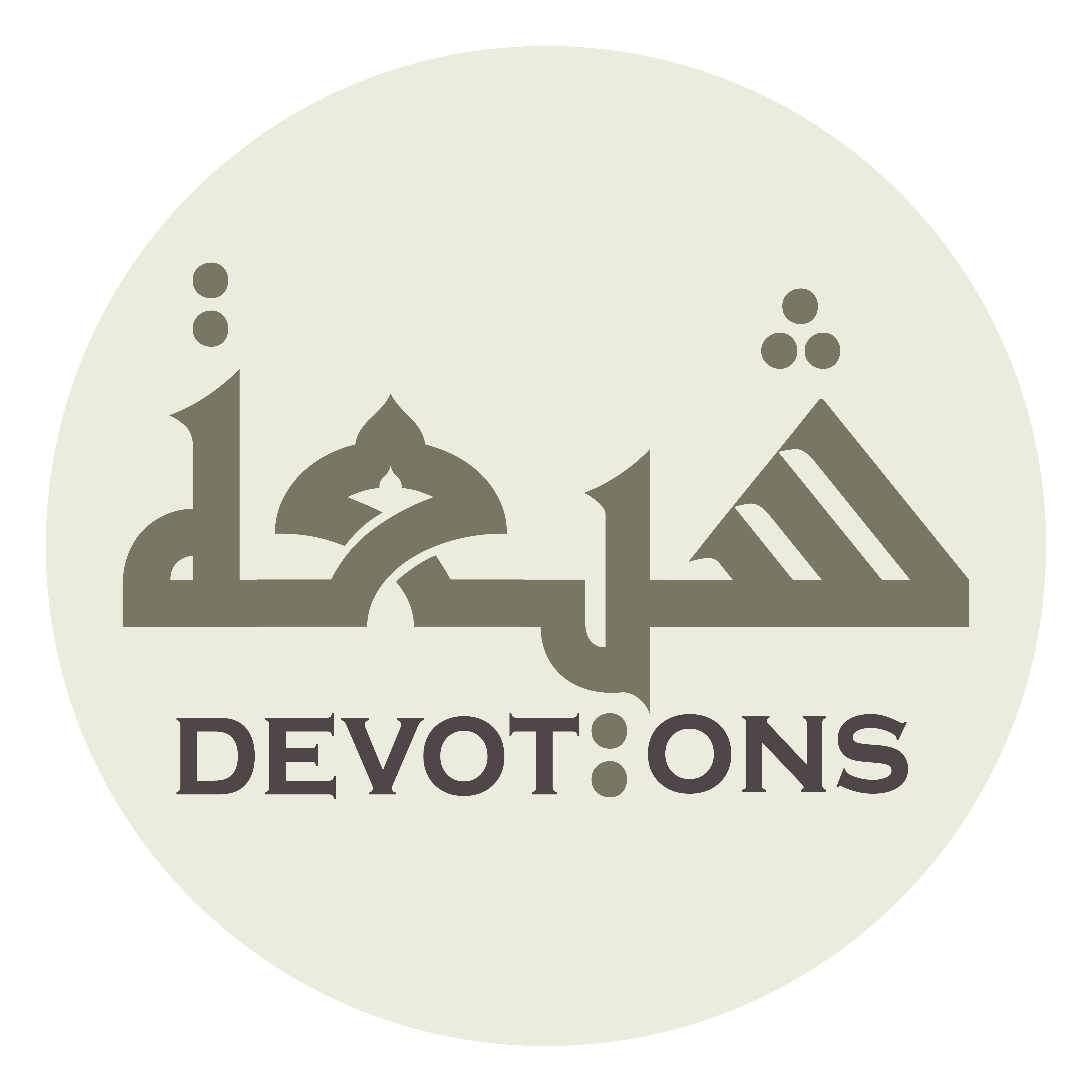 وَأَنَا يَا إِلَهِيْ عَبْدُكَ الَّذِيْ أَمَرْتَهُ بِالدُّعَاءِ

wa-ana yā ilahī `abdukal ladhī amar-tahu bid du`ā

And I, my God, am Your servant whom You commanded to supplicate
Dua 16 - Sahifat Sajjadiyyah
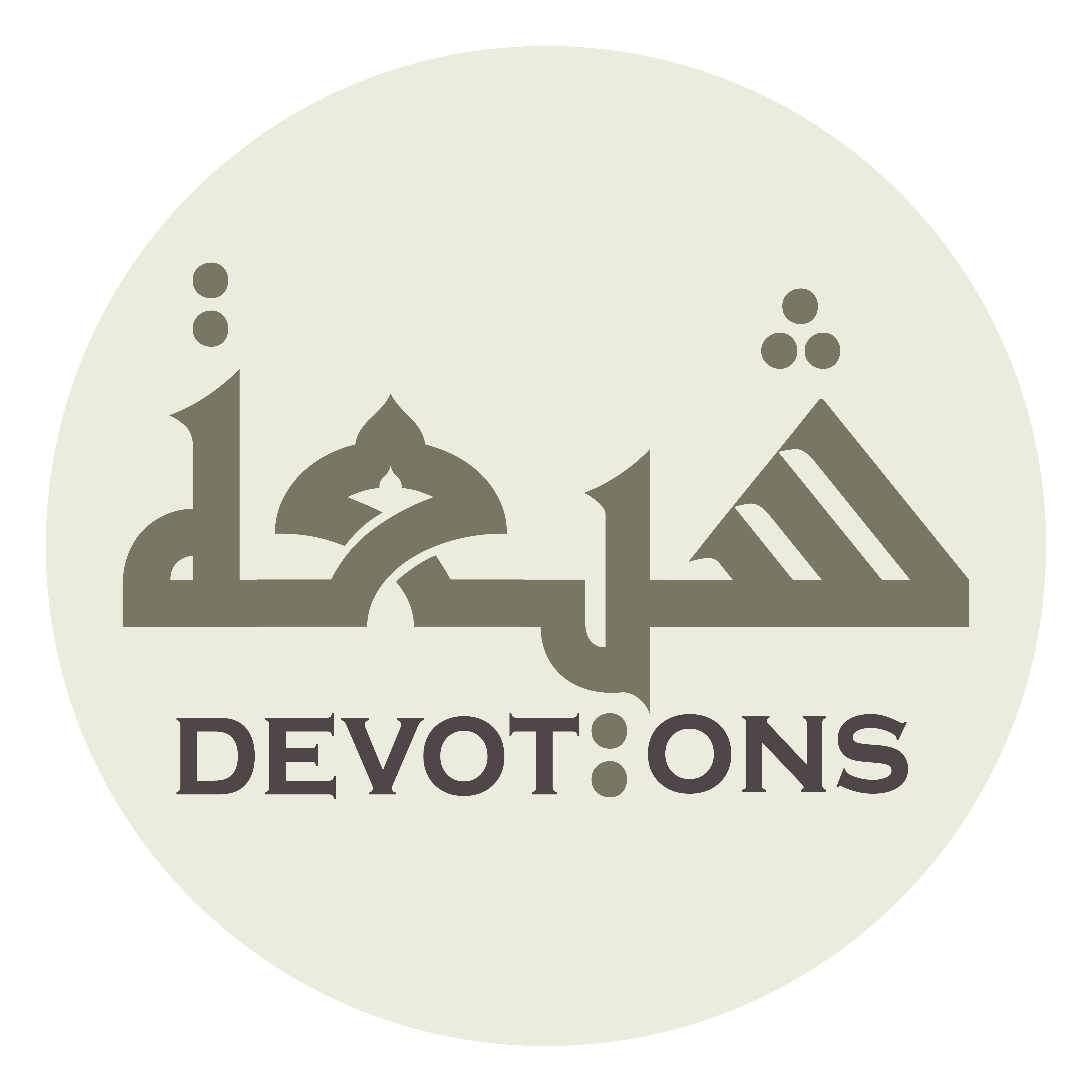 فَقَالَ لَبَّيْكَ وَسَعْدَيْكَ

faqāla labbayka wasa`dayk

So he said, 'At Your service and pleasure'
Dua 16 - Sahifat Sajjadiyyah
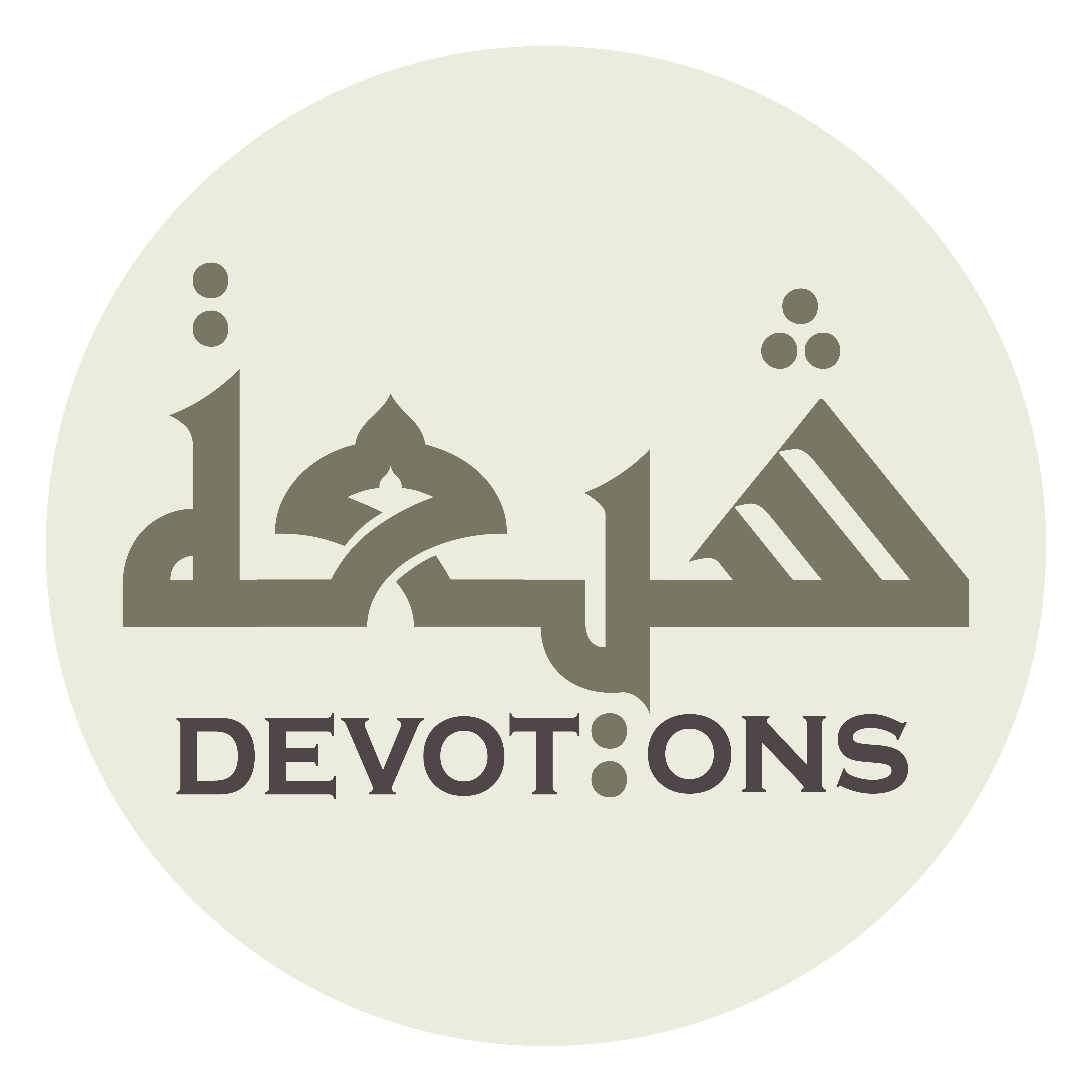 هَا أَنَا ذَا يَا رَبِّ مَطْرُوحٌ بَيْنَ يَدَيْكَ

hā ana dhā yā rabbi maṭrūḥun bayna yadayk

Here I am, my Lord, thrown before You
Dua 16 - Sahifat Sajjadiyyah
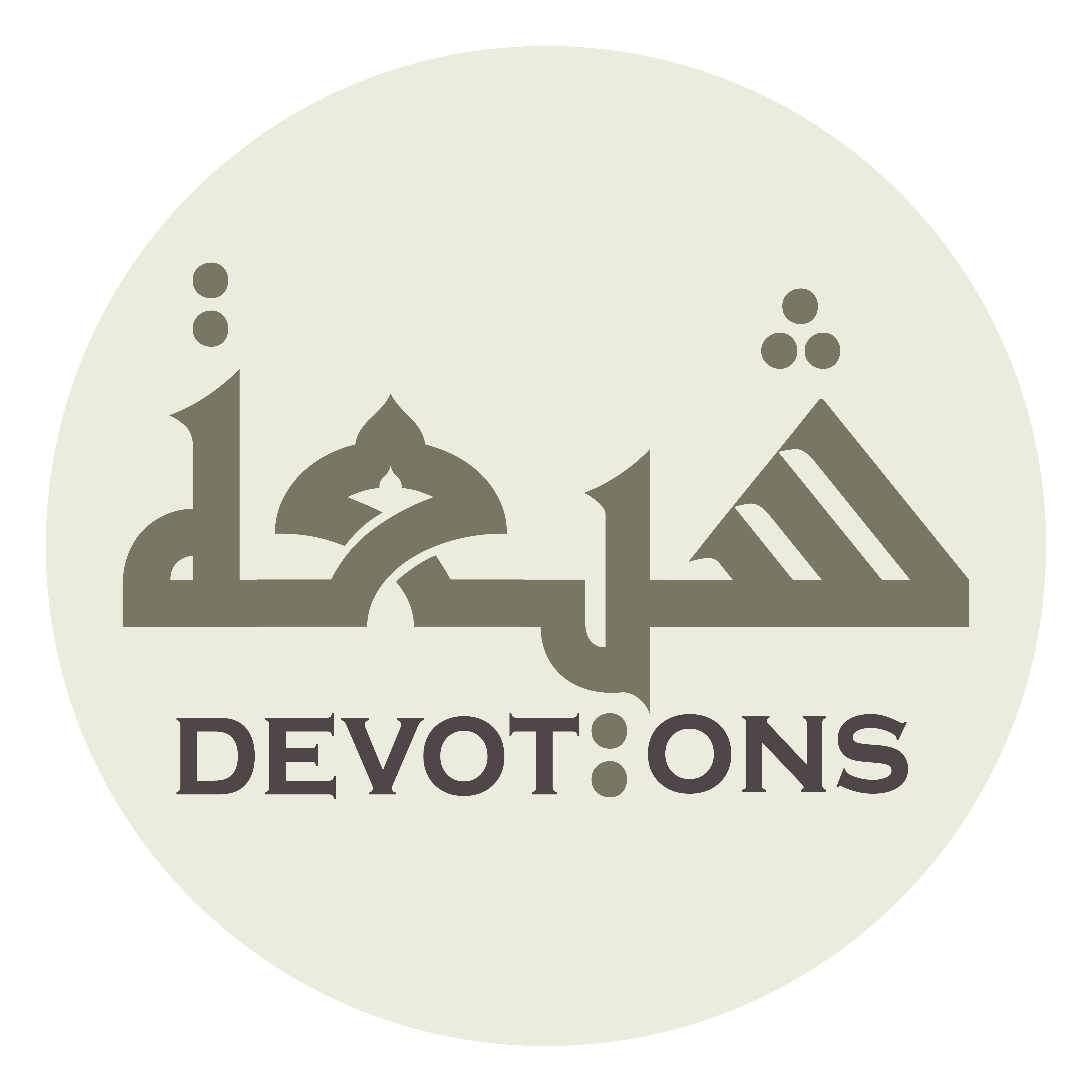 أَنَا الَّذِيْ أَوْقَرَتِ الْخَطَايَا ظَهْرَهُ

anal ladhī awqaratil khaṭāyā ẓahrah

I am he whose back sins have burdened
Dua 16 - Sahifat Sajjadiyyah
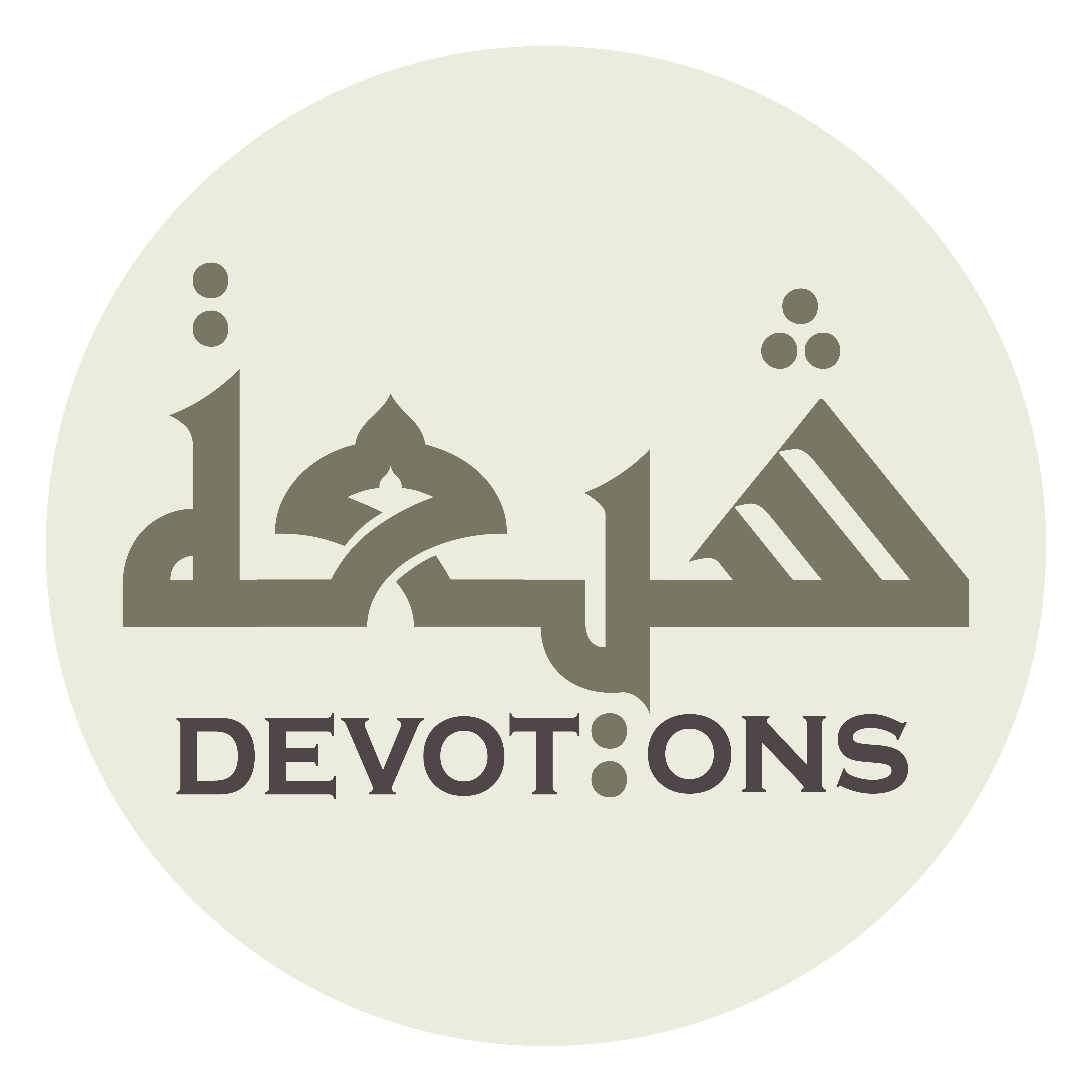 وَأَنَا الَّذِيْ أَفْنَتِ الذُّنُوبُ عُمْرَهُ

wa-anal ladhī afnatidh dhunūbu `umrah

And I am he whose lifetime sins have consumed
Dua 16 - Sahifat Sajjadiyyah
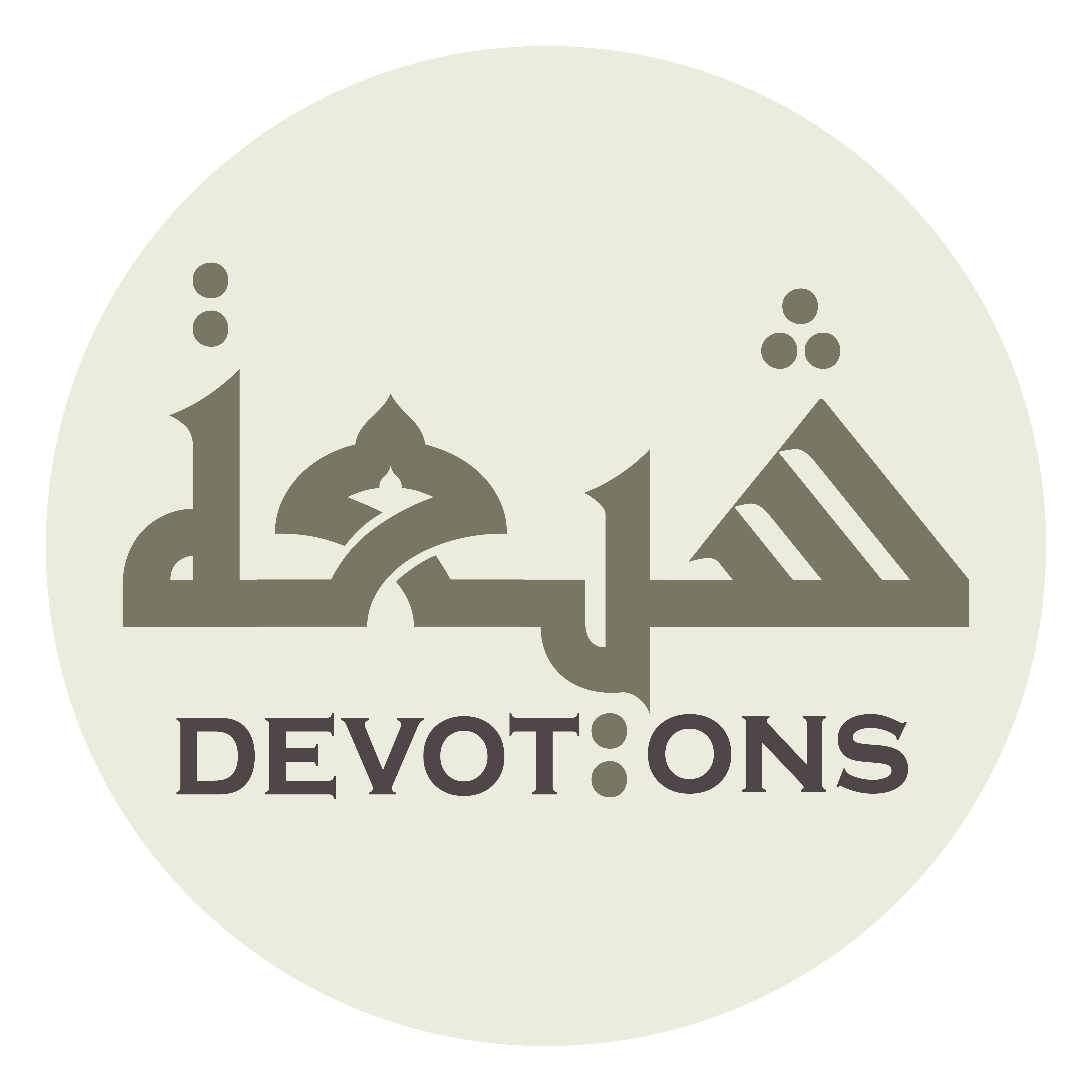 وَأَنَا الَّذِيْ بِجَهْلِهِ عَصَاكَ

wa-anal ladhī bijahlihi `aṣāk

And I am he who with his ignorance disobeyed You
Dua 16 - Sahifat Sajjadiyyah
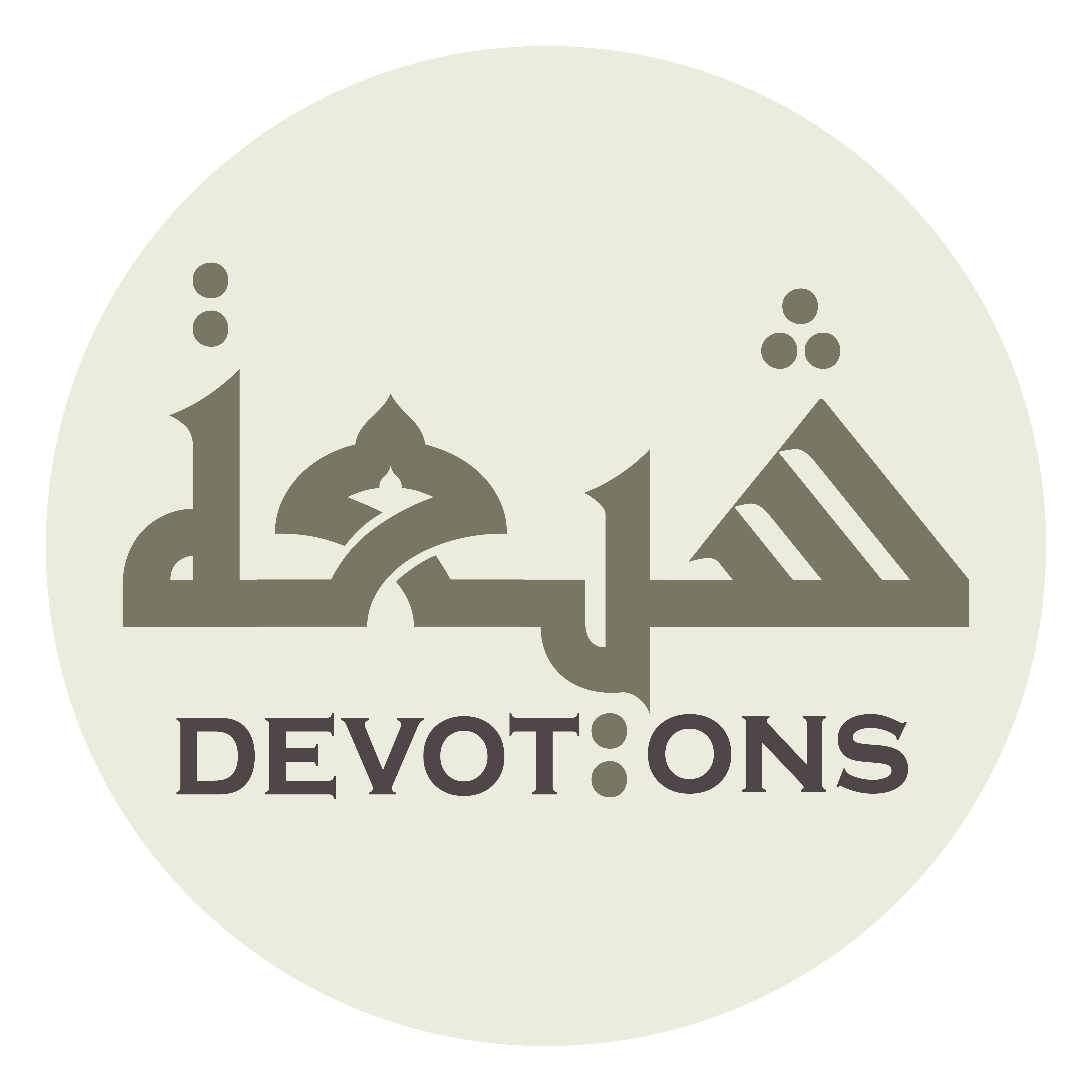 وَلَمْ تَكُنْ أَهْلًا مِنْهُ لِذَاكَ

walam takun ahlan minhu lidhāk

Though You did not deserve such treatment from him
Dua 16 - Sahifat Sajjadiyyah
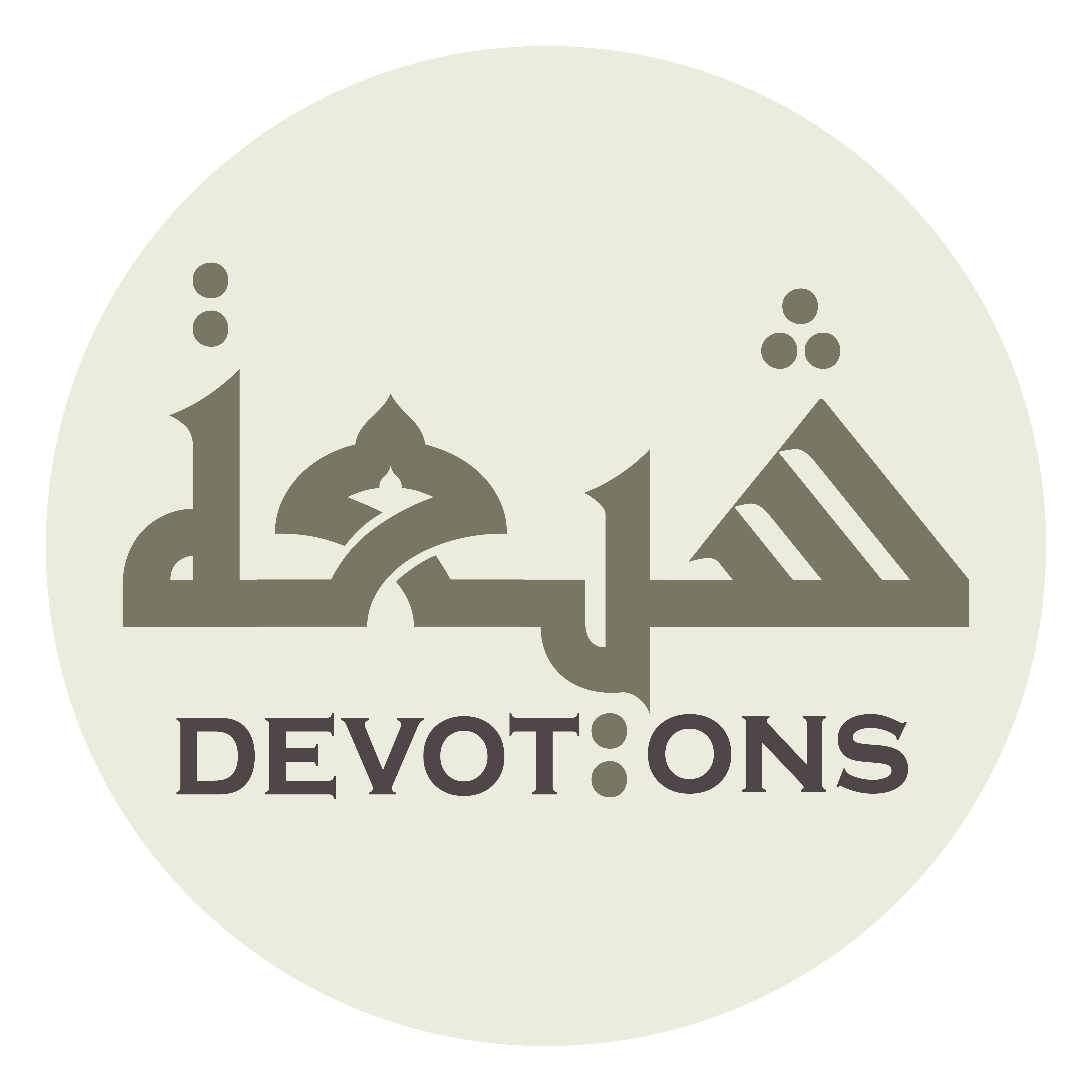 هَلْ أَنْتَ يَا إِلَهِيْ رَاحِمٌ مَنْ دَعَاكَ فَأُبْلِغَ فِيْ الدُّعَاءِ

hal anta yā ilahī rāḥimun man da`āka fa-ubligha fid du`ā

Are You, my God, merciful toward one who supplicates You, that I should bring forth my supplication?
Dua 16 - Sahifat Sajjadiyyah
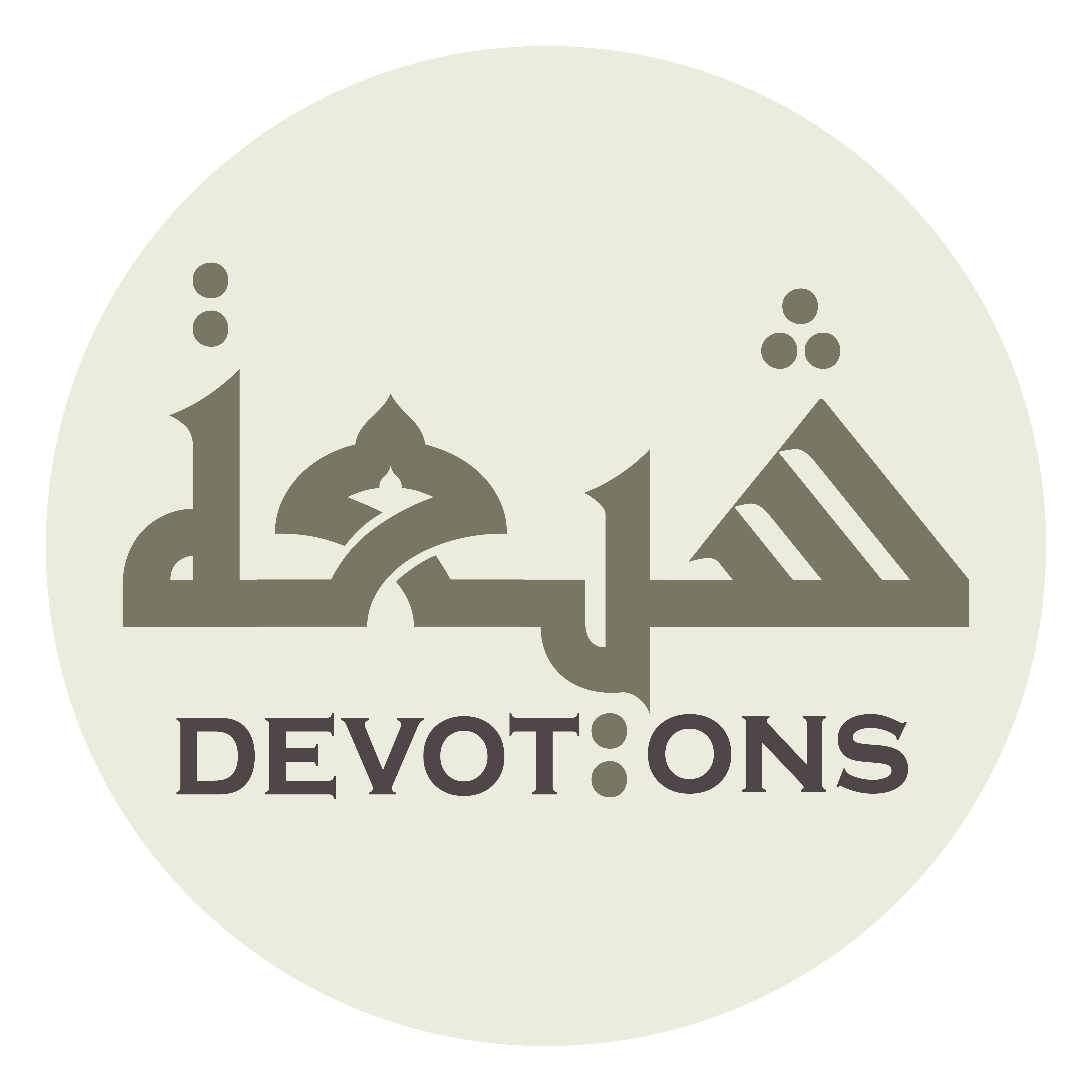 أَمْ أَنْتَ غَافِرٌ لِمَنْ بَكَاكَ فَأُسْرِعَ فِيْ الْبُكَاءِ

am anta ghāfirun liman bakāka fa-usri`a fil bukā

Or will You forgive one who weeps to You, that I should hasten to weeping?
Dua 16 - Sahifat Sajjadiyyah
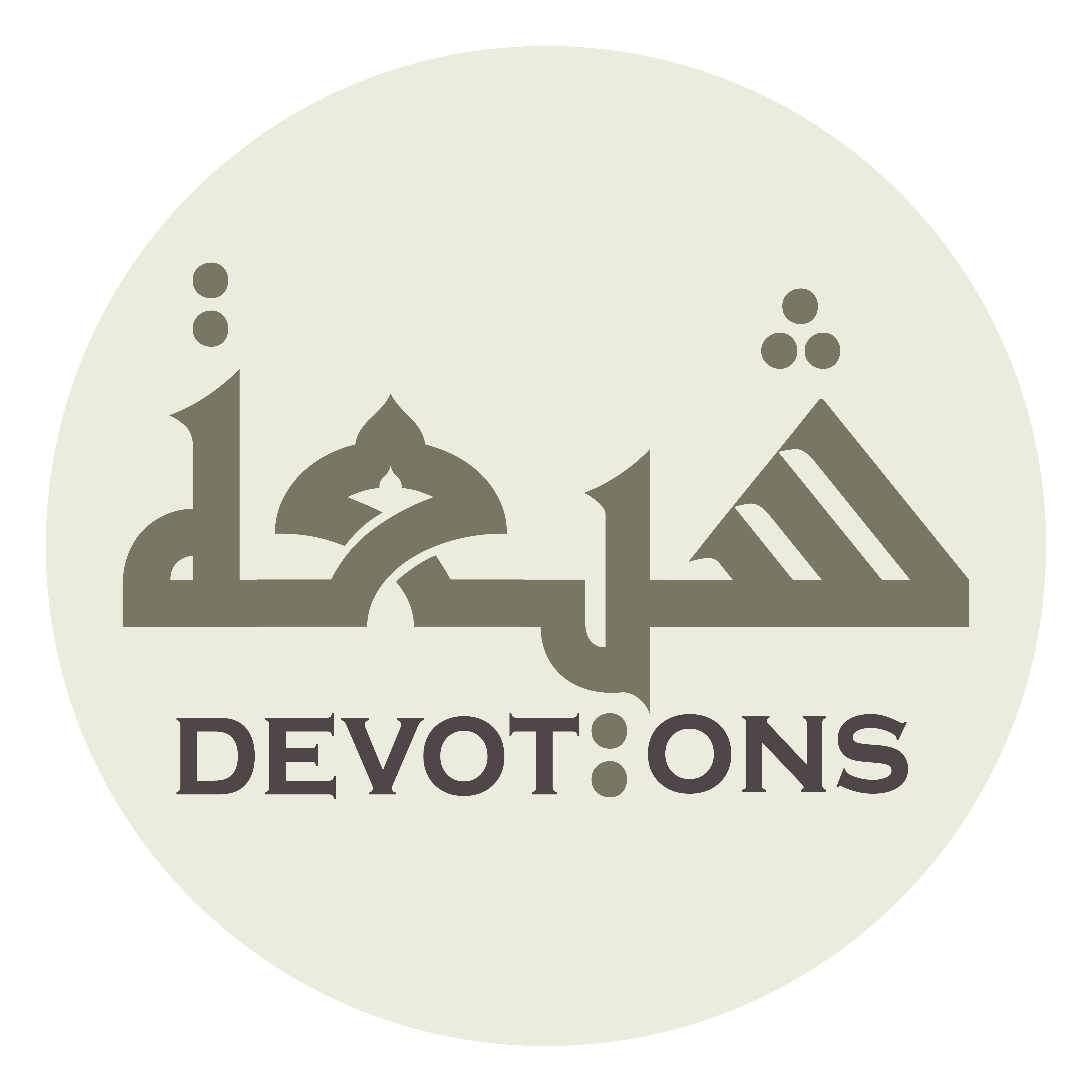 أَمْ أَنْتَ مُتَجَاوِزٌ عَمَّنْ عَفَّرَ لَكَ وَجْهَهُ تَذَلُّلًا

am anta mutajāwizun `amman `affara laka wajhahu tadhallulā

Or will You overlook one who submits his face in dust before You in humility?
Dua 16 - Sahifat Sajjadiyyah
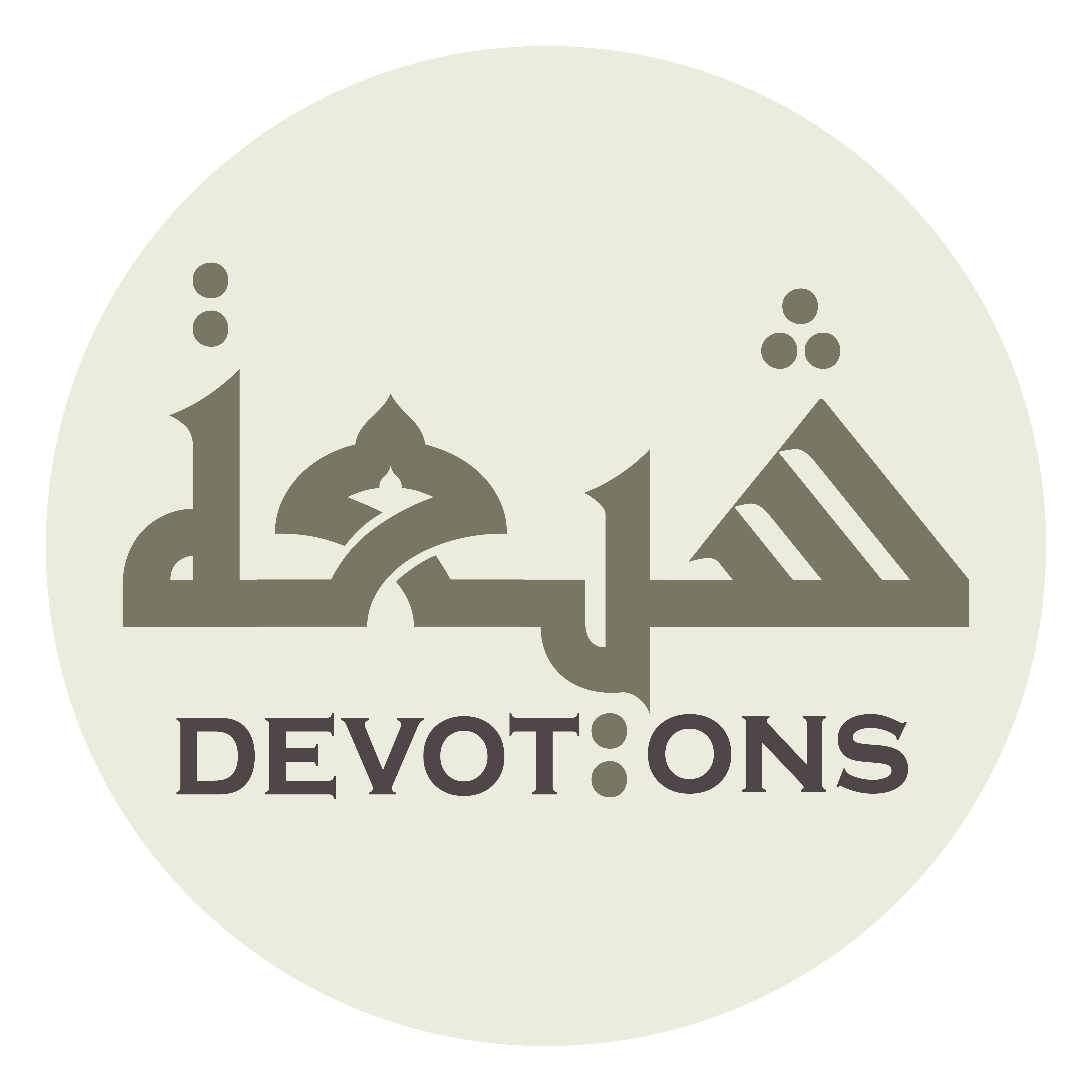 أَمْ أَنْتَ مُغْنٍ مَنْ شَكَا إِلَيْكَ فَقْرَهُ تَوَكُّلًا

am anta mughnin man shakā ilayka faqrahu tawakkulā

Or will You enrich one who complains to You of his poverty with trust?
Dua 16 - Sahifat Sajjadiyyah
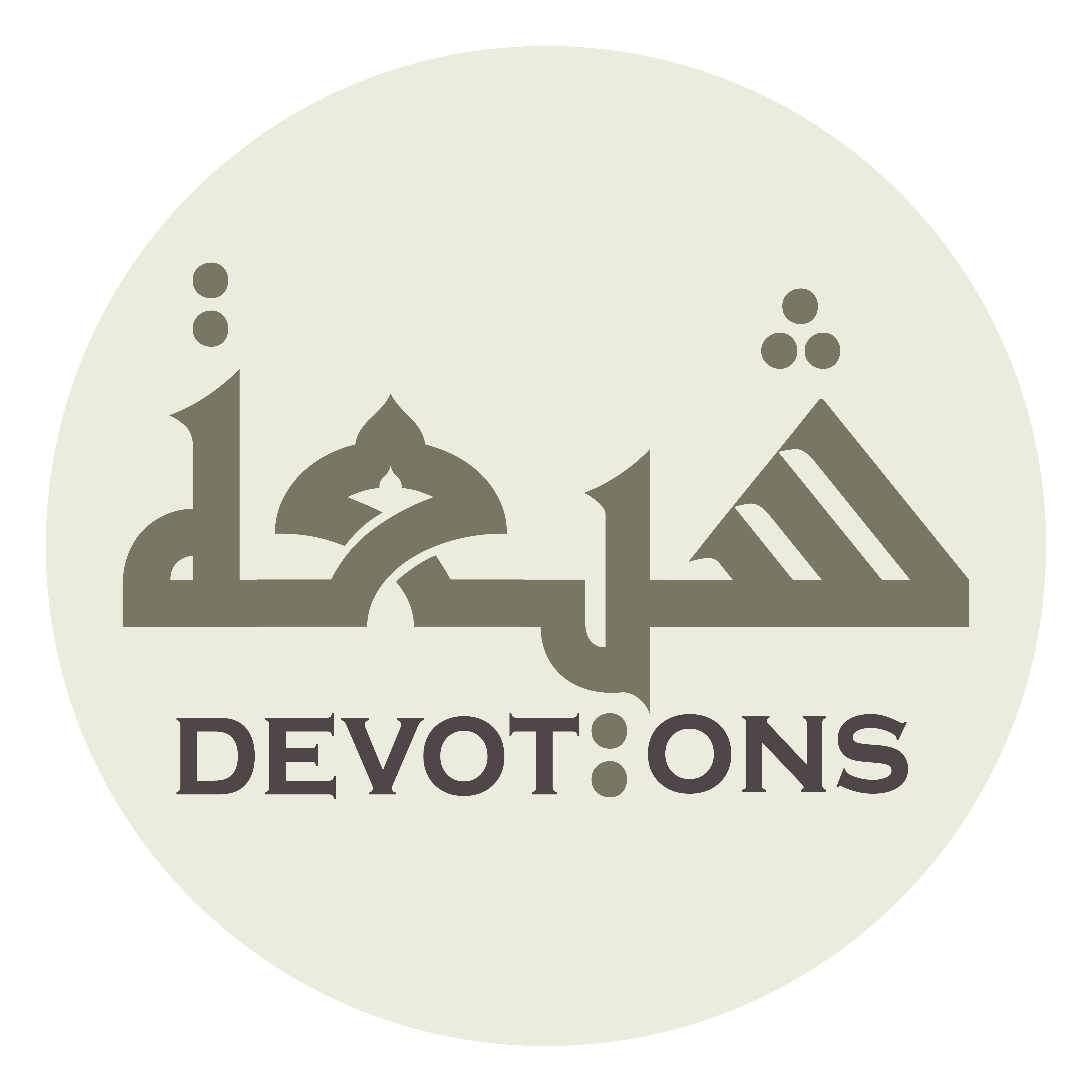 إِلَهِيْ لَا تُخَيِّبْ مَنْ لَا يَجِدُ مُعْطِيًا غَيْرَكَ

ilahī lā tukhayyib man lā yajidu mu`ṭiyan ghayrak

My God, disappoint not one who finds no bestower other than You
Dua 16 - Sahifat Sajjadiyyah
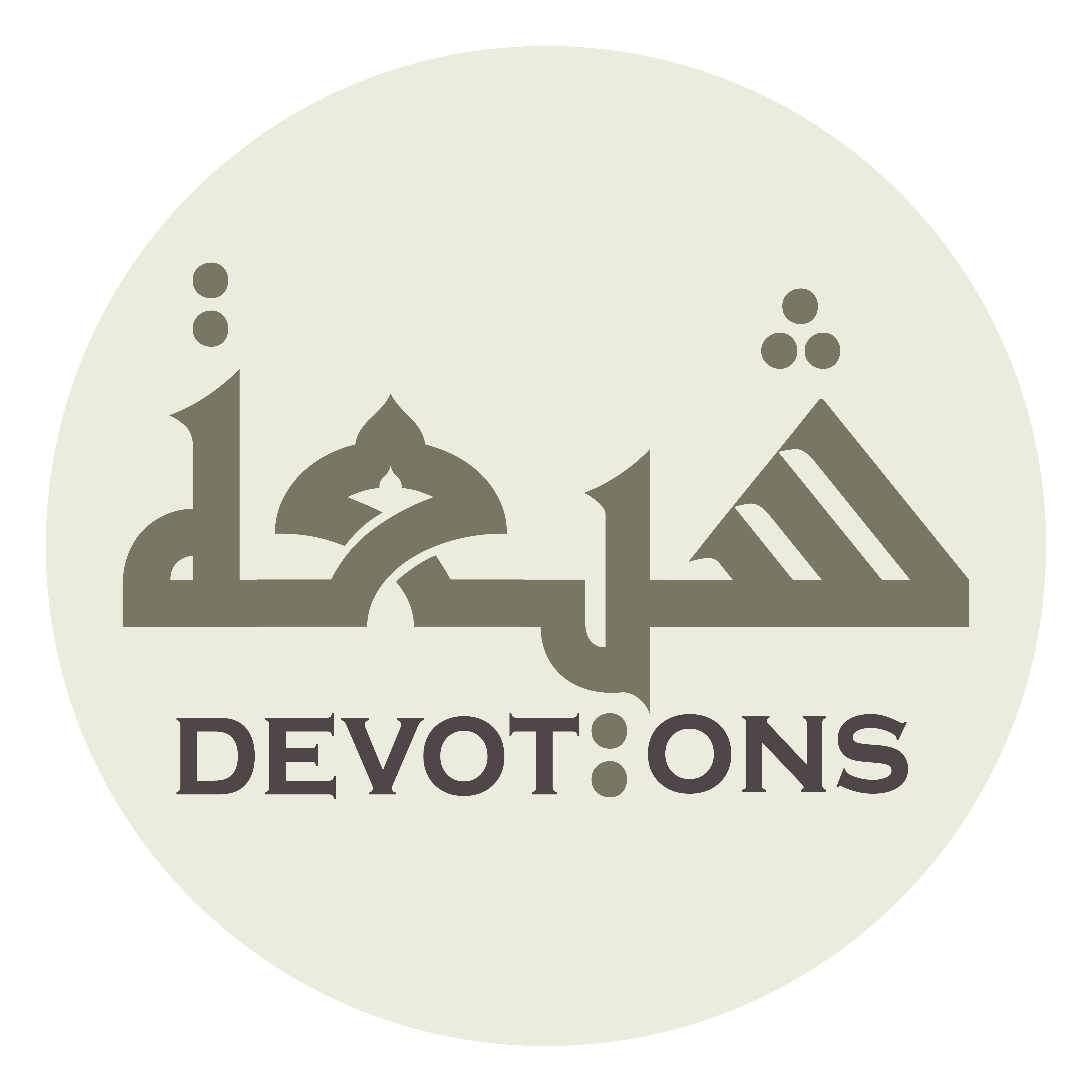 وَلَا تَخْذُلْ مَنْ لَا يَسْتَغْنِيْ عَنْكَ بِأَحَدٍ دُونَكَ

walā takhdhul man lā yastaghnī `anka bi-aḥadin dūnak

And abandon not one who cannot be free of need for You through anyone else
Dua 16 - Sahifat Sajjadiyyah
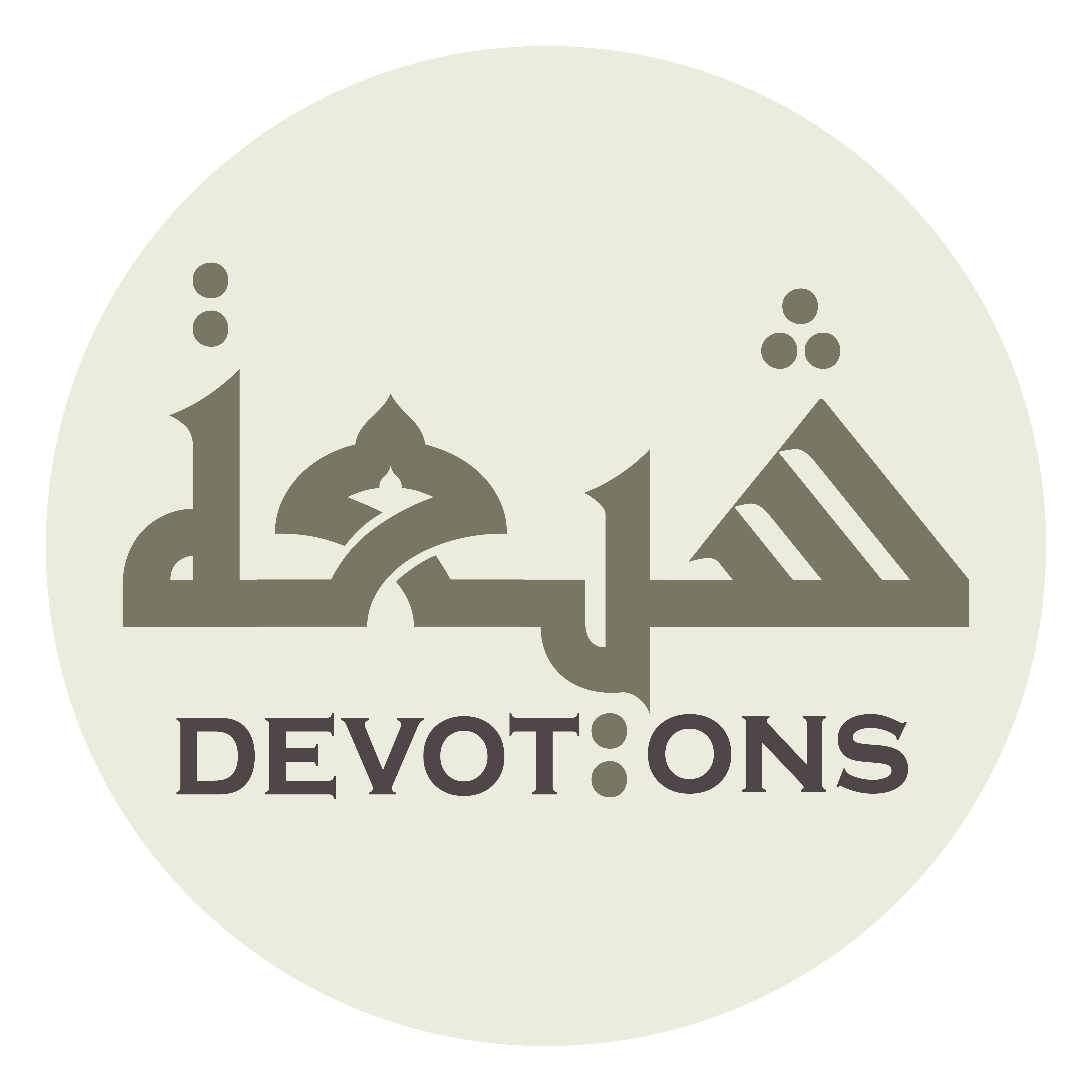 إِلَهِيْ فَصَلِّ عَلَى مُحَمَّدٍ وَ آلِهِ

ilahī faṣalli `alā muḥammadin wa ālih

My God, so bless Muhammad and his family
Dua 16 - Sahifat Sajjadiyyah
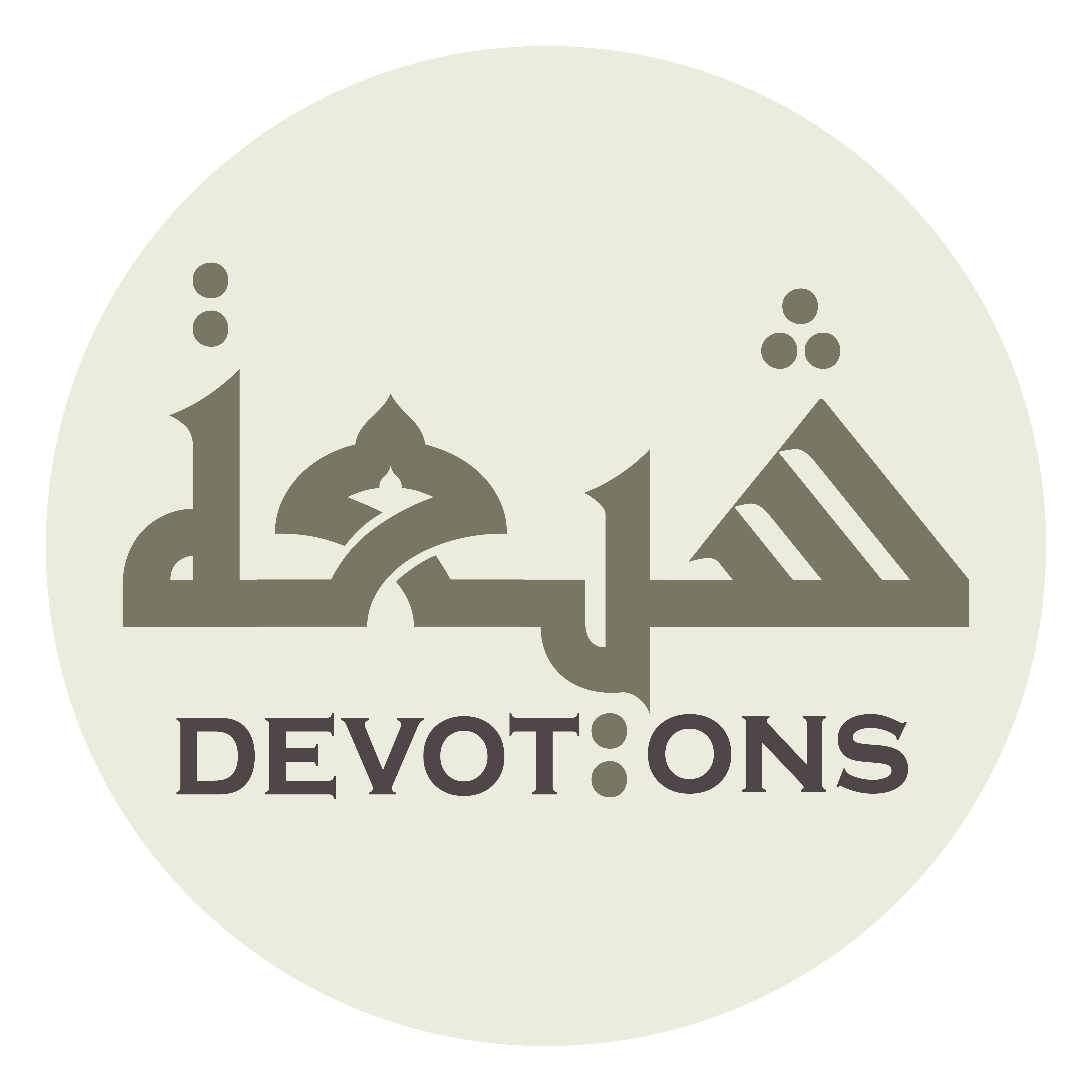 وَلَا تُعْرِضْ عَنِّيْ وَقَدْ أَقْبَلْتُ عَلَيْكَ

walā tu`riḍ `annī waqad aqbaltu `alayk

And do not turn away from me when I have turned toward You
Dua 16 - Sahifat Sajjadiyyah
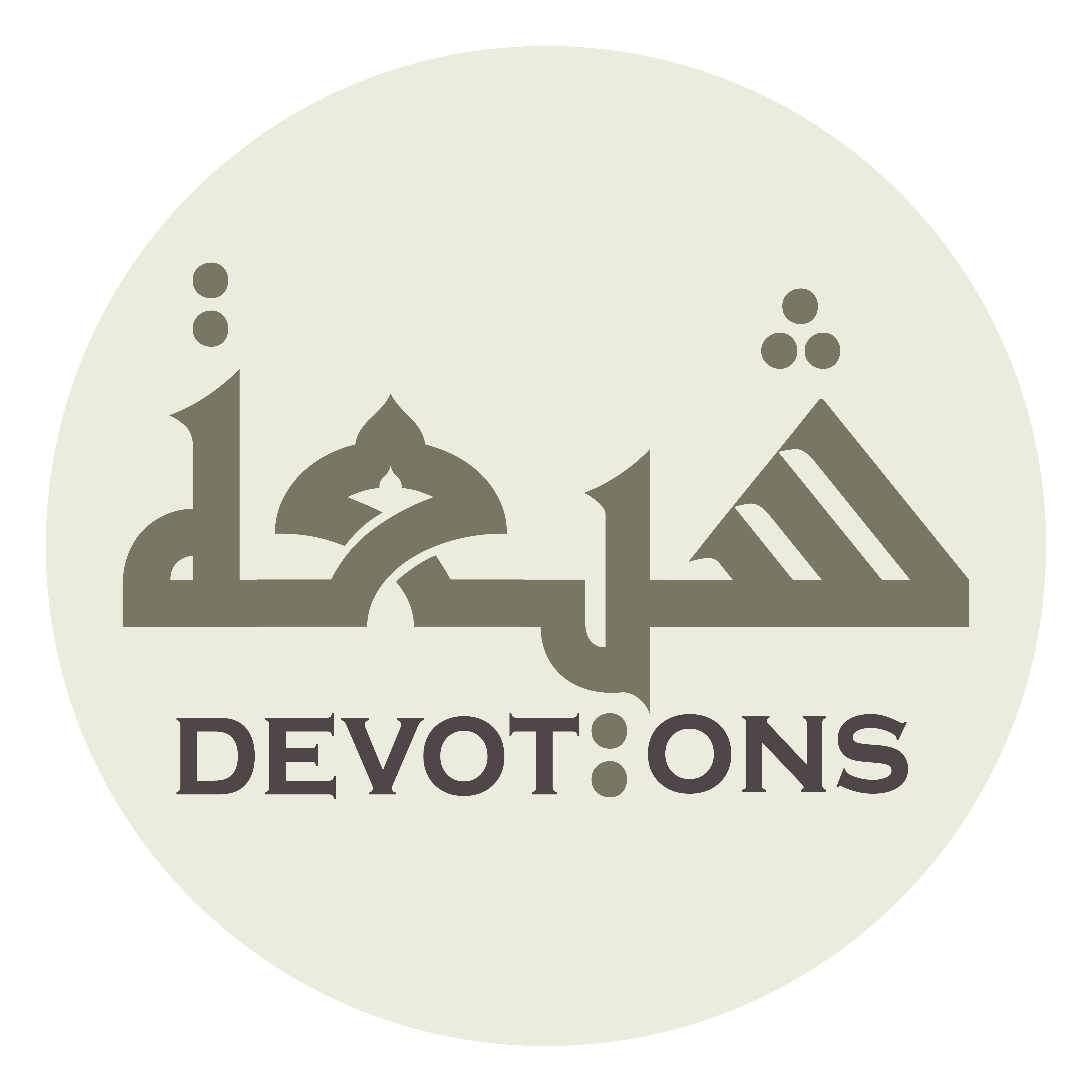 وَلَا تَحْرِمْنِيْ وَقَدْ رَغِبْتُ إِلَيْكَ

walā taḥrimnī waqad raghibtu ilayk

And do not deny me when I have desired You
Dua 16 - Sahifat Sajjadiyyah
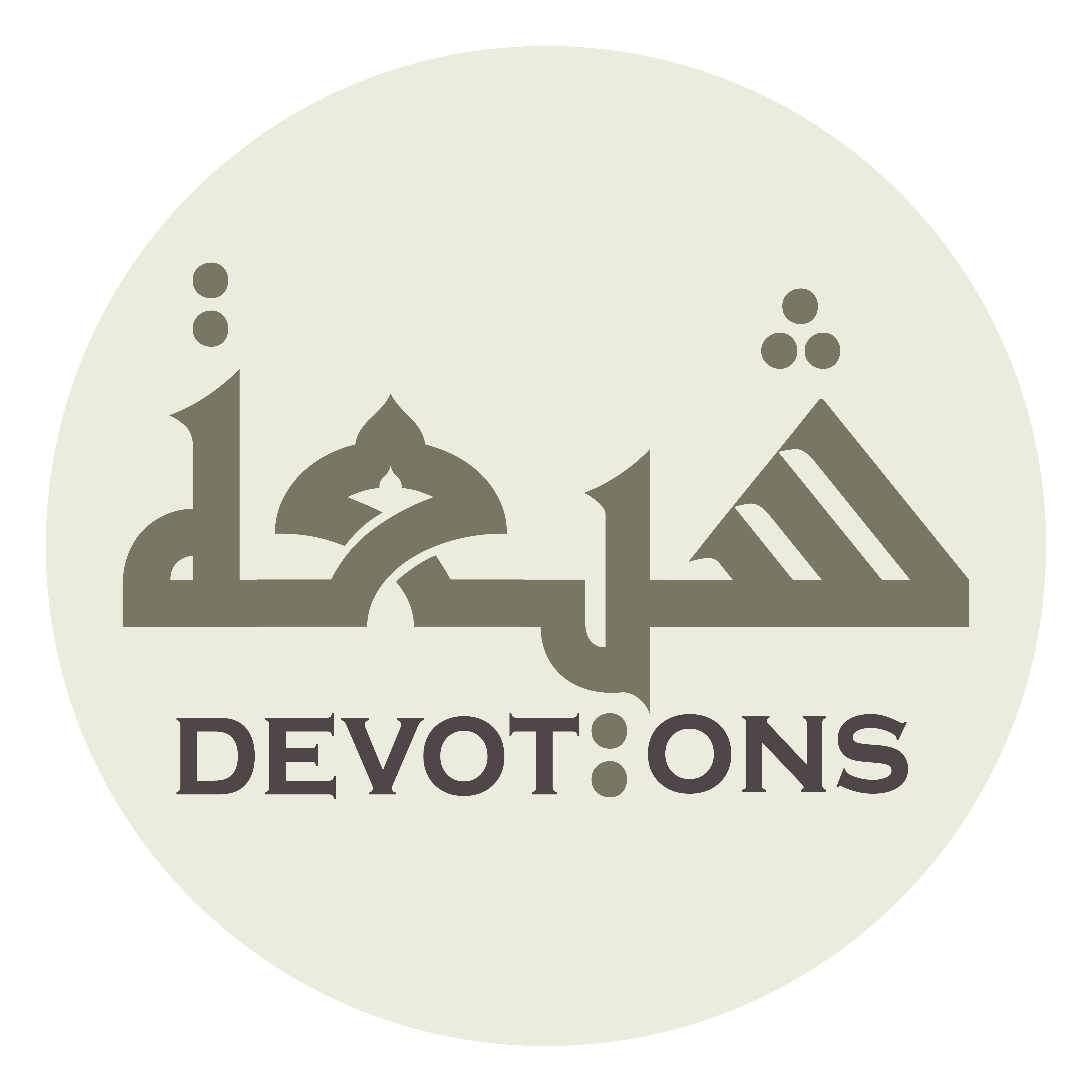 وَلَا تَجْبَهْنِيْ بِالرَّدِّ وَقَدِ انْتَصَبْتُ بَيْنَ يَدَيْكَ

walā tajbahnī birraddi waqadintaṣabtu bayna yadayk

And do not reject me with disappointment when I have stood before You
Dua 16 - Sahifat Sajjadiyyah
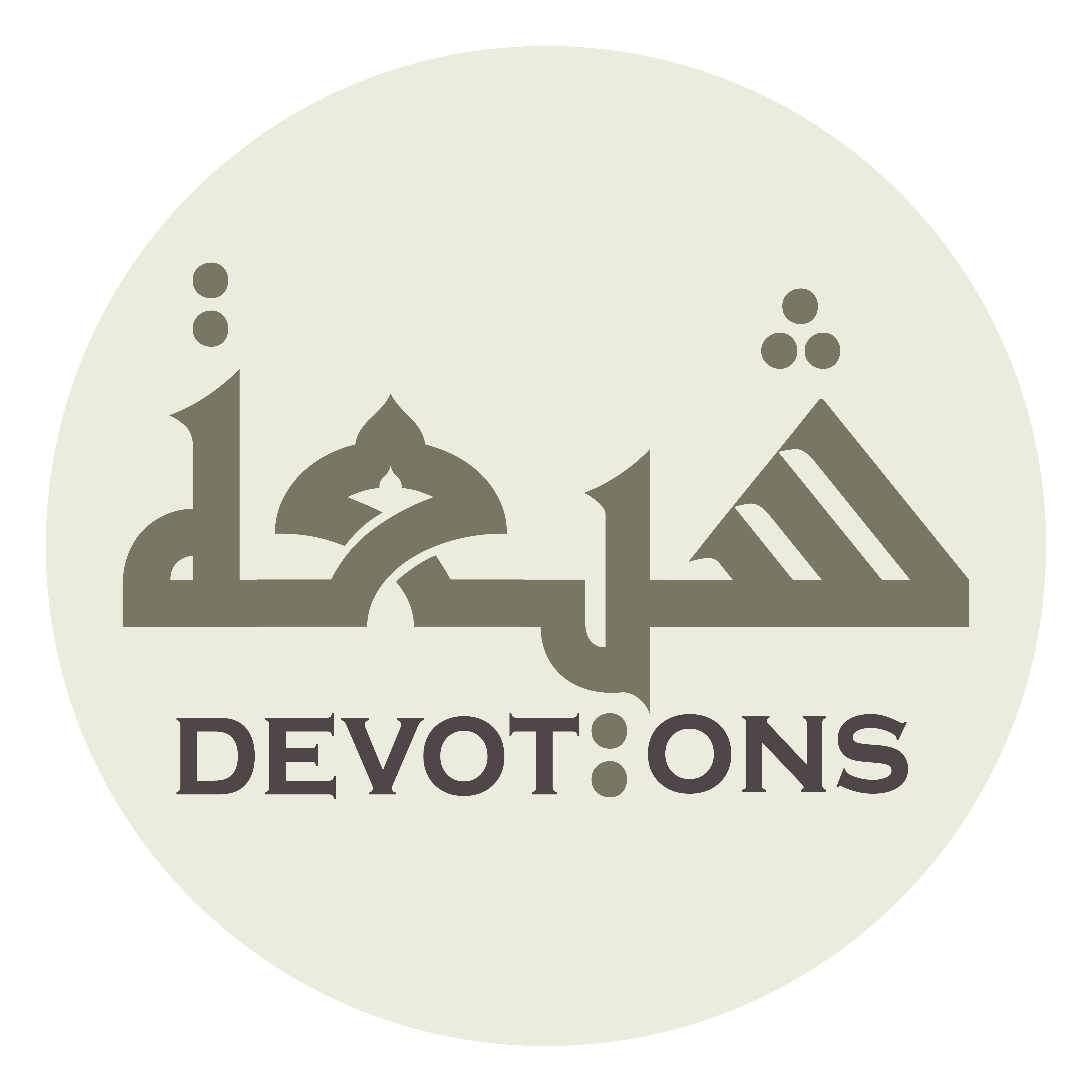 أَنْتَ الَّذِيْ وَصَفْتَ نَفْسَكَ بِالرَّحْمَةِ

antal ladhī waṣafta nafsaka birraḥmah

You are He who has described Himself with mercy
Dua 16 - Sahifat Sajjadiyyah
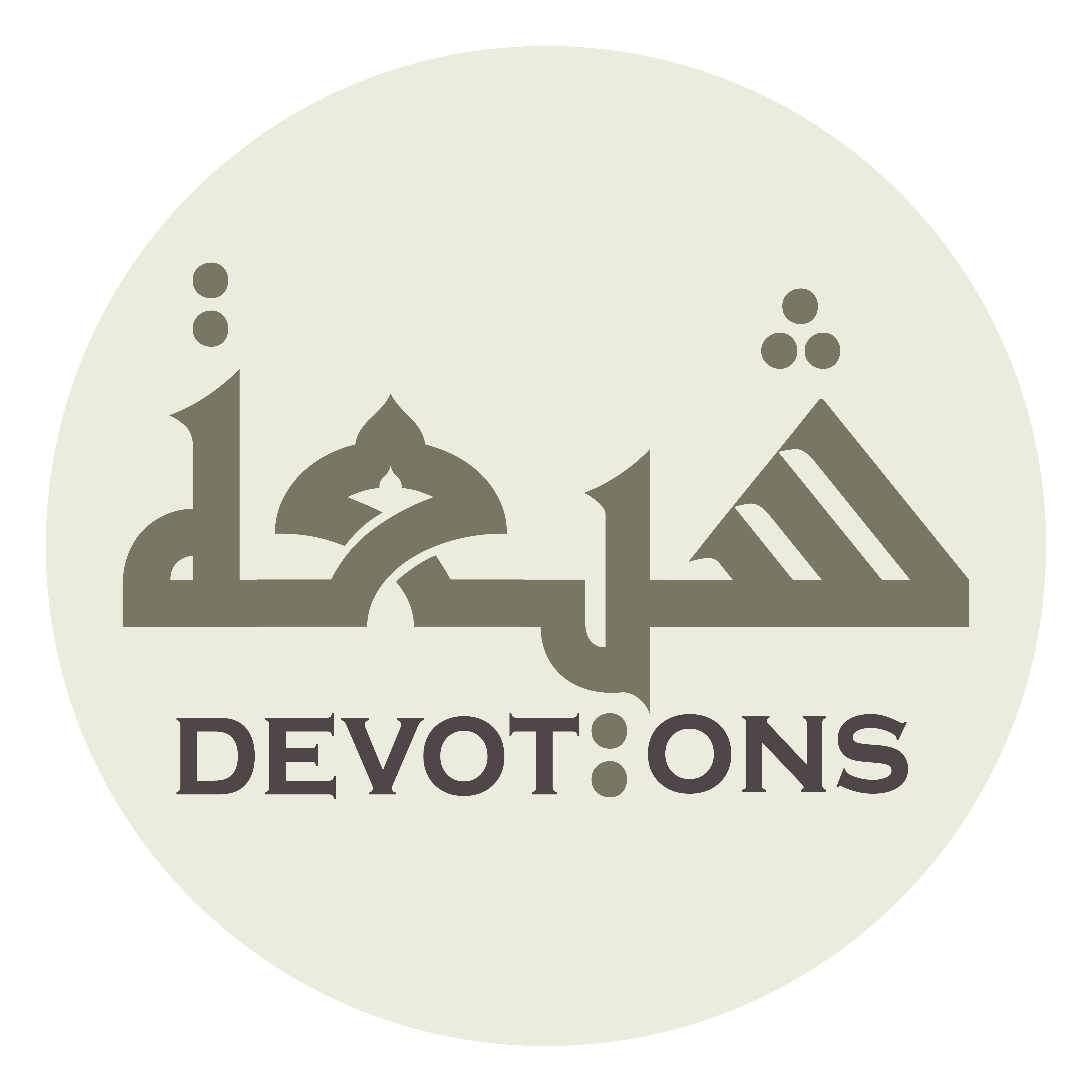 فَصَلِّ عَلَى مُحَمَّدٍ وَ آلِهِ وَارْحَمْنِي

faṣalli `alā muḥammadin wa ālihi war-ḥamnī

So bless Muhammad and his family and have mercy upon me
Dua 16 - Sahifat Sajjadiyyah
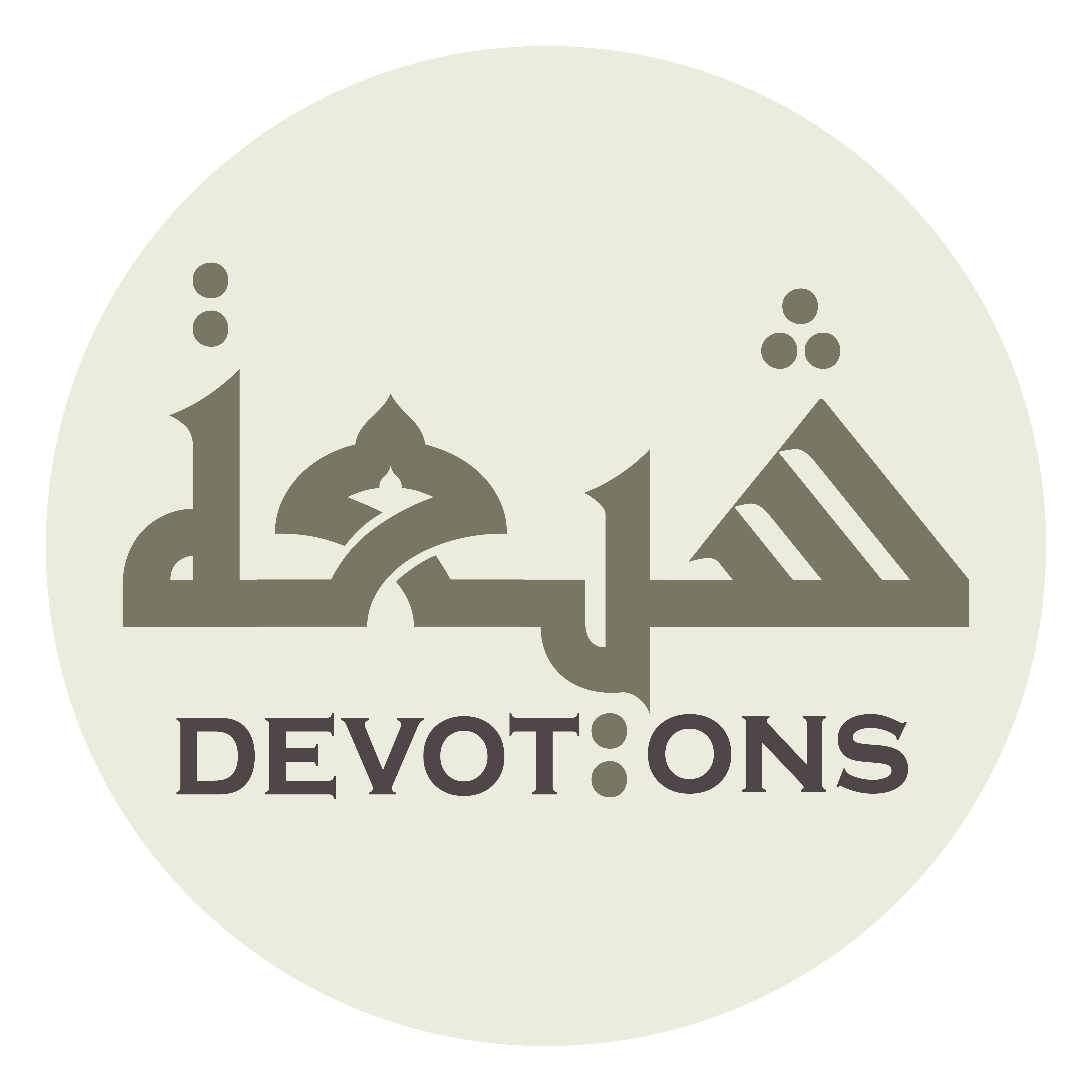 وَأَنْتَ الَّذِيْ سَمَّيْتَ نَفْسَكَ بِالْعَفْوِ فَاعْفُ عَنِّي

wa-antal ladhī sammayta nafsaka bil `afwi fa`fu `annī

And You are He who has named Himself with forgiveness, so forgive me
Dua 16 - Sahifat Sajjadiyyah
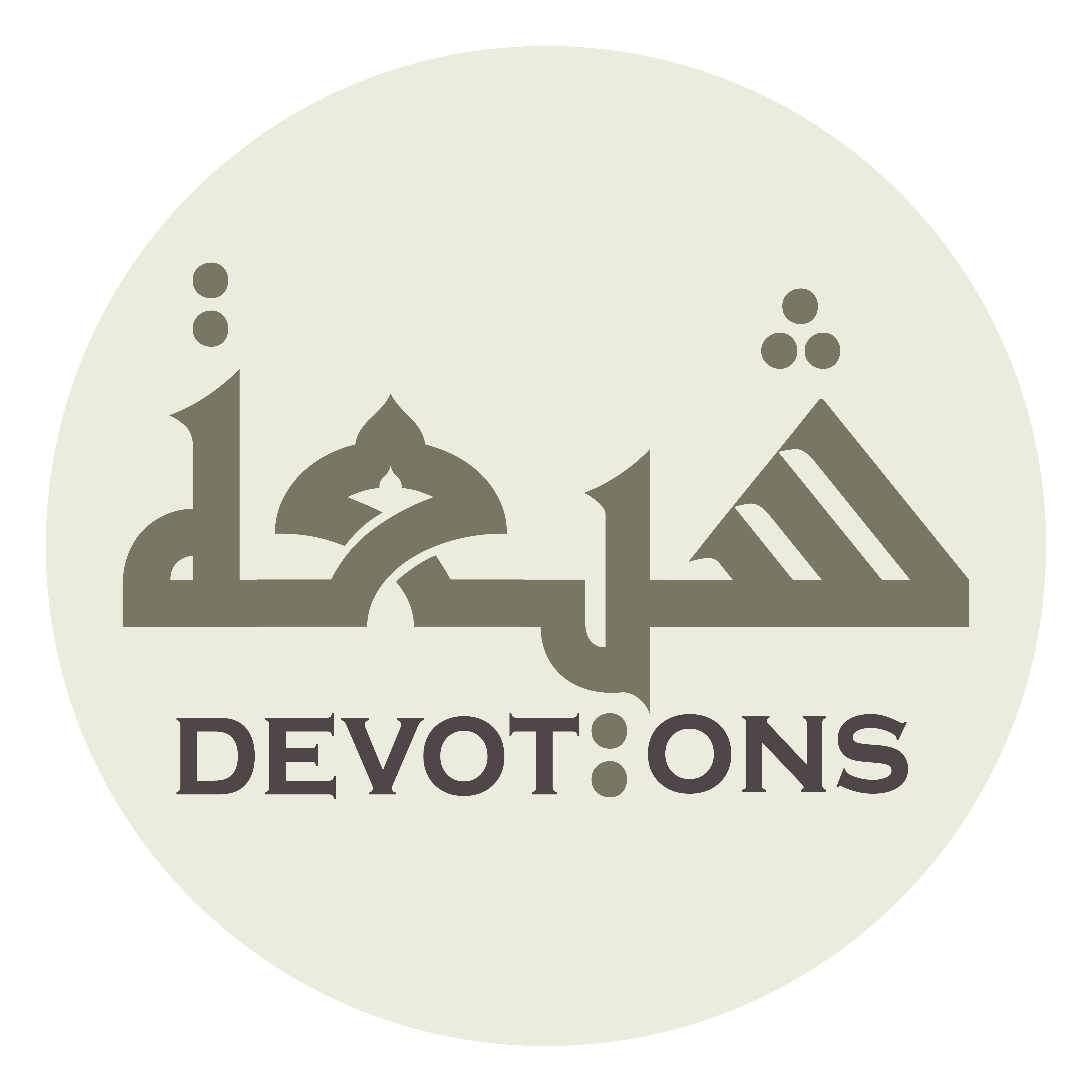 قَدْ تَرَى يَا إِلَهِيْ فَيْضَ دَمْعِيْ مِنْ خِيفَتِكَ

qad tarā yā ilahī fayḍa dam`ī min khīfatik

You have seen, my God, the overflow of my tears out of fear of You
Dua 16 - Sahifat Sajjadiyyah
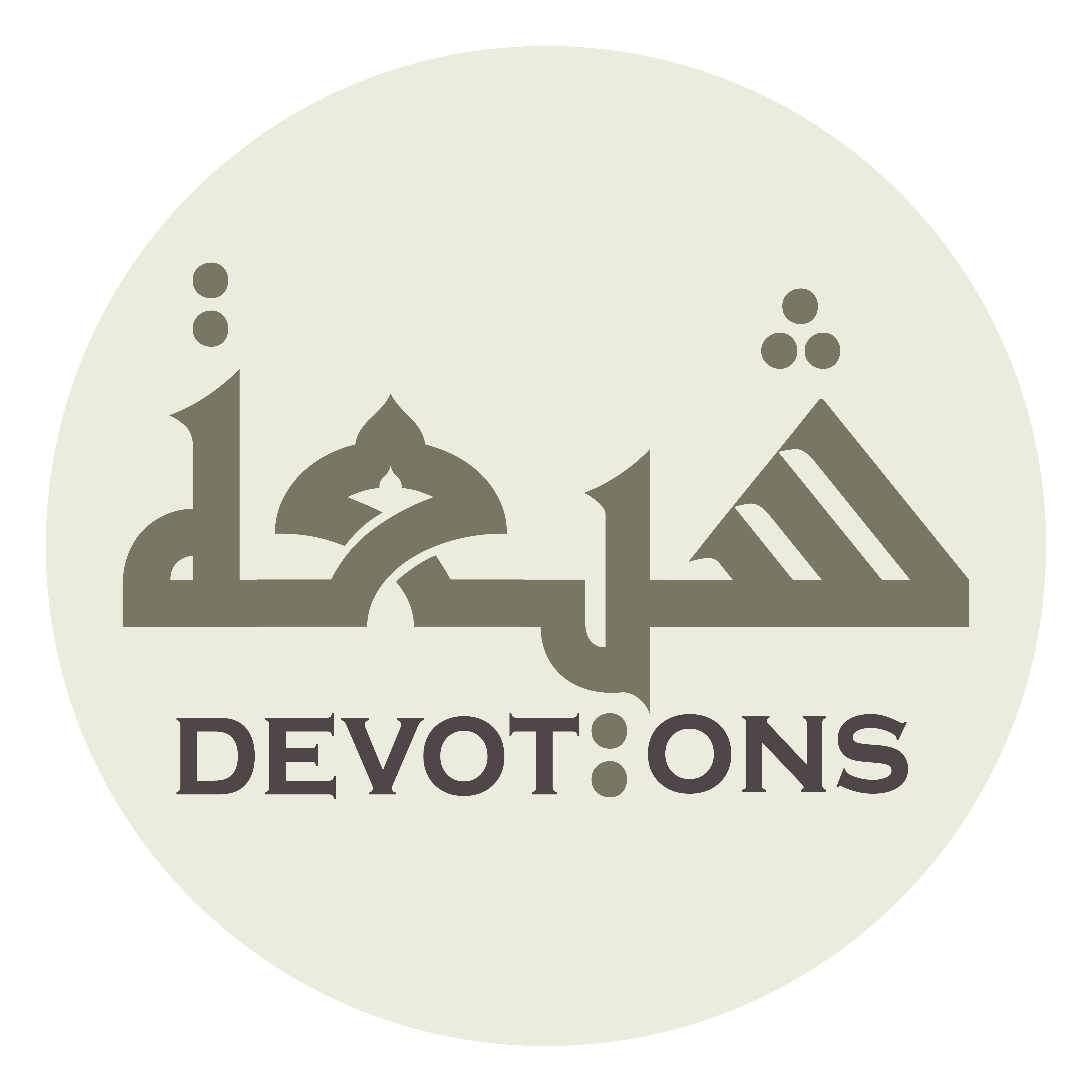 وَوَجِيبَ قَلْبِيْ مِنْ خَشْيَتِكَ

wawajība qalbī min khashyatik

And the pounding of my heart from dread of You
Dua 16 - Sahifat Sajjadiyyah
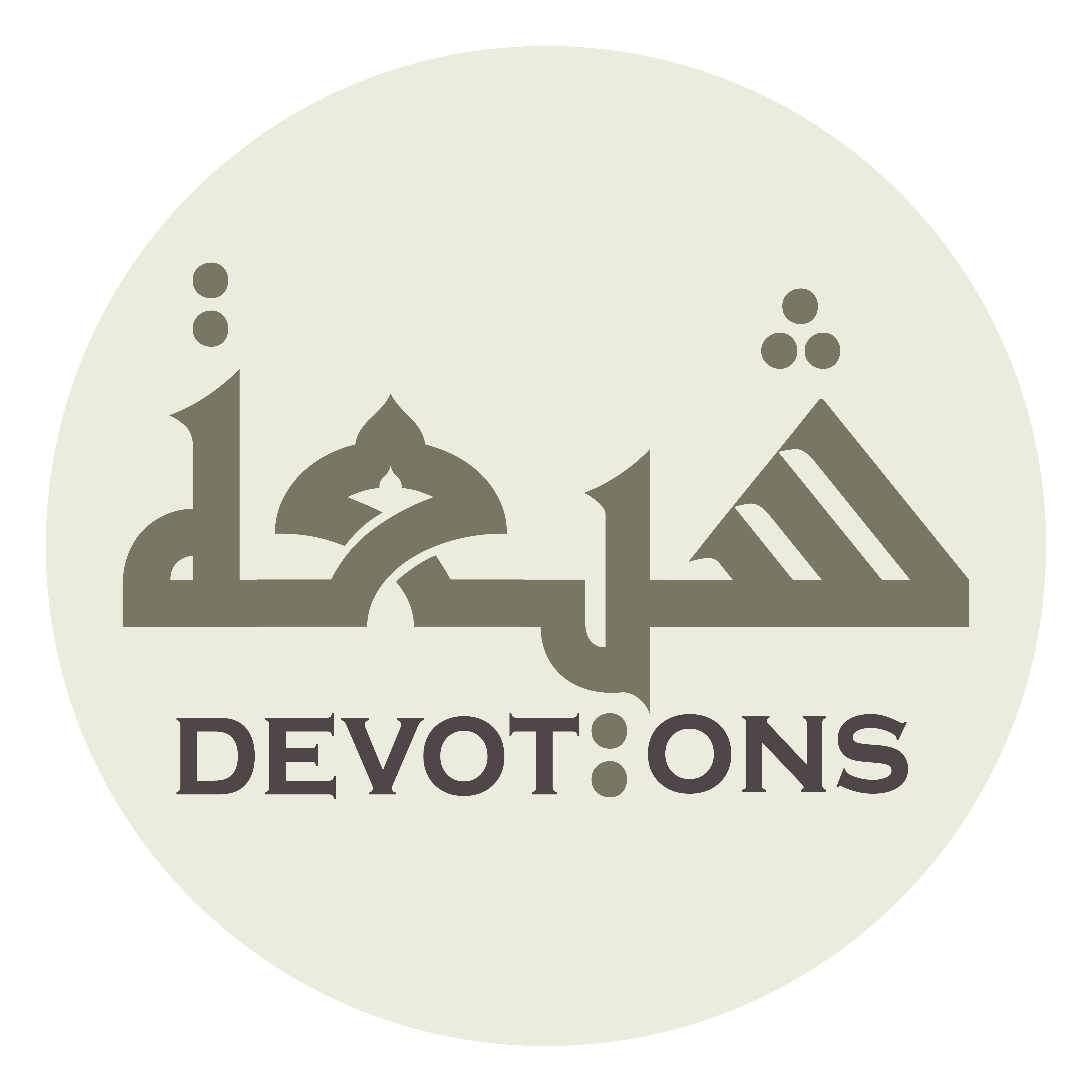 وَانْتِقَاضَ جَوَارِحِيْ مِنْ هَيْبَتِكَ

wantiqāḍa jawāriḥī min haybatik

And the trembling of my limbs from awe of You
Dua 16 - Sahifat Sajjadiyyah
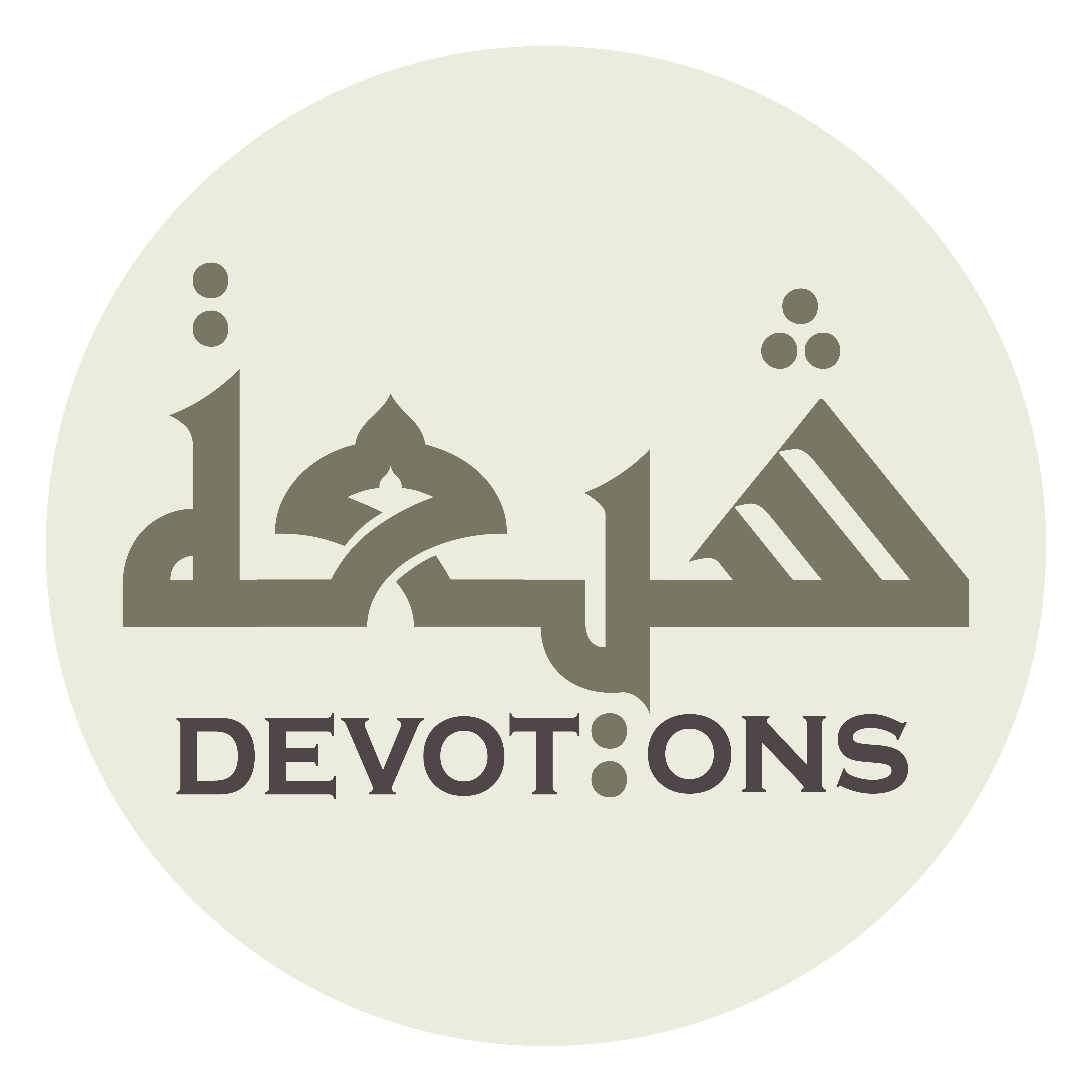 كُلُّ ذٰلِكَ حَيَاءٌ مِنْكَ لِسُوءِ عَمَلِي

kullu dhālika ḥayā-un minka lisū-i `amalī

All this is out of shame before You for my evil deeds
Dua 16 - Sahifat Sajjadiyyah
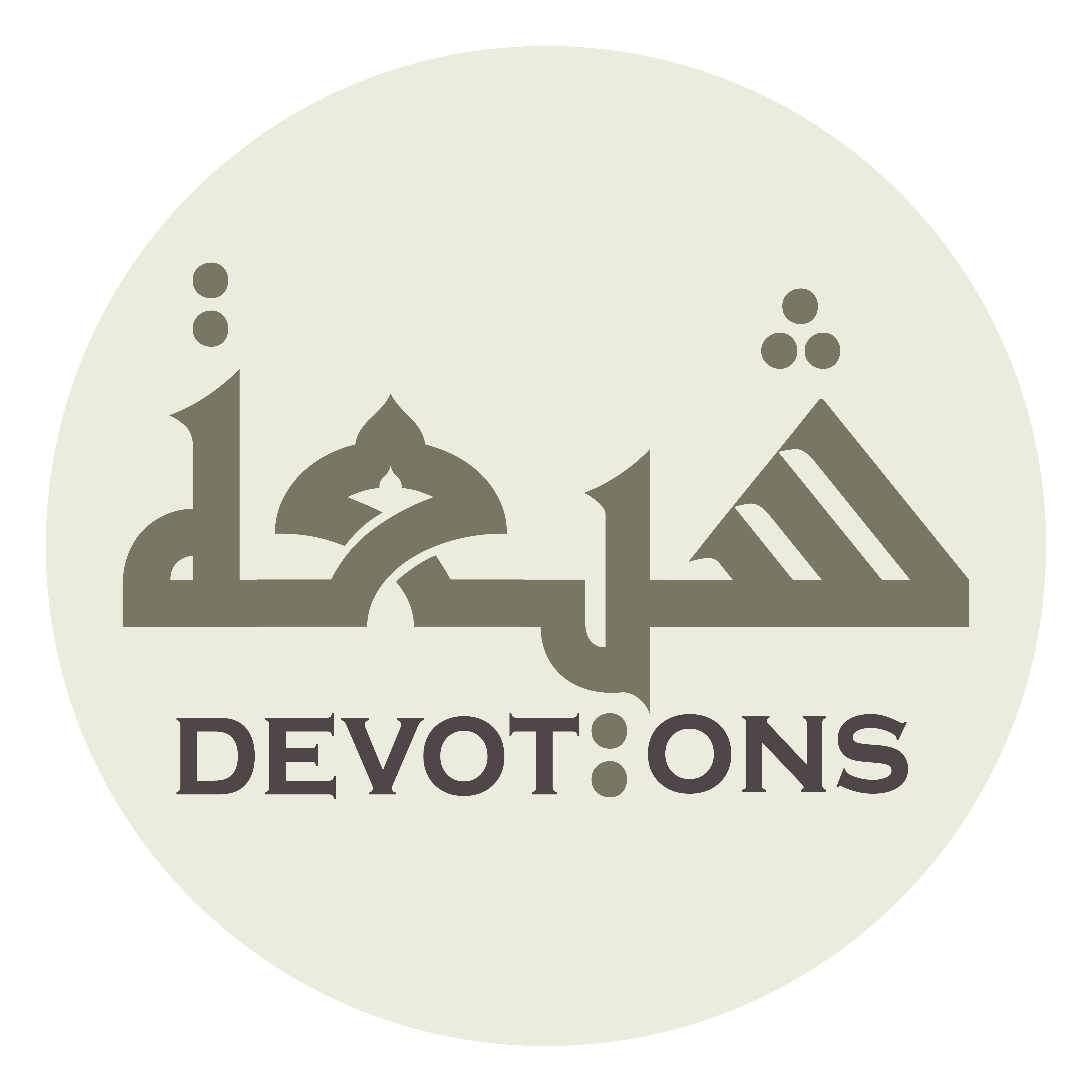 وَلِذَاكَ خَمَدَ صَوْتِيْ عَنِ الْجَأْرِ إِلَيْكَ

walidhāka khamada ṣawtī `anil ja-ri ilayk

For this reason my voice has become silent from crying out to You
Dua 16 - Sahifat Sajjadiyyah
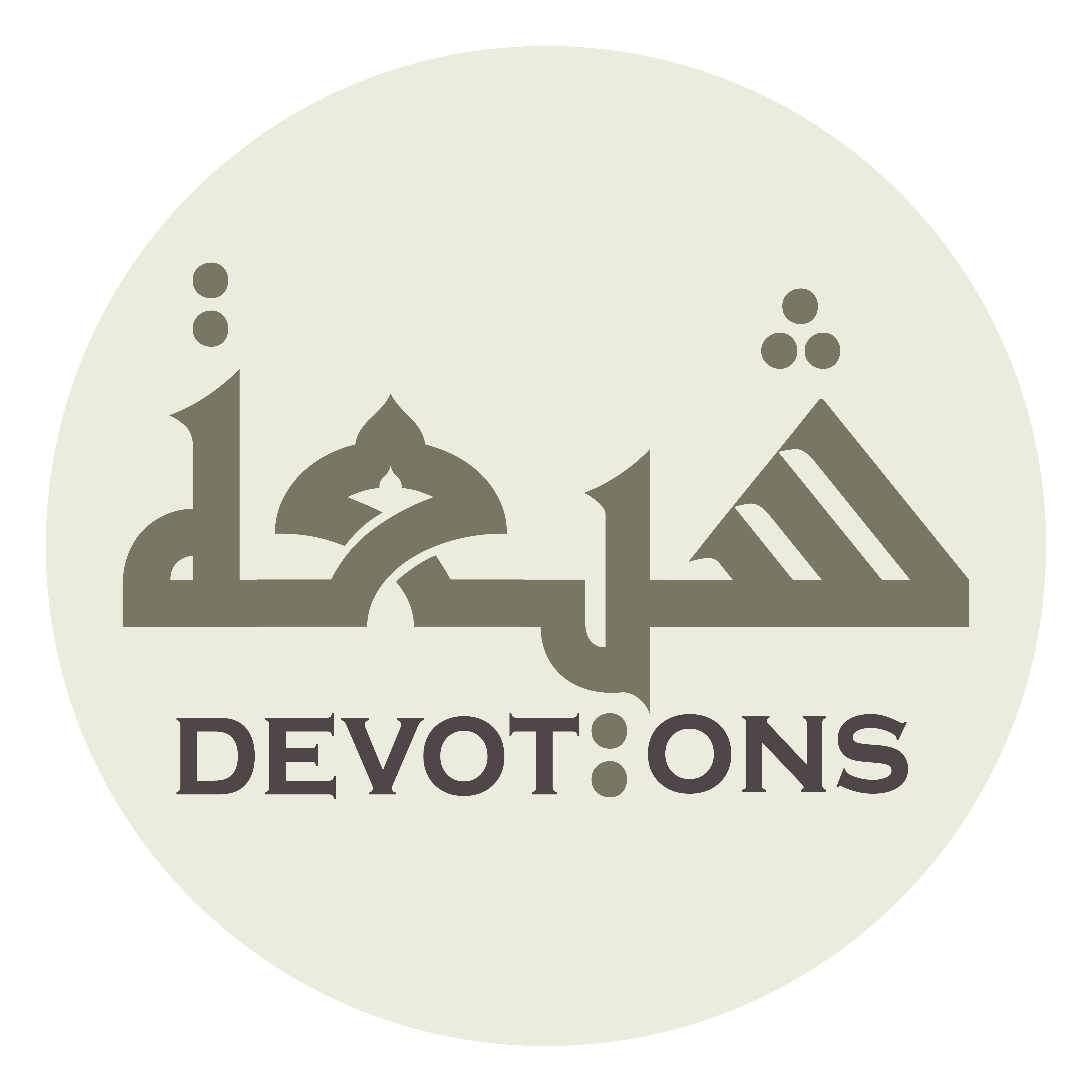 وَكَلَّ لِسَانِيْ عَنْ مُنَاجَاتِكَ

wakalla lisānī `an munājātik

And my tongue has become tired from conversing with You
Dua 16 - Sahifat Sajjadiyyah
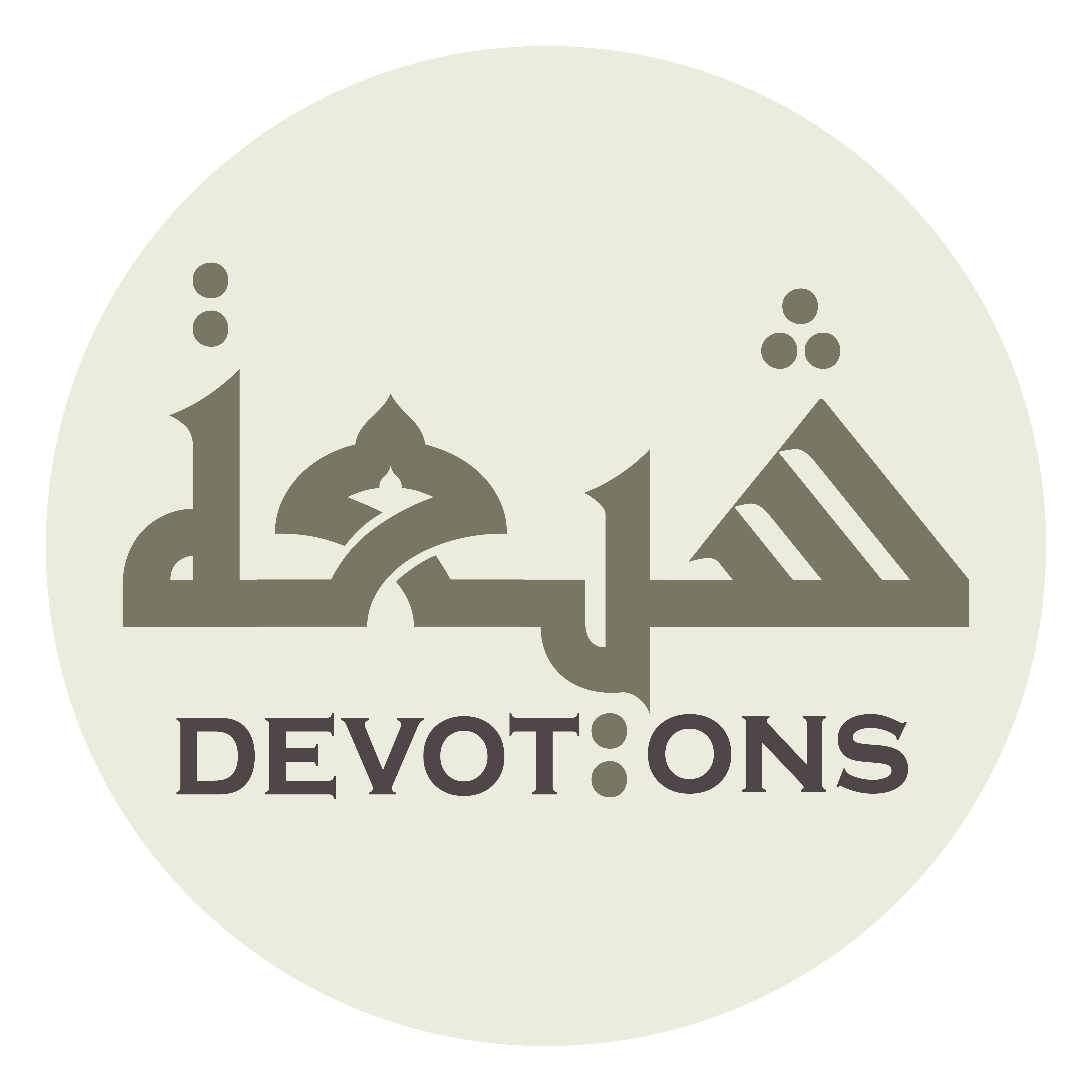 يَا إِلَهِيْ فَلَكَ الْحَمْدُ

yā ilahī falakal ḥamd

O my God, so to You belongs all praise
Dua 16 - Sahifat Sajjadiyyah
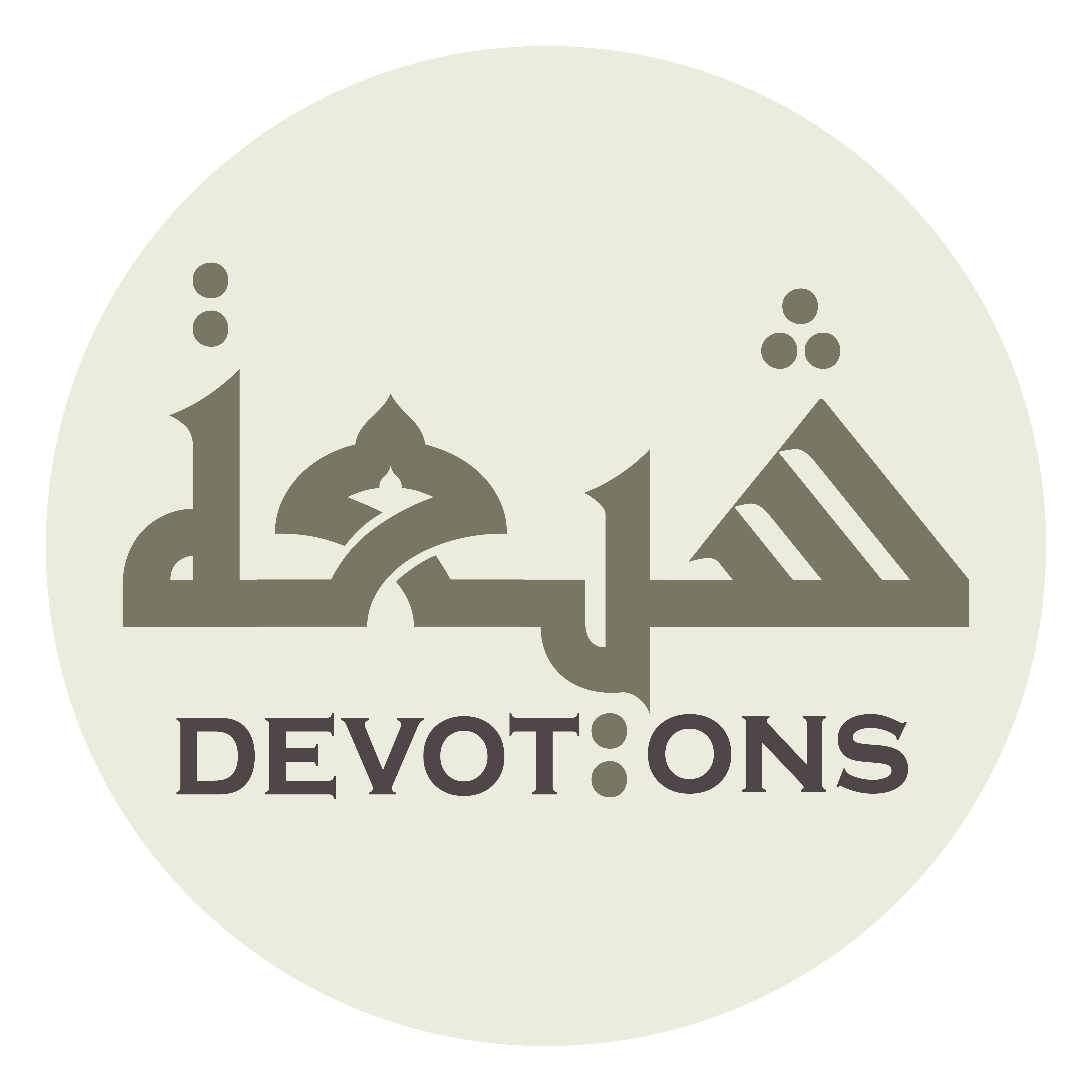 فَكَمْ مِنْ عَائِبَةٍ سَتَرْتَهَا عَلَيَّ فَلَمْ تَفْضَحْنِي

fakam min `ā-ibatin satar-tahā `alayya falam tafḍaḥnī

How many of my flaws You have covered without exposing me
Dua 16 - Sahifat Sajjadiyyah
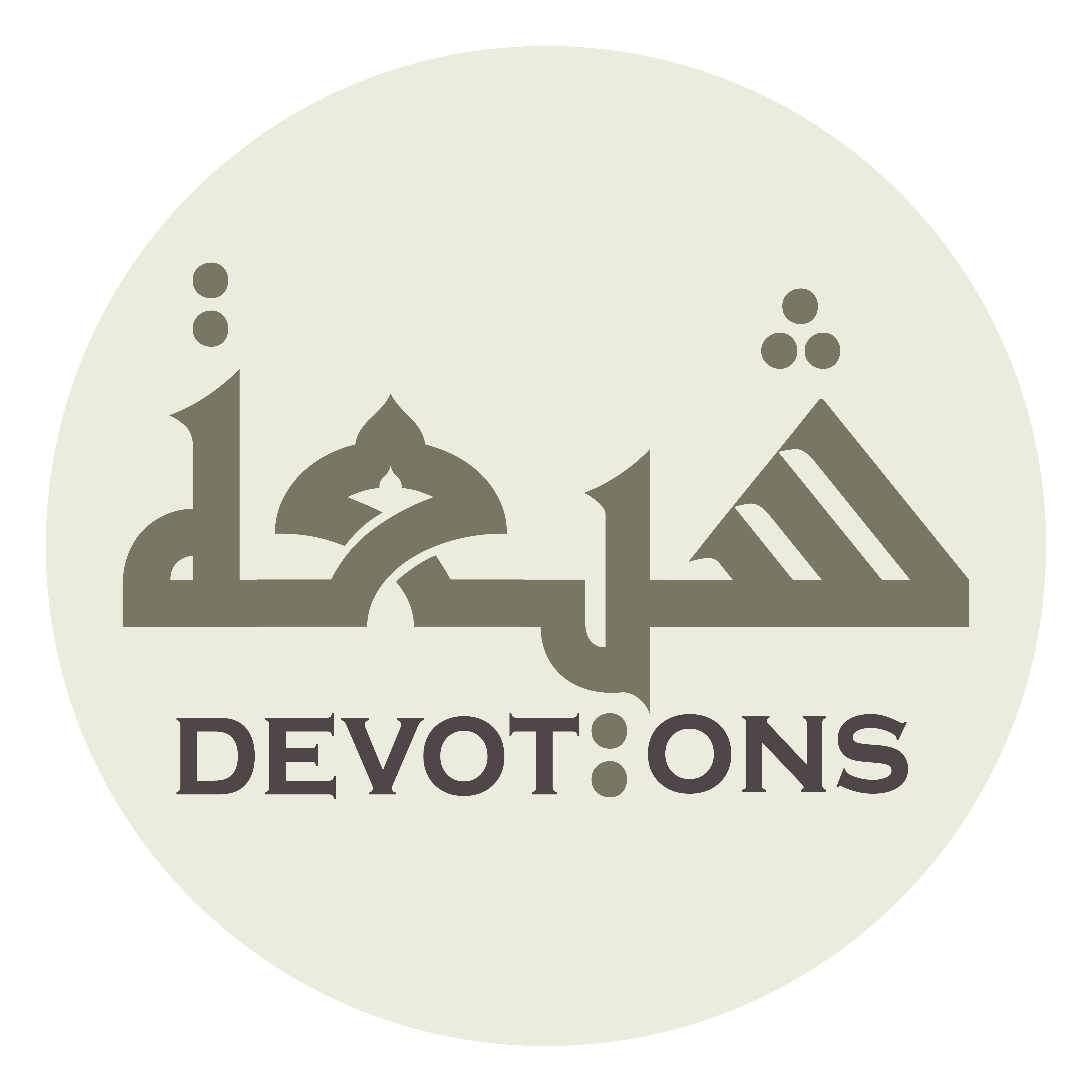 وَكَمْ مِنْ ذَنْبٍ غَطَّيْتَهُ عَلَيَّ فَلَمْ تَشْهَرْنِي

wakam min dhanbin ghaṭṭaytahu `alayya falam tash-har-nī

And how many of my sins You have cloaked without disgracing me
Dua 16 - Sahifat Sajjadiyyah
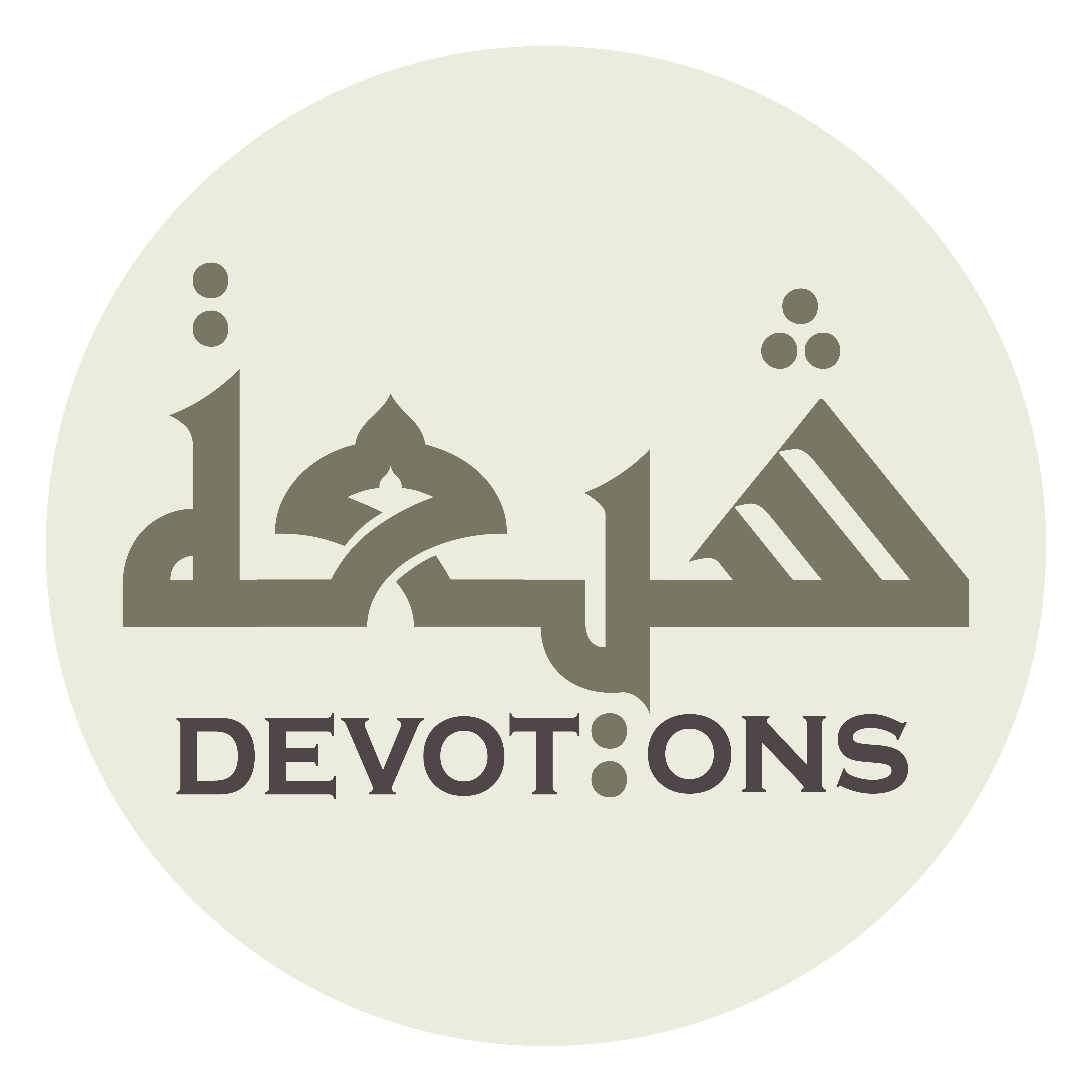 وَكَمْ مِنْ شَائِبَةٍ أَلْمَمْتُ بِهَا فَلَمْ تَهْتِكْ عَنِّيْ سِتْرَهَا

wakam min shā-ibatin almamtu bihā falam tahtik `annī sitrahā

And how many faults I have committed, yet You did not tear away from me their covering
Dua 16 - Sahifat Sajjadiyyah
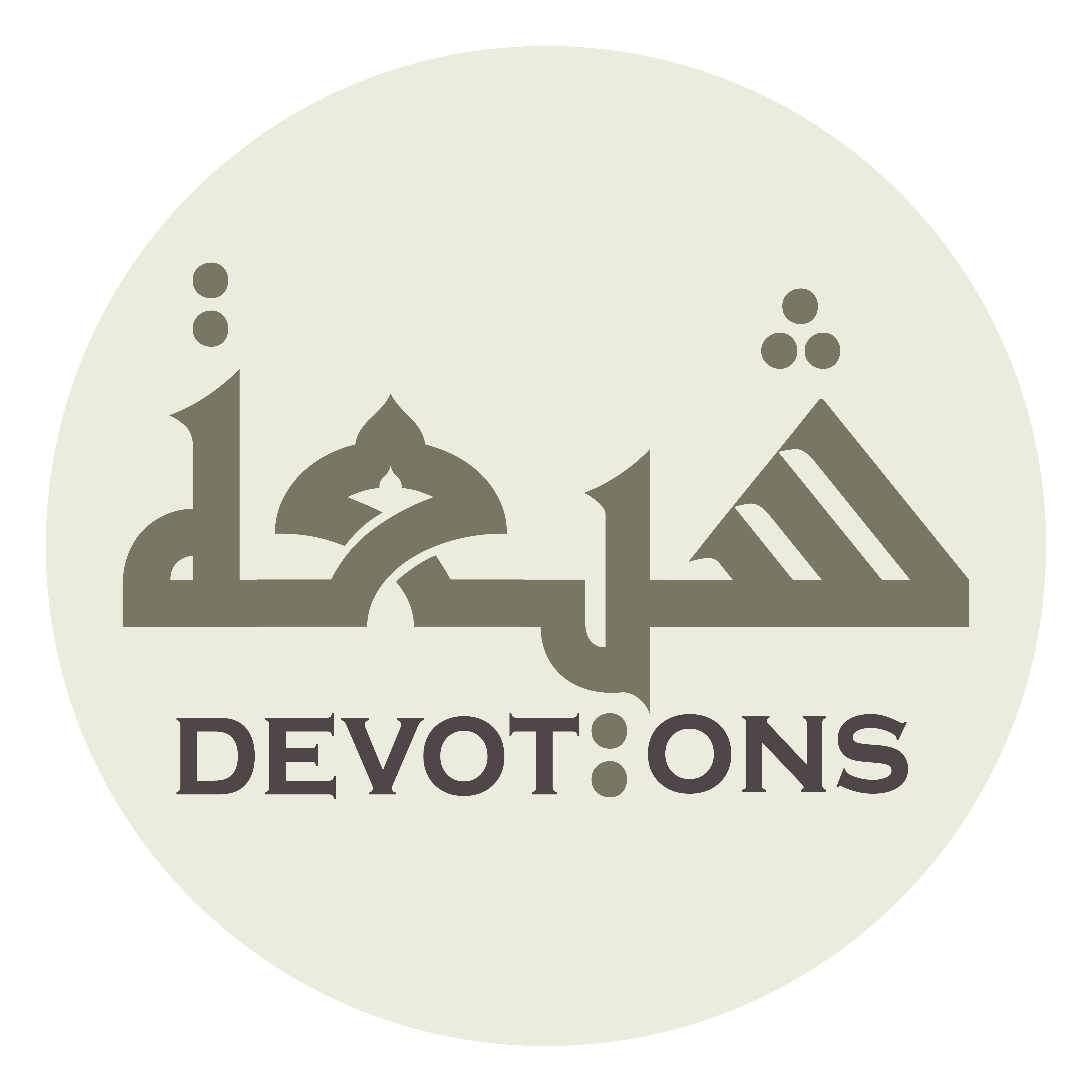 وَلَمْ تُقَلِّدْنِيْ مَكْرُوهَ شَنَارِهَا

walam tuqallidnī makrūha shanārihā

And did not make me wear the notorious mark of their shame
Dua 16 - Sahifat Sajjadiyyah
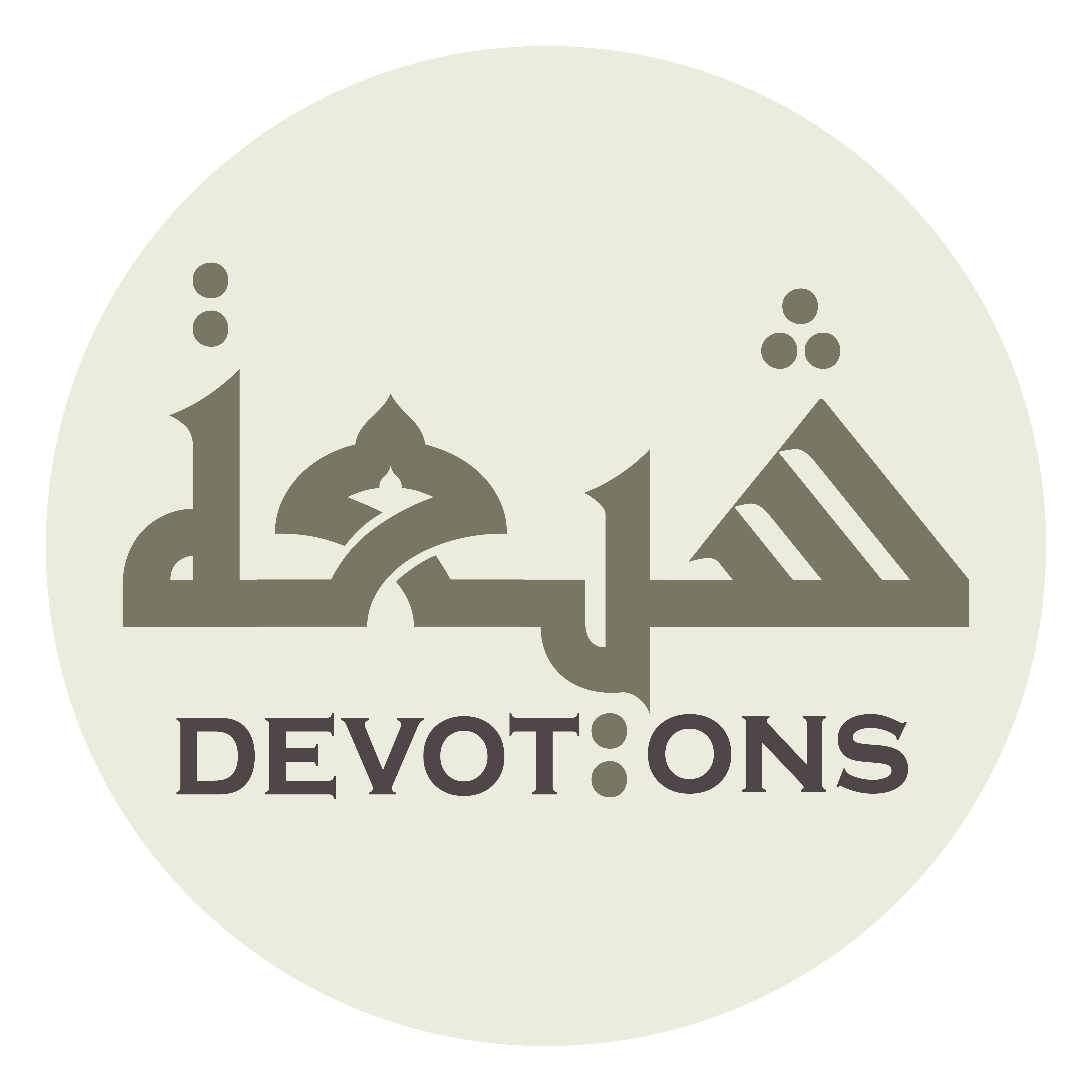 وَلَمْ تُبْدِ سَوْءَاتِهَا لِمَنْ يَلْتَمِسُ مَعَايِبِيْ مِنْ جِيرَتِي

walam tubdi saw-ātihā liman yaltamisu ma`āyibī min jīratī

And did not reveal my shortcomings to those who seek out my defects among my neighbors
Dua 16 - Sahifat Sajjadiyyah
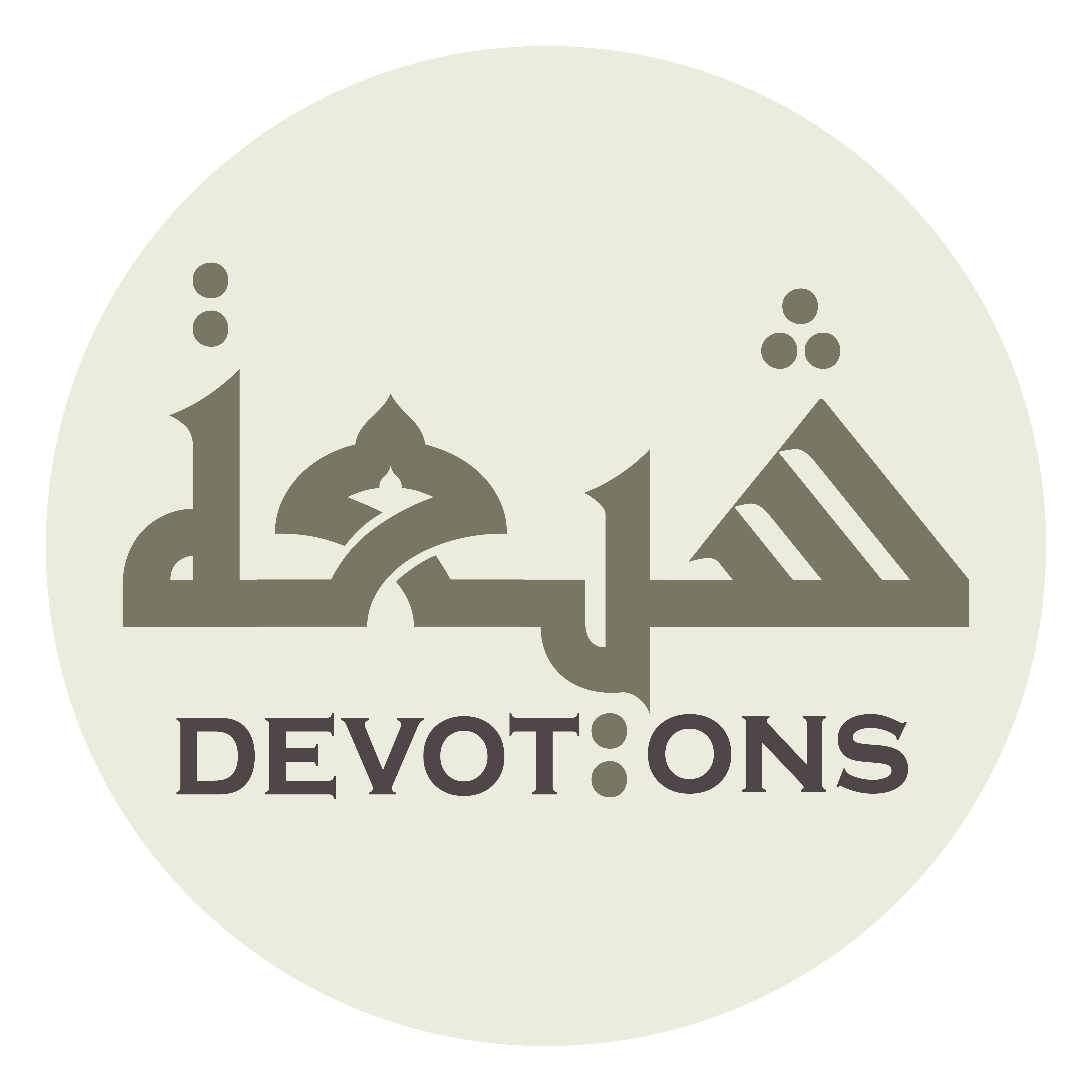 وَحَسَدَةِ نِعْمَتِكَ عِنْدِي

waḥasadati ni`matika `indī

And those who envy Your favor upon me
Dua 16 - Sahifat Sajjadiyyah
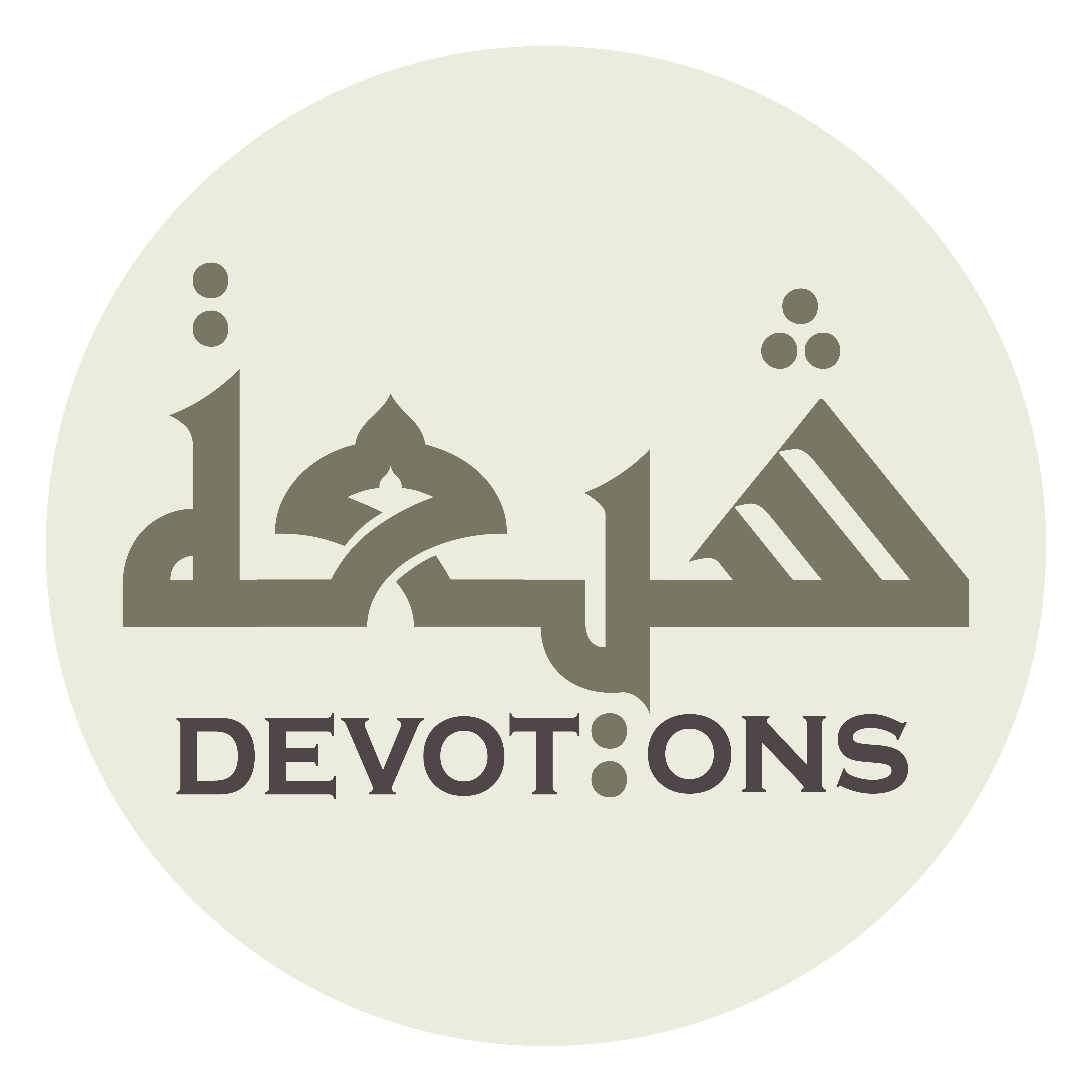 ثُمَّ لَمْ يَنْهَنِيْ ذٰلِكَ عَنْ أَنْ جَرَيْتُ إِلَى سُوءِ مَا عَهِدْتَ مِنِّي

thumma lam yanhanī dhālika `an an jaraytu ilā sū-i mā `ahidta minnī

Yet all that did not prevent me from continuing what You knew of me
Dua 16 - Sahifat Sajjadiyyah
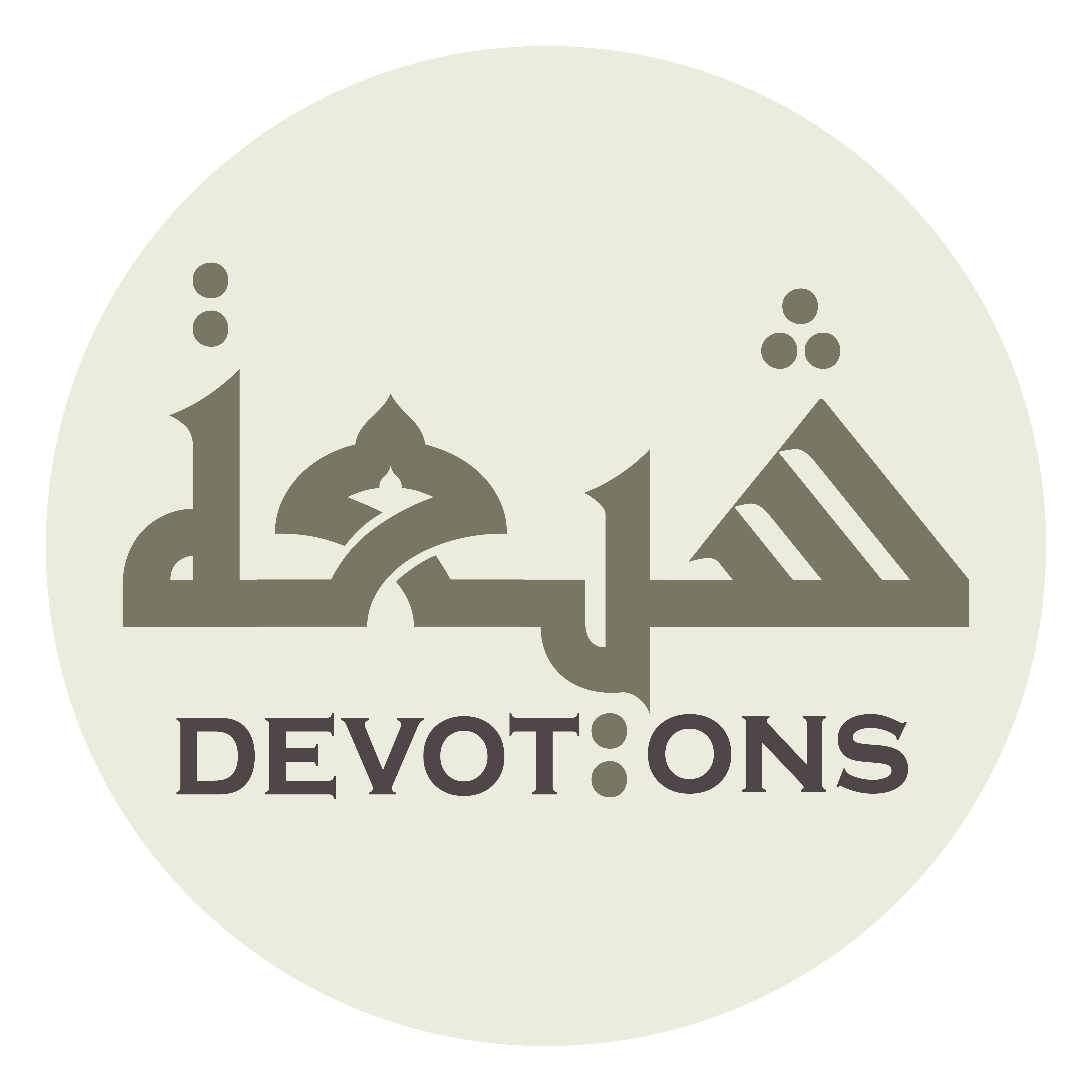 فَمَنْ أَجْهَلُ مِنِّيْ يَا إِلَهِيْ بِرُشْدِهِ

faman ajhalu minnī yā ilahī birushdih

So who is more ignorant than me, O my God, about his own good
Dua 16 - Sahifat Sajjadiyyah
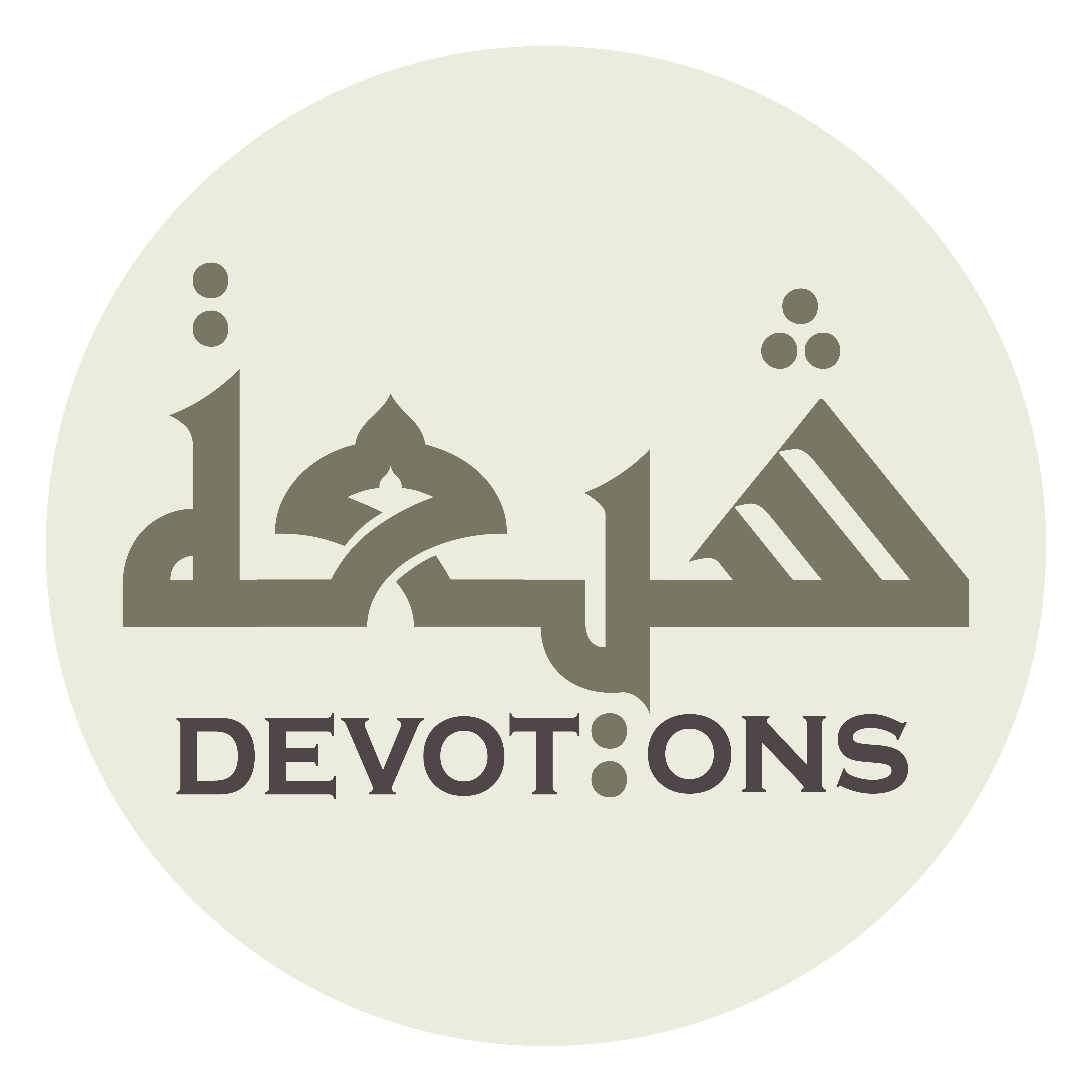 وَمَنْ أَغْفَلُ مِنِّيْ عَنْ حَظِّهِ

waman aghfalu minnī `an ḥaẓẓih

And who is more heedless than me of his share of salvation
Dua 16 - Sahifat Sajjadiyyah
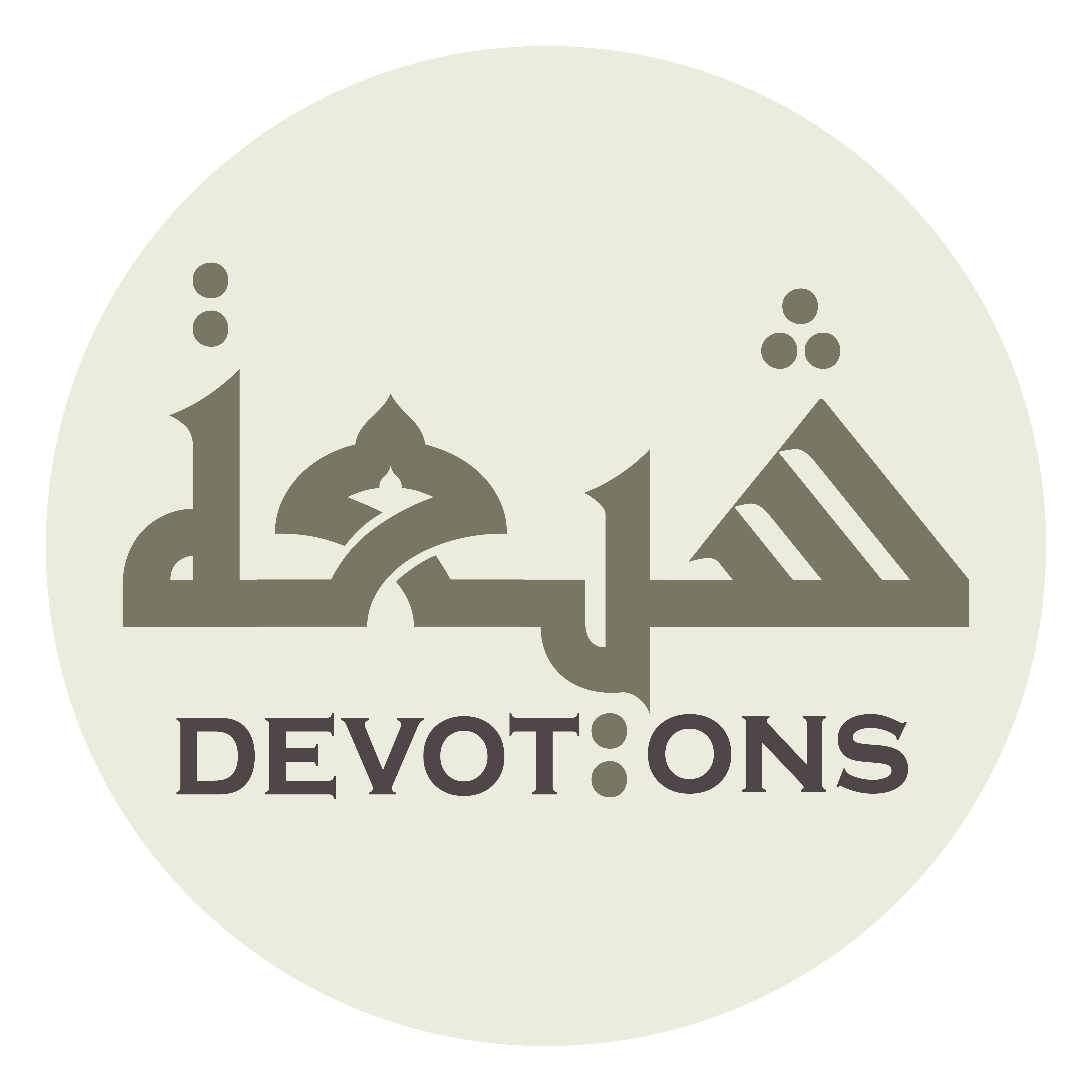 وَمَنْ أَبْعَدُ مِنِّيْ مِنِ اسْتِصْلَاحِ نَفْسِهِ

waman ab`adu minnī ministiṣlāḥi nafsih

And who is further than me from seeking to reform himself
Dua 16 - Sahifat Sajjadiyyah
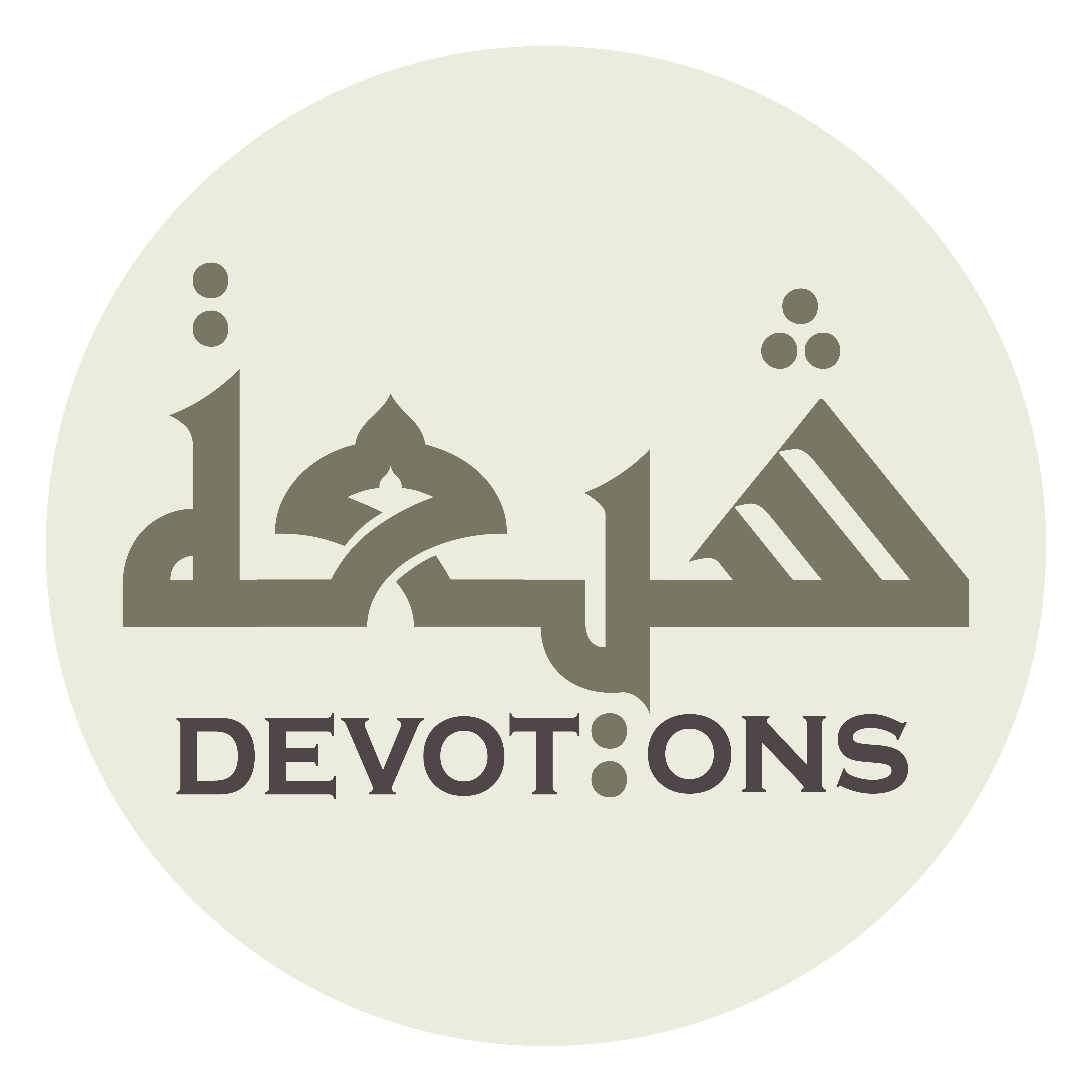 حِيْنَ أُنْفِقُ مَا أَجْرَيْتَ عَلَيَّ مِنْ رِزْقِكَ

ḥīna unfiqu mā ajrayta `alayya min rizqik

When I spend what You have provided me from Your sustenance
Dua 16 - Sahifat Sajjadiyyah
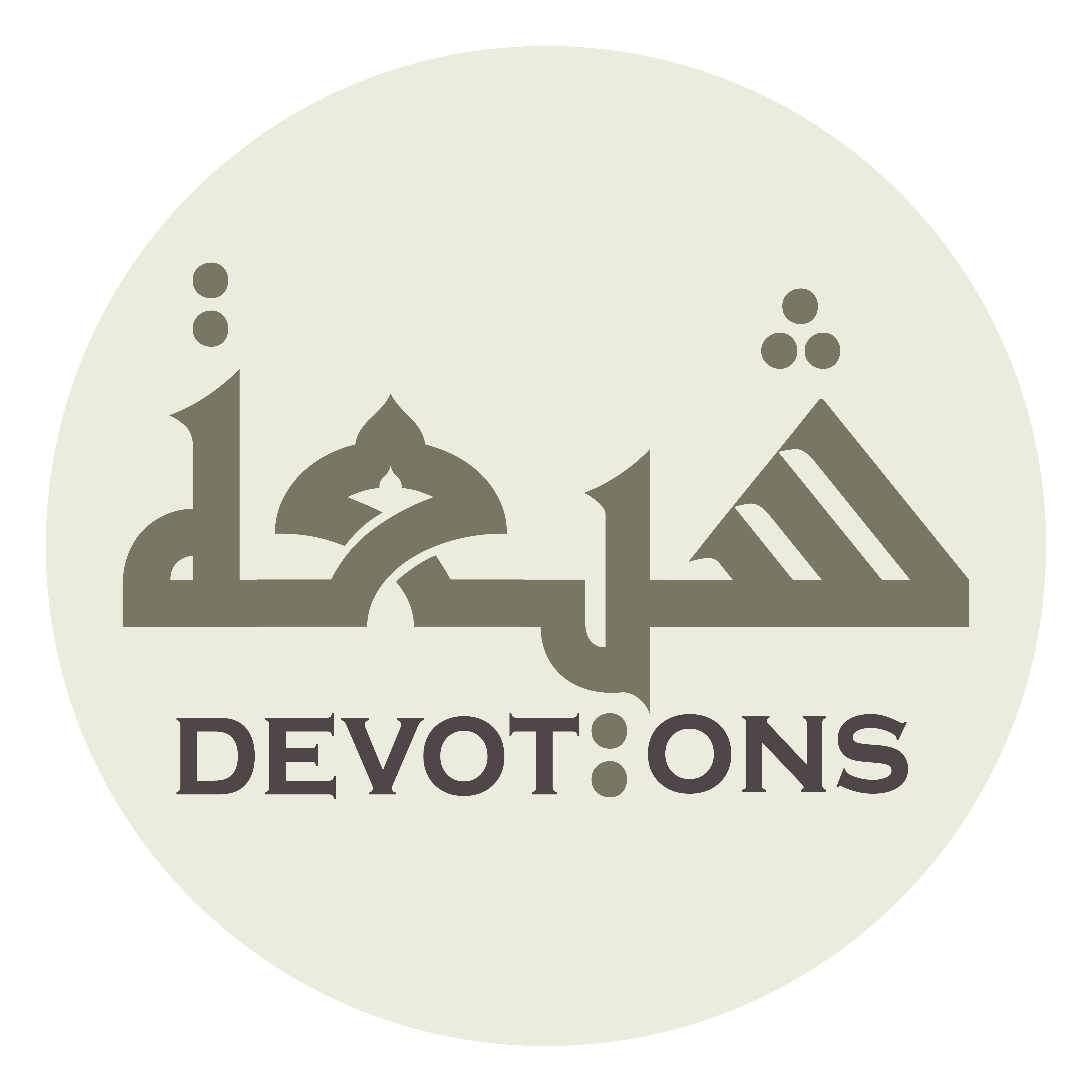 فِيمَا نَهَيْتَنِيْ عَنْهُ مِنْ مَعْصِيَتِكَ

fīmā nahaytanī `anhu min ma`ṣiyatik

In what You have prohibited me from Your disobedience
Dua 16 - Sahifat Sajjadiyyah
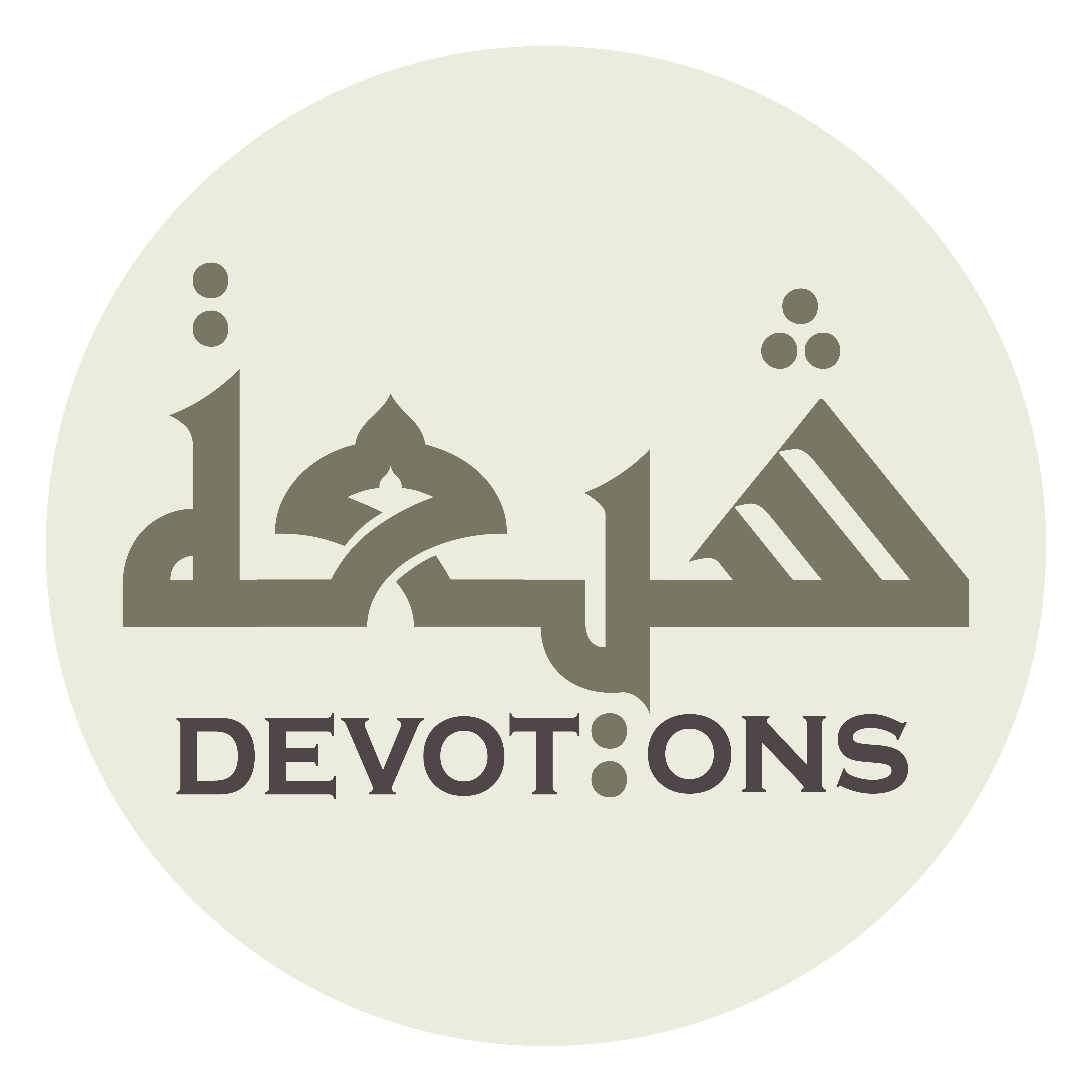 وَمَنْ أَبْعَدُ غَوْرًا فِيْ الْبَاطِلِ

waman ab`adu ghawran fil bāṭil

And who is more deeply engrossed in falsehood
Dua 16 - Sahifat Sajjadiyyah
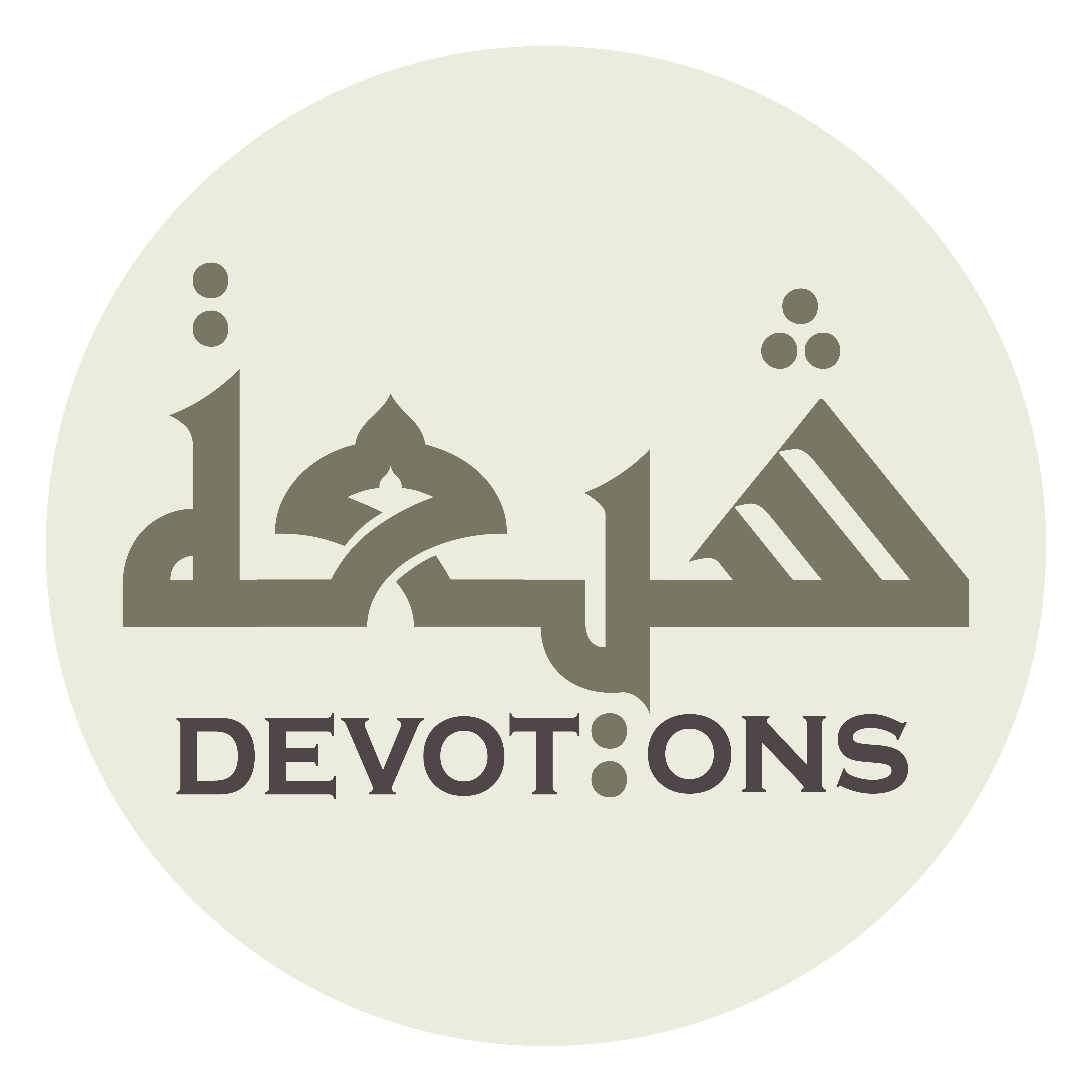 وَأَشَدُّ إِقْدَامًا عَلَى السُّوءِ مِنِّي

wa-ashaddu iqdāman `alas sū-i minnī

And more boldly advancing toward evil than I
Dua 16 - Sahifat Sajjadiyyah
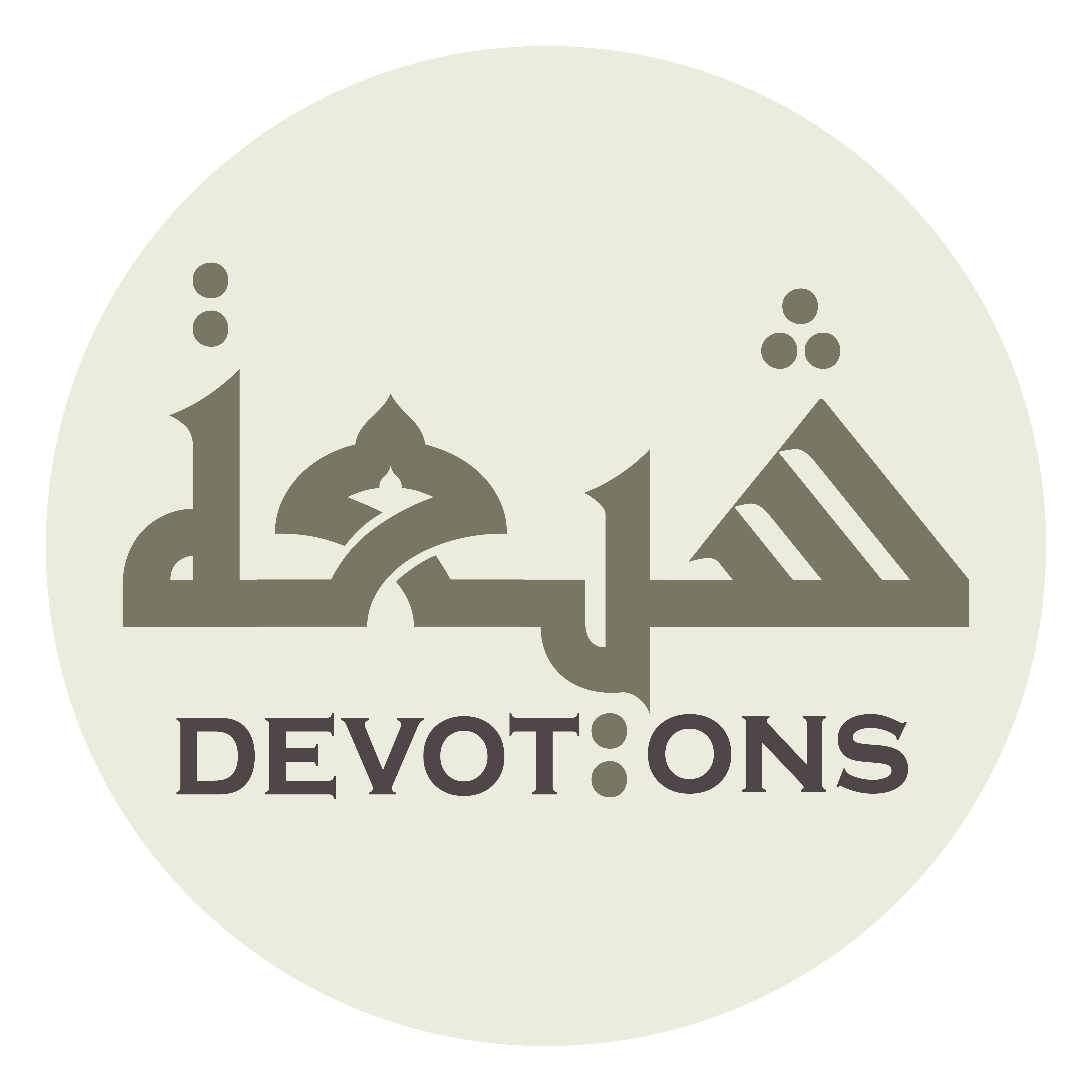 حِيْنَ أَقِفُ بَيْنَ دَعْوَتِكَ وَدَعْوَةِ الشَّيْطَانِ

ḥīna aqifu bayna da`watika wada`watish shayṭān

When I stand between Your call and the call of Satan
Dua 16 - Sahifat Sajjadiyyah
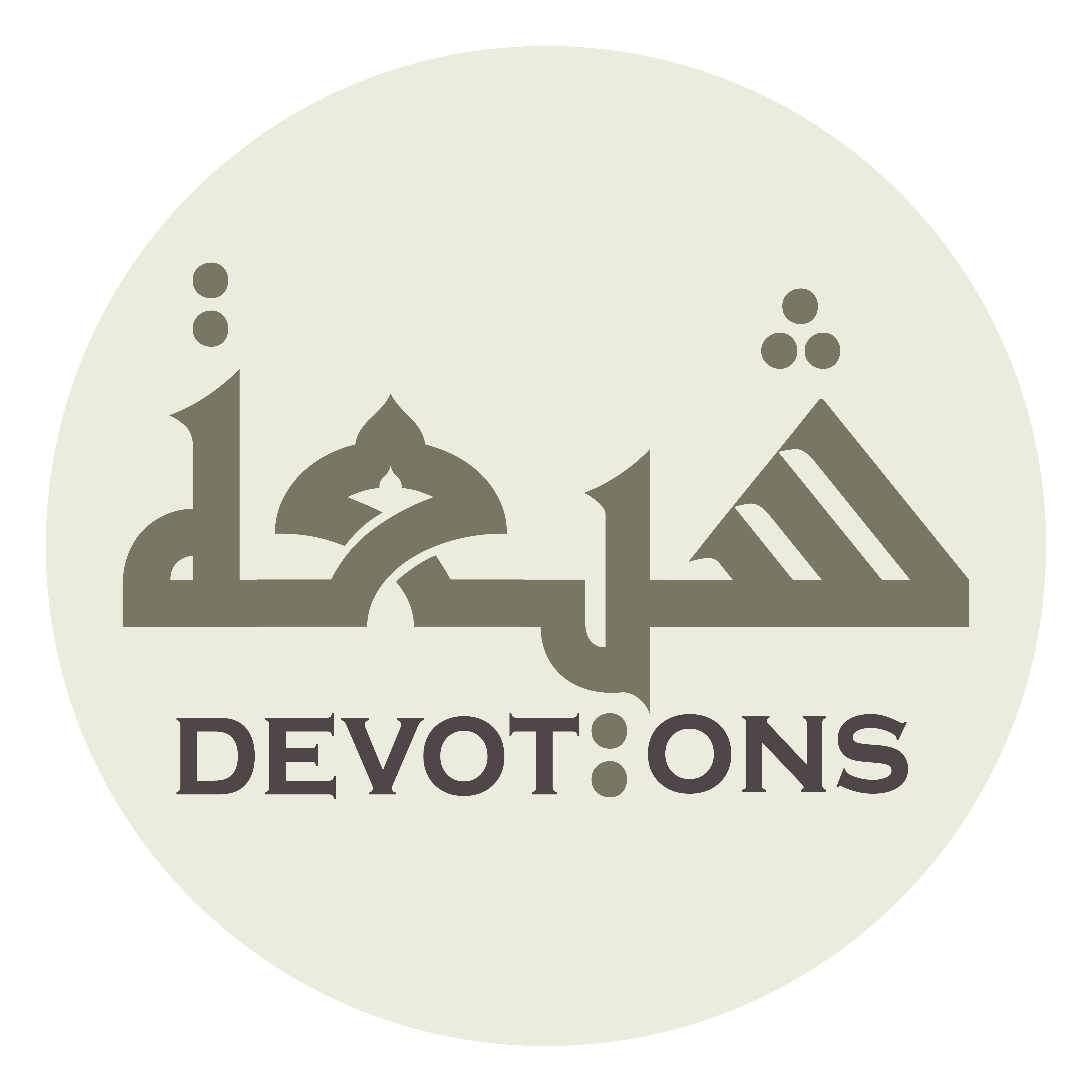 فَأَتَّبِعُ دَعْوَتَهُ عَلَى غَيْرِ عَمًى مِنِّيْ فِيْ مَعْرِفَةٍ بِهِ

fa-attabi`u da`watahu `alā ghayri `aman minnī fī ma`rifatin bih

Then I follow his call without being blind about knowing him
Dua 16 - Sahifat Sajjadiyyah
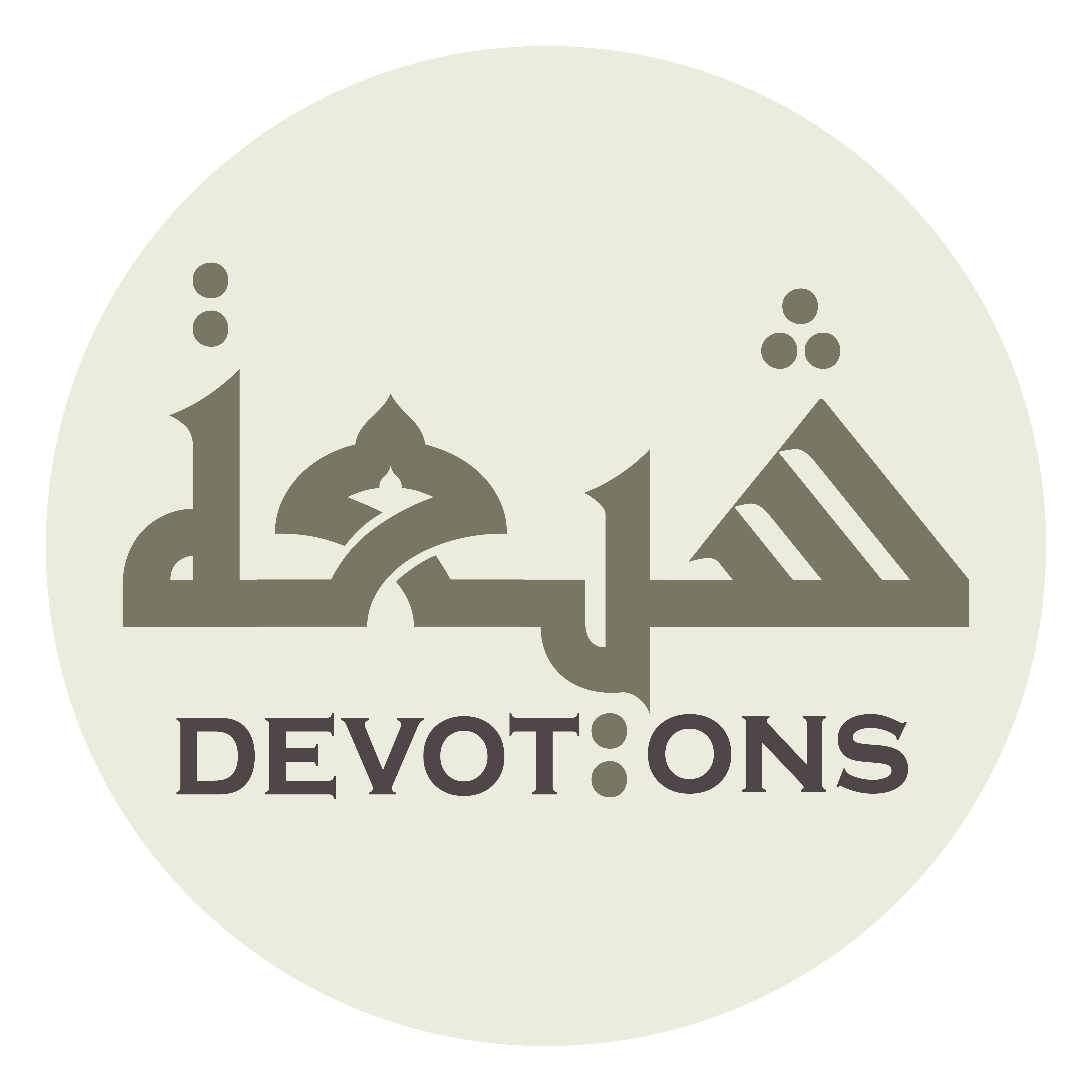 وَلَا نِسْيَانٍ مِنْ حِفْظِيْ لَهُ

walā nisyānin min ḥifẓī lah

Or forgetful of remembering him
Dua 16 - Sahifat Sajjadiyyah
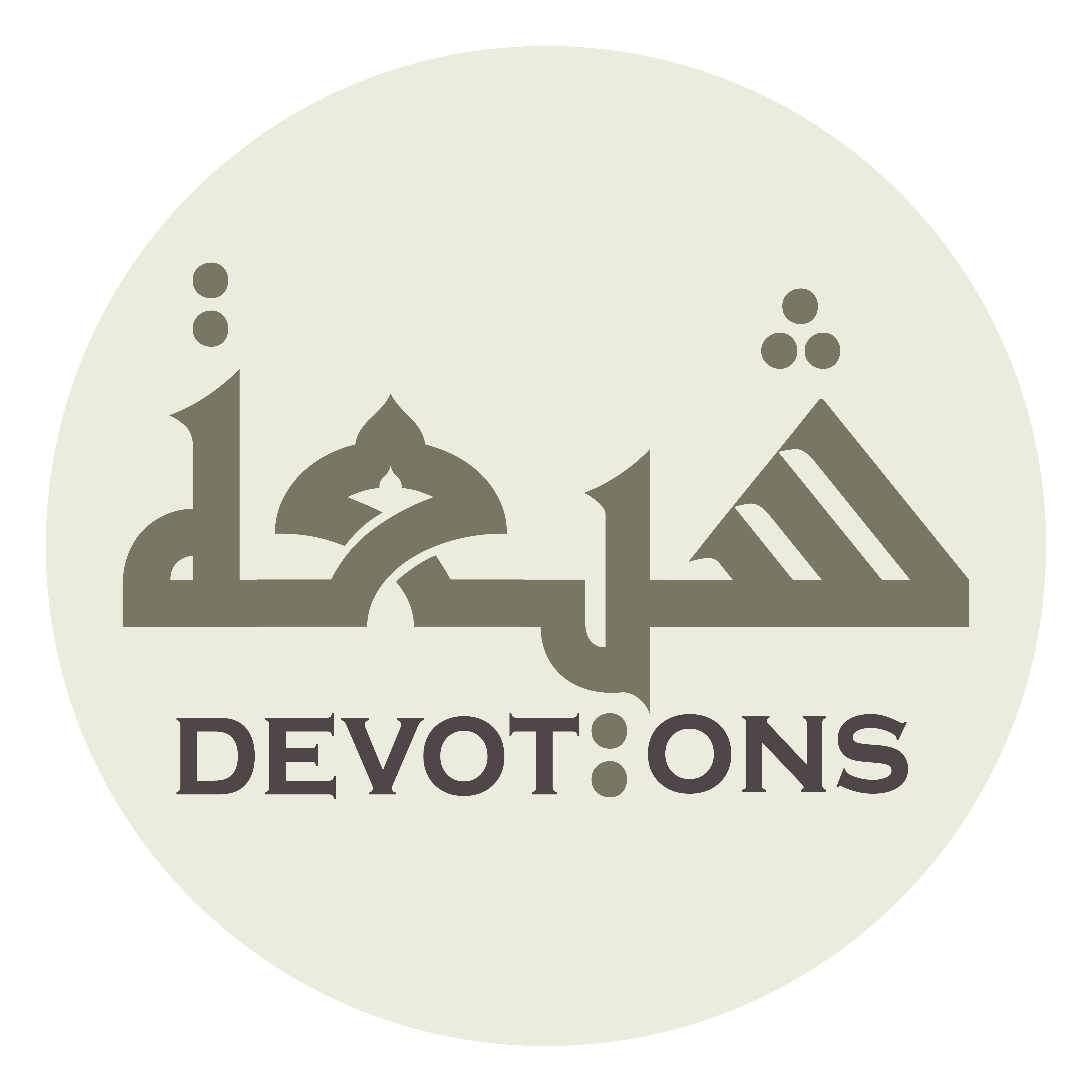 وَأَنَا حِيْنَئِذٍ مُوقِنٌ

wa-ana ḥīna-idhin mūqin

While I am at that time certain
Dua 16 - Sahifat Sajjadiyyah
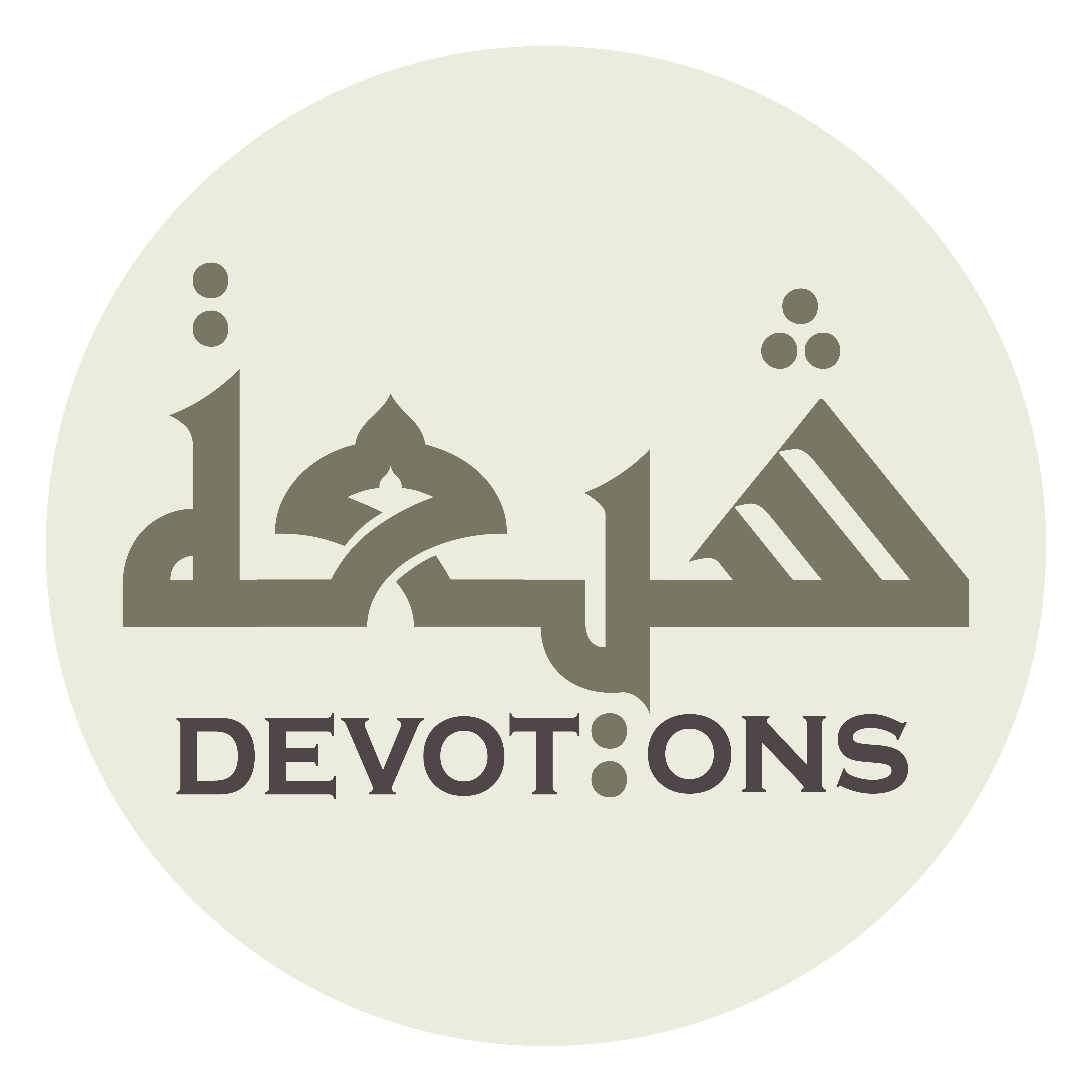 بِأَنَّ مُنْتَهَى دَعْوَتِكَ إِلَى الْجَنَّةِ وَمُنْتَهَى دَعْوَتِهِ إِلَى النَّارِ

bi-anna muntahā da`watika ilal jannati wamuntahā da`watihi ilan nār

That Your call leads to Paradise and his call leads to the Fire
Dua 16 - Sahifat Sajjadiyyah
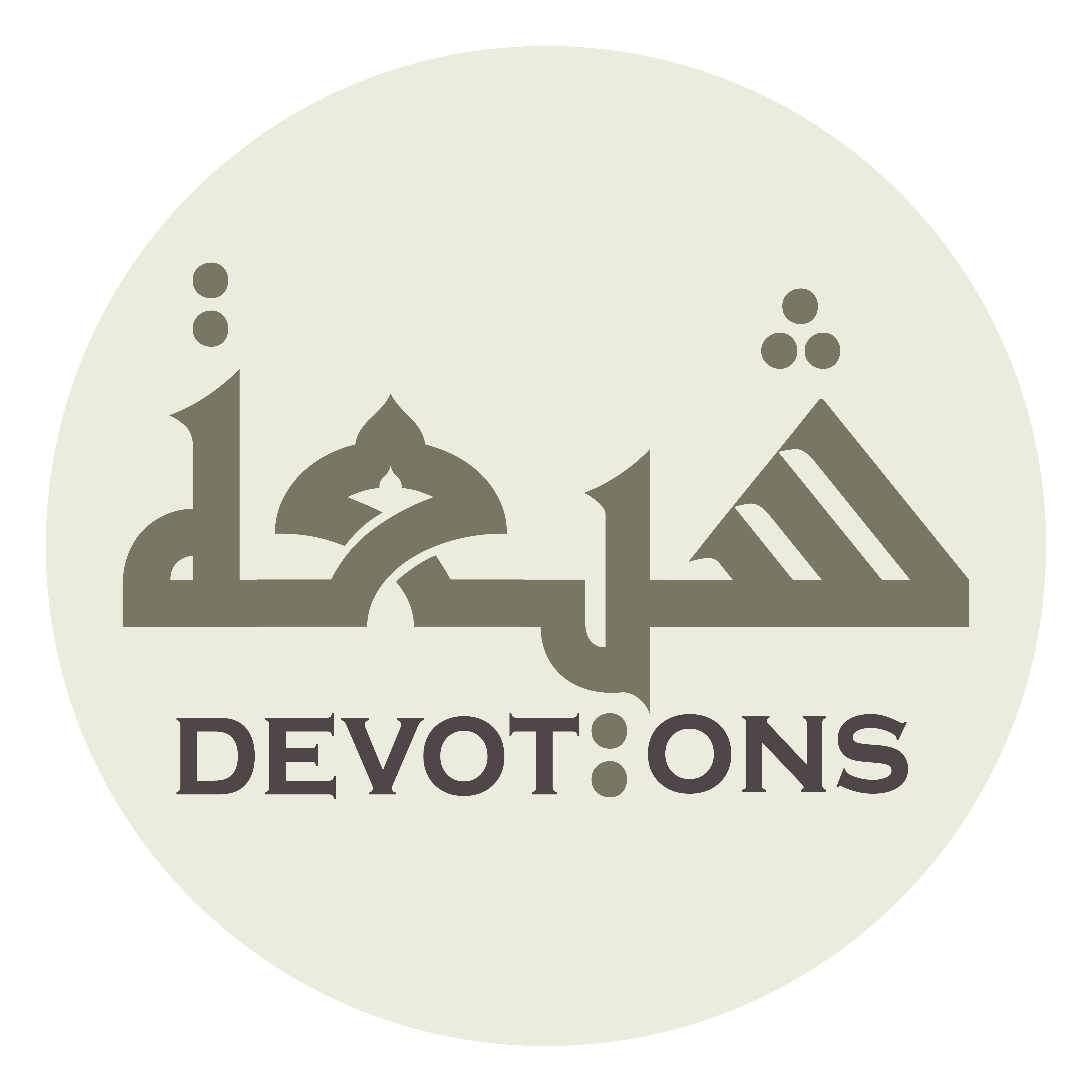 سُبْحَانَكَ مَا أَعْجَبَ مَا أَشْهَدُ بِهِ

subḥānaka mā a`jaba mā ash-hadu bih

Glory be to You! How amazing is what I testify against
Dua 16 - Sahifat Sajjadiyyah
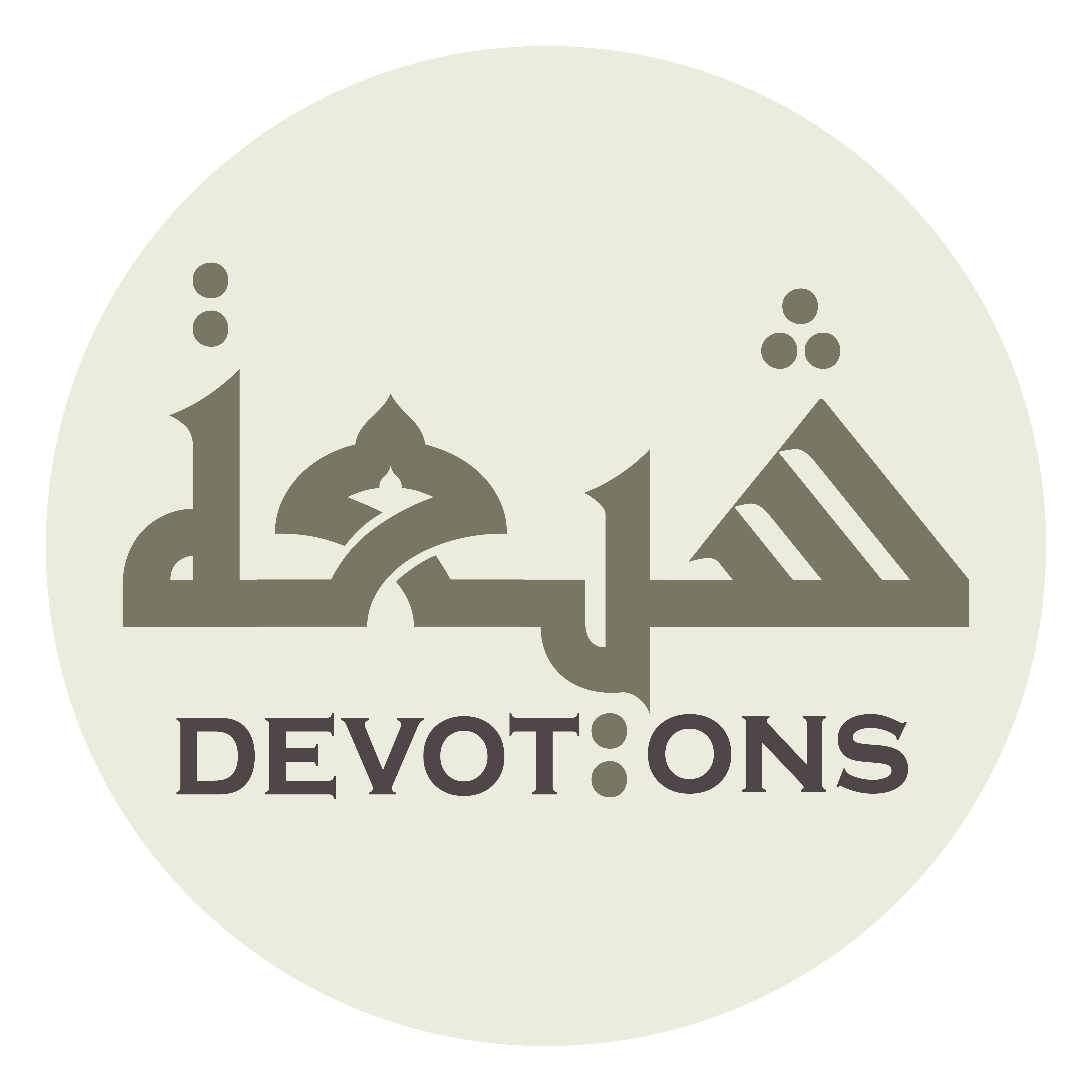 عَلَى نَفْسِيْ وَأُعَدِّدُهُ مِنْ مَكْتُومِ أَمْرِي

`alā nafsī wa-u`addiduhu min maktūmi amrī

Myself and count from my hidden affairs
Dua 16 - Sahifat Sajjadiyyah
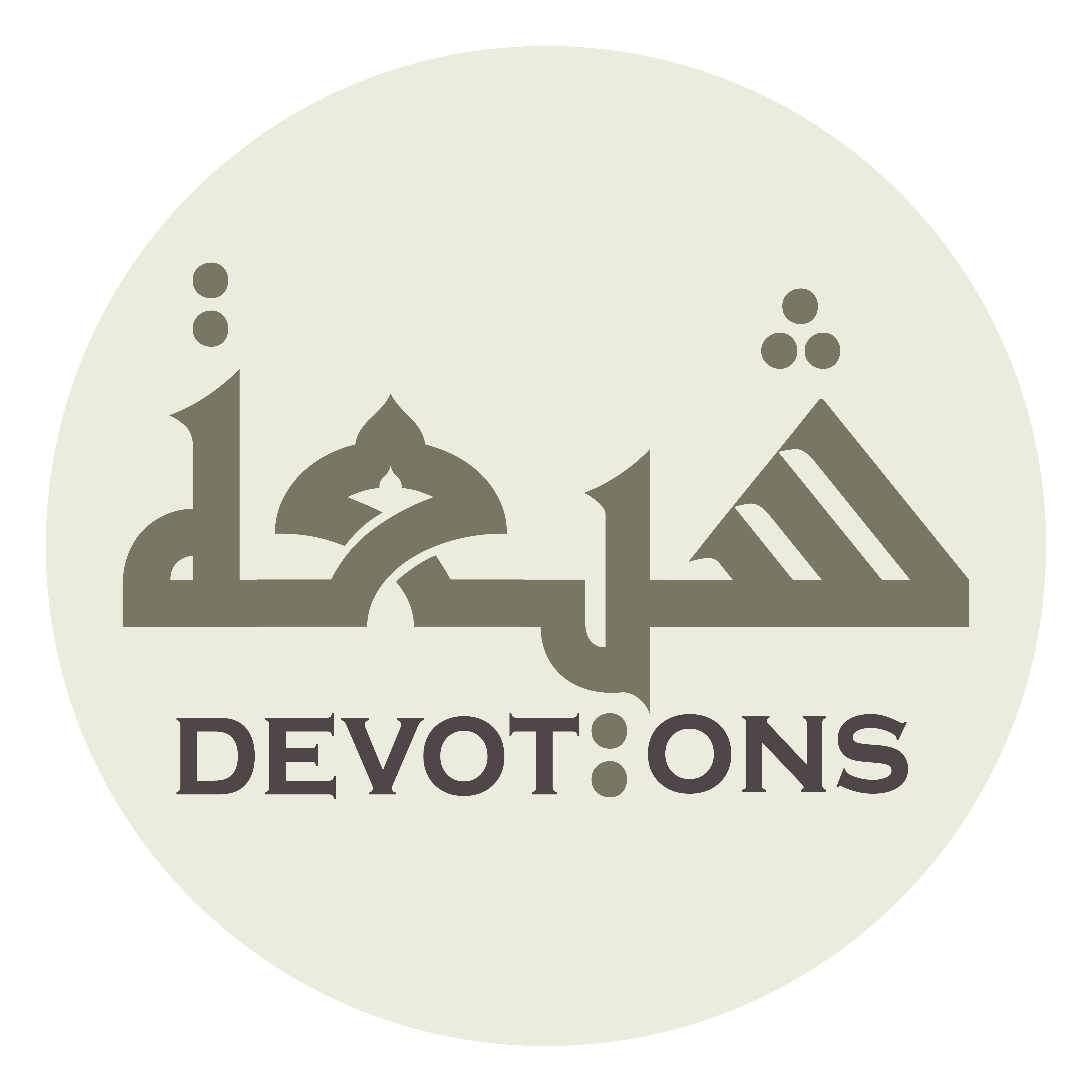 وَأَعْجَبُ مِنْ ذٰلِكَ أَنَاتُكَ عَنِّي

wa-a`jabu min dhālika anātuka `annī

And more amazing than that is Your forbearance toward me
Dua 16 - Sahifat Sajjadiyyah
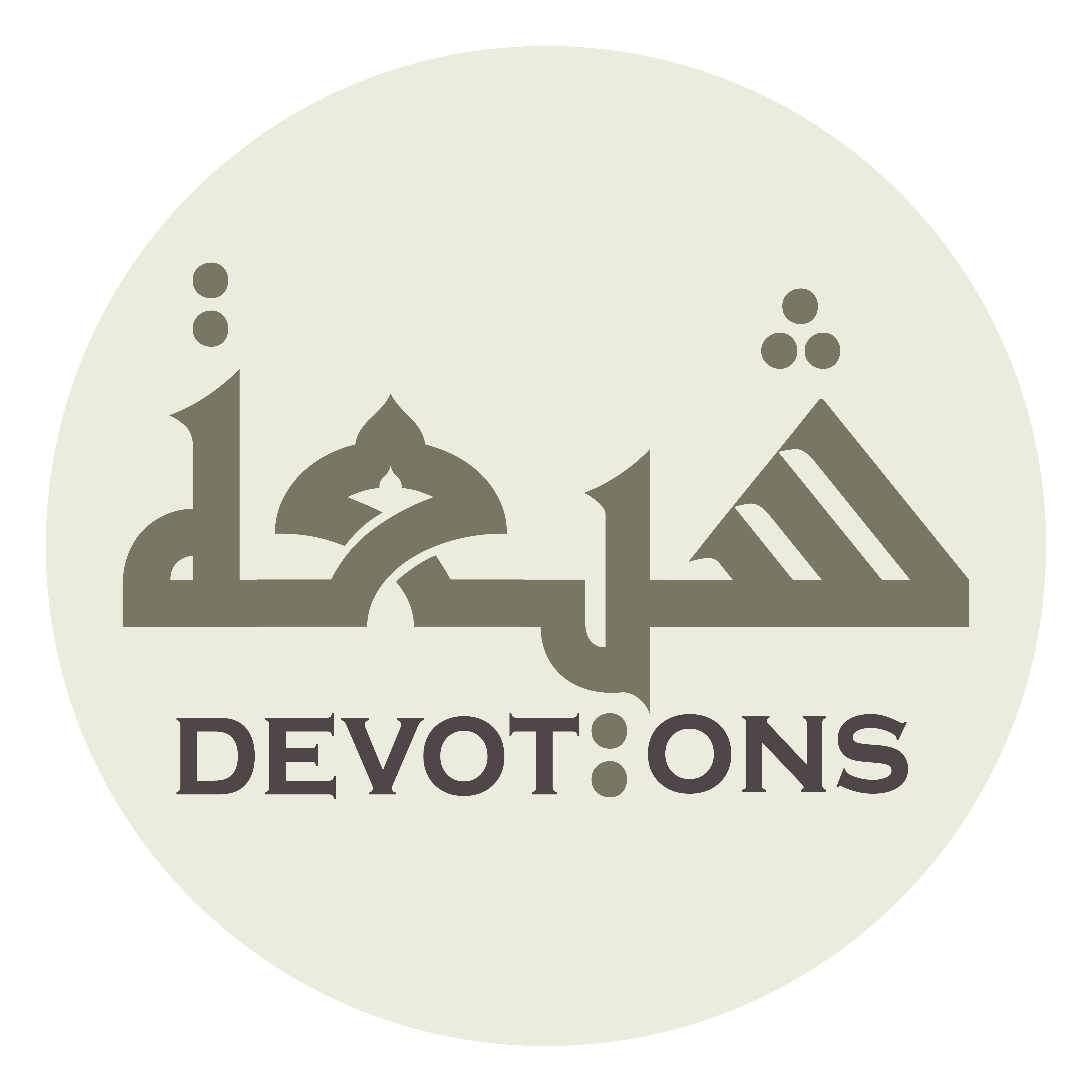 وَإِبْطَاؤُكَ عَنْ مُعَاجَلَتِي

wa-ibṭa-uka `an mu`ājalatī

And Your slowness in hastening with my punishment
Dua 16 - Sahifat Sajjadiyyah
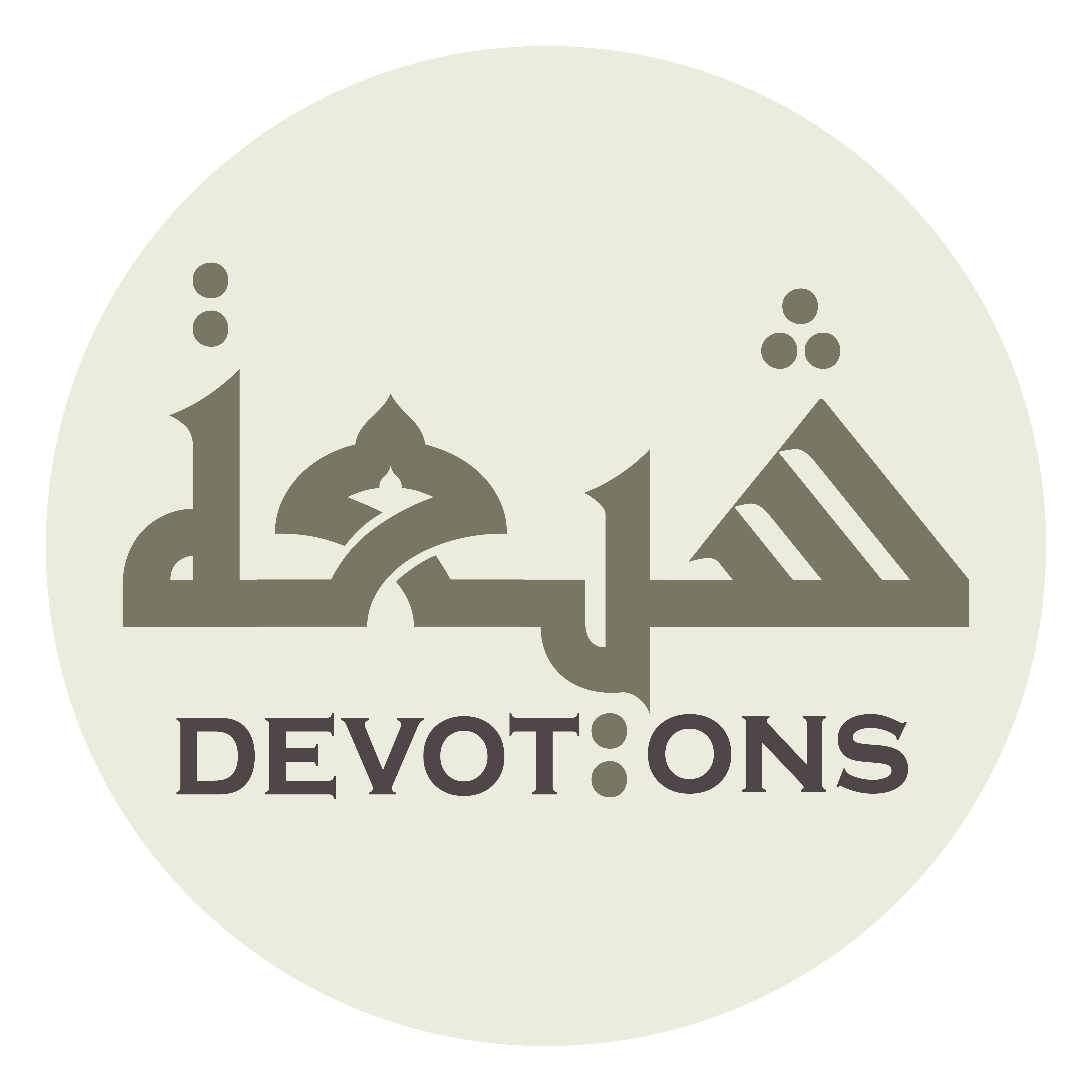 وَلَيْسَ ذٰلِكَ مِنْ كَرَمِيْ عَلَيْكَ

walaysa dhālika min karamī `alayk

That is not because I possess any dignity before You
Dua 16 - Sahifat Sajjadiyyah
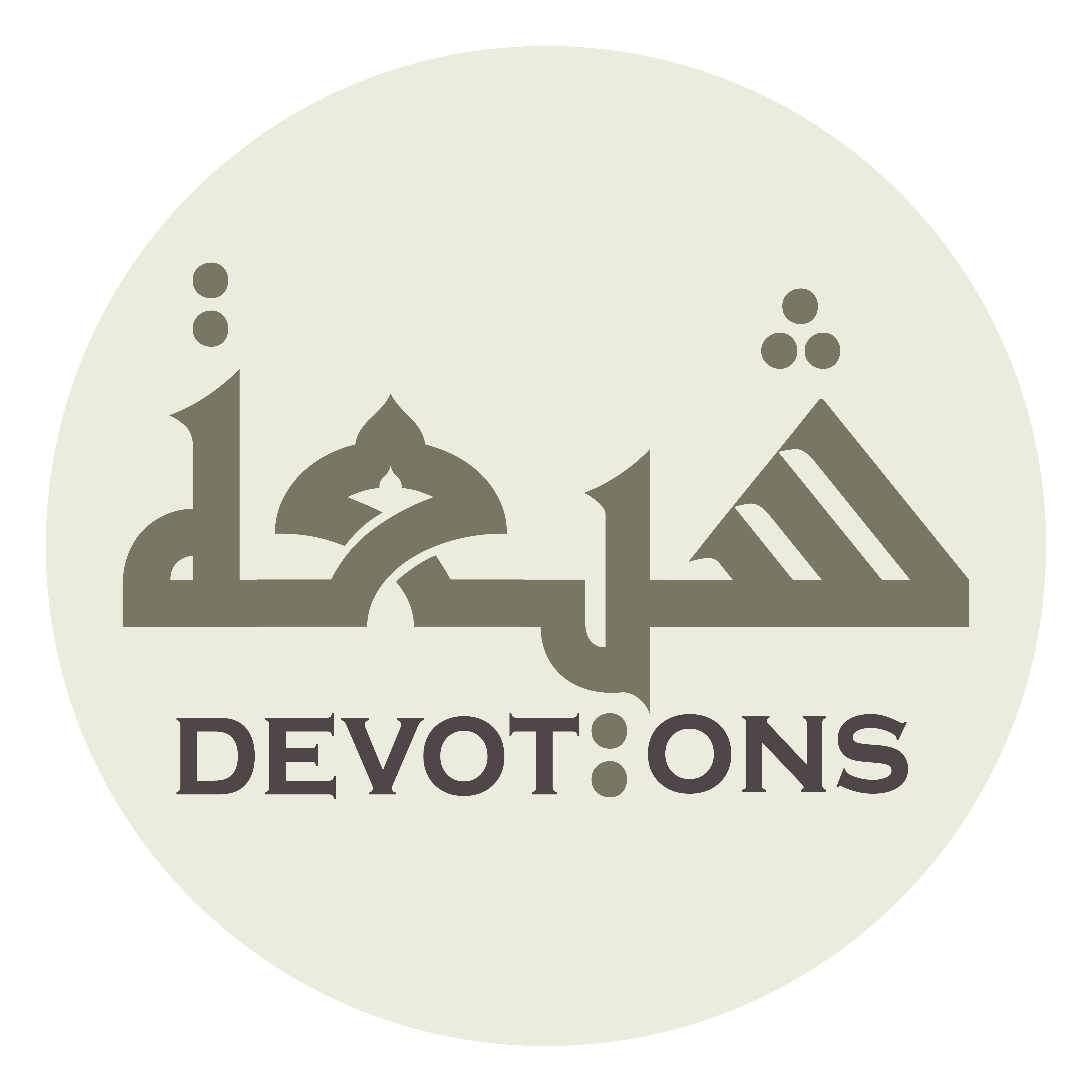 بَلْ تَأَنِّيًا مِنْكَ لِي

bal ta-anniyan minka lī

But it is from Your patience with me
Dua 16 - Sahifat Sajjadiyyah
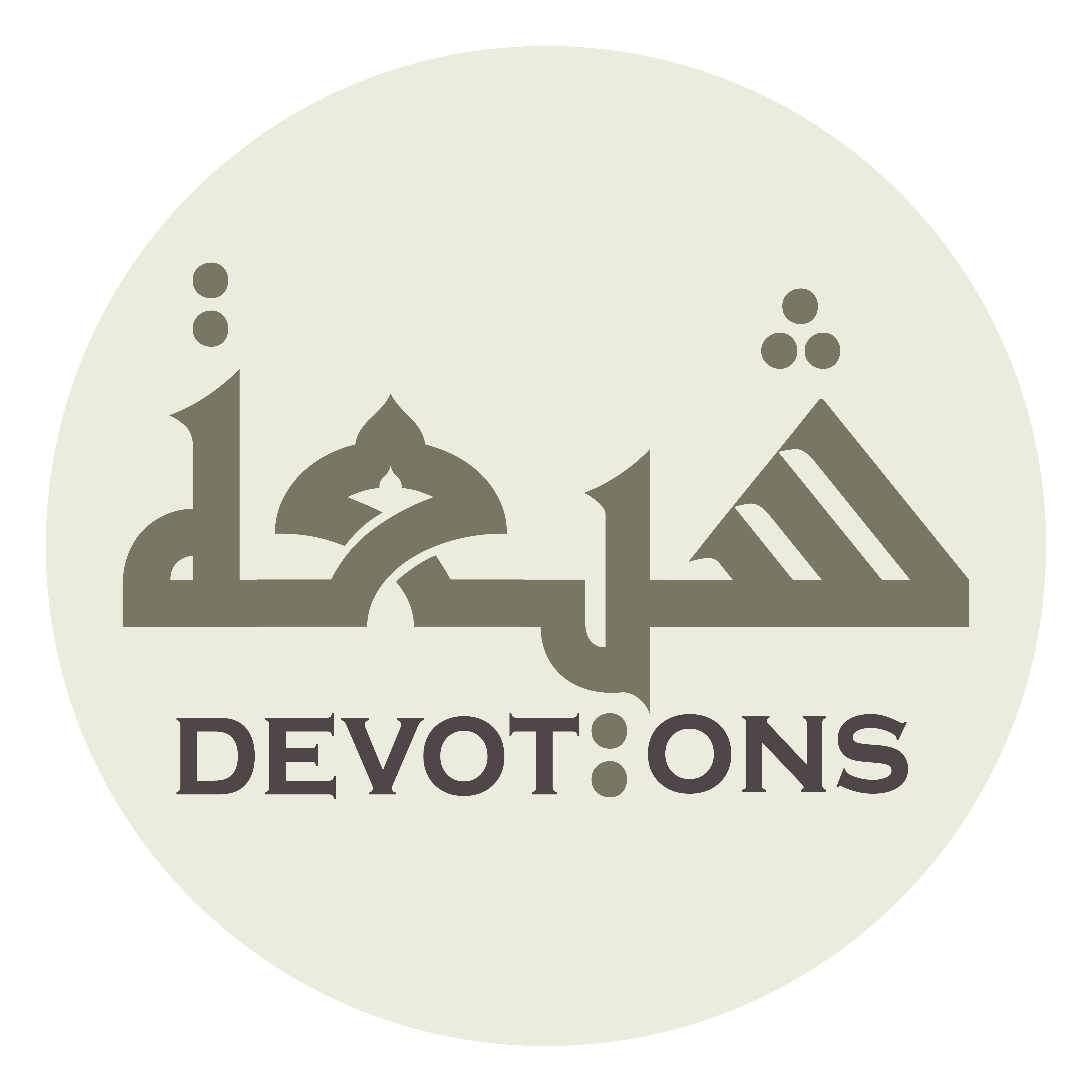 وَتَفَضُّلًا مِنْكَ عَلَيَّ

watafaḍḍulan minka `alayy

And Your favor toward me
Dua 16 - Sahifat Sajjadiyyah
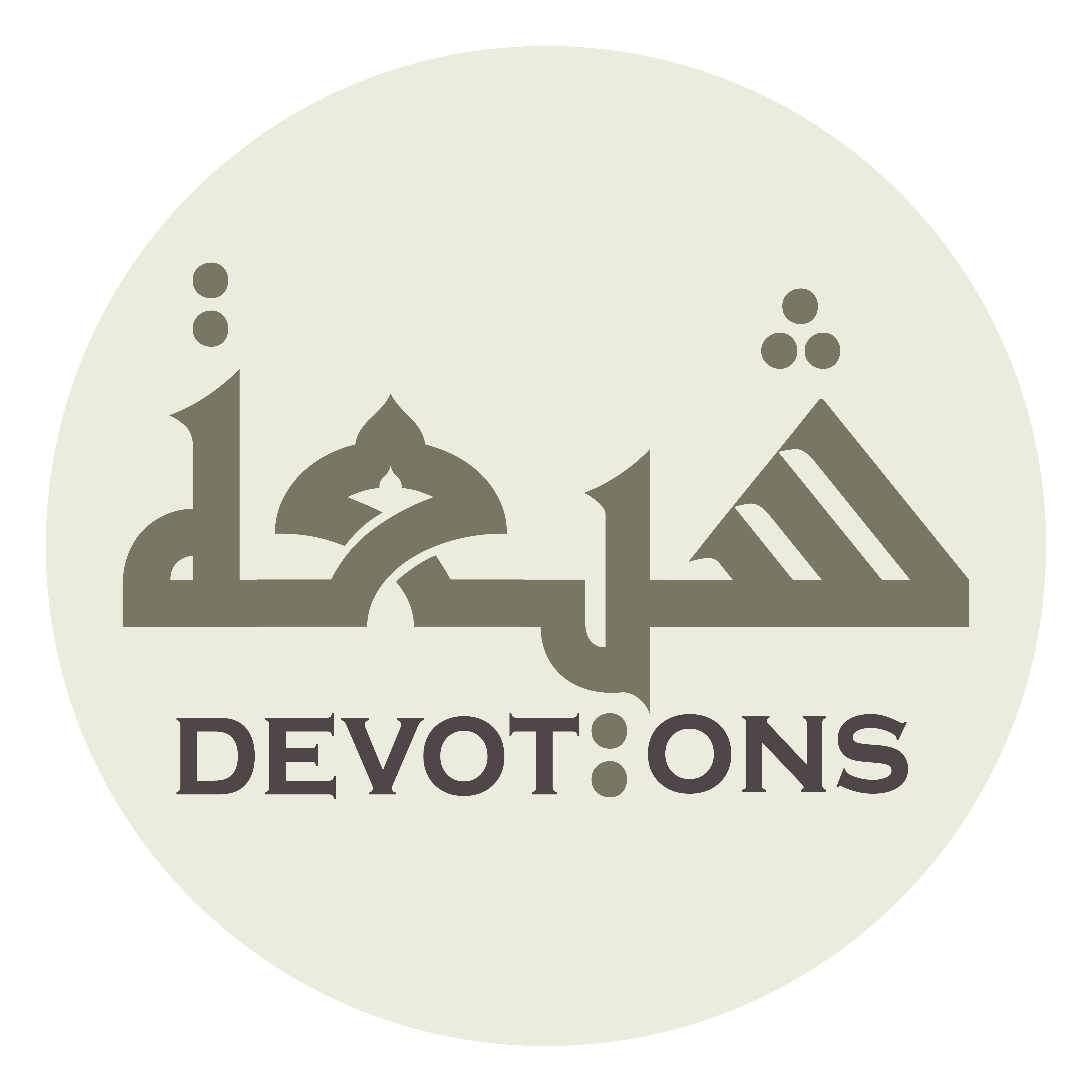 لِأَنْ أَرْتَدِعَ عَنْ مَعْصِيَتِكَ الْمُسْخِطَةِ

li-an ar-tadi`a `an ma`ṣiyatikal muskhiṭah

So that I might refrain from Your disobedience that brings Your anger
Dua 16 - Sahifat Sajjadiyyah
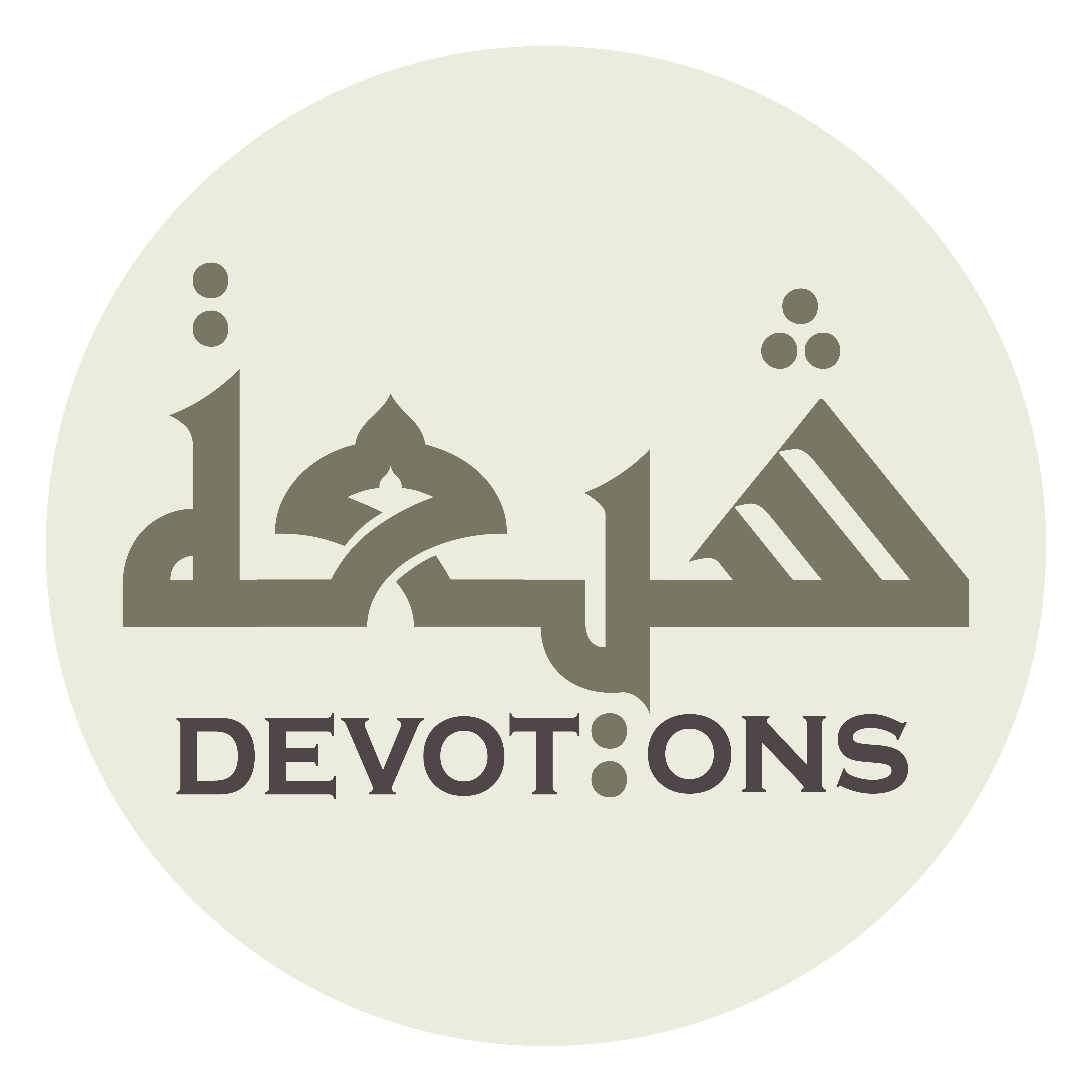 وَأُقْلِعَ عَنْ سَيِّئَاتِيَ الْمُخْلِقَةِ

wa-uqli`a `an sayyi-ātiyal mukhliqah

And abstain from my evil deeds that deserve destruction
Dua 16 - Sahifat Sajjadiyyah
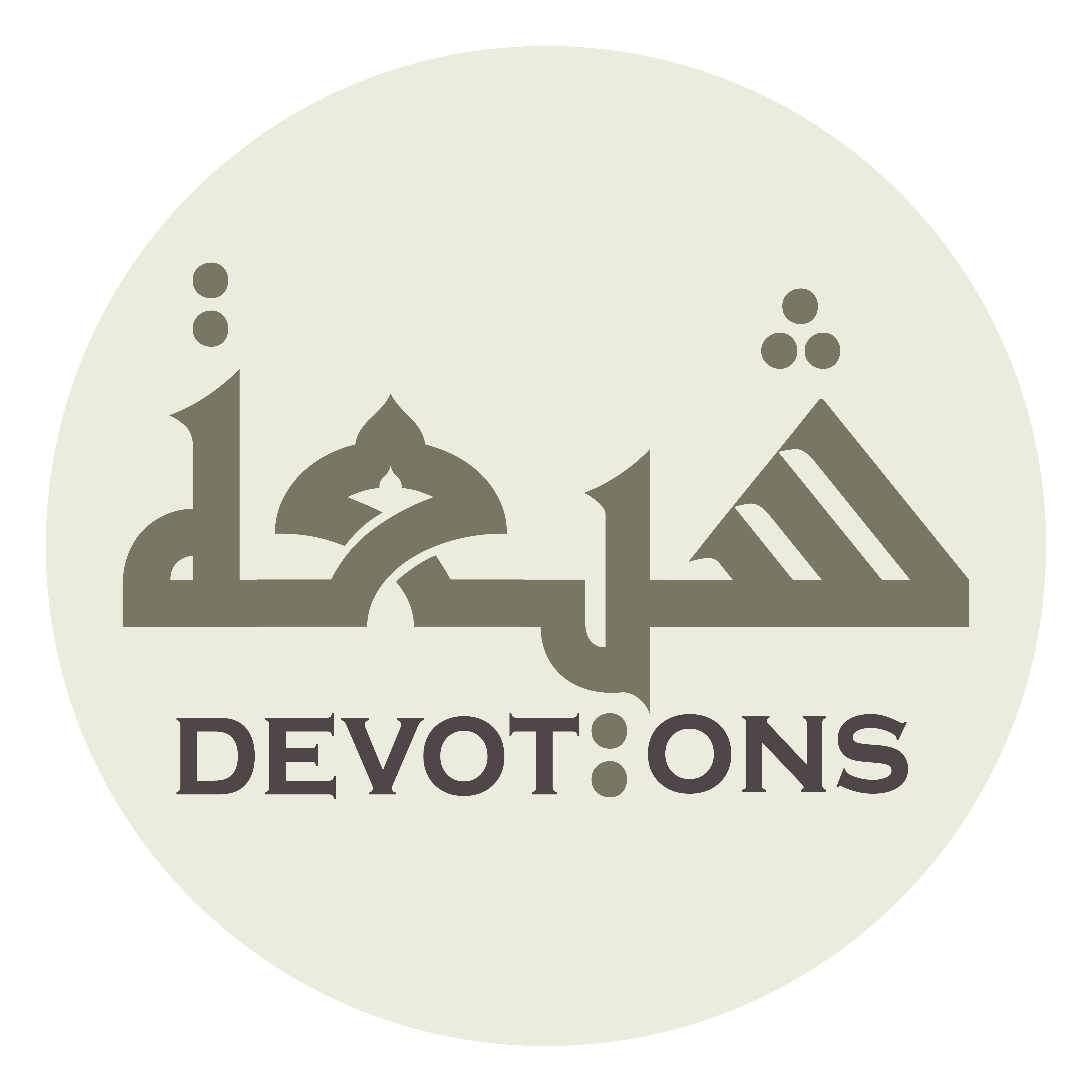 وَلِأَنَّ عَفْوَكَ عَنِّيْ أَحَبُّ إِلَيْكَ مِنْ عُقُوبَتِي

wali-anna `afwaka `annī aḥabbu ilayka min `uqūbatī

And because Your pardon is more beloved to You than my punishment
Dua 16 - Sahifat Sajjadiyyah
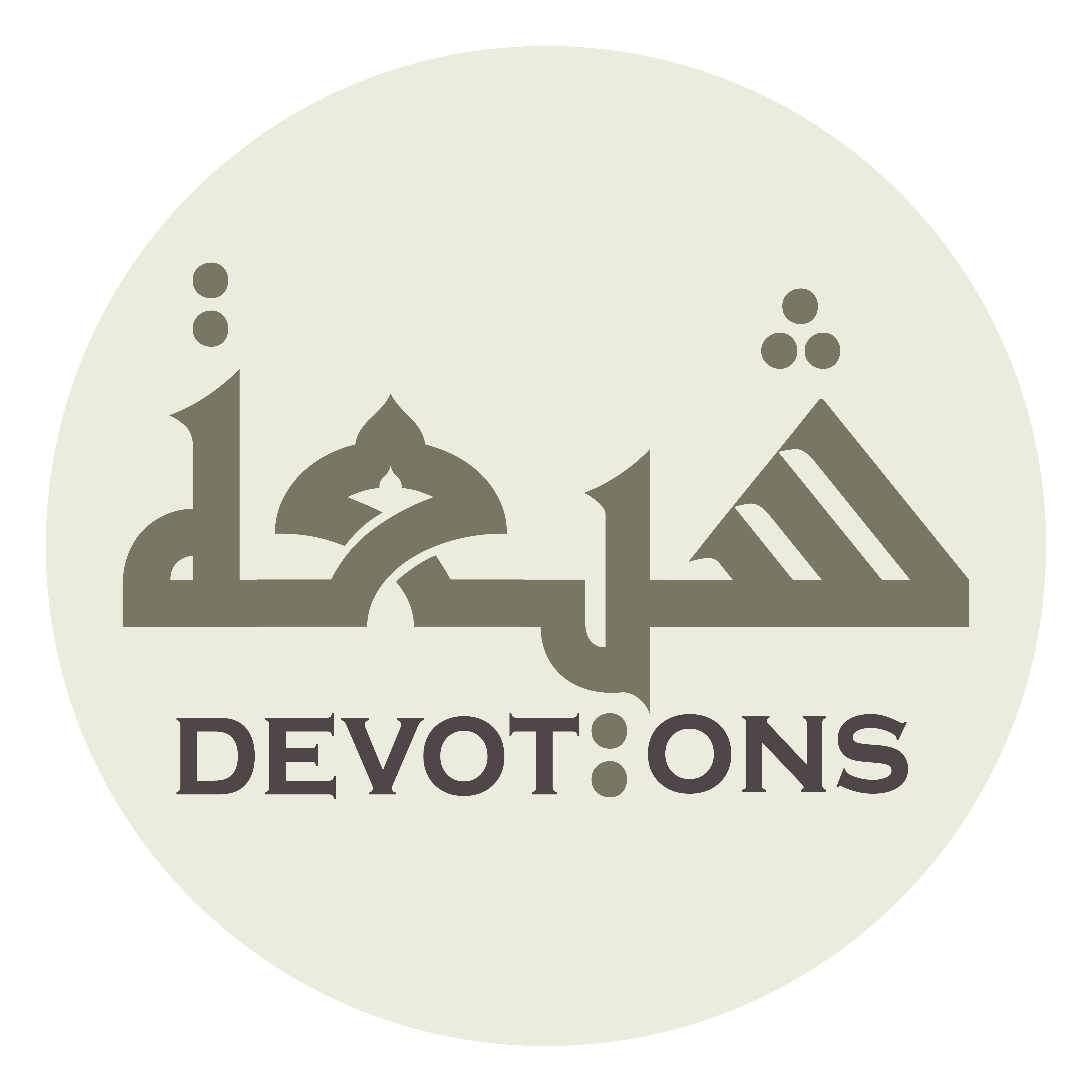 بَلْ أَنَا يَا إِلَهِيْ أَكْثَرُ ذُنُوبًا

bal ana yā ilahī aktharu dhunūbā

Rather, my God, I am greater in sins
Dua 16 - Sahifat Sajjadiyyah
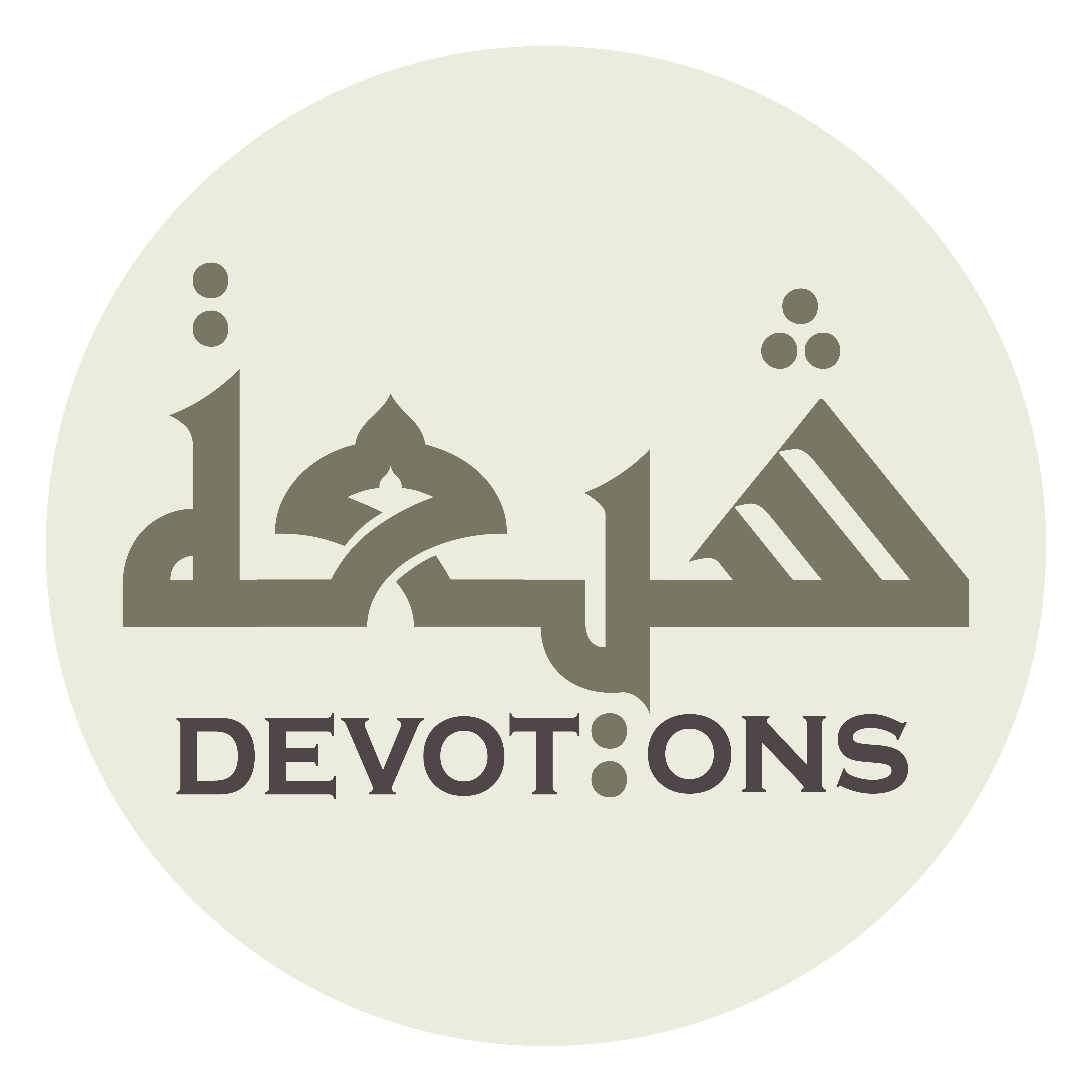 وَأَقْبَحُ آثَارًا

wa-aqbaḥu-āthārā

And more disgraceful in deeds
Dua 16 - Sahifat Sajjadiyyah
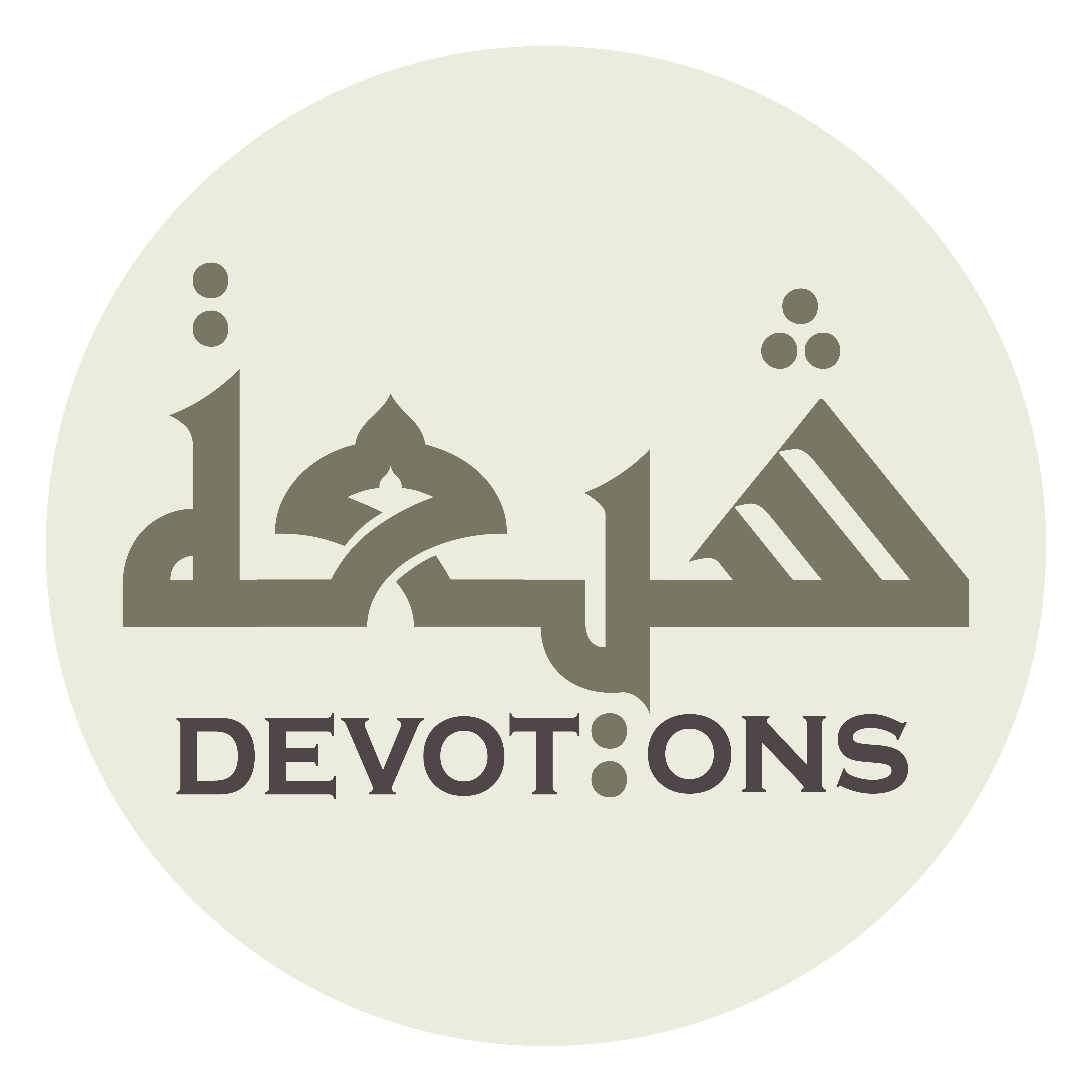 وَأَشْنَعُ أَفْعَالًا

wa-ashna`u af`ālā

And more shameful in actions
Dua 16 - Sahifat Sajjadiyyah
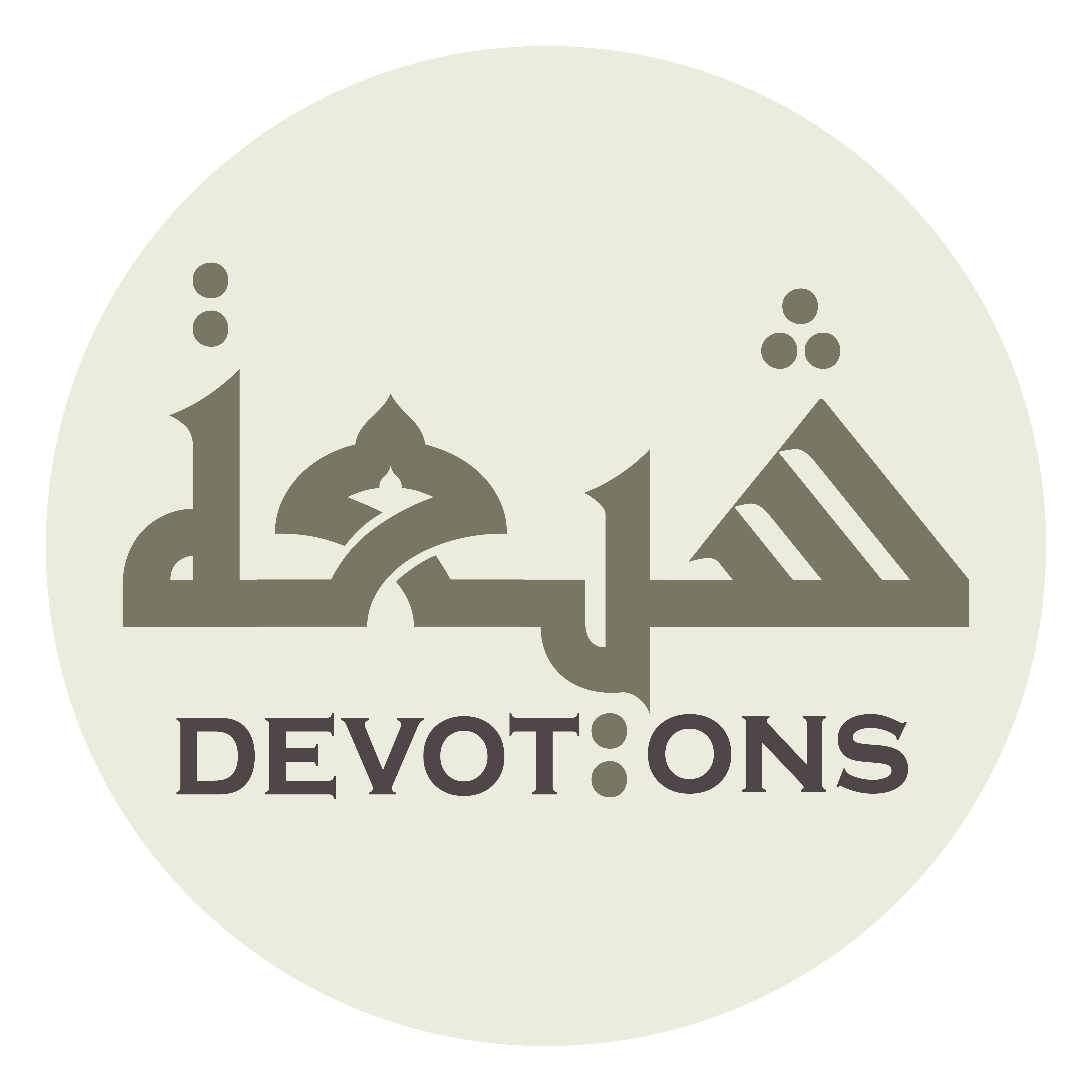 وَأَشَدُّ فِيْ الْبَاطِلِ تَهَوُّرًا

wa-ashaddu fil bāṭili tahawwurā

And more reckless in rushing into falsehood
Dua 16 - Sahifat Sajjadiyyah
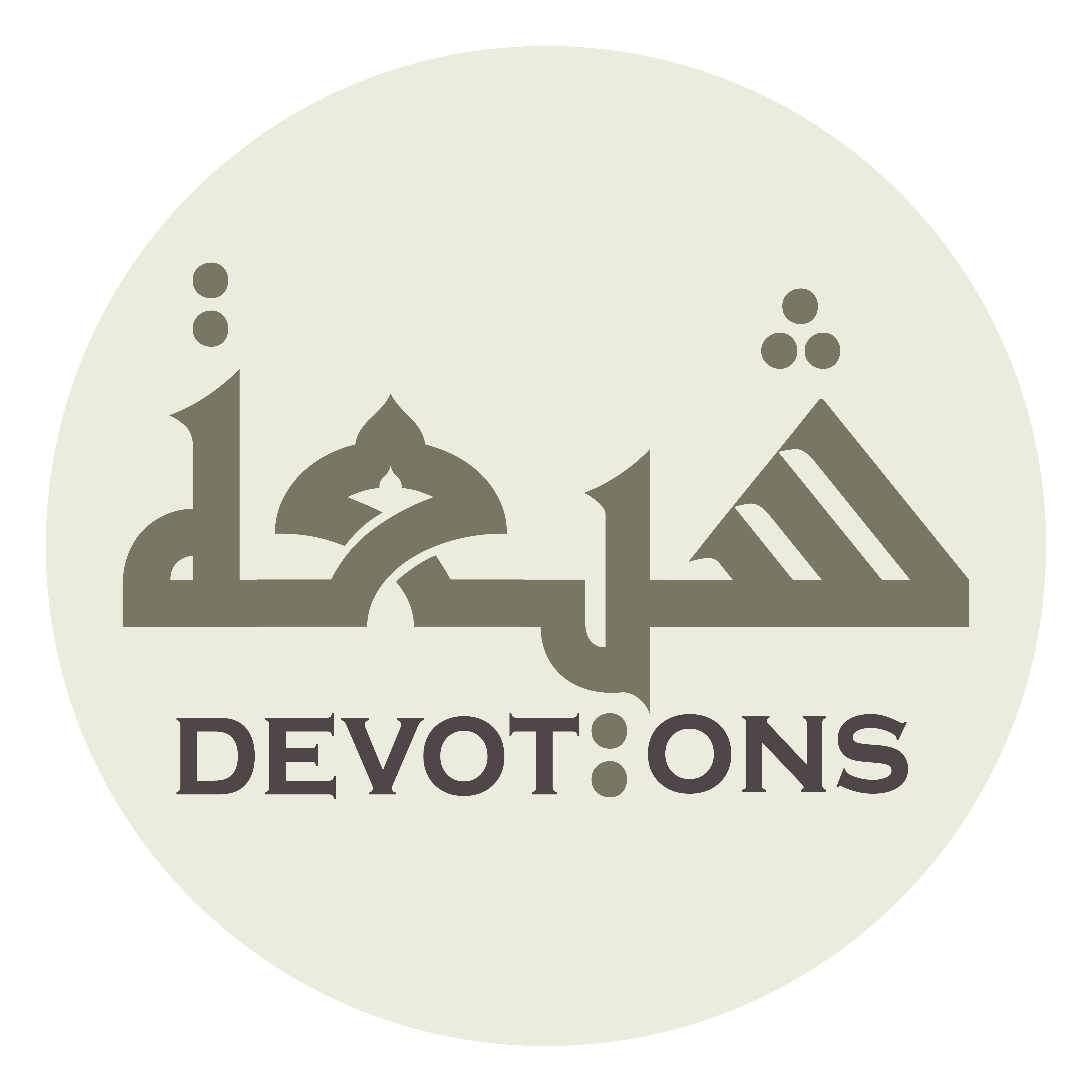 وَأَضْعَفُ عِنْدَ طَاعَتِكَ تَيَقُّظًا

wa-aḍ`afu `inda ṭā`atika tayaqquẓā

And weaker in awakening to Your obedience
Dua 16 - Sahifat Sajjadiyyah
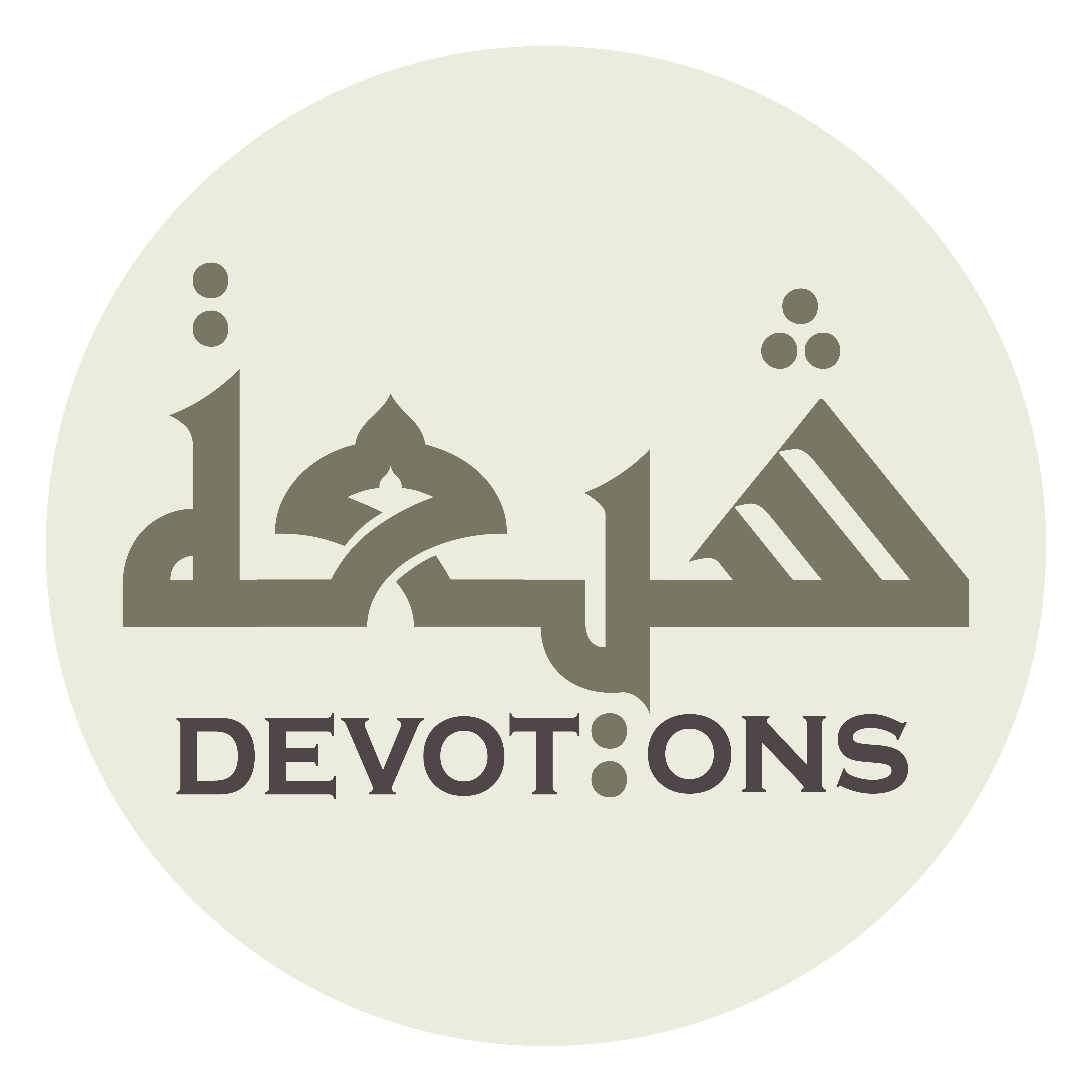 وَأَقَلُّ لِوَعِيدِكَ انْتِبَاهًا وَارْتِقَابًا

wa-aqallu liwa`īdikantibāhan war-tiqābā

And less attentive and watchful of Your threats
Dua 16 - Sahifat Sajjadiyyah
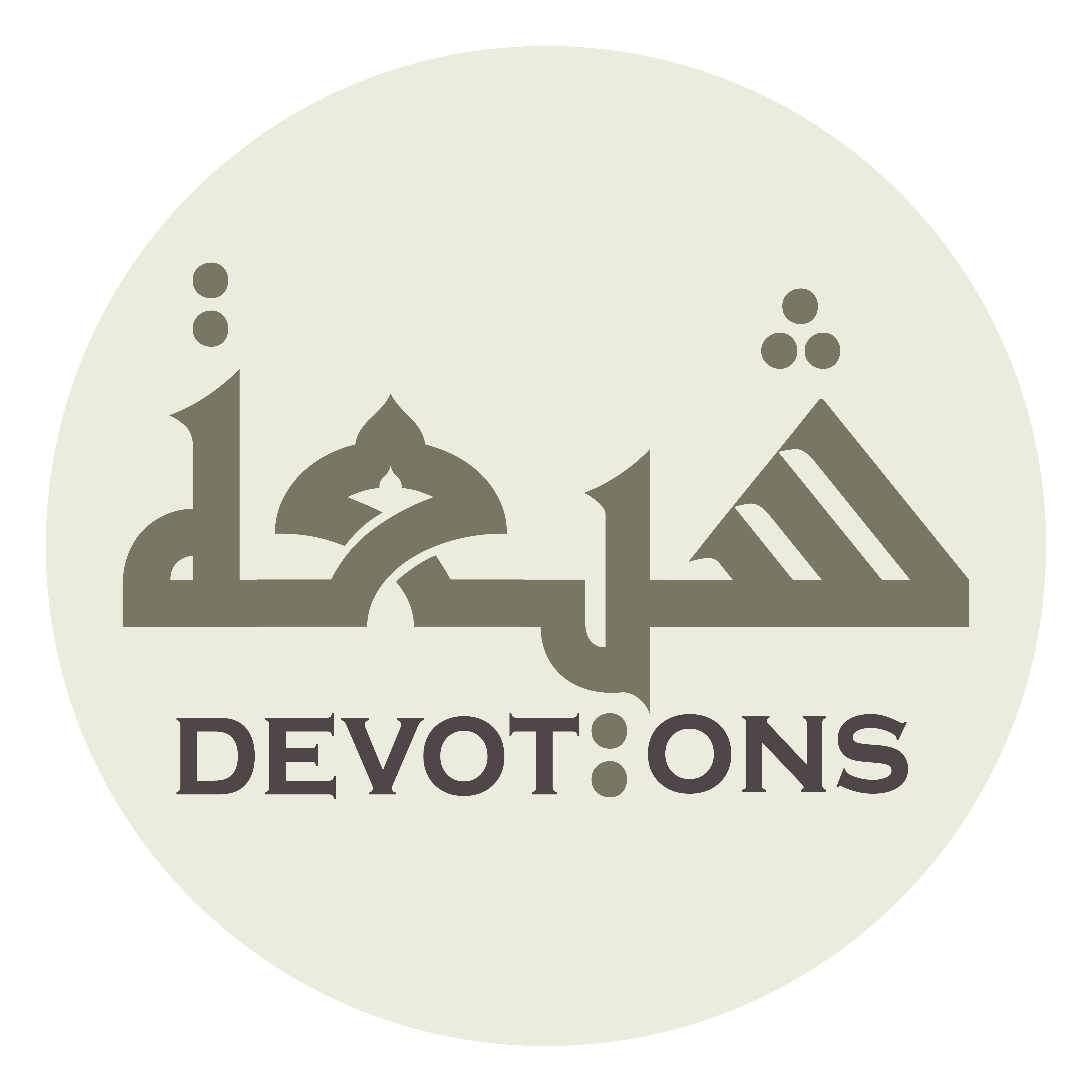 مِنْ أَنْ أُحْصِيَ لَكَ عُيُوبِي

min an uḥṣiya laka `uyūbī

Than that I could enumerate for You my faults
Dua 16 - Sahifat Sajjadiyyah
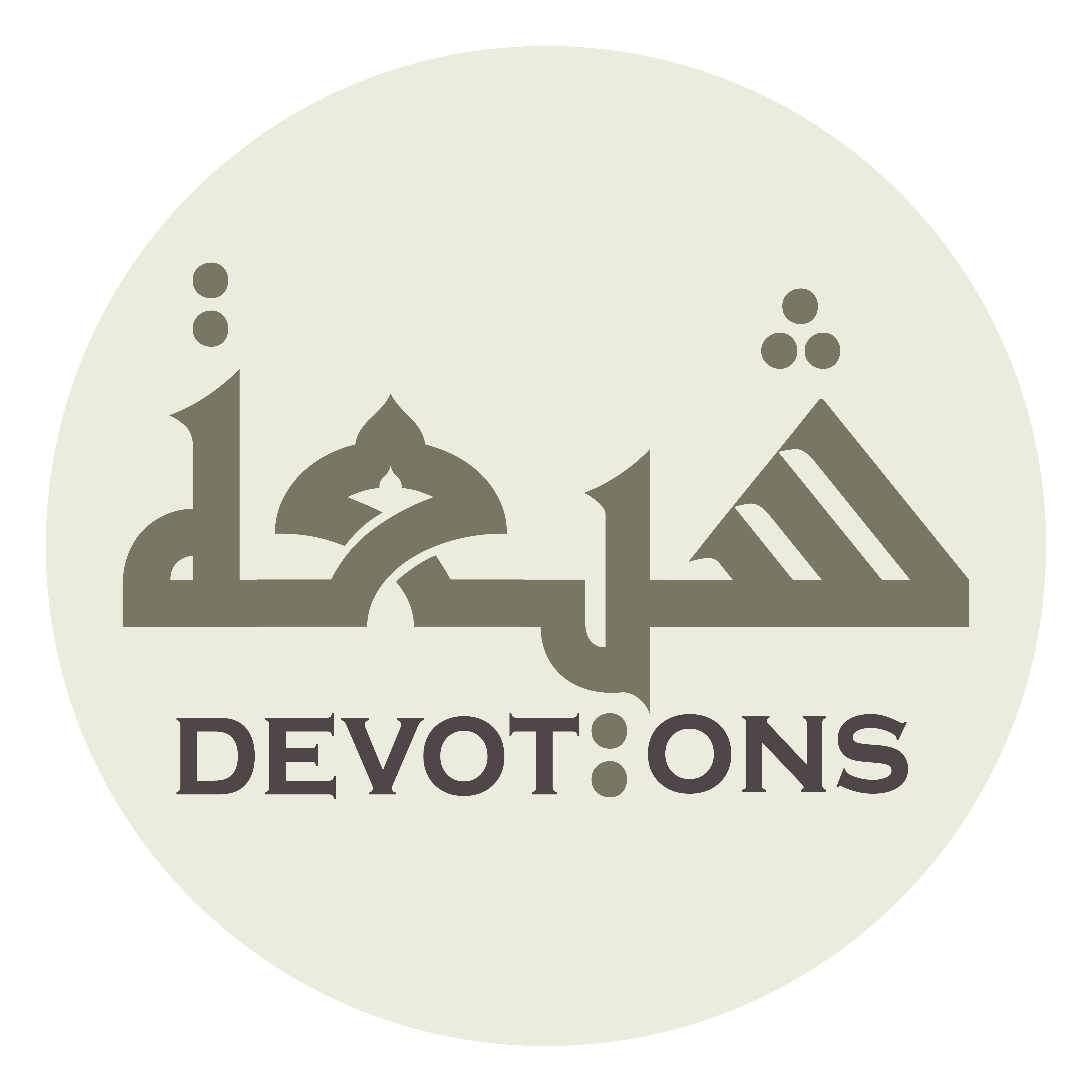 أَوْ أَقْدِرَ عَلَى ذِكْرِ ذُنُوبِي

aw aqdira `alā dhikri dhunūbī

Or have the power to recall my sins
Dua 16 - Sahifat Sajjadiyyah
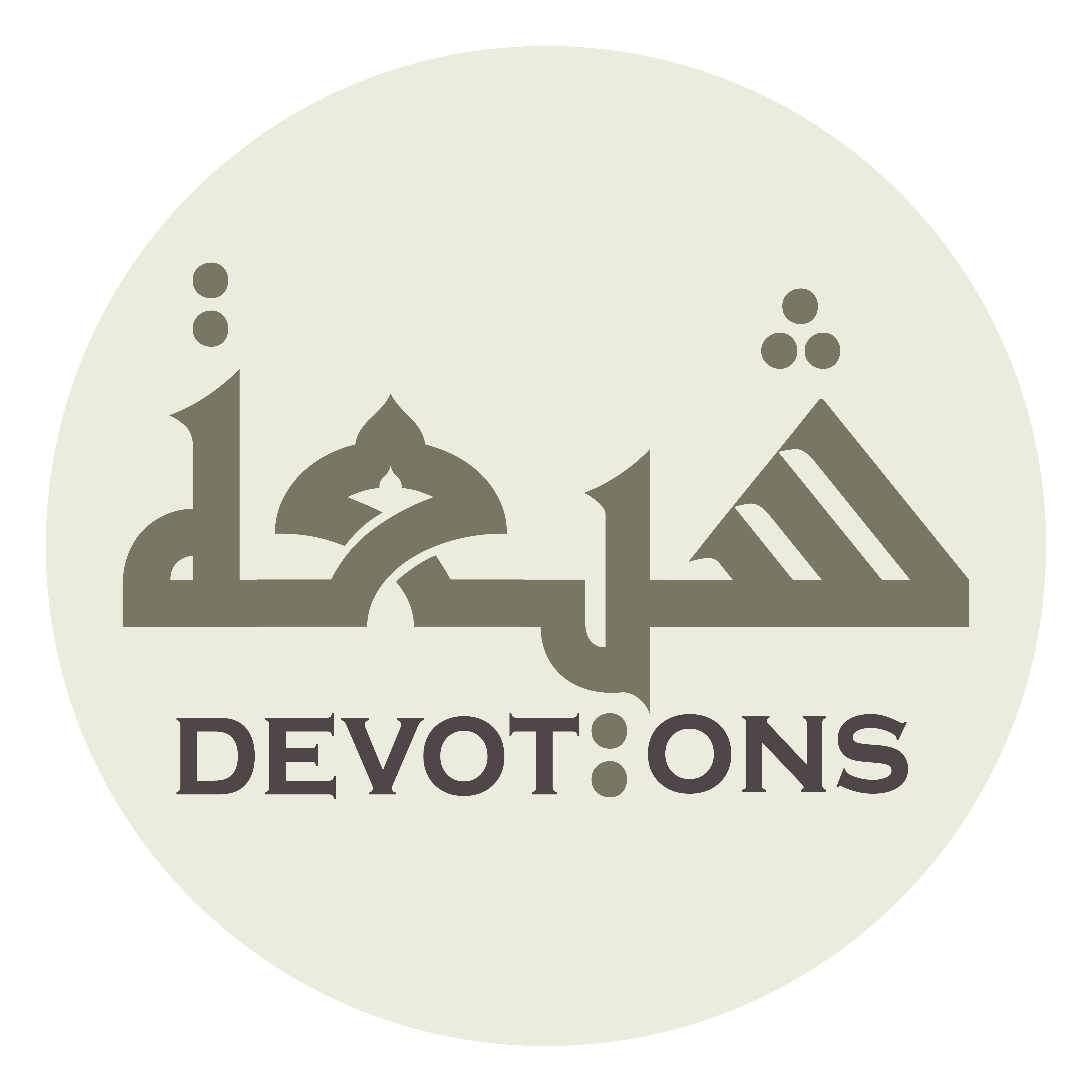 وَإِنَّمَا أُوَبِّخُ بِهَذَا نَفْسِيْ طَمَعًا فِيْ رَأْفَتِكَ

wa-innamā uwabbikhu bihadhā nafsī ṭama`an fī ra-fatik

I only scold myself in hope of Your tenderness
Dua 16 - Sahifat Sajjadiyyah
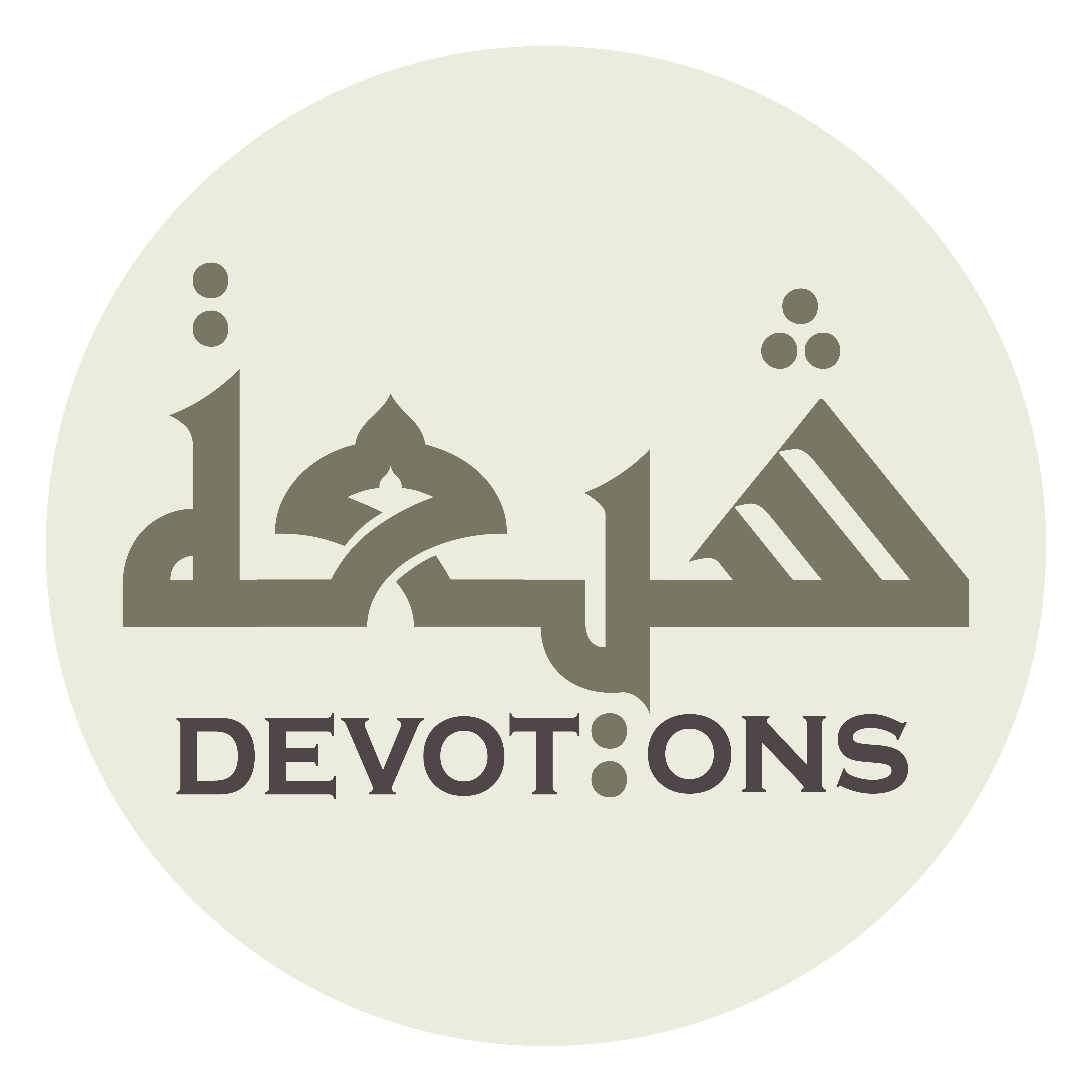 اَلَّتِيْ بِهَا صَلَاحُ أَمْرِ الْمُذْنِبِينَ

al latī bihā ṣalāḥu amril mudhnibīn

By which comes the restoration of the sinners' affairs
Dua 16 - Sahifat Sajjadiyyah
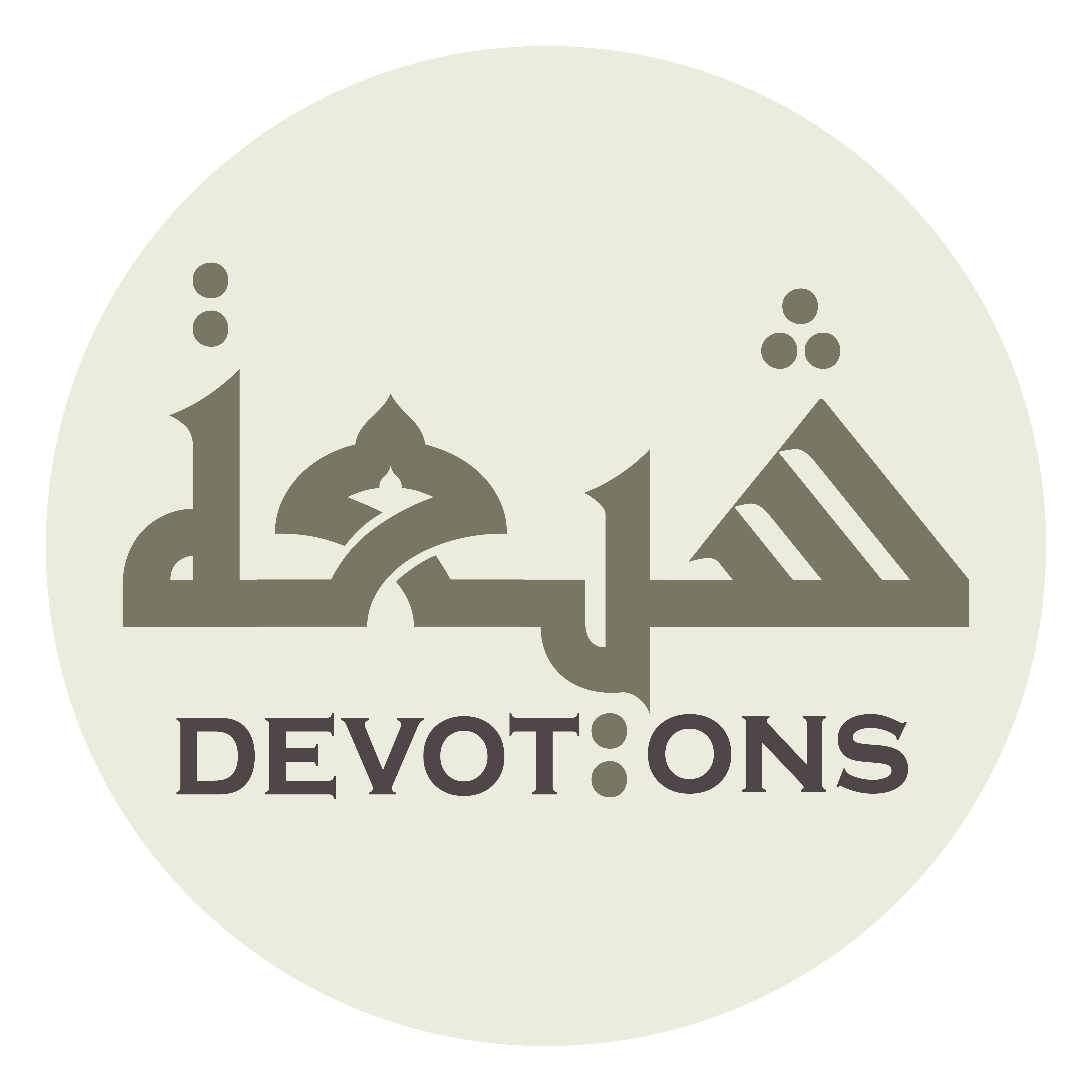 وَرَجَاءً لِرَحْمَتِكَ الَّتِيْ بِهَا فَكَاكُ رِقَابِ الْخَاطِئِينَ

warajā-an liraḥmatikal latī bihā fakāku riqābil khāṭi-īn

And in hope of Your mercy by which comes the liberation of the wrongdoers' necks
Dua 16 - Sahifat Sajjadiyyah
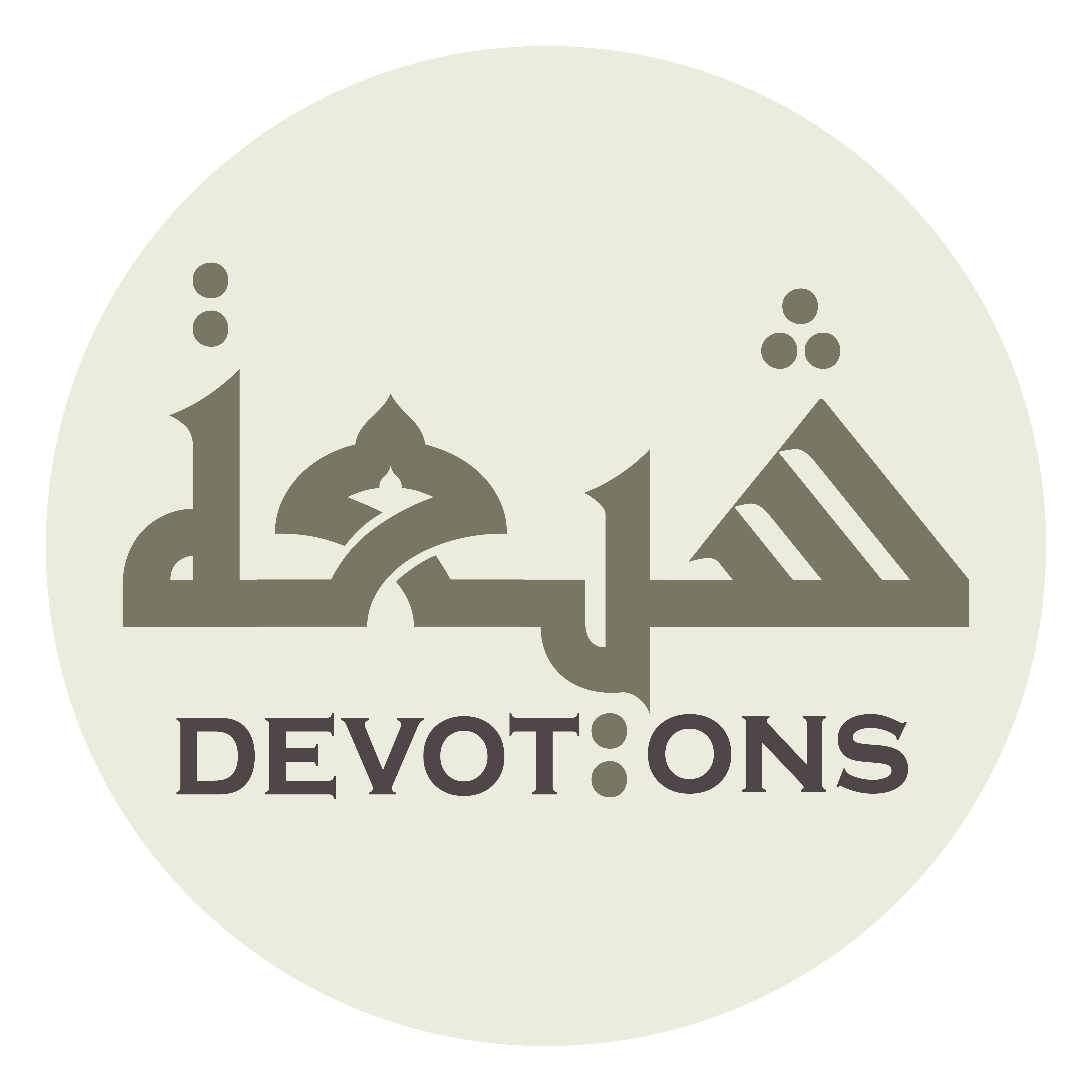 اَللَّهُمَّ وَهٰذِهِ رَقَبَتِيْ قَدْ أَرَقَّتْهَا الذُّنُوبُ

allāhumma wahādhihi raqabatī qad araqqat-hadh dhunūb

O Allah, this is my neck made submissive by sins
Dua 16 - Sahifat Sajjadiyyah
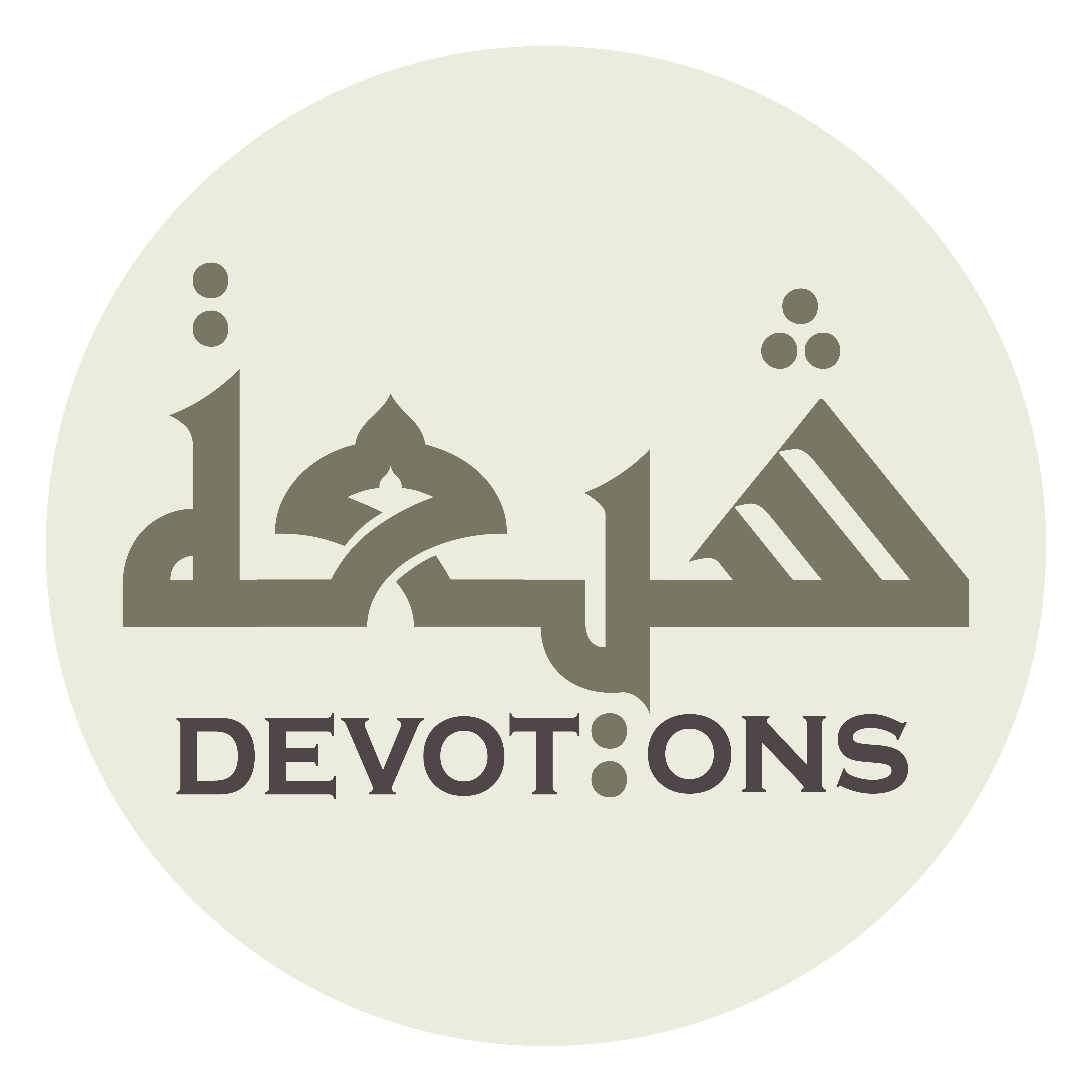 فَصَلِّ عَلَى مُحَمَّدٍ وَ آلِهِ وَأَعْتِقْهَا بِعَفْوِكَ

faṣalli `alā muḥammadin wa ālihi wa-a`tiqhā bi`afwik

So bless Muhammad and his family and free it by Your pardon
Dua 16 - Sahifat Sajjadiyyah
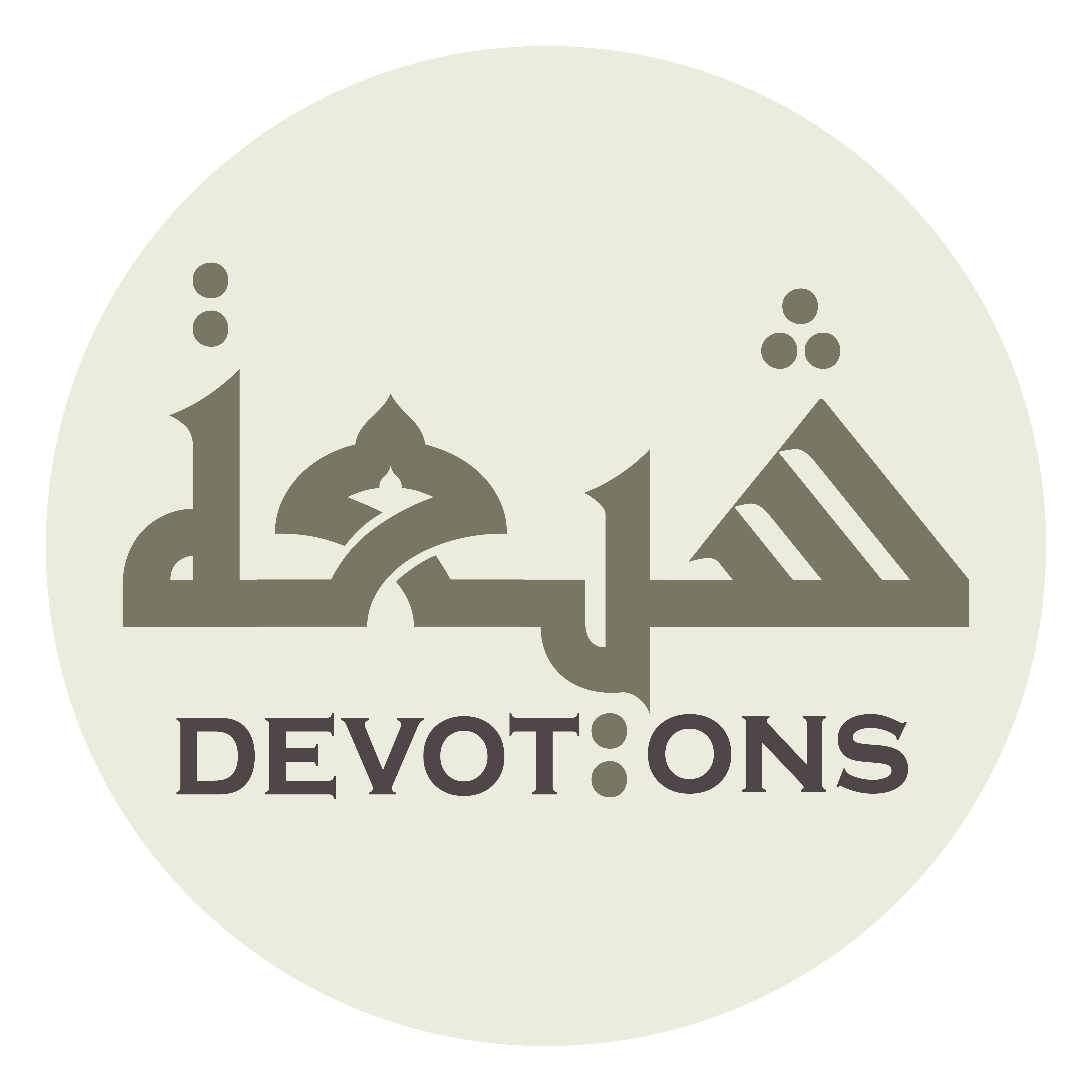 وَهٰذَا ظَهْرِيْ قَدْ أَثْقَلَتْهُ الْخَطَايَا

wahādhā ẓahrī qad athqalat-hul khaṭāyā

And this is my back weighed down by offenses
Dua 16 - Sahifat Sajjadiyyah
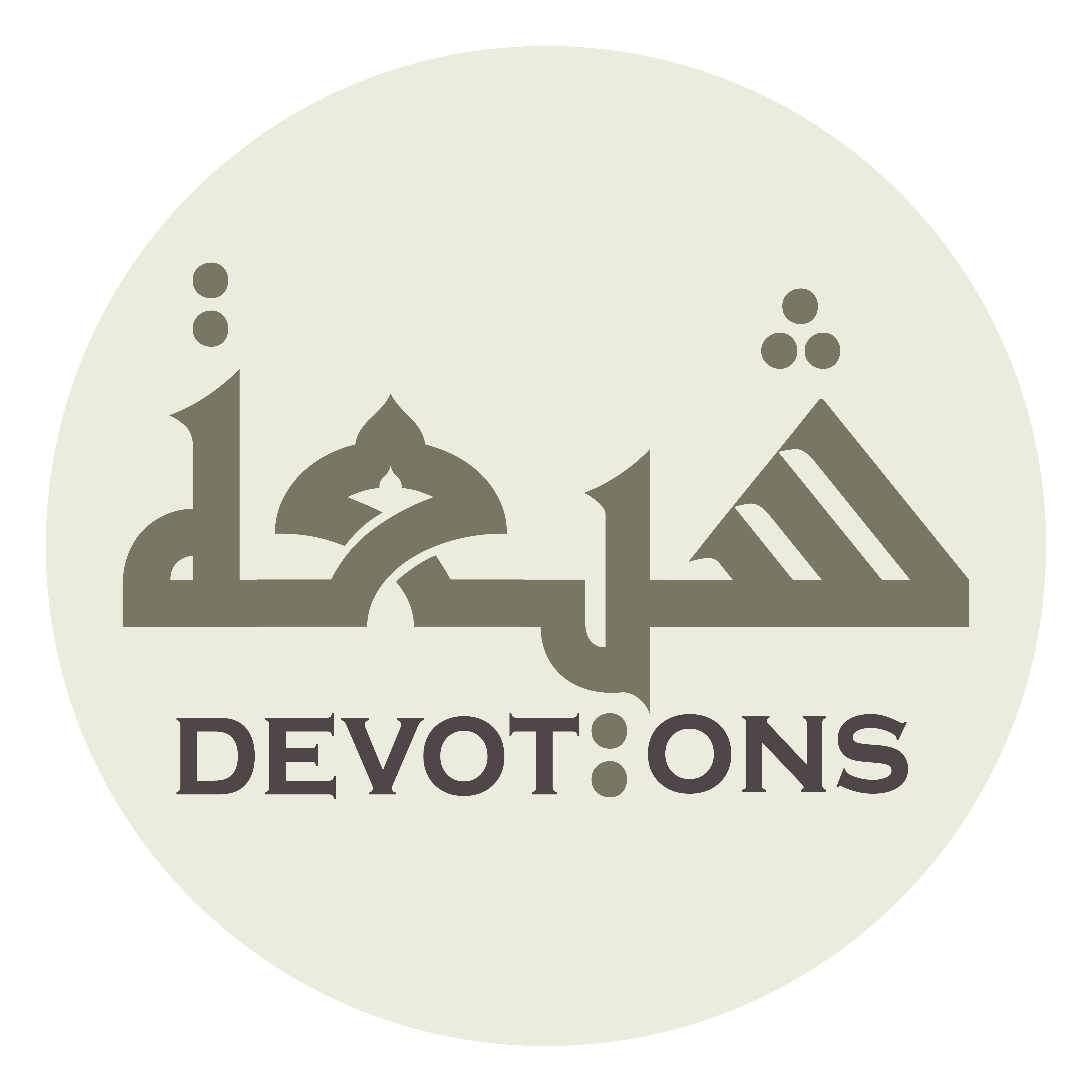 فَصَلِّ عَلَى مُحَمَّدٍ وَ آلِهِ وَخَفِّفْ عَنْهُ بِمَنِّكَ

faṣalli `alā muḥammadin wa ālihi wakhaffif `anhu bimannik

So bless Muhammad and his family and lighten it by Your grace
Dua 16 - Sahifat Sajjadiyyah
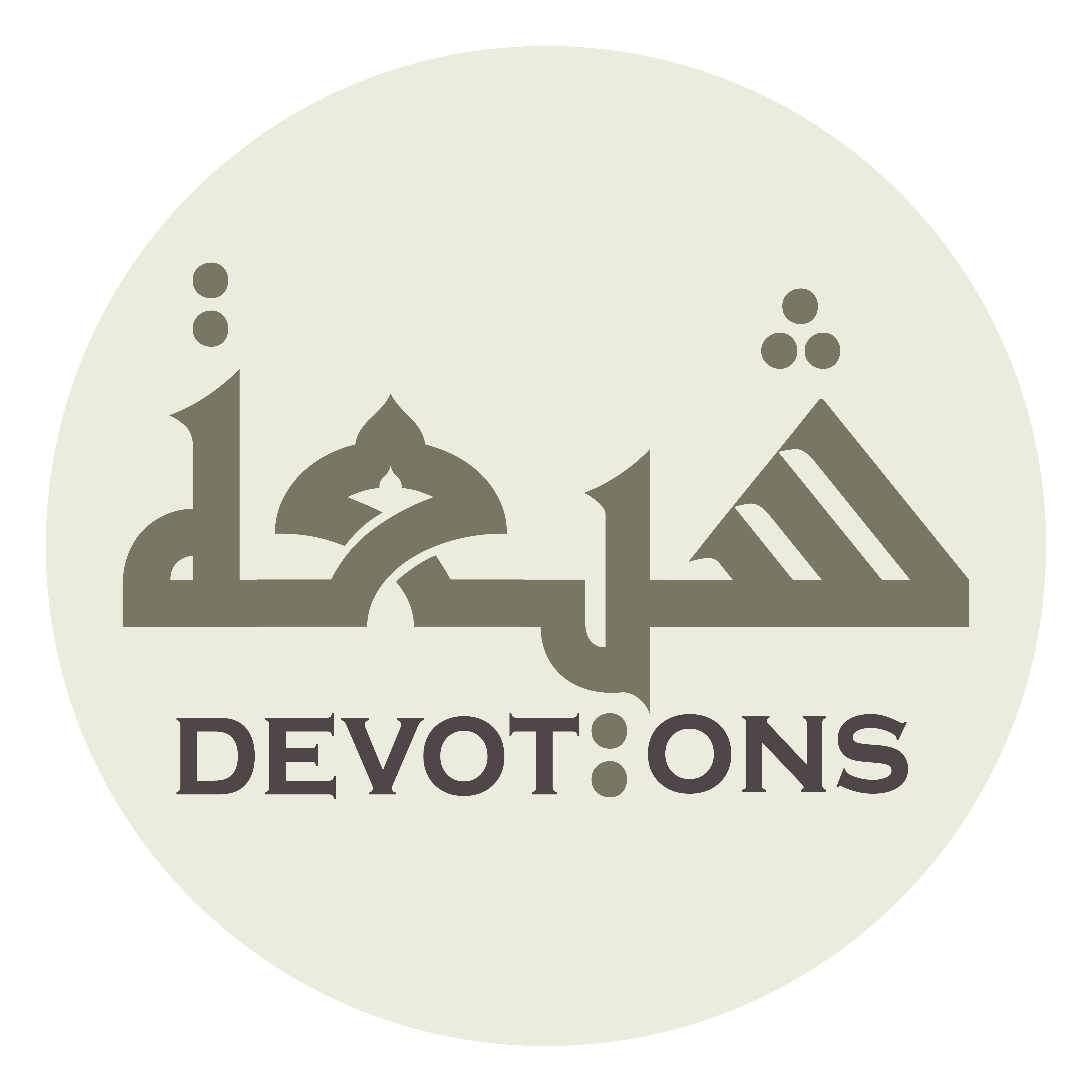 يَا إِلَهِيْ لَوْ بَكَيْتُ إِلَيْكَ حَتَّى تَسْقُطَ أَشْفَارُ عَيْنَيَّ

yā ilahī law bakaytu ilayka ḥattā tasquṭa ashfāru `aynayy

My God, if I wept to You until my eyelashes fell off
Dua 16 - Sahifat Sajjadiyyah
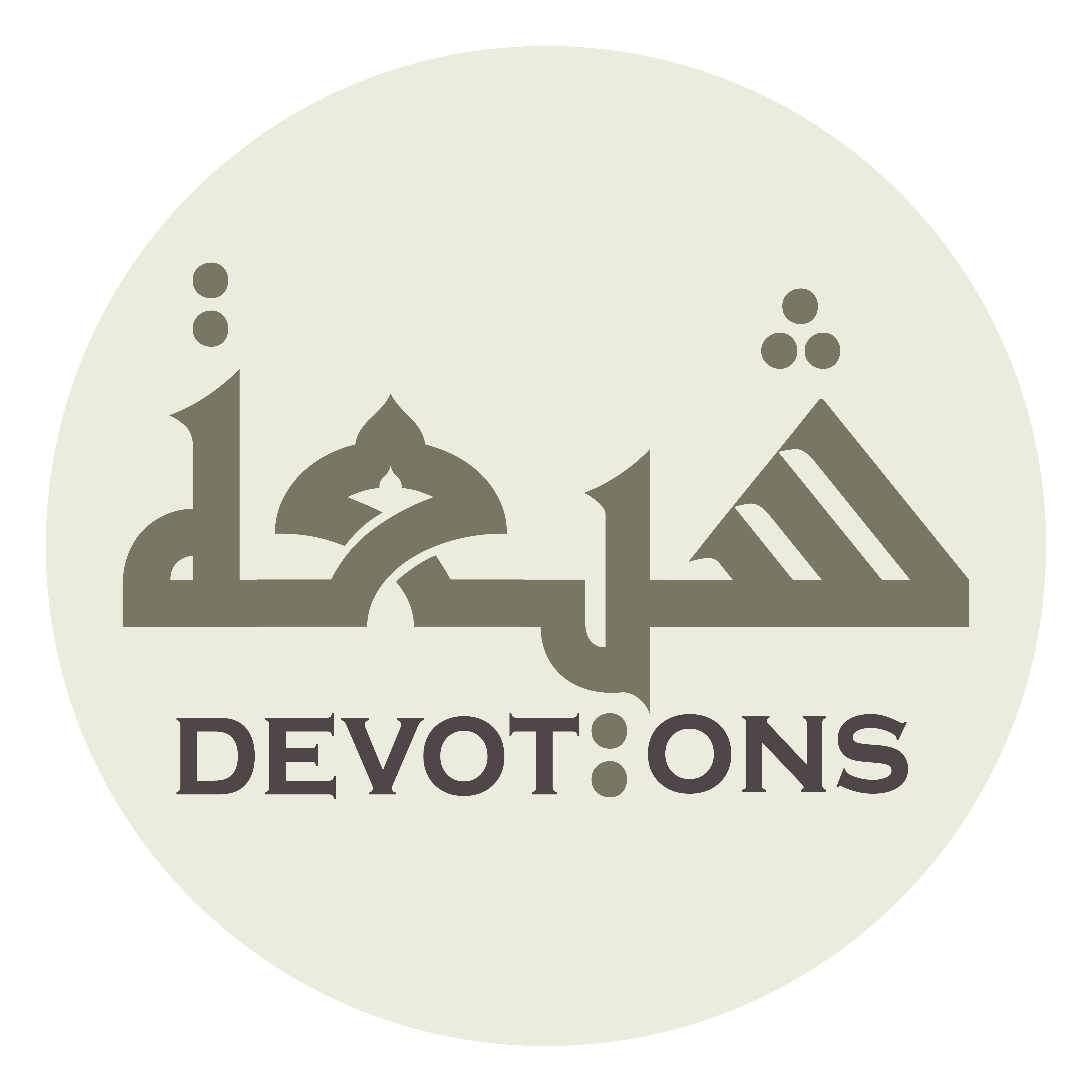 وَانْتَحَبْتُ حَتَّى يَنْقَطِعَ صَوْتِي

wantaḥabtu ḥattā yanqaṭi`a ṣawtī

And lamented until my voice was cut off
Dua 16 - Sahifat Sajjadiyyah
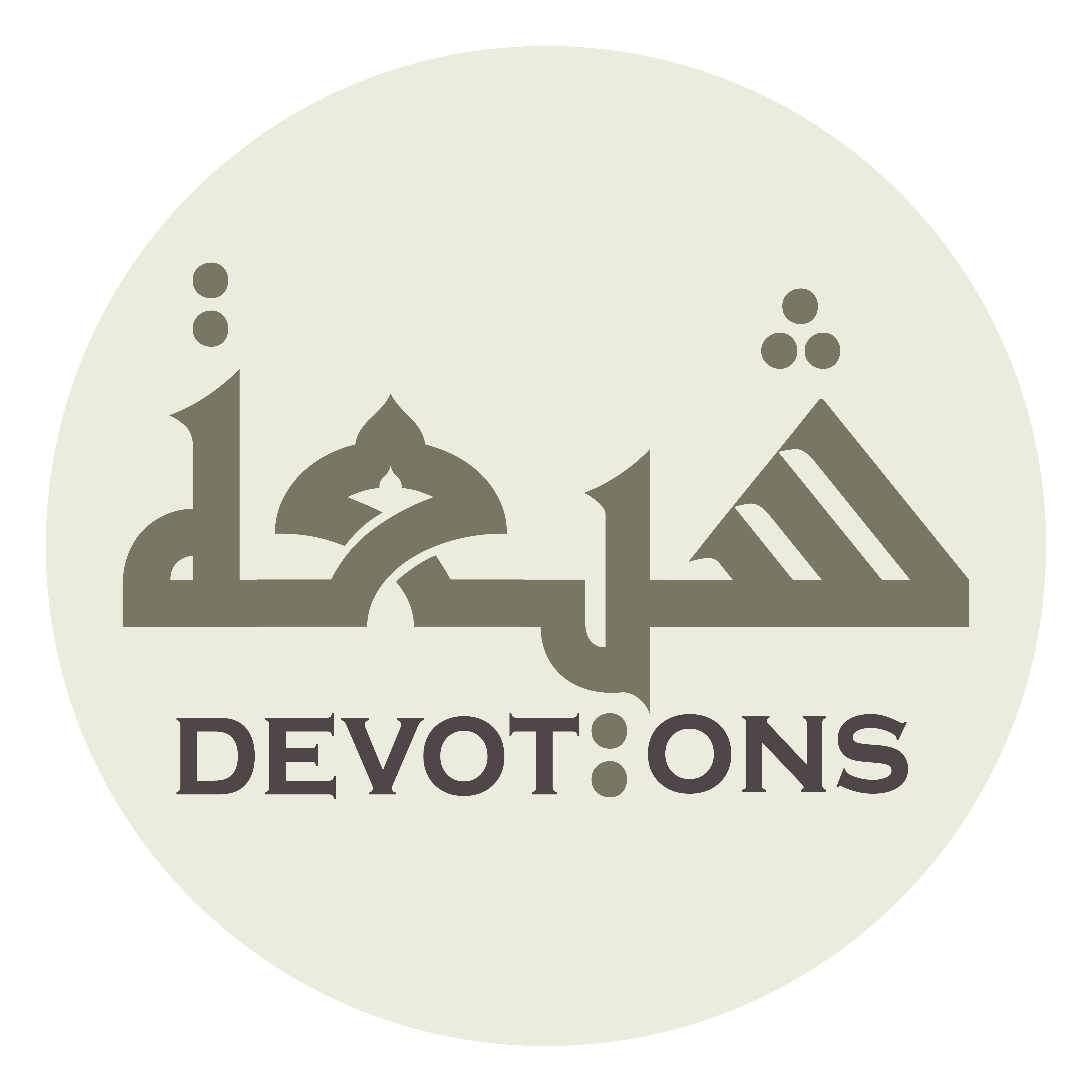 وَقُمْتُ لَكَ حَتَّى تَتَنَشَّرَ قَدَمَايَ

waqumtu laka ḥattā tatanashhara qadamāy

And stood for You until my feet became swollen
Dua 16 - Sahifat Sajjadiyyah
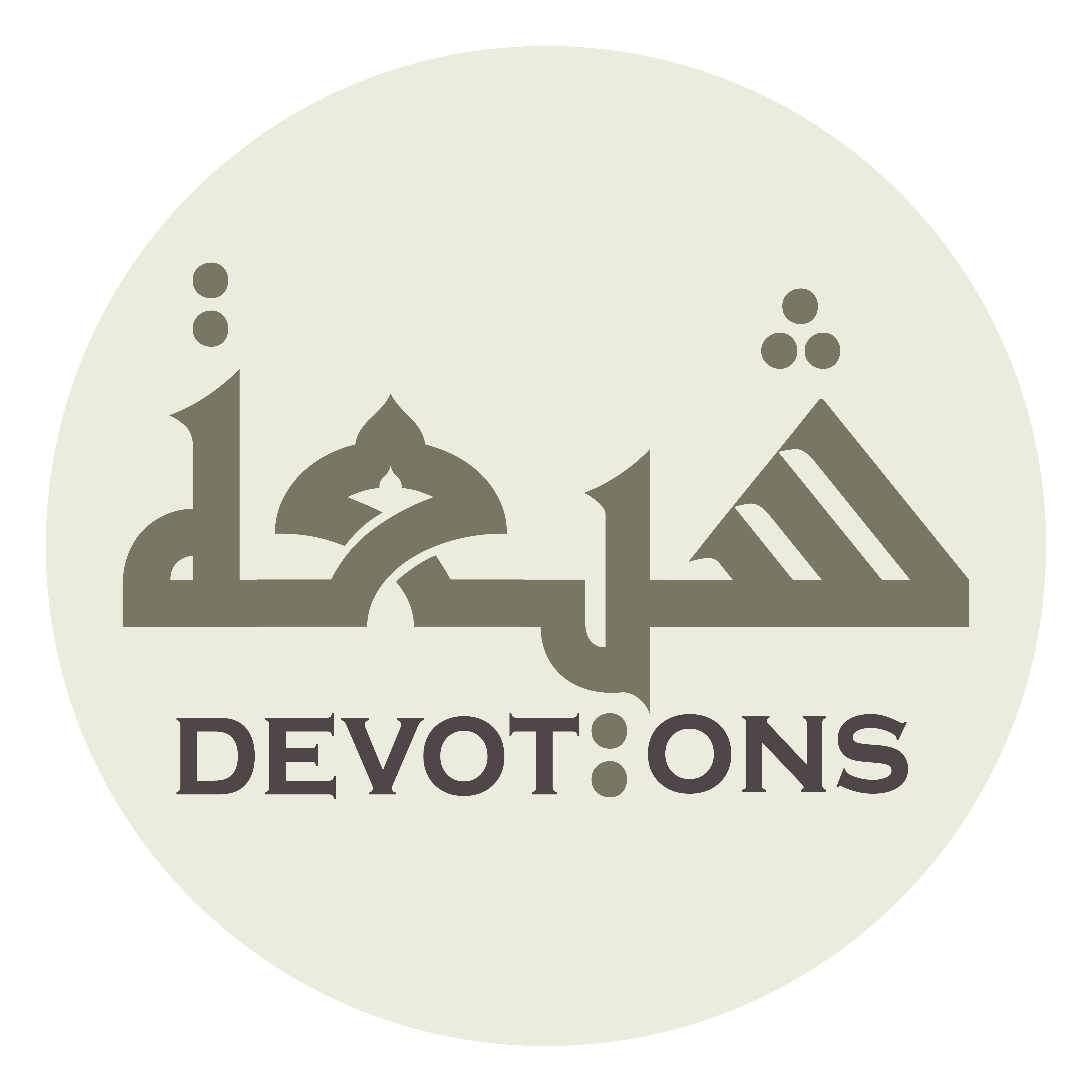 وَرَكَعْتُ لَكَ حَتَّى يَنْخَلِعَ صُلْبِي

waraka`tu laka ḥattā yankhali`a ṣulbī

And bowed to You until my backbone was dislocated
Dua 16 - Sahifat Sajjadiyyah
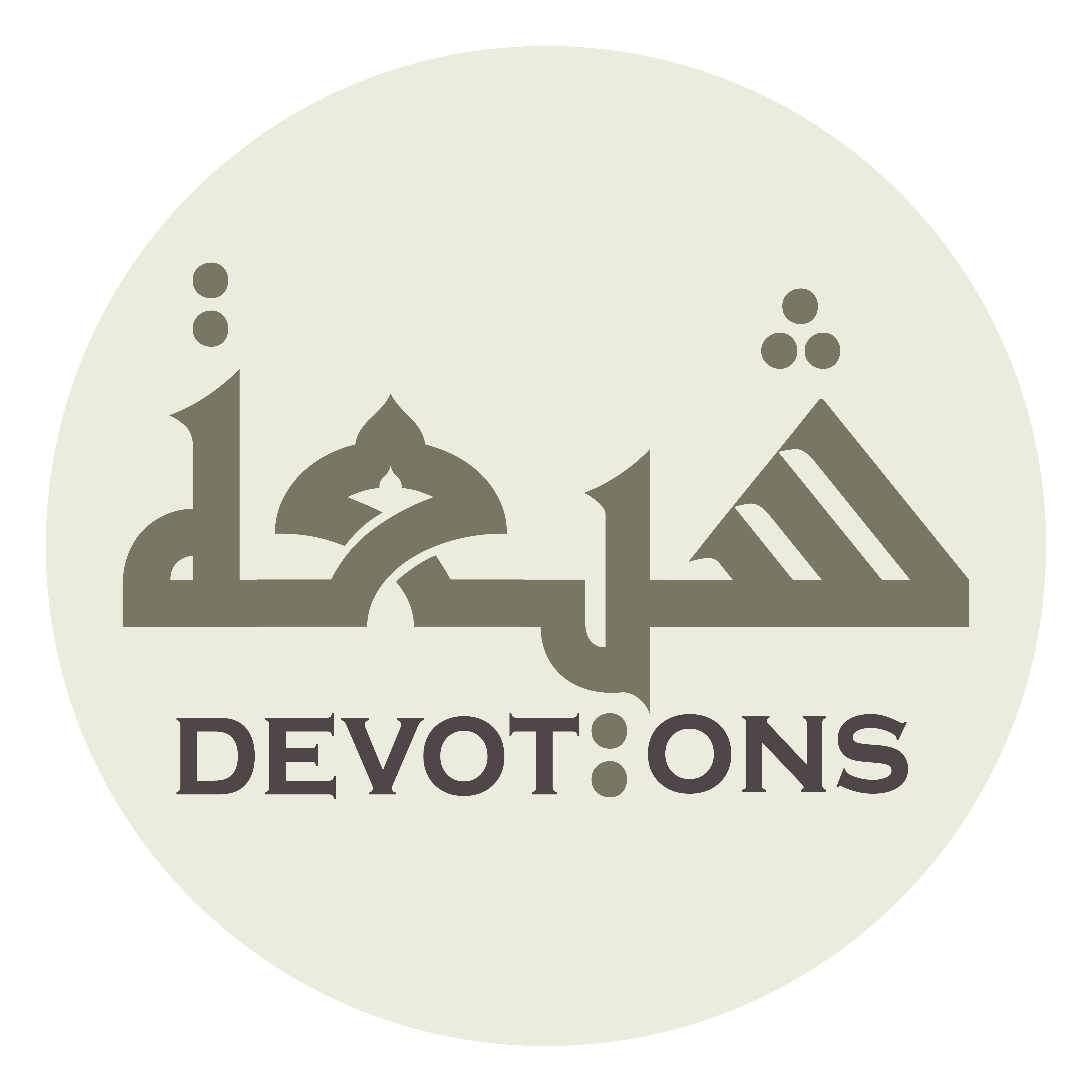 وَسَجَدْتُ لَكَ حَتَّى تَتَفَقَّأَ حَدَقَتَايَ

wasajadtu laka ḥattā tatafaqqa-a ḥadaqatāy

And prostrated to You until my eyeballs fell out
Dua 16 - Sahifat Sajjadiyyah
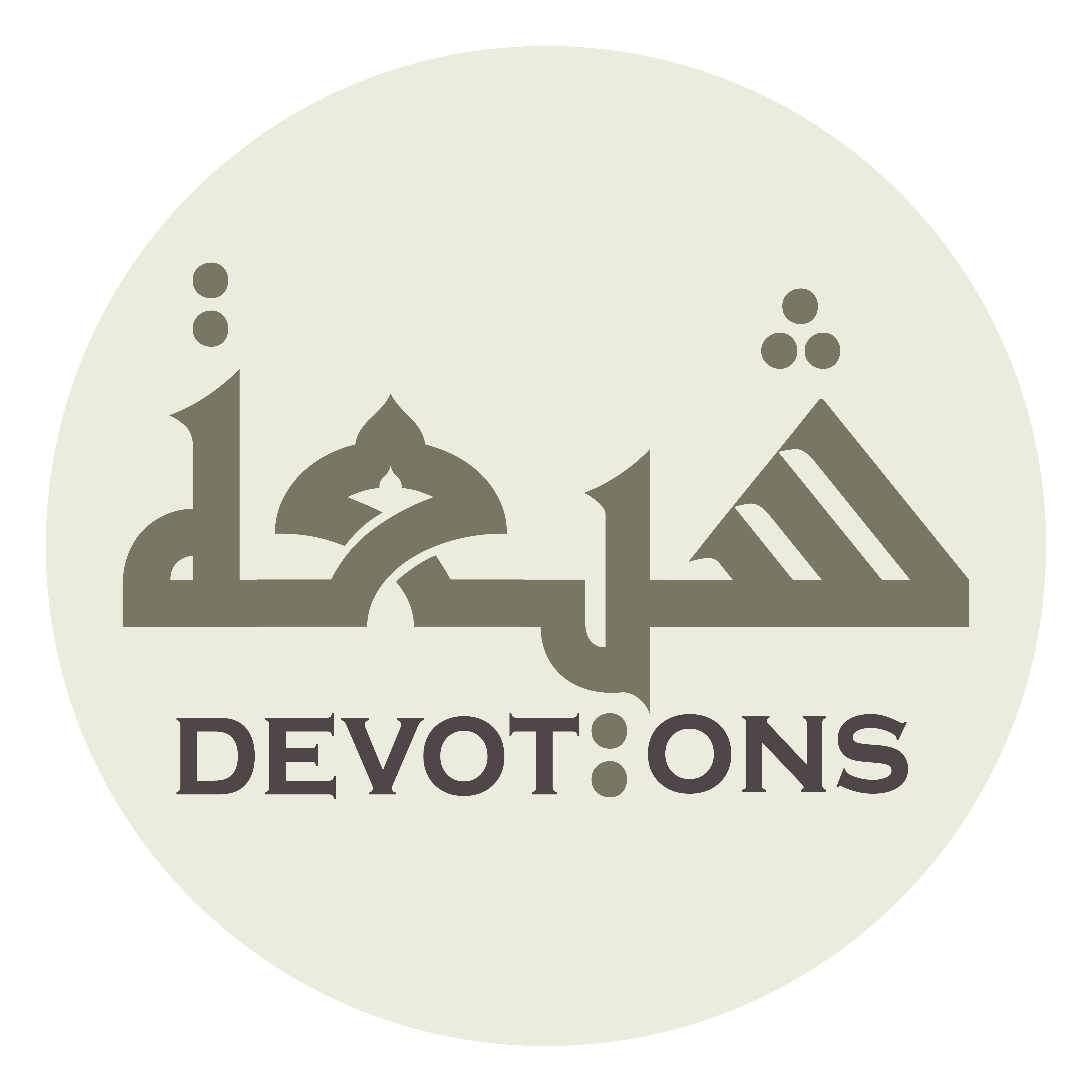 وَأَكَلْتُ تُرَابَ الْأَرْضِ طُولَ عُمْرِي

wa-akaltu turābal ar-ḍi ṭūla `umrī

And ate the earth's soil all my life
Dua 16 - Sahifat Sajjadiyyah
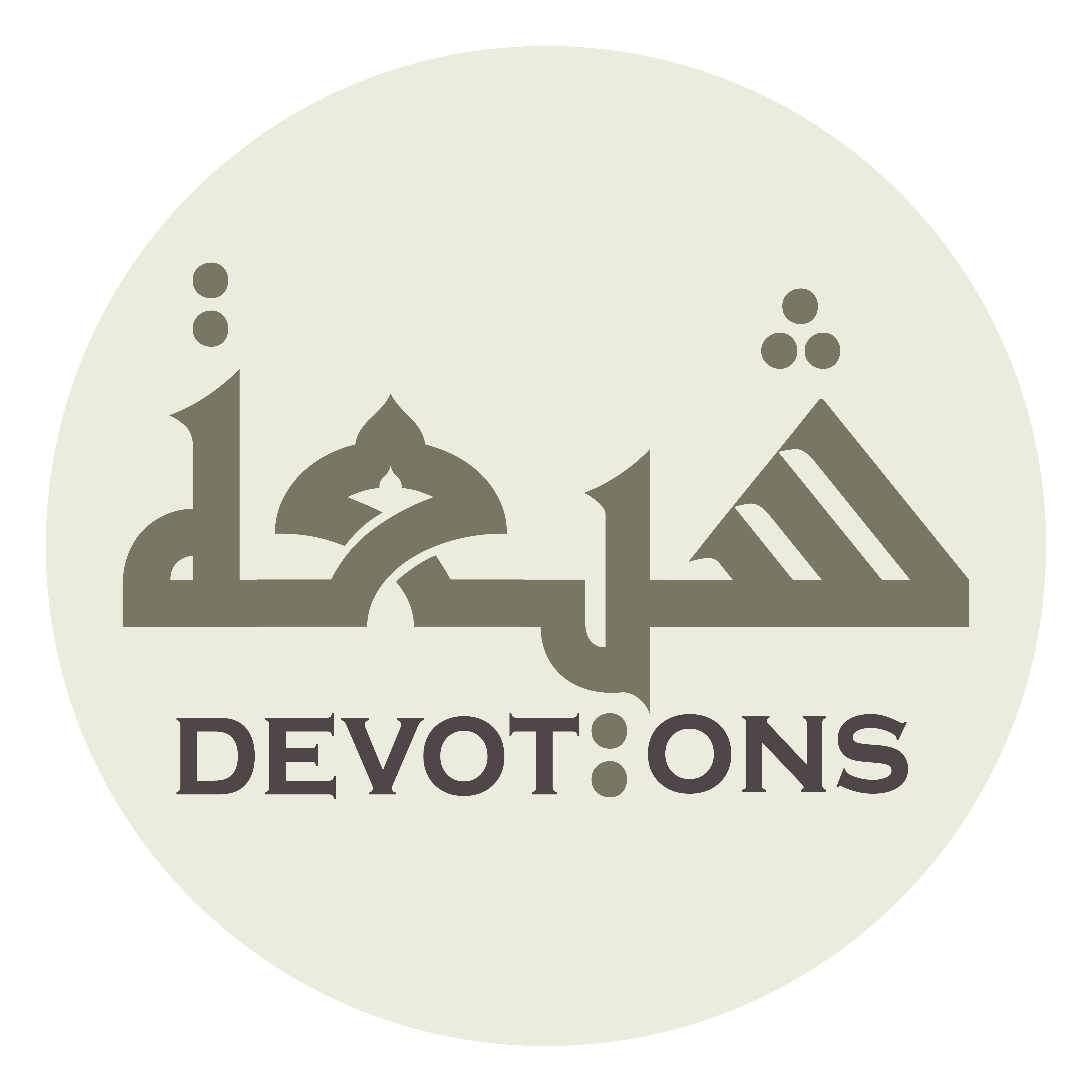 وَشَرِبْتُ مَاءَ الرَّمَادِ آخِرَ دَهْرِي

washaribtu mā-ar ramādi-ākhira dahrī

And drank ashes till the end of my time
Dua 16 - Sahifat Sajjadiyyah
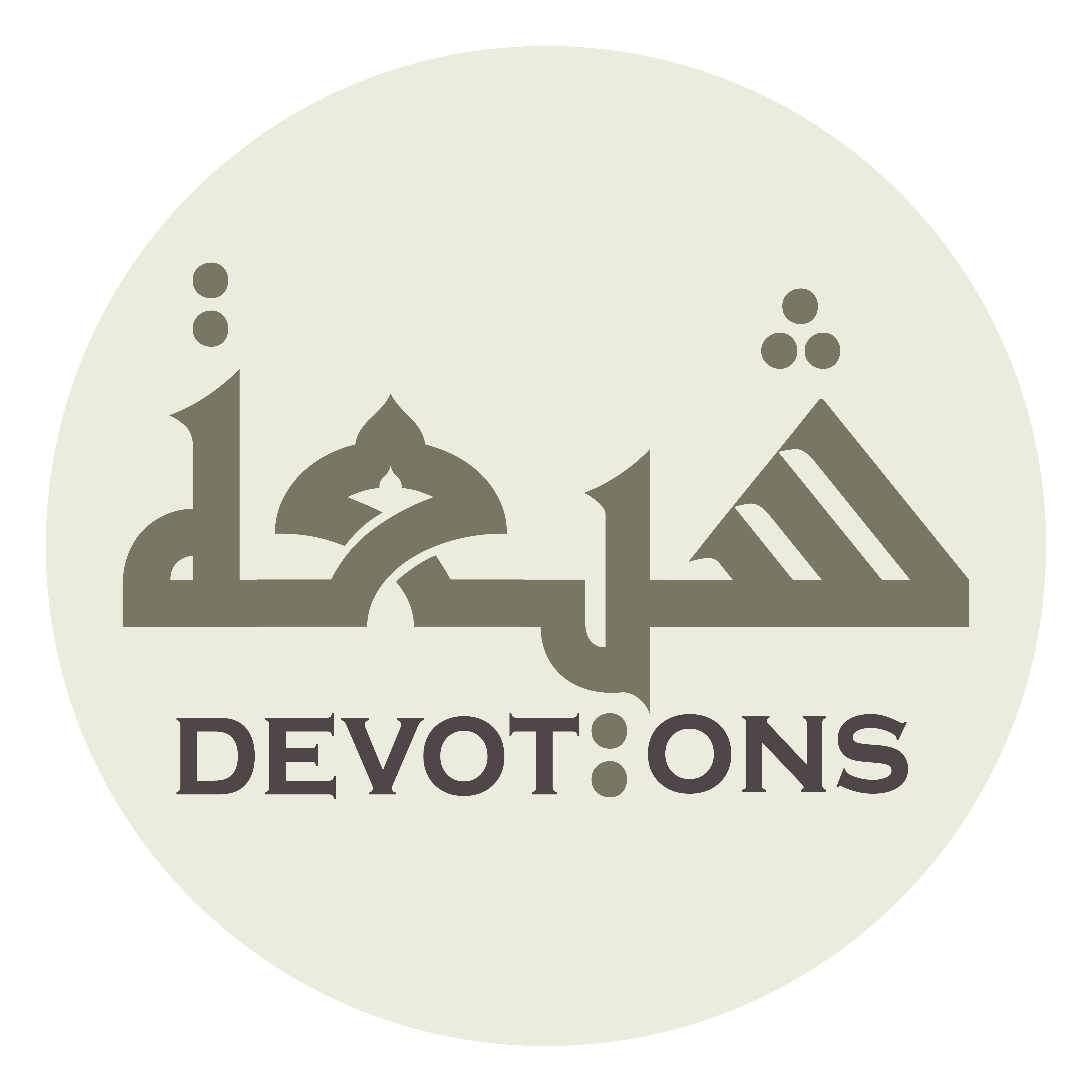 وَذَكَرْتُكَ فِيْ خِلَالِ ذٰلِكَ حَتَّى يَكِلَّ لِسَانِي

wadhakar-tuka fī khilāli dhālika ḥattā yakilla lisānī

And mentioned You throughout all that until my tongue failed
Dua 16 - Sahifat Sajjadiyyah
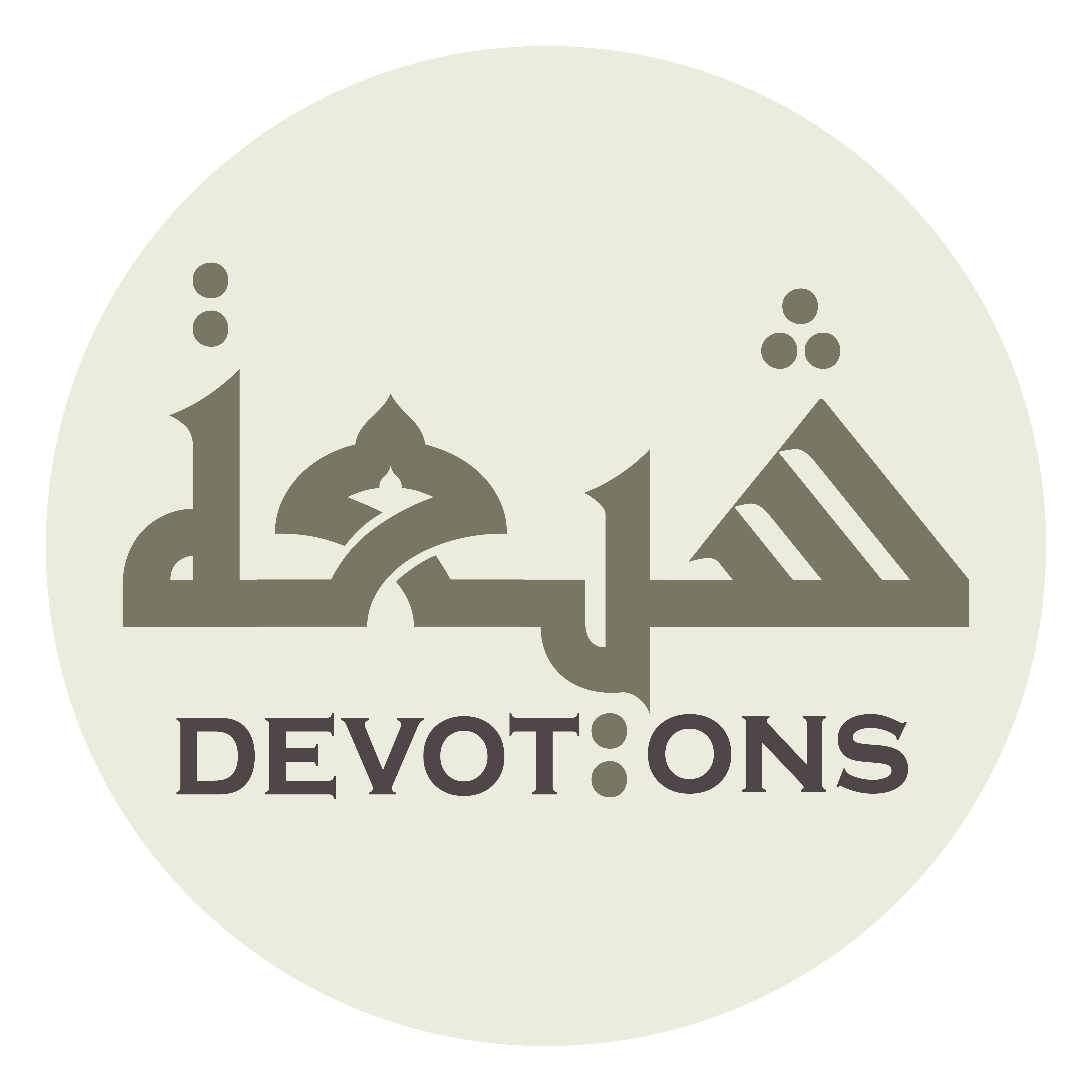 ثُمَّ لَمْ أَرْفَعْ طَرْْفِيْ إِلَى آفَاقِ السَّمَاءِ اسْتِحْيَاءً مِنْكَ

thumma lam ar-fa` ṭar-fī ilā-āfāqis samā-istiḥyā-an mink

Then did not raise my gaze toward the sky's horizons out of shame before You
Dua 16 - Sahifat Sajjadiyyah
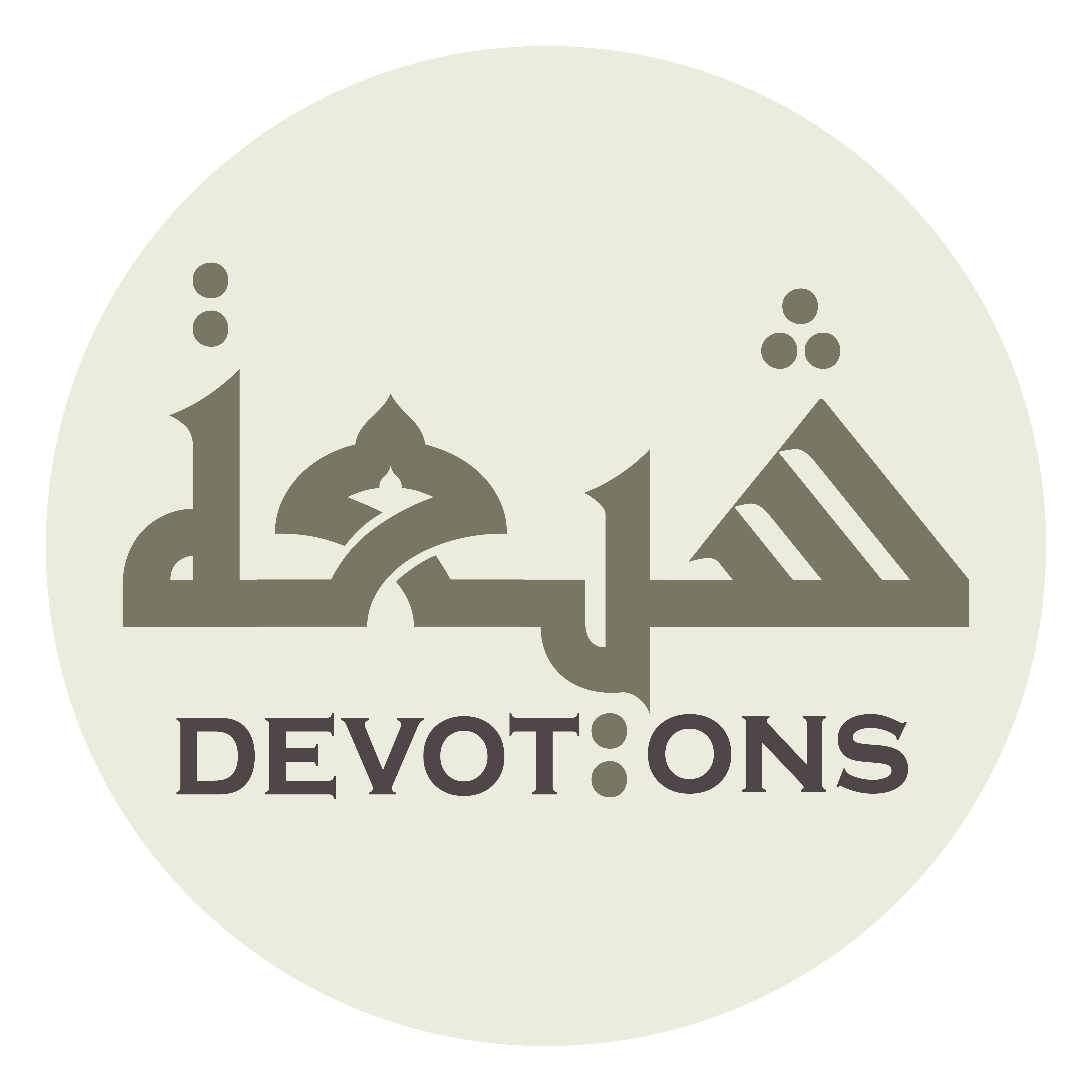 مَا اسْتَوْجَبْتُ بِذٰلِكَ مَحْوَ سَيِّئَةٍ وَاحِدَةٍ مِنْ سَيِّئَاتِي

mastawjabtu bidhālika maḥwa sayyi-atin wāḥidatin min sayyi-ātī

I would not deserve by that the erasure of a single evil deed from my evil deeds
Dua 16 - Sahifat Sajjadiyyah
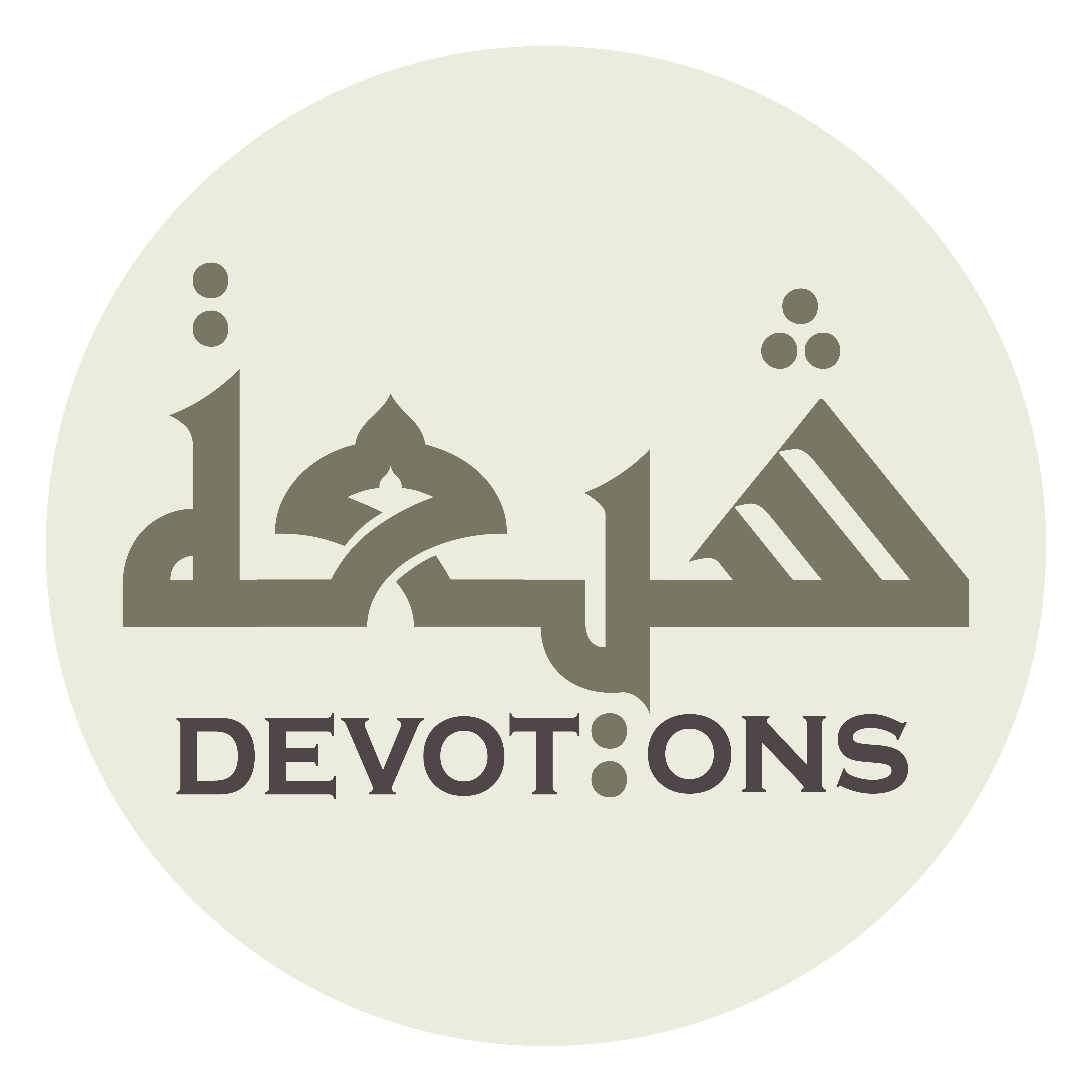 وَإِنْ كُنْتَ تَغْفِرُ لِيْ حِيْنَ أَسْتَوْجِبُ مَغْفِرَتَكَ

wa-in kunta taghfiru lī ḥīna astawjibu maghfiratak

And if You forgive me when I become worthy of Your forgiveness
Dua 16 - Sahifat Sajjadiyyah
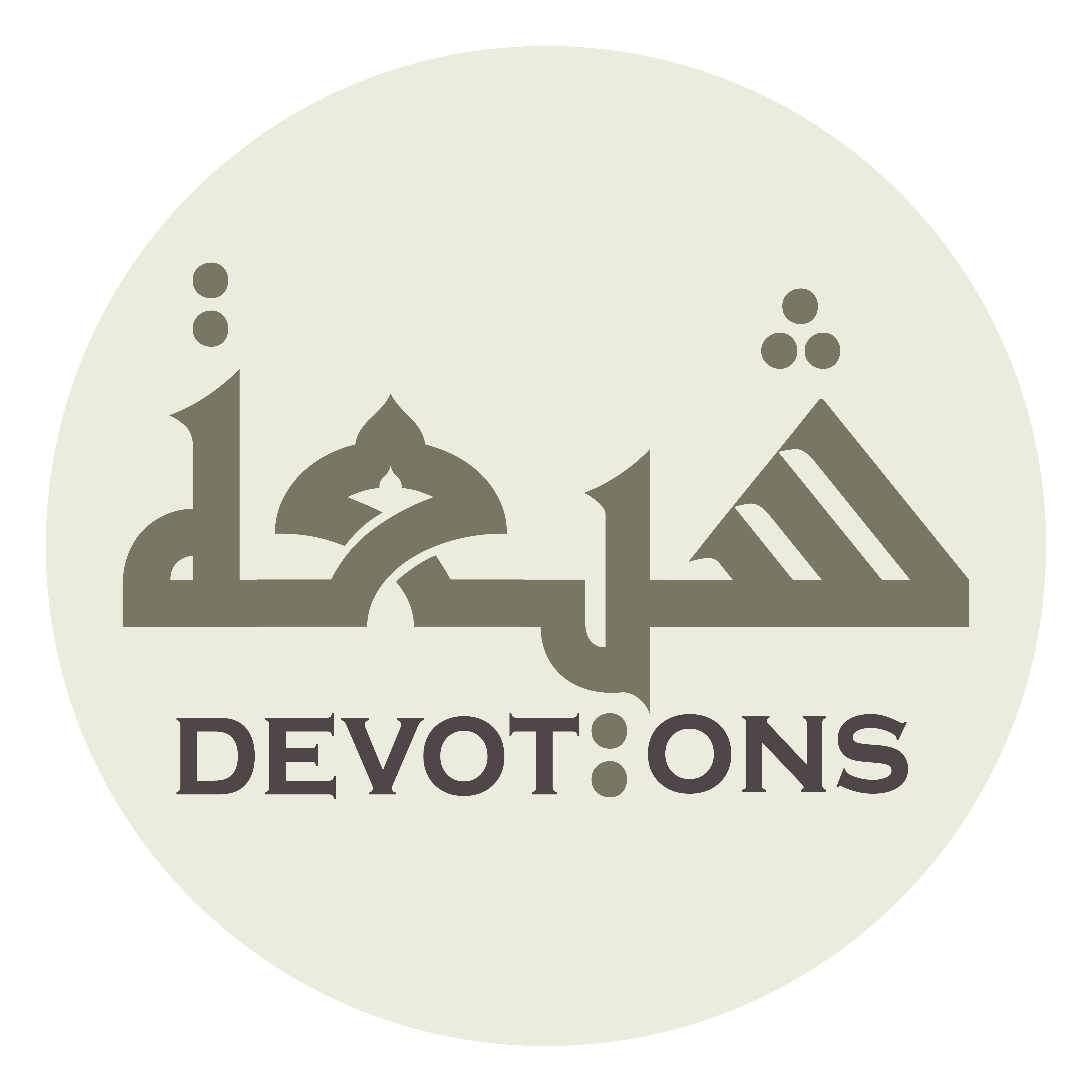 وَتَعْفُوْ عَنِّيْ حِيْنَ أَسْتَحِقُّ عَفْوَكَ

wata`fū `annī ḥīna astaḥiqqu `afwak

And pardon me when I deserve Your pardon
Dua 16 - Sahifat Sajjadiyyah
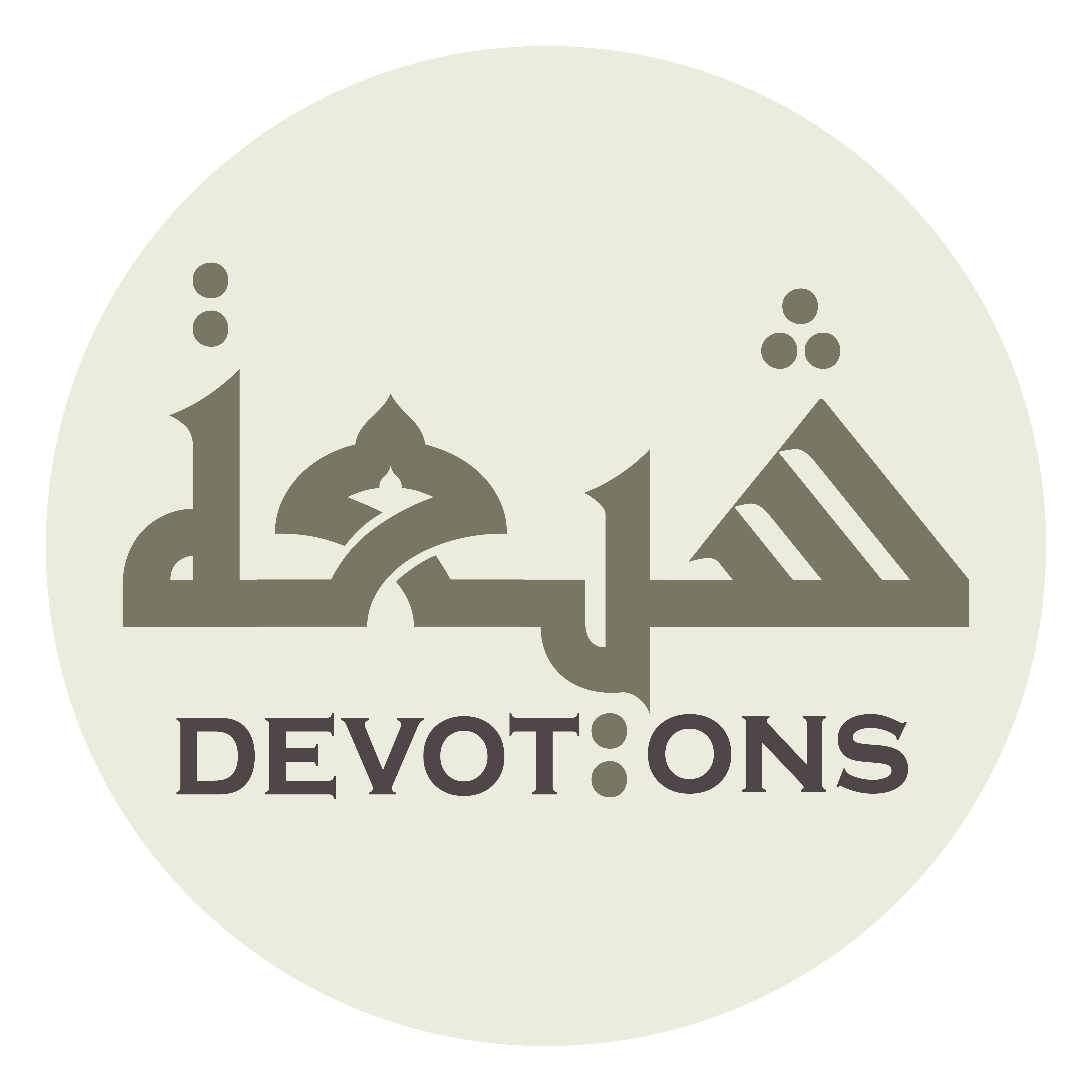 فَإِنَّ ذٰلِكَ غَيْرُ وَاجِبٍ لِيْ بِاسْتِحْقَاقٍ

fa-inna dhālika ghayru wājibin lī bistiḥqāq

Yet that would not be because I deserve it
Dua 16 - Sahifat Sajjadiyyah
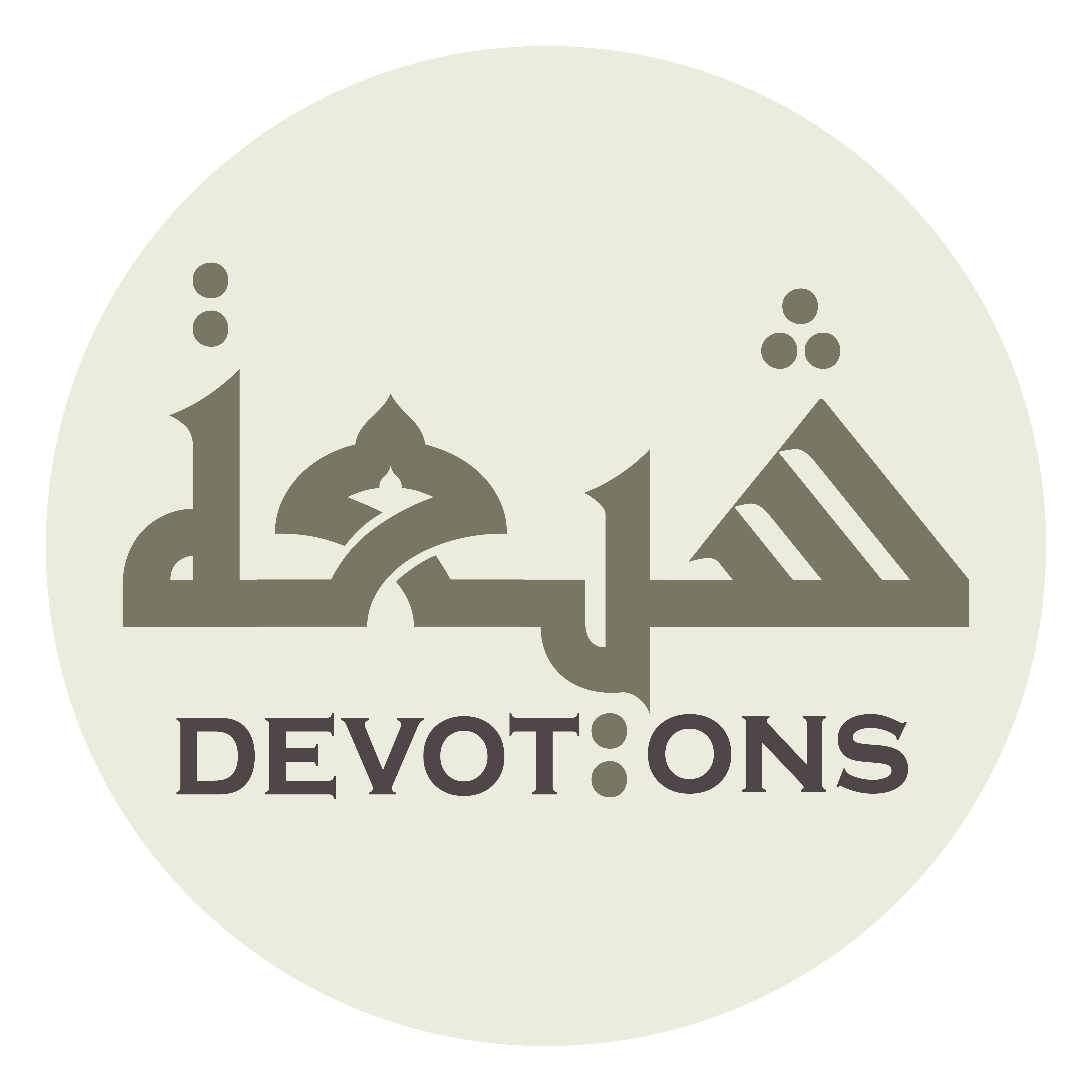 وَلَا أَنَا أَهْلٌ لَهُ بِاسْتِيجَابٍ

walā ana ahlun lahu bistījāb

Nor am I worthy of it by merit
Dua 16 - Sahifat Sajjadiyyah
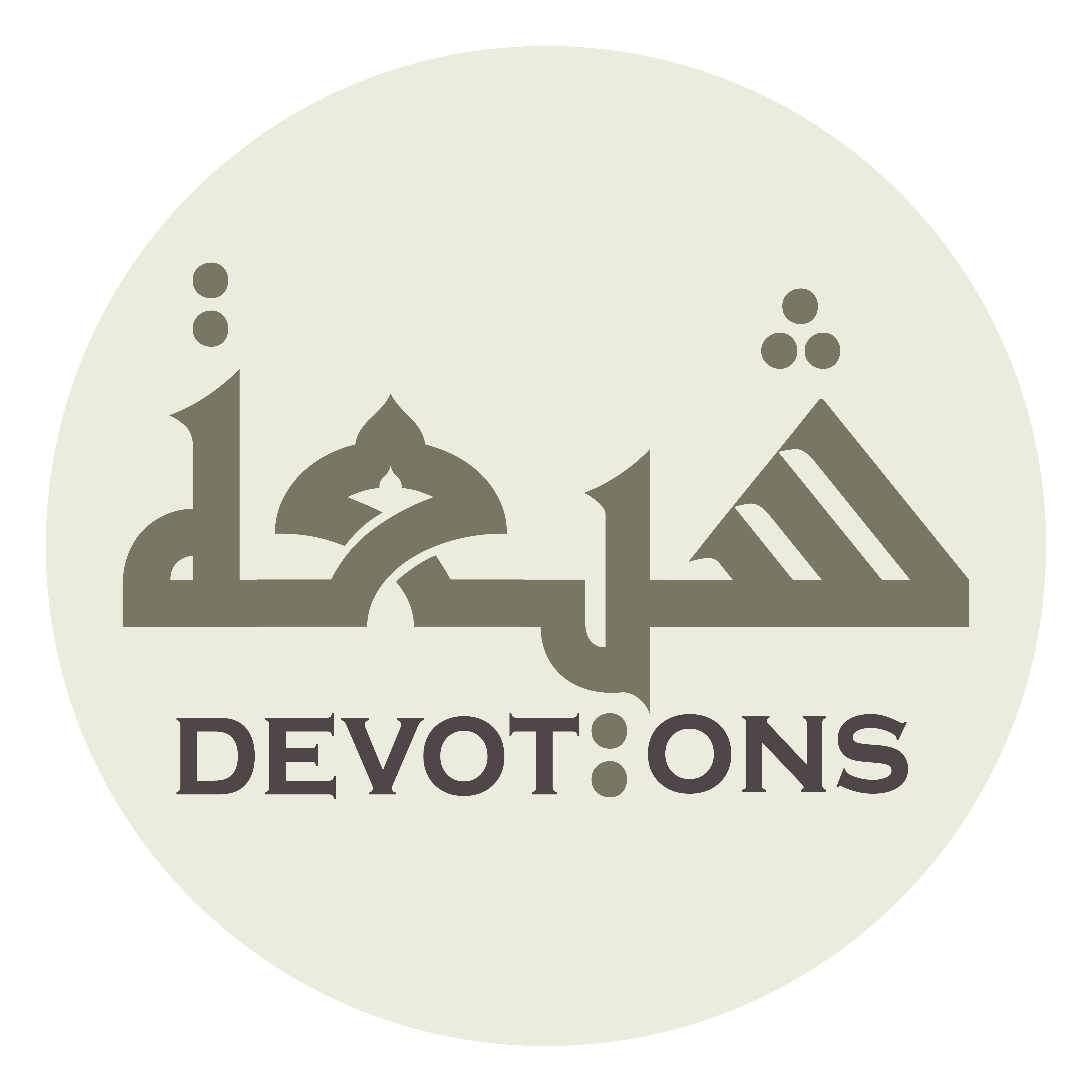 إِذْ كَانَ جَزَائِيْ مِنْكَ فِيْ أَوَّلِ مَا عَصَيْتُكَ النَّارَ

idh kāna jazā-ī minka fī awwali mā `aṣaytukan nār

Since my first reward from You for my first disobedience should have been the Fire
Dua 16 - Sahifat Sajjadiyyah
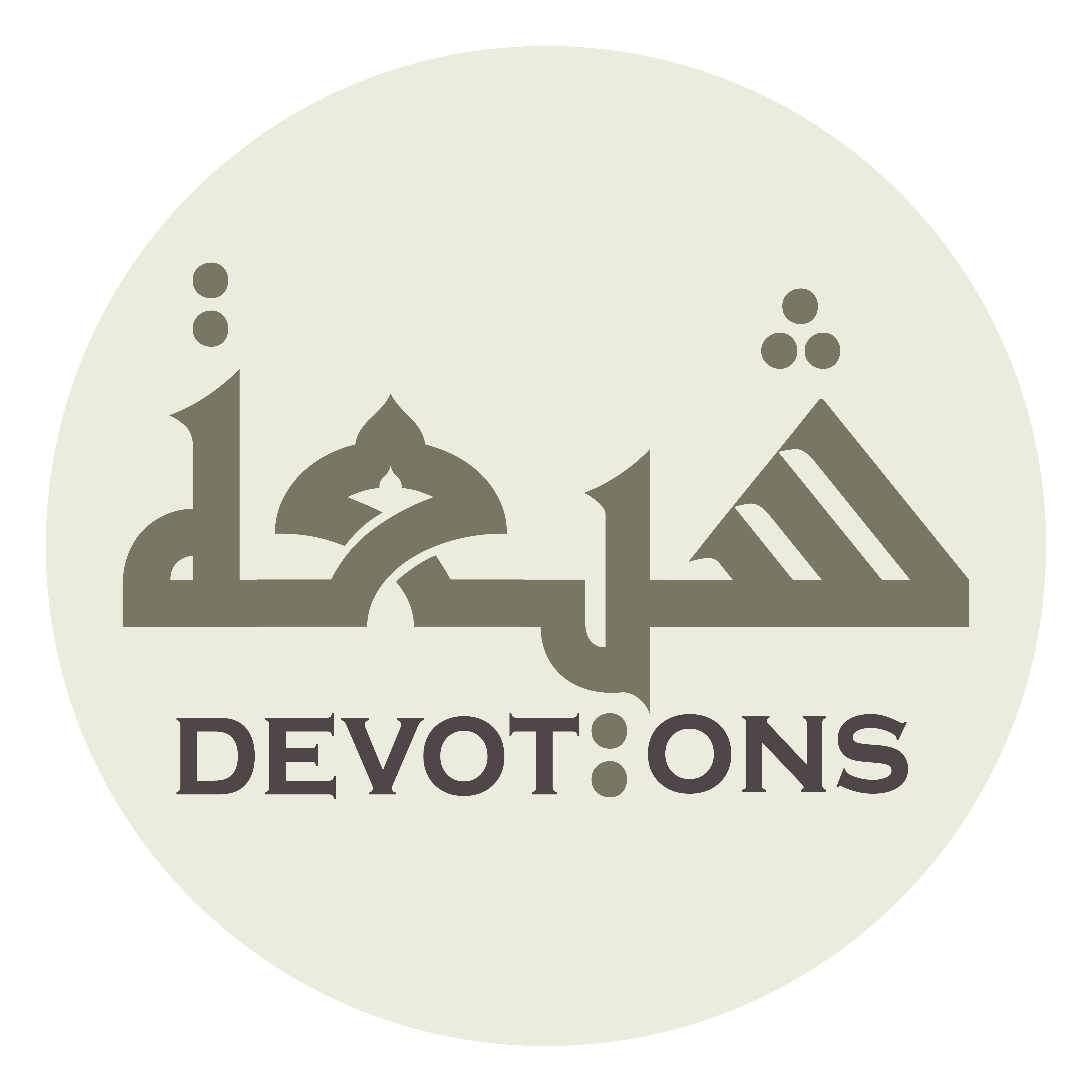 فَإِنْ تُعَذِّبْنِيْ فَأَنْتَ غَيْرُ ظَالِمٍ لِي

fa-in tu`adhhibnī fa-anta ghayru ẓālimin lī

So if You punish me, You are not unjust toward me
Dua 16 - Sahifat Sajjadiyyah
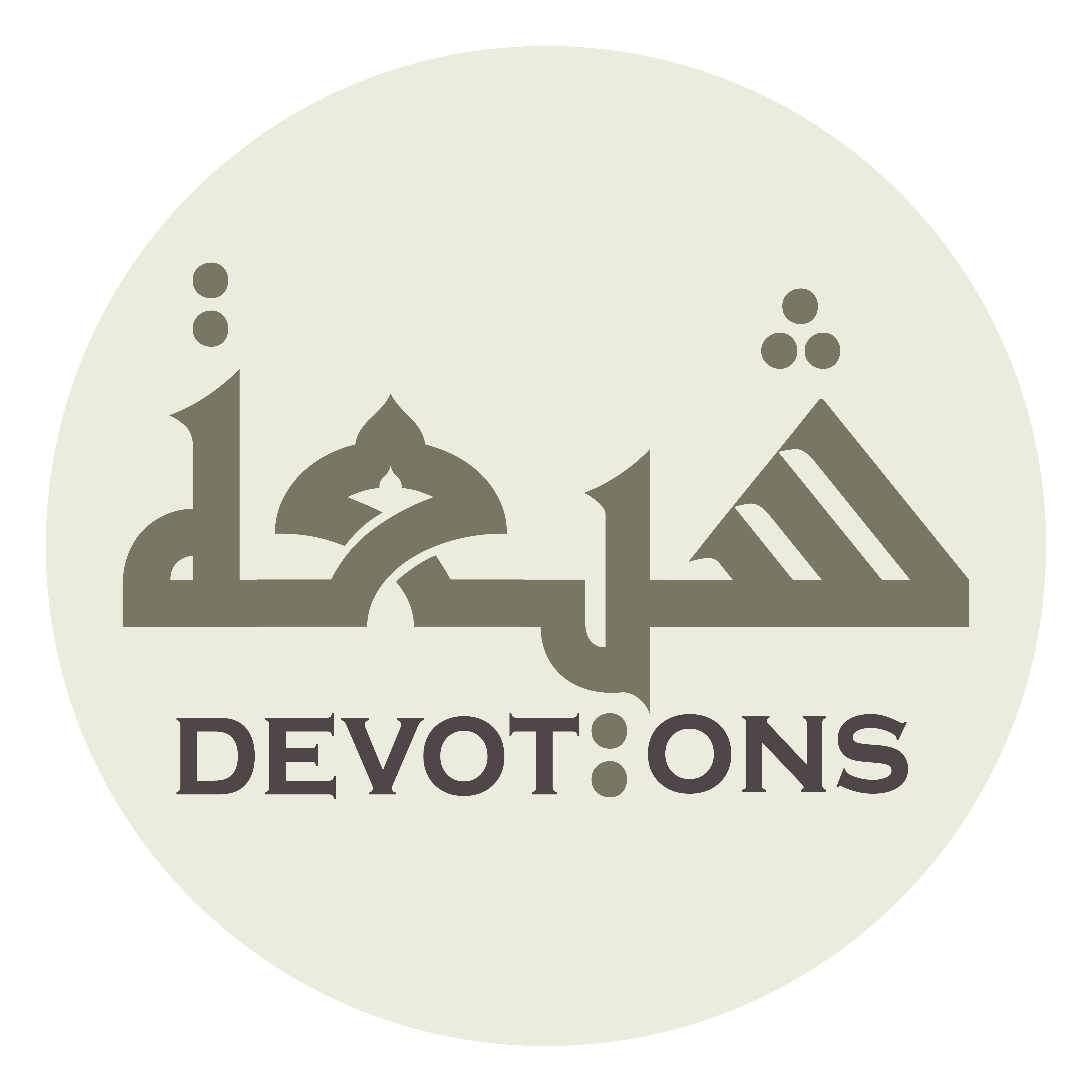 إِلَهِيْ فَإِذْ قَدْ تَغَمَّدْتَنِيْ بِسِتْرِكَ فَلَمْ تَفْضَحْنِي

ilahī fa-idh qad taghammadtanī bisitrika falam tafḍaḥnī

My God, since You have covered me with Your veil and did not expose me
Dua 16 - Sahifat Sajjadiyyah
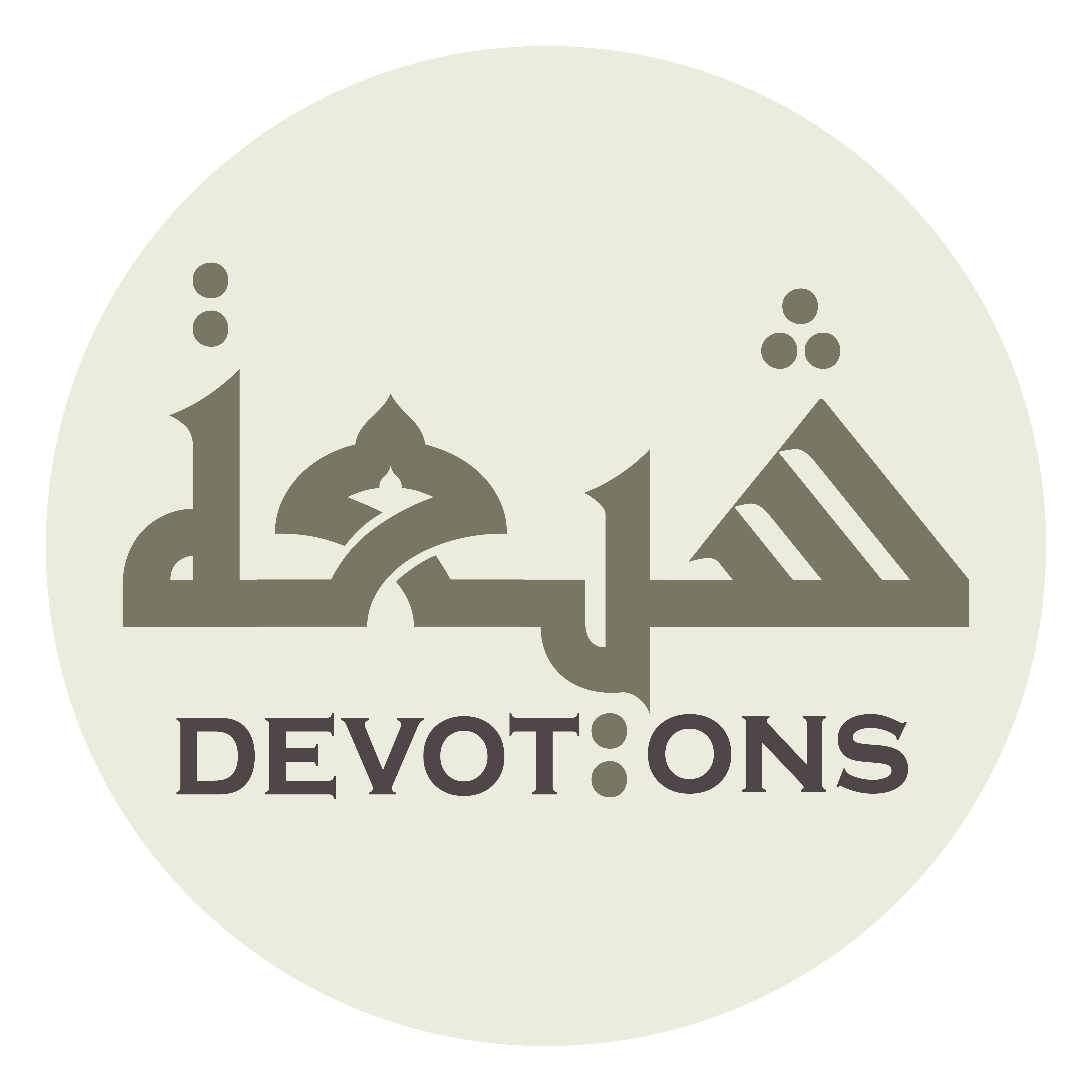 وَتَأَنَّيْتَنِيْ بِكَرَمِكَ فَلَمْ تُعَاجِلْنِي

wata-annaytanī bikaramika falam tu`ājilnī

And treated me with gentleness by Your generosity and did not hasten my punishment
Dua 16 - Sahifat Sajjadiyyah
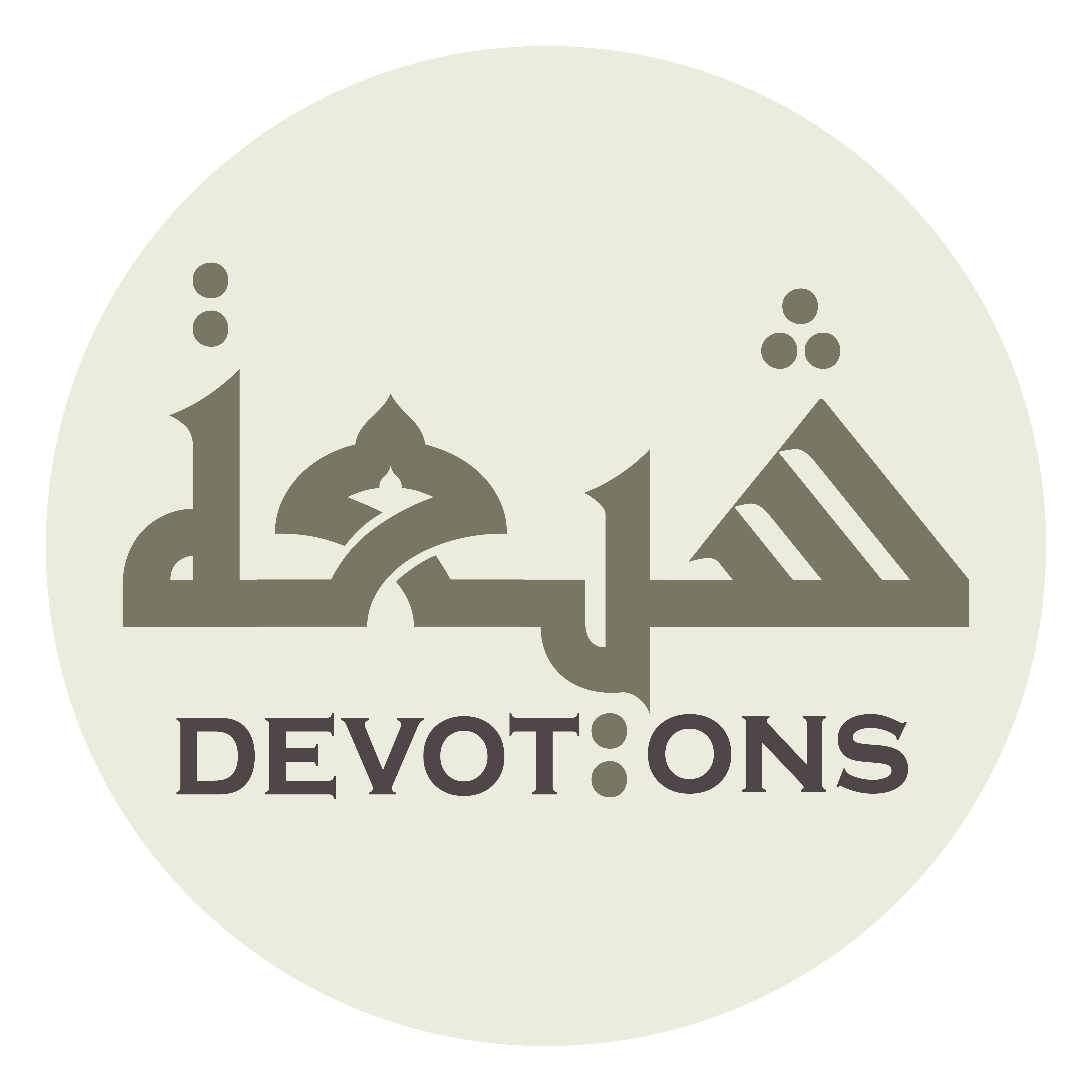 وَحَلُمْتَ عَنِّيْ بِتَفَضُّلِكَ فَلَمْ تُغَيِّرْ نِعْمَتَكَ عَلَيَّ

waḥalumta `annī bitafaḍḍulika falam tughayyir ni`mataka `alayy

And showed forbearance toward me by Your favor and did not change Your blessing upon me
Dua 16 - Sahifat Sajjadiyyah
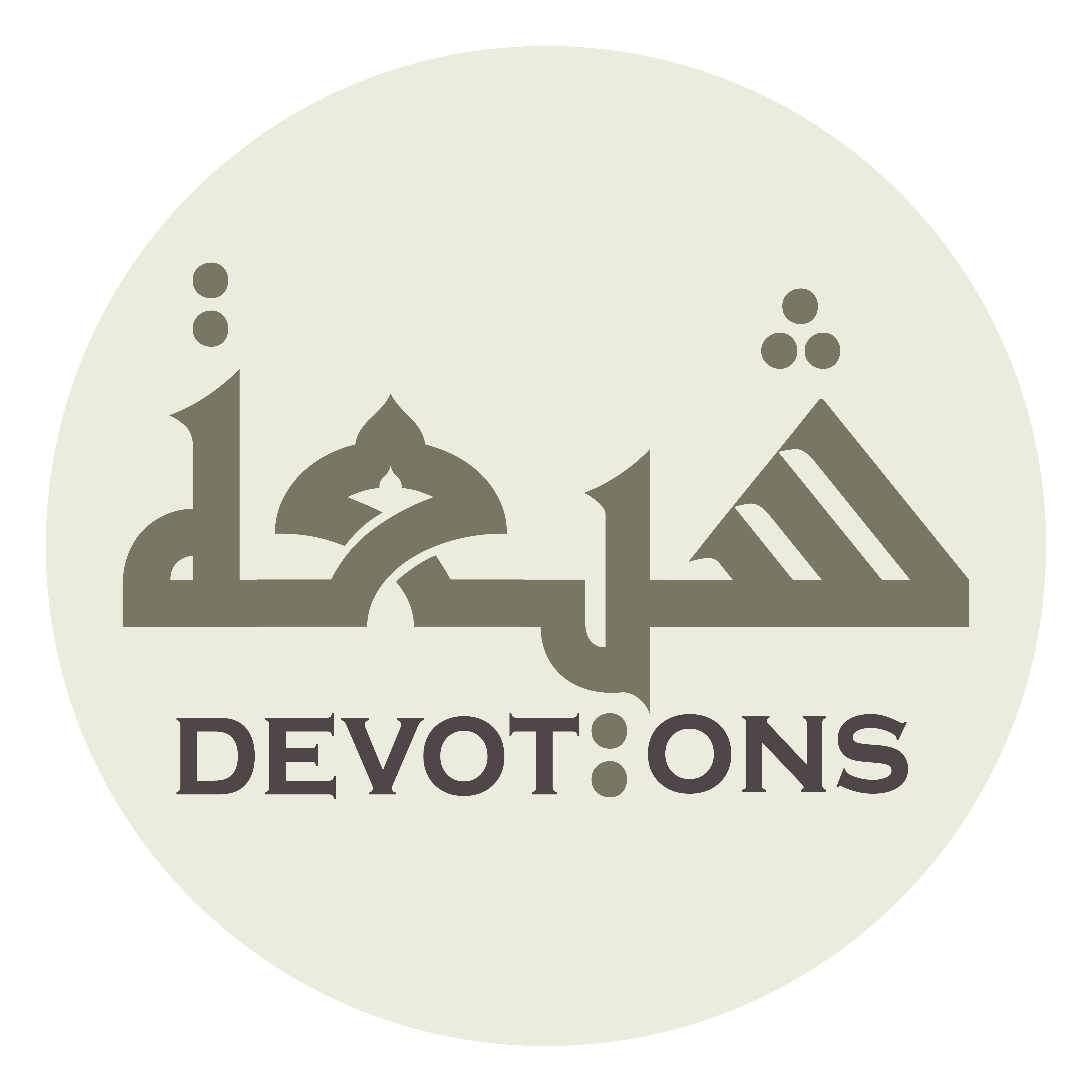 وَلَمْ تُكَدِّرْ مَعْرُوفَكَ عِنْدِي

walam tukaddir ma`rūfaka `indī

And did not alter Your kindness toward me
Dua 16 - Sahifat Sajjadiyyah
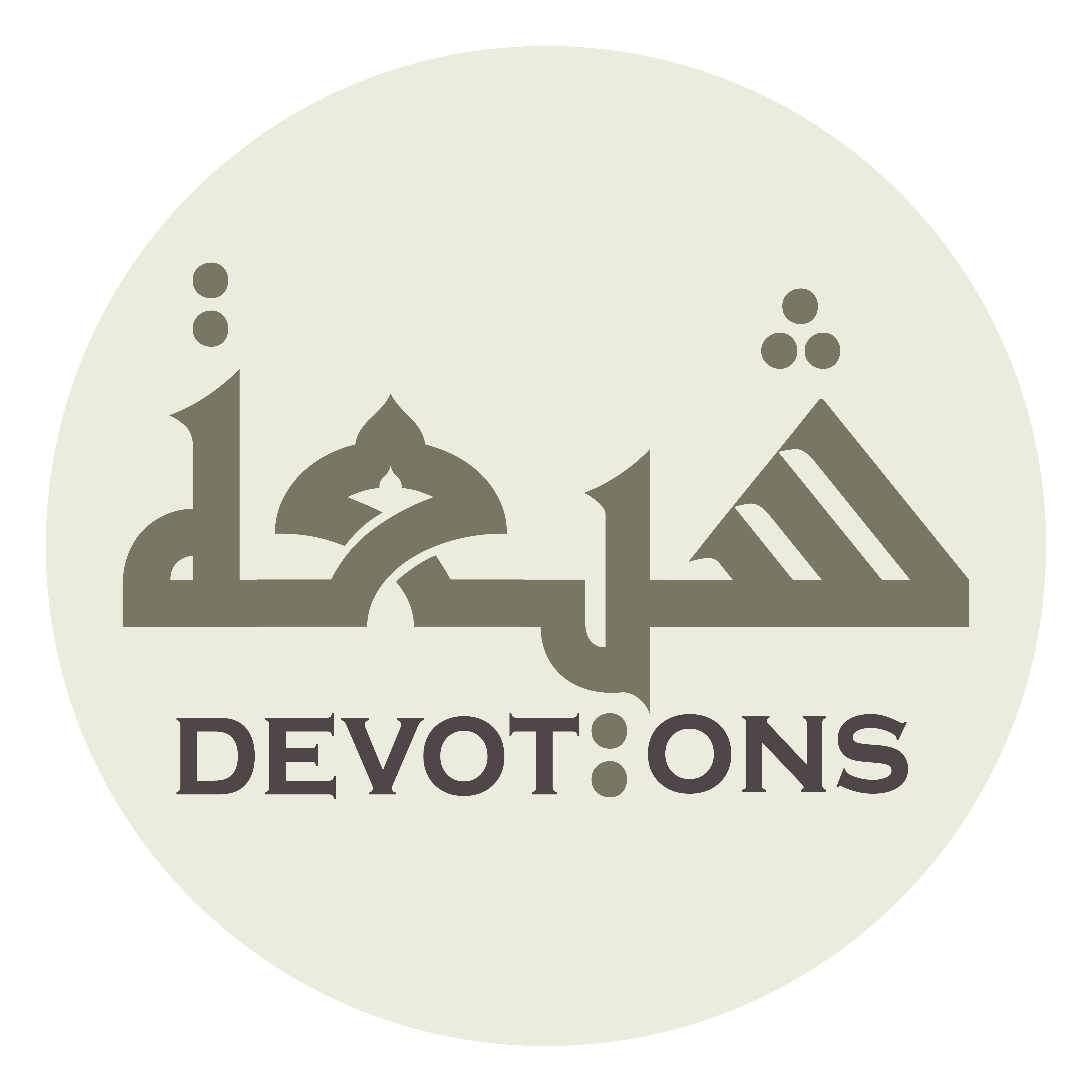 فَارْحَمْ طُولَ تَضَرُّعِيْ وَشِدَّةَ مَسْكَنَتِيْ وَسُوءَ مَوْقِفِي

far-ḥam ṭūla taḍarru`ī washiddata maskanatī wasū-a mawqifī

So have mercy on my long beseeching, intense poverty, and evil position
Dua 16 - Sahifat Sajjadiyyah
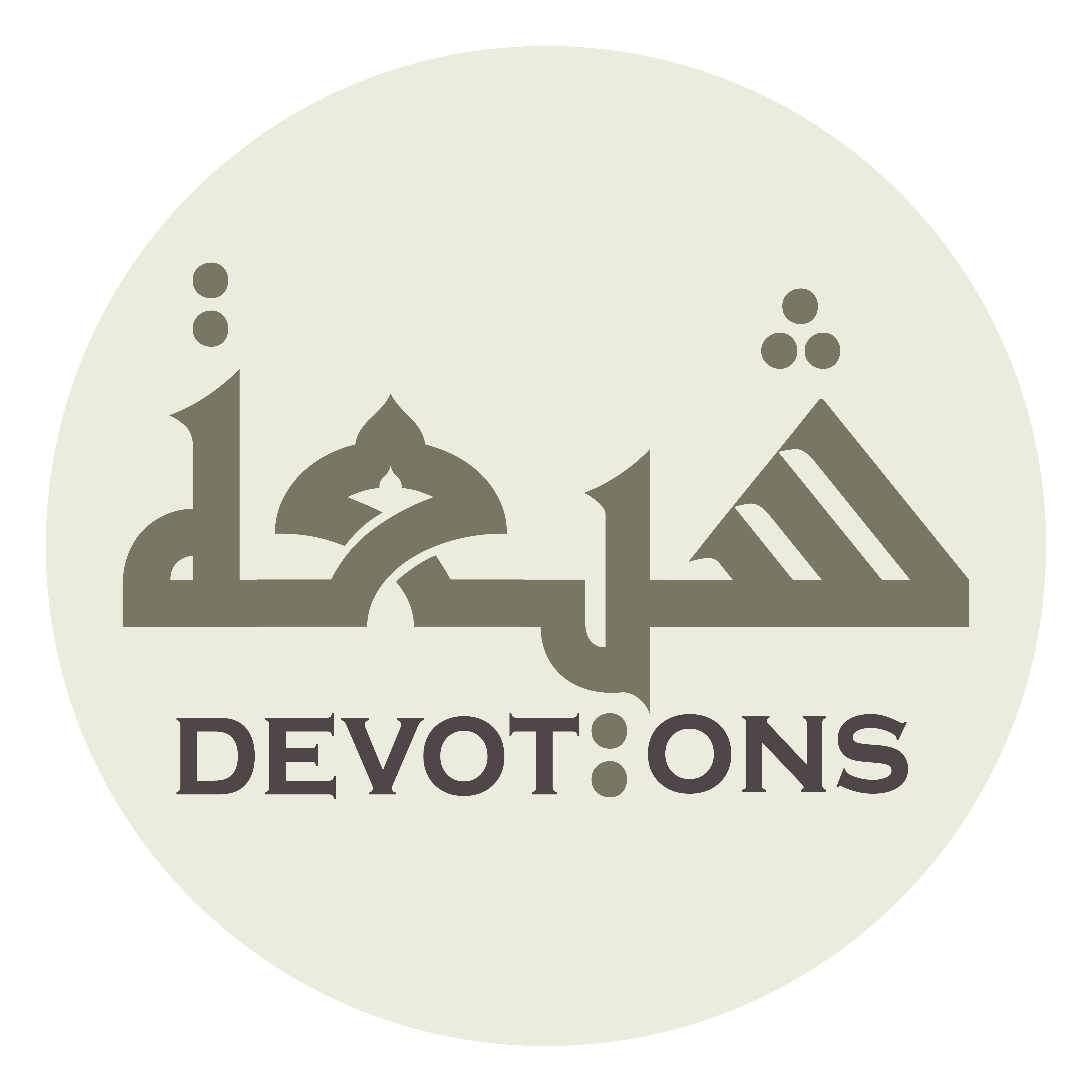 اَللَّهُمَّ صَلِّ عَلَى مُحَمَّدٍ وَ آلِهِ

allāhumma ṣalli `alā muḥammadin wa ālih

O Allah, bless Muhammad and his family
Dua 16 - Sahifat Sajjadiyyah
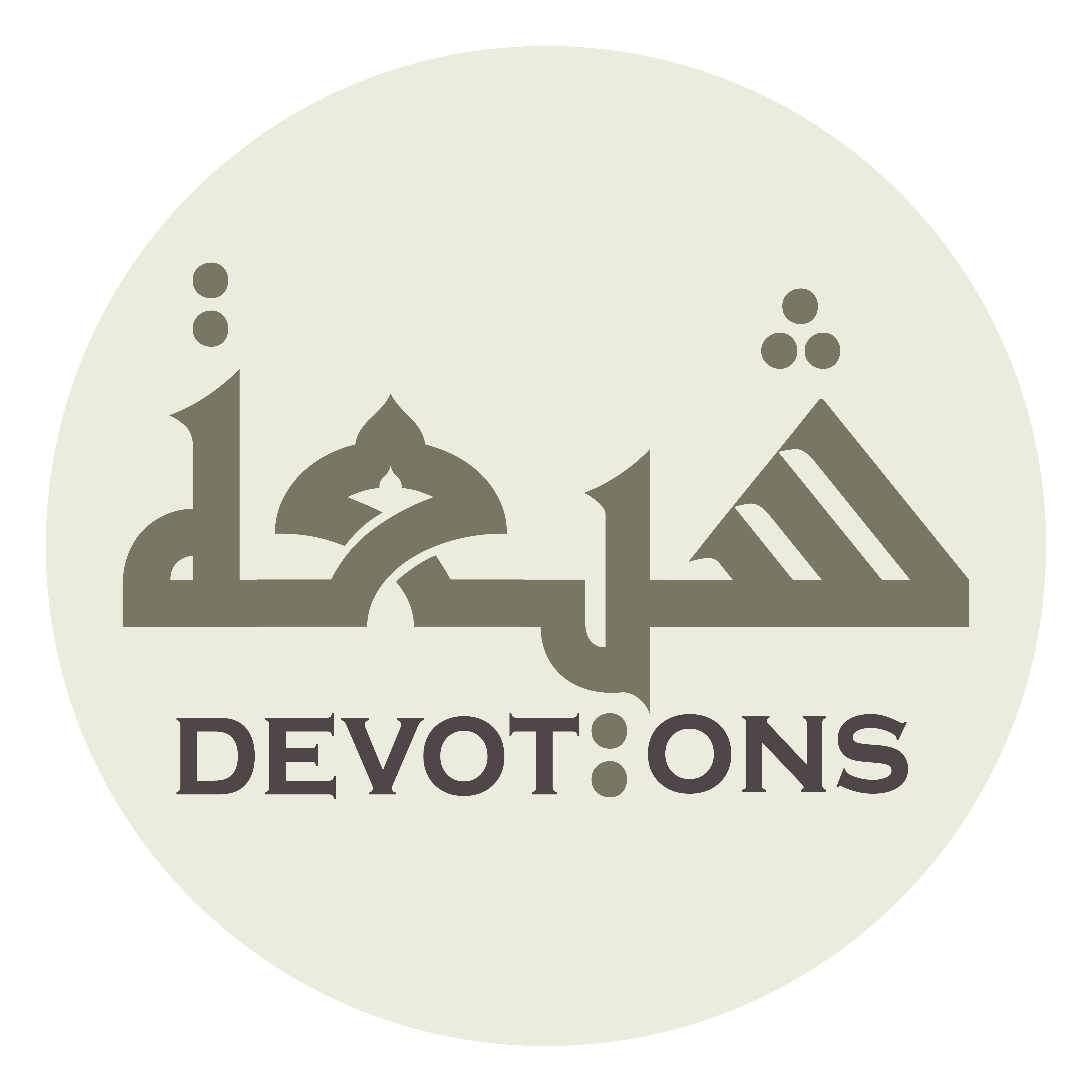 وَقِنِيْ مِنَ الْمَعَاصِي

waqinī minal ma`āṣī

And protect me from disobedience
Dua 16 - Sahifat Sajjadiyyah
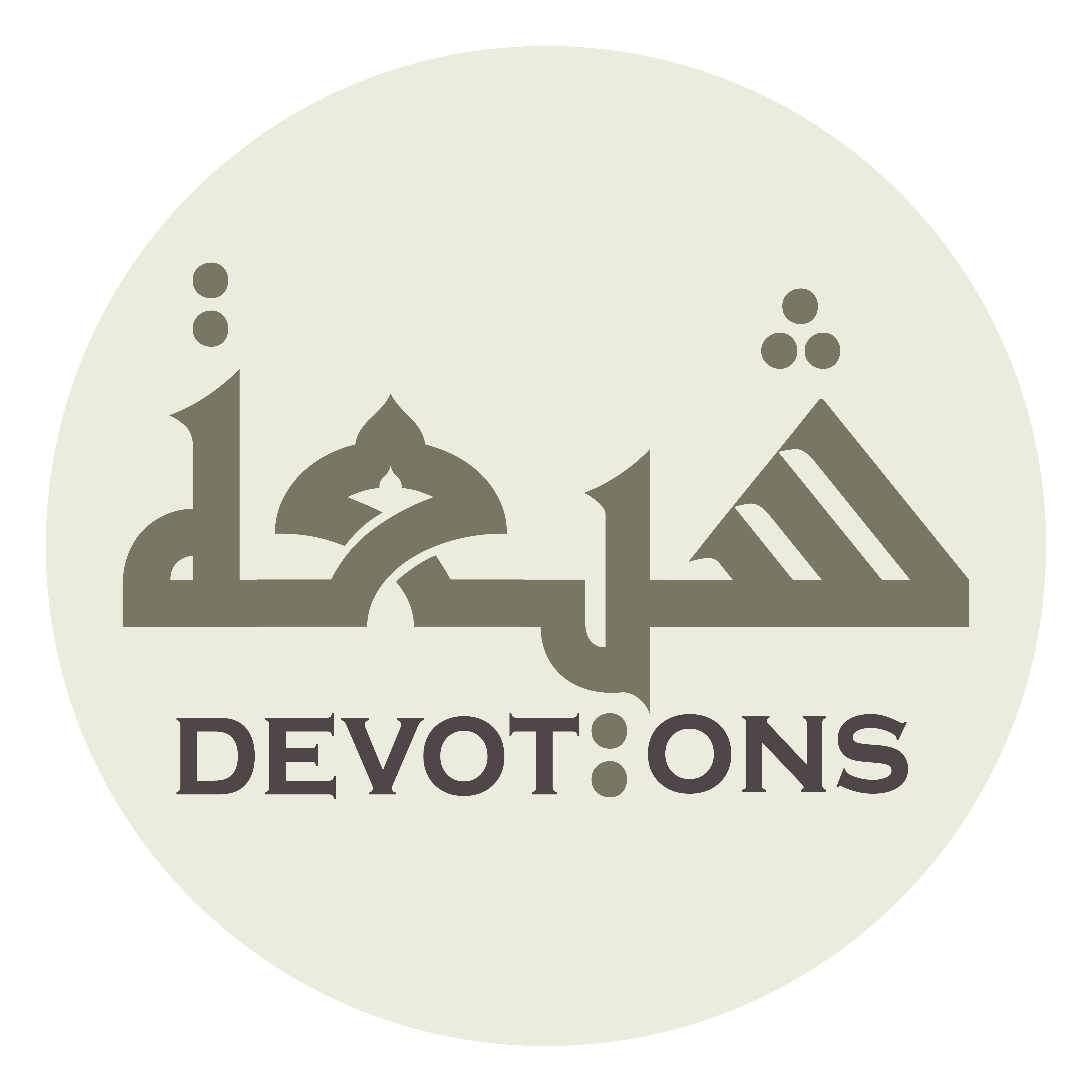 وَاسْتَعْمِلْنِيْ بِالطَّاعَةِ

wasta`milnī bilṭṭā`ah

And employ me in obedience
Dua 16 - Sahifat Sajjadiyyah
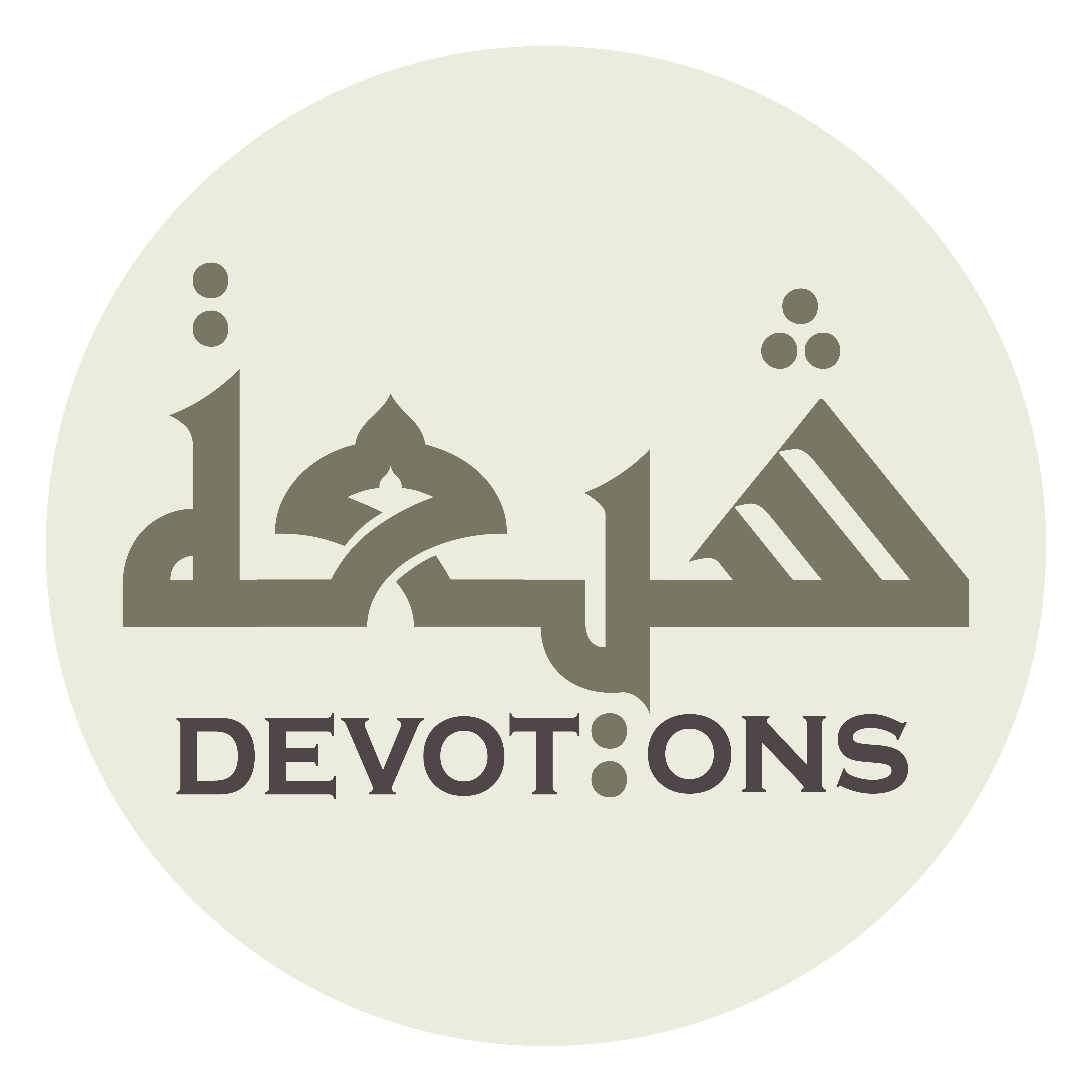 وَارْزُقْنِيْ حُسْنَ الْإِنَابَةِ

war-zuqnī ḥusnal inābah

And grant me excellent turning back
Dua 16 - Sahifat Sajjadiyyah
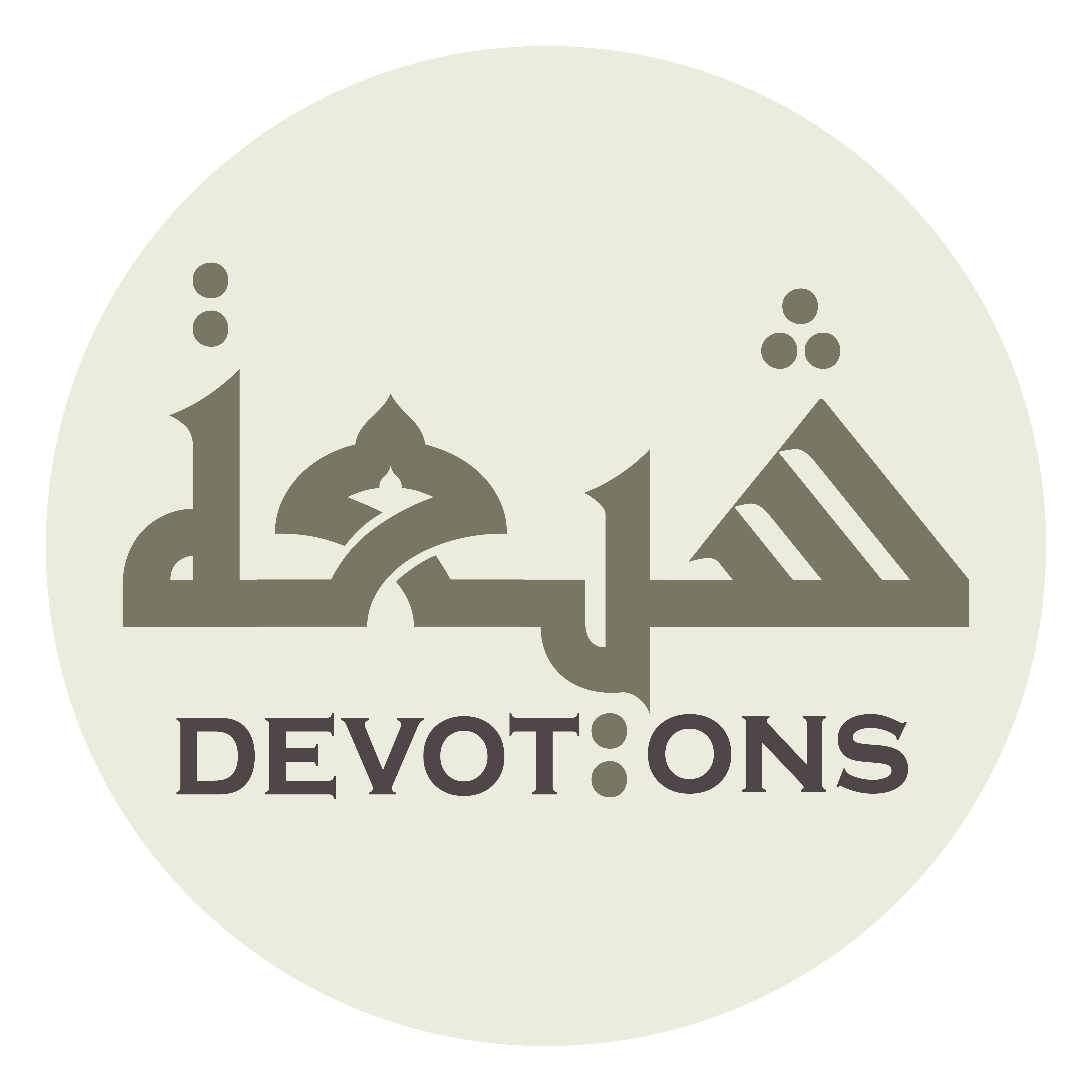 وَطَهِّرْنِيْ بِالتَّوْبَةِ

waṭahhir-nī bittawbah

And purify me through repentance
Dua 16 - Sahifat Sajjadiyyah
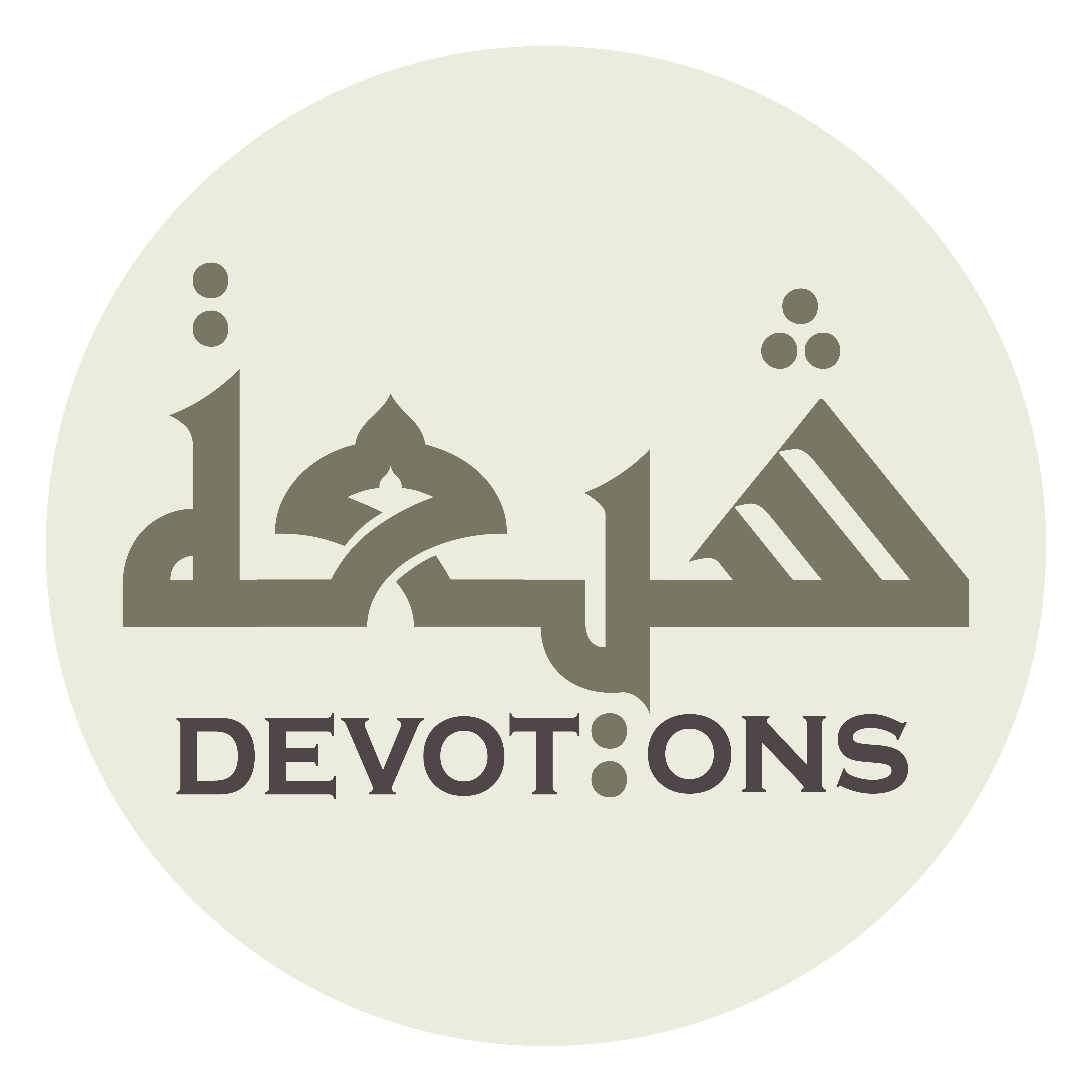 وَأَيِّدْنِيْ بِالْعِصْمَةِ

wa-ayyidnī bil `iṣmah

And support me with protection from sin
Dua 16 - Sahifat Sajjadiyyah
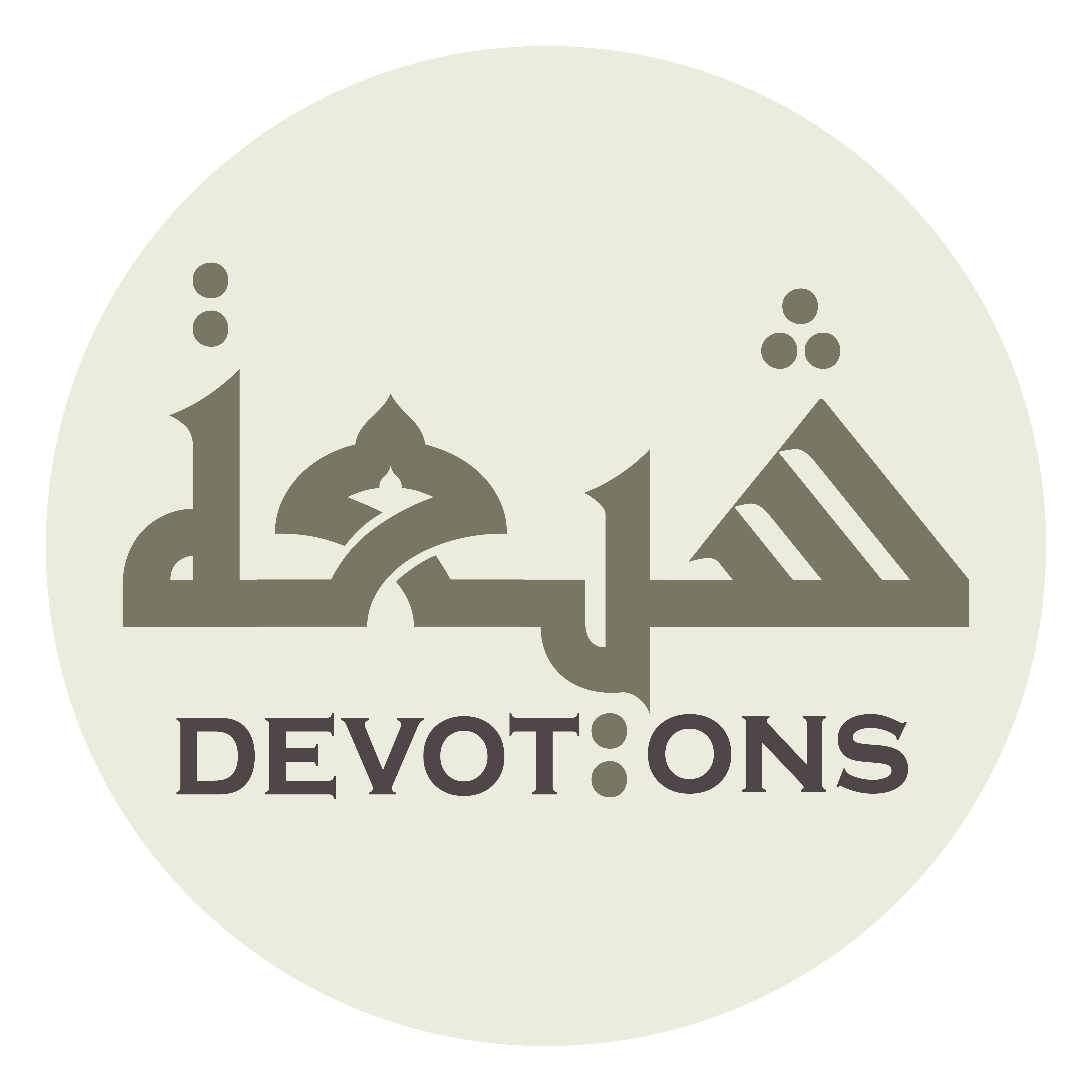 وَاسْتَصْلِحْنِيْ بِالْعَافِيَةِ

wastaṣliḥnī bil `āfiyah

And set me right through well-being
Dua 16 - Sahifat Sajjadiyyah
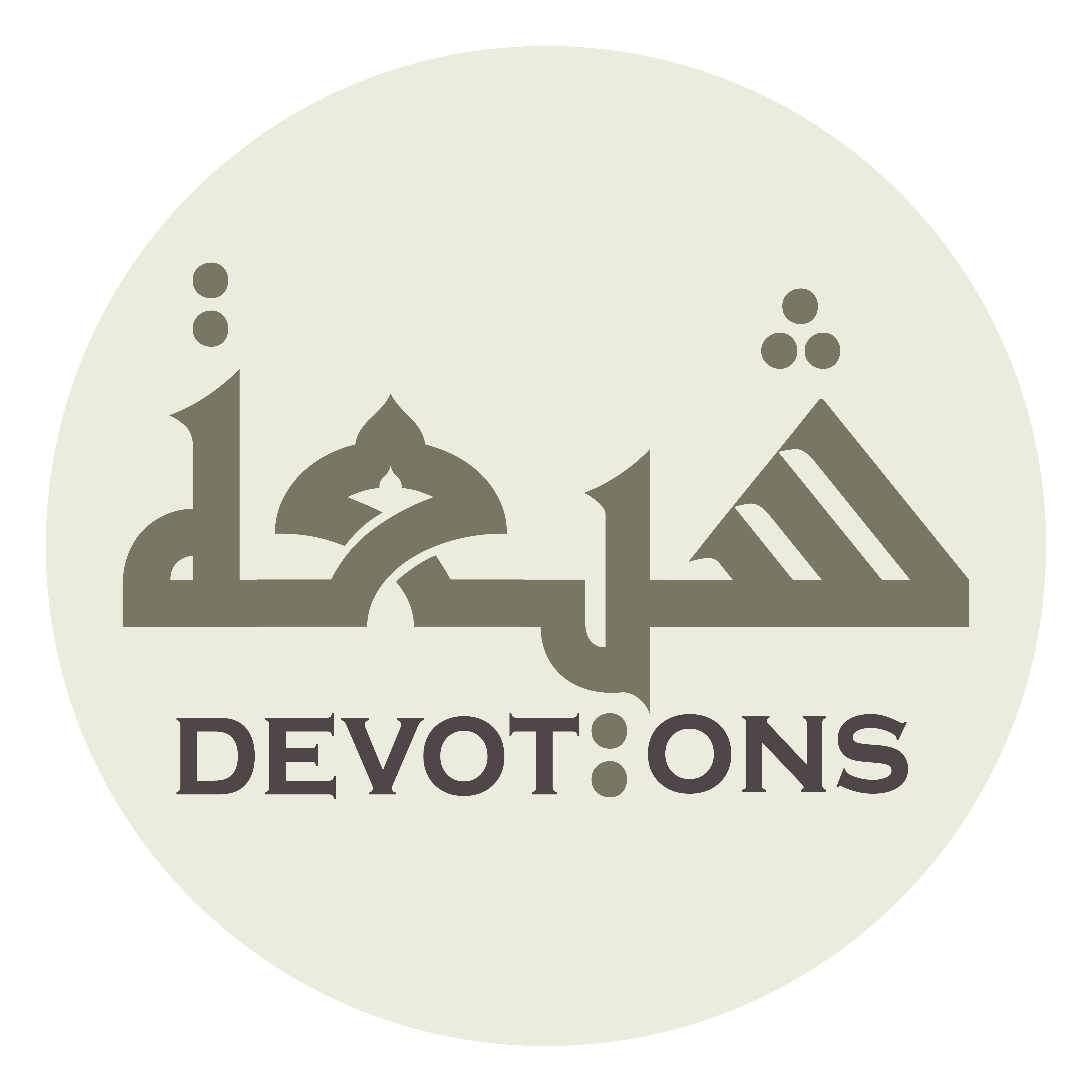 وَأَذِقْنِيْ حَلَاوَةَ الْمَغْفِرَةِ

wa-adhiqnī ḥalāwatal maghfirah

And let me taste the sweetness of forgiveness
Dua 16 - Sahifat Sajjadiyyah
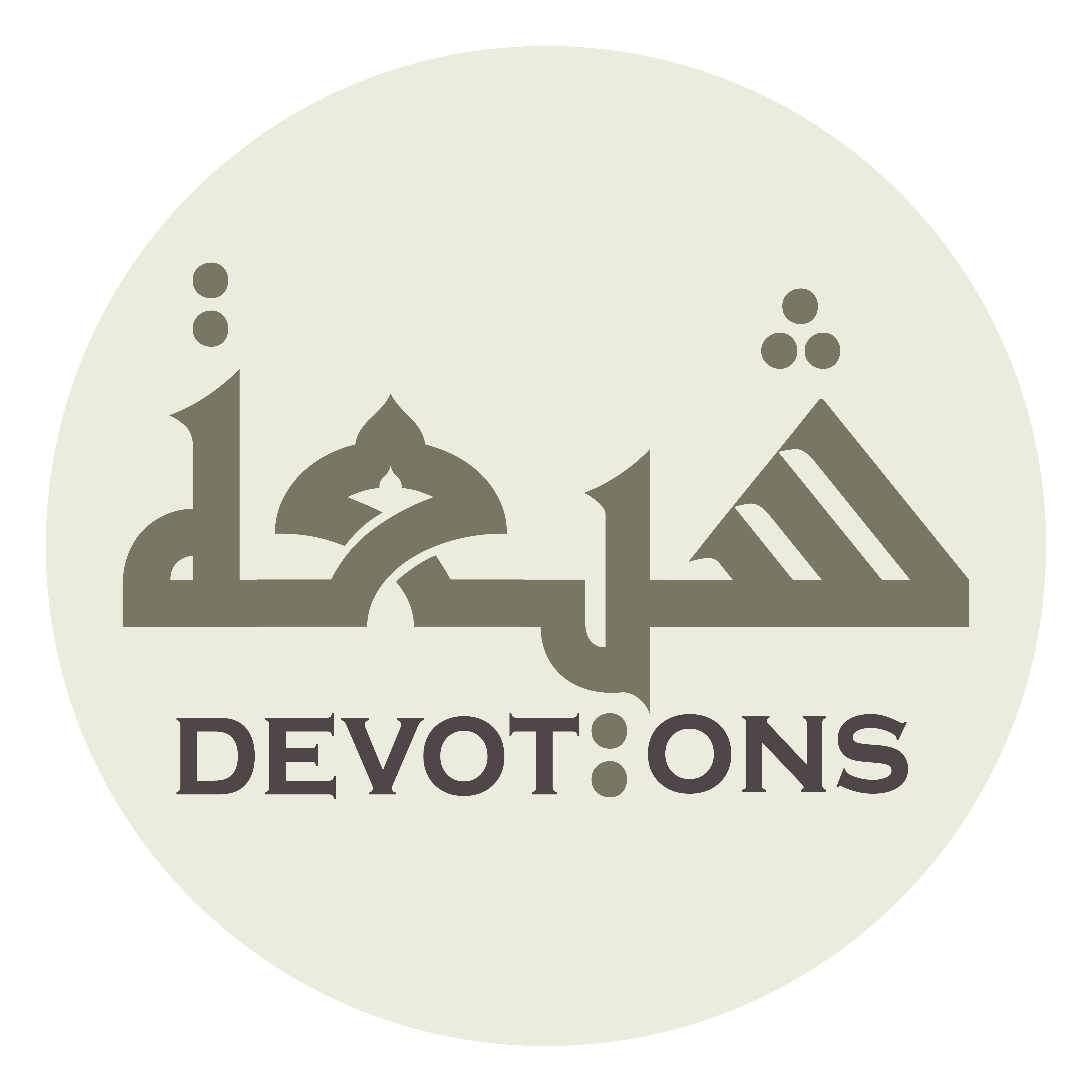 وَاجْعَلْنِيْ طَلِيقَ عَفْوِكَ

waj`alnī ṭalīqa `afwik

And make me a freed one by Your pardon
Dua 16 - Sahifat Sajjadiyyah
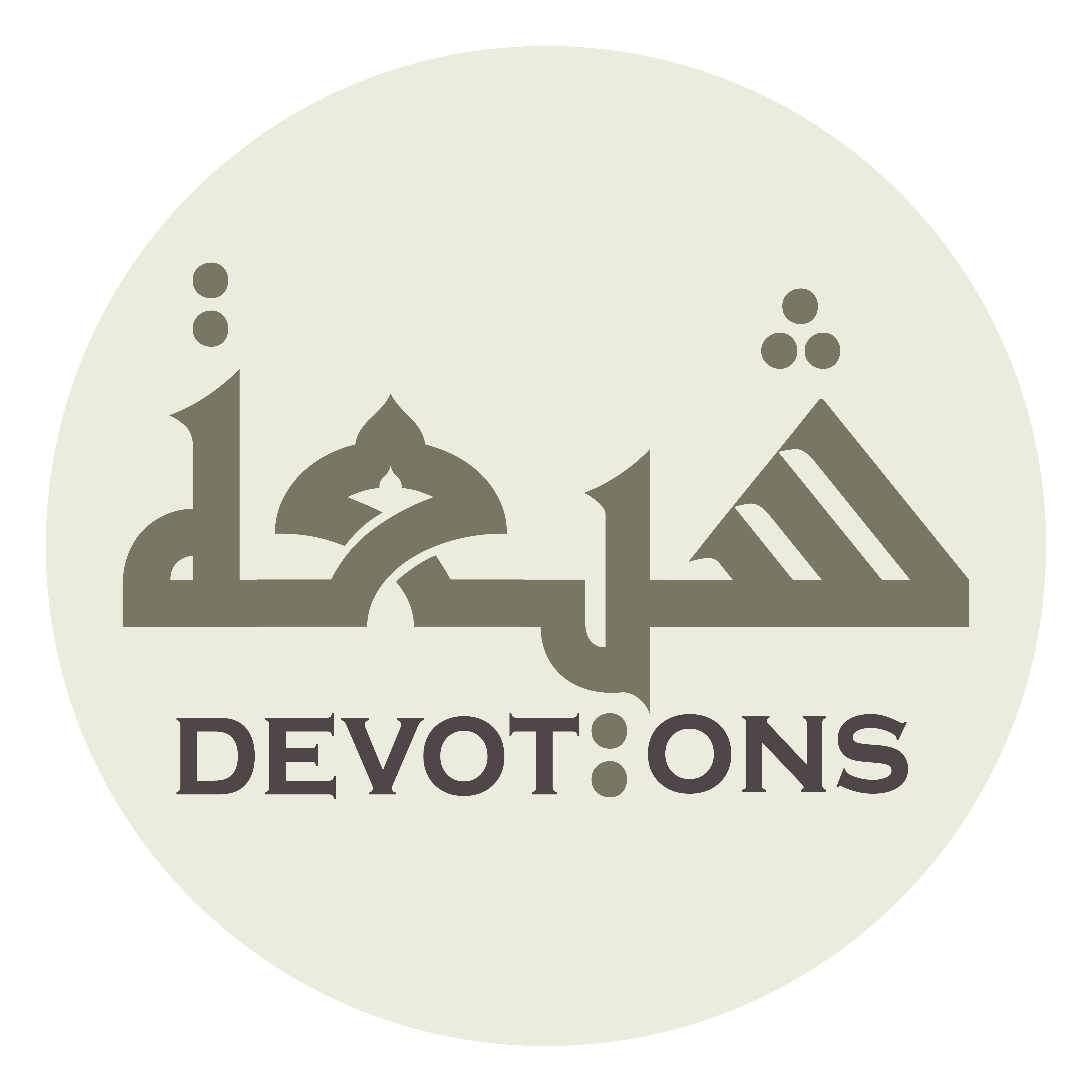 وَعَتِيقَ رَحْمَتِكَ

wa`atīqa raḥmatik

And an emancipated one by Your mercy
Dua 16 - Sahifat Sajjadiyyah
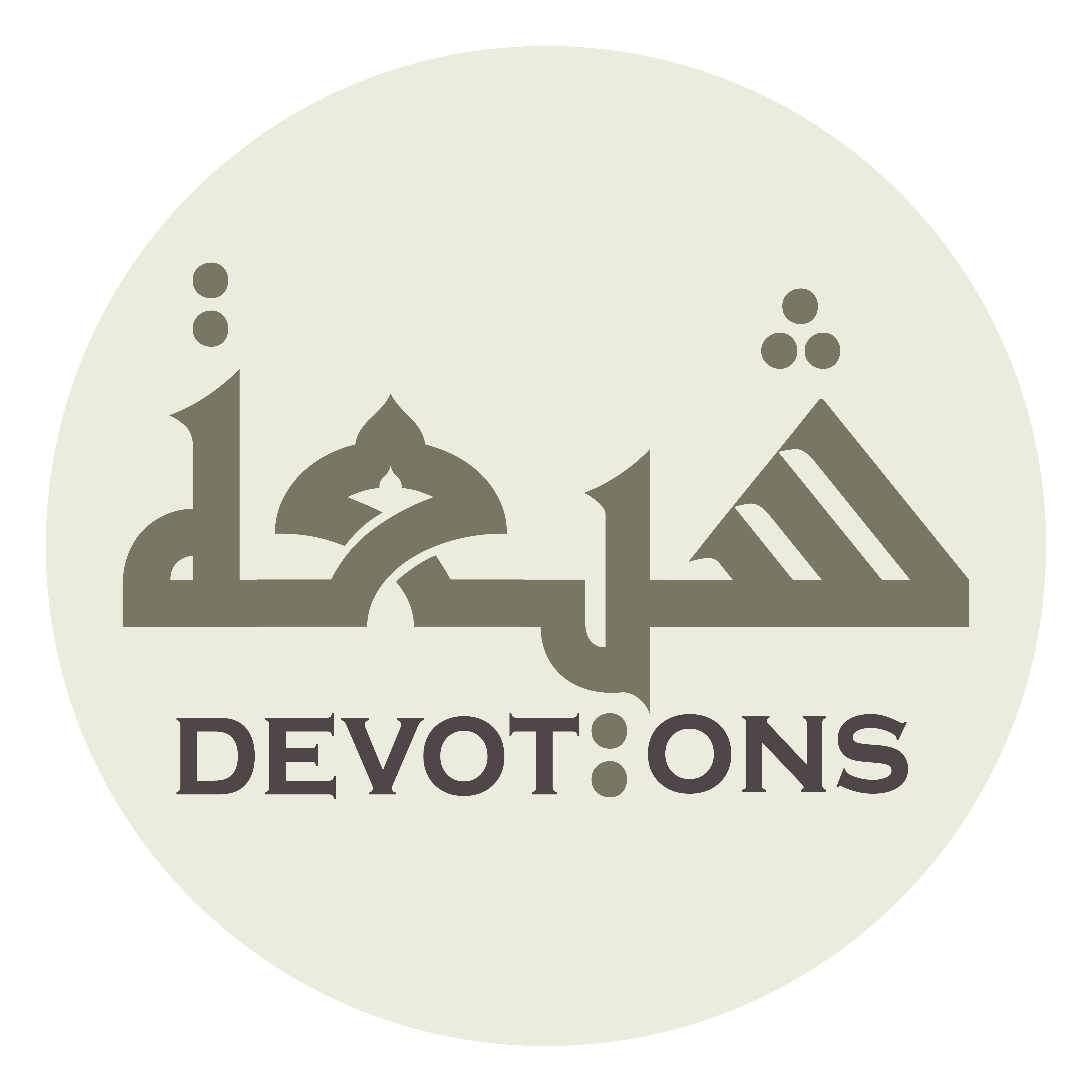 وَاكْتُبْ لِيْ أَمَانًا مِنْ سُخْطِكَ

waktub lī amānan min sukhṭik

And write for me a security from Your anger
Dua 16 - Sahifat Sajjadiyyah
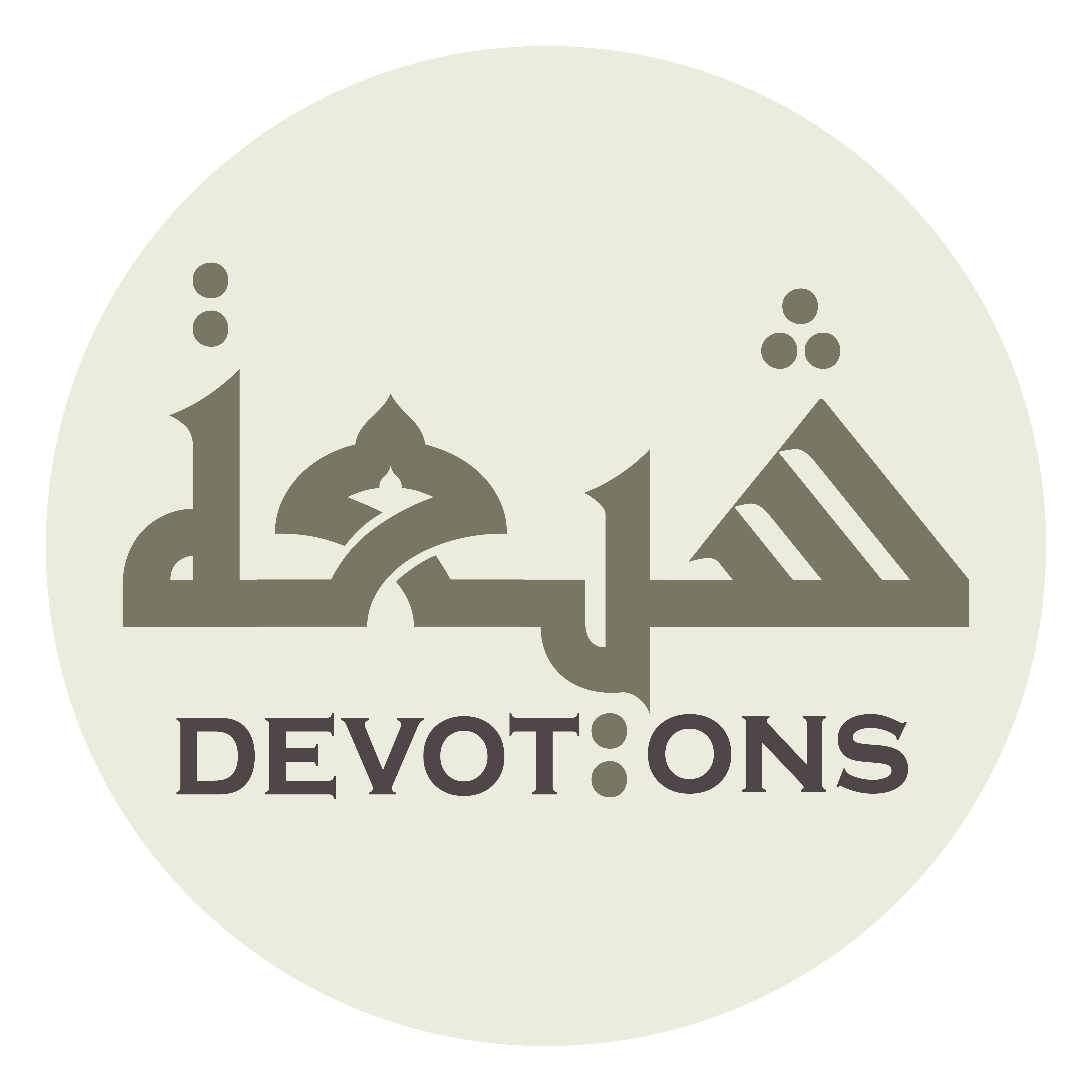 وَبَشِّرْنِيْ بِذٰلِكَ فِيْ الْعَاجِلِ دُوْنَ الْآجِلِ

wabashhir-nī bidhālika fil `ājili dūnal-ājil

And give me glad tidings of that in the immediate, not the future
Dua 16 - Sahifat Sajjadiyyah
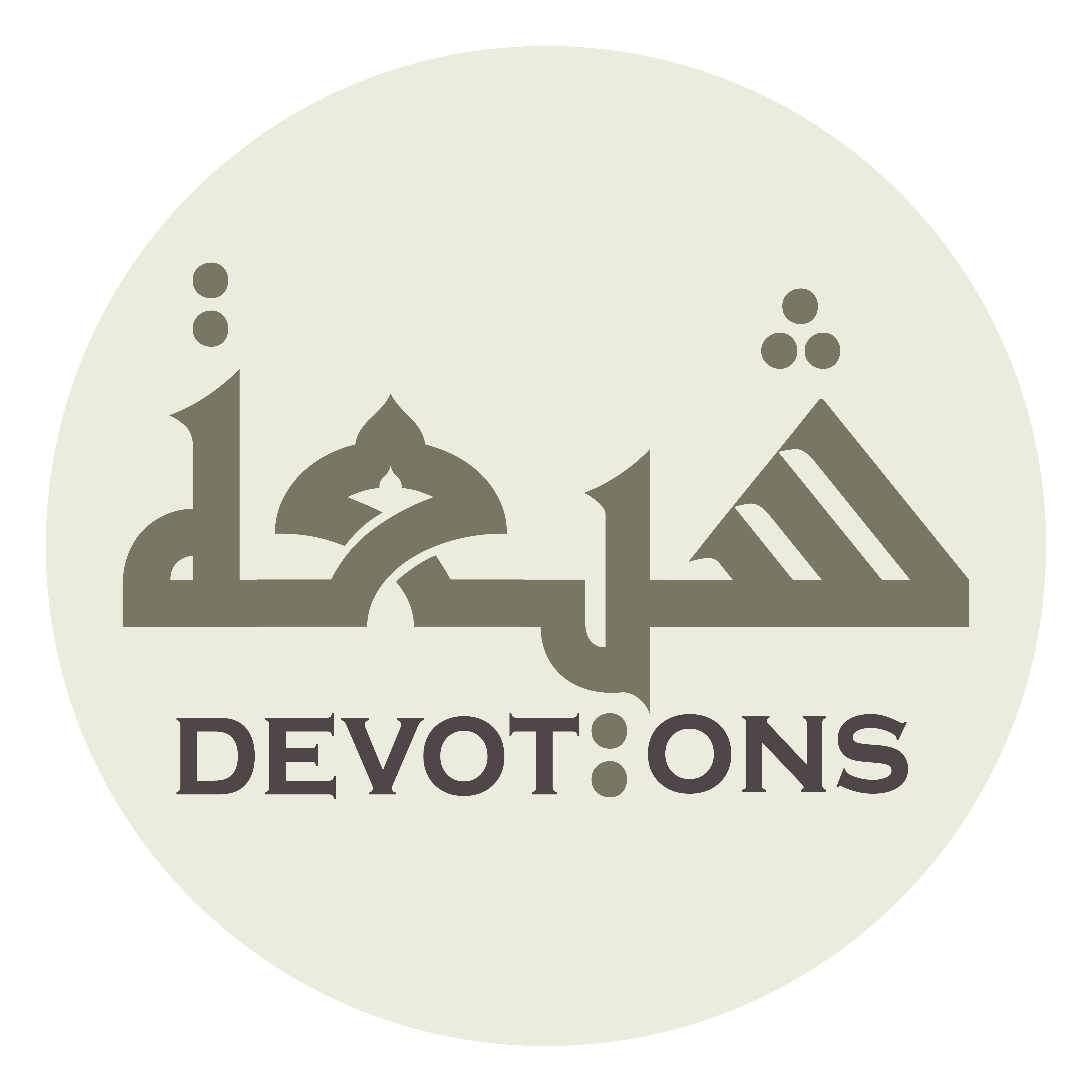 بُشْرَى أَعْرِفُهَا

bushrā a`rifuhā

A glad tiding I can recognize
Dua 16 - Sahifat Sajjadiyyah
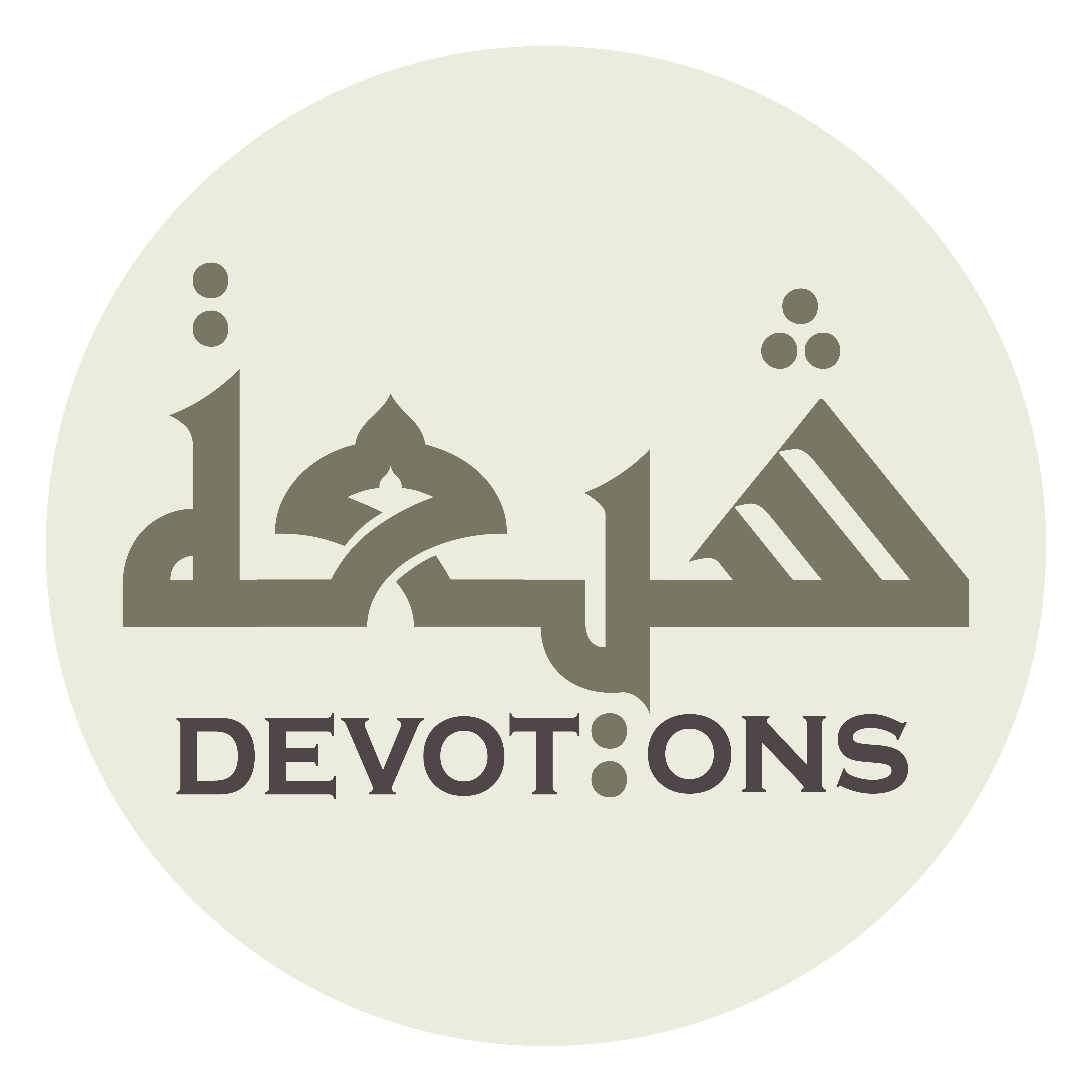 وَعَرِّفْنِيْ فِيهِ عَلَامَةً أَتَبَيَّنُهَا

wa`arrifnī fīhi `alāmatan atabayyanuhā

And make known to me therein a sign which I can clearly distinguish
Dua 16 - Sahifat Sajjadiyyah
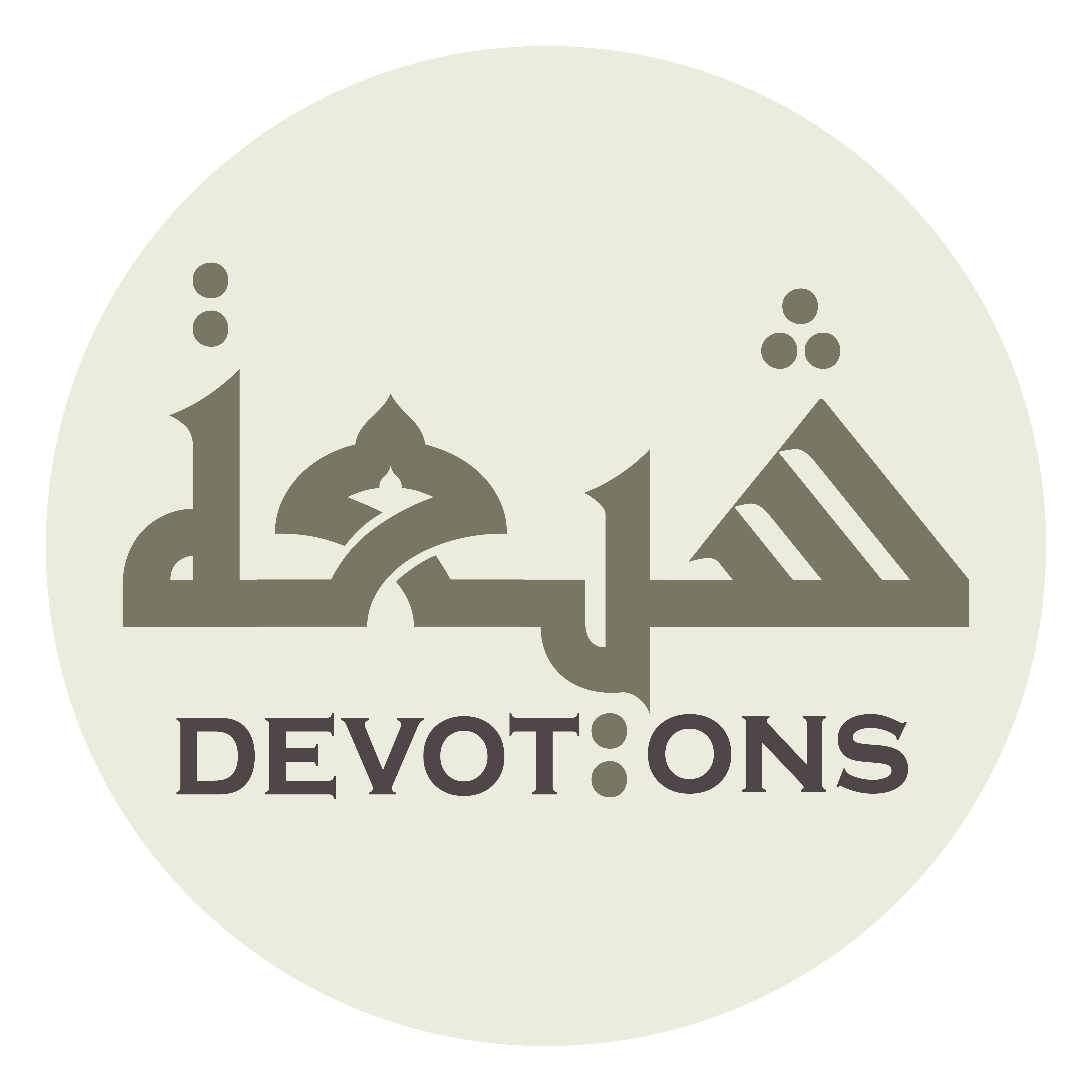 إِنَّ ذٰلِكَ لَا يَضِيقُ عَلَيْكَ فِيْ وُسْعِكَ

inna dhālika lā yaḍīqu `alayka fī wus`ik

Surely that will not strain You in Your capacity
Dua 16 - Sahifat Sajjadiyyah
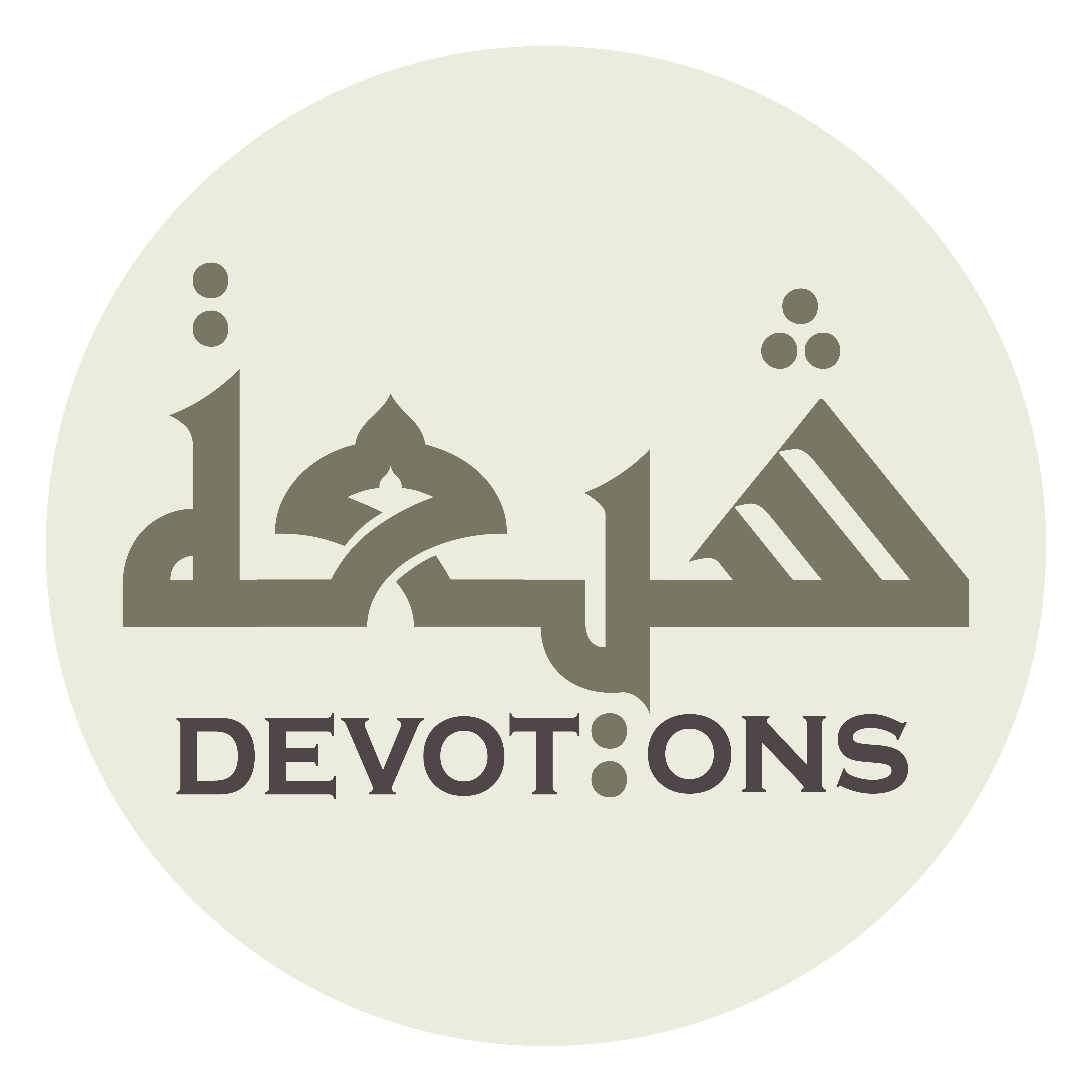 وَلَا يَتَكَأَّدُكَ فِيْ قُدْرَتِكَ

walā yataka-aduka fī qudratik

Nor will it trouble You in Your power
Dua 16 - Sahifat Sajjadiyyah
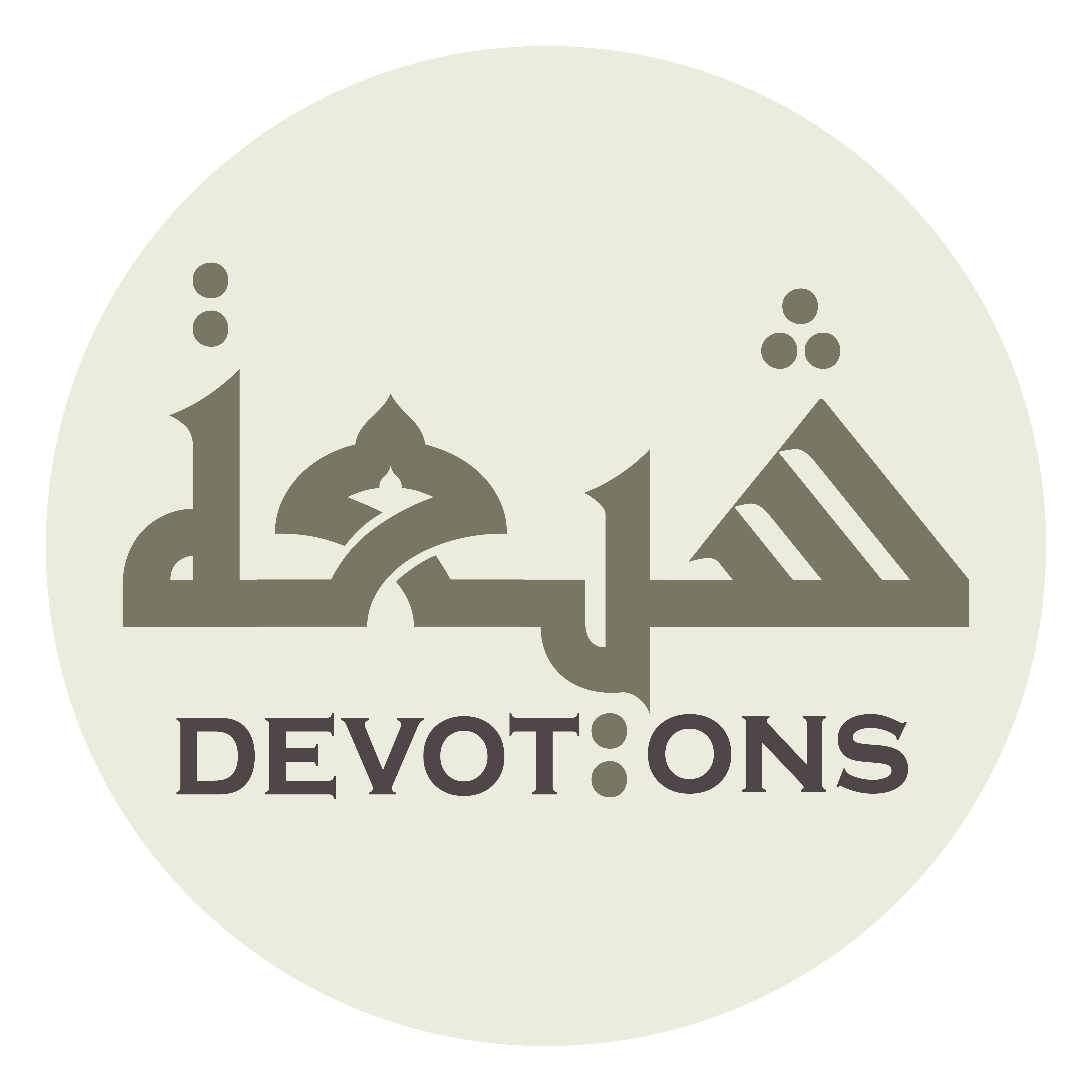 وَلَا يَتَصَعَّدُكَ فِيْ أَنَاتِكَ

walā yataṣa``aduka fī anātik

Nor will it weary You in Your long-suffering
Dua 16 - Sahifat Sajjadiyyah
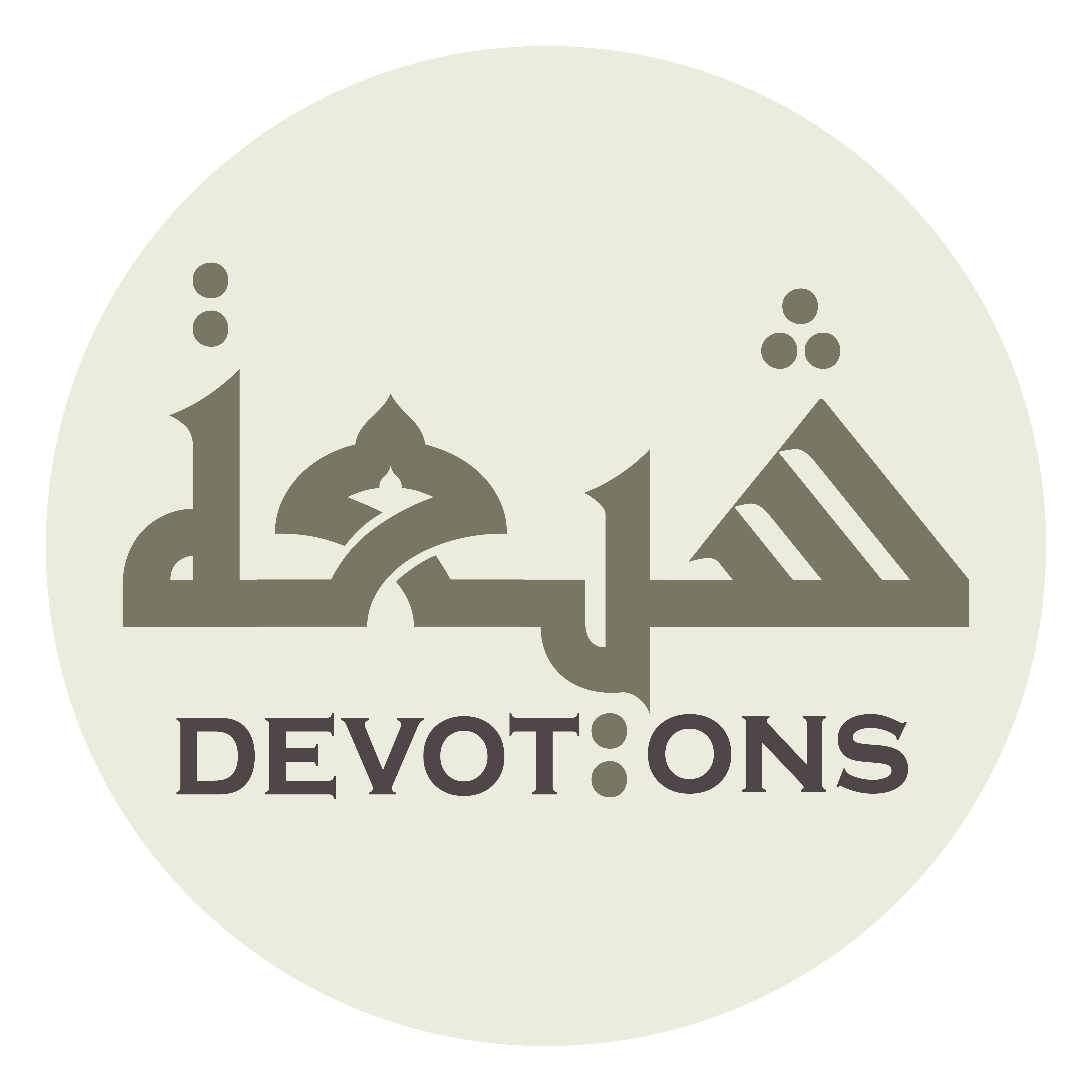 وَلَا يَؤُودُكَ فِيْ جَزِيلِ هِبَاتِكَ الَّتِيْ دَلَّتْ عَلَيْهَا آيَاتُكَ

walā ya-ūduka fī jazīli hibātikal latī dallat `alayhā-āyātuk

Nor will it thwart You in Your great gifts which Your signs have indicated
Dua 16 - Sahifat Sajjadiyyah
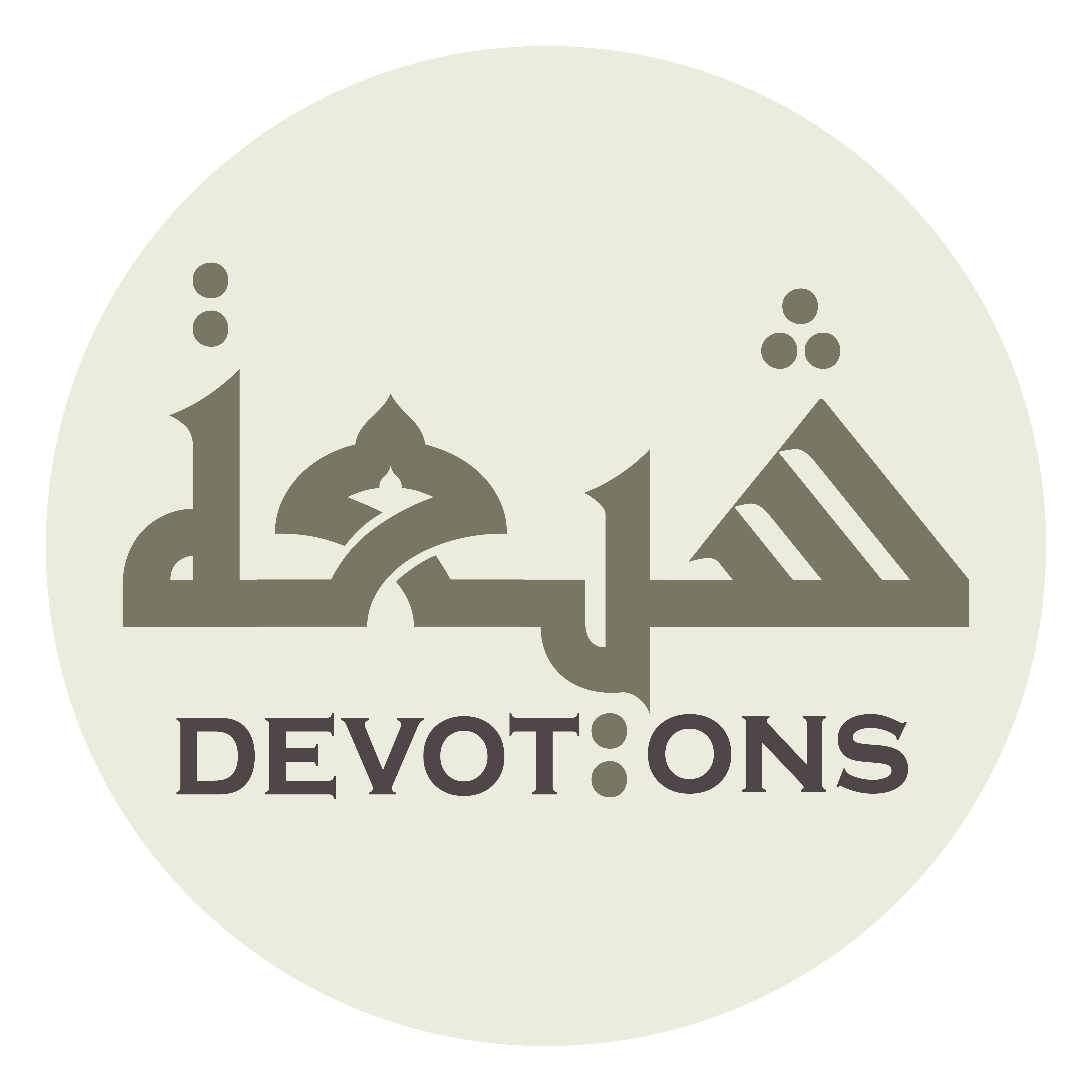 إِنَّكَ تَفْعَلُ مَا تَشَاءُ

innaka taf`alu mā tashā

Indeed, You do what You will
Dua 16 - Sahifat Sajjadiyyah
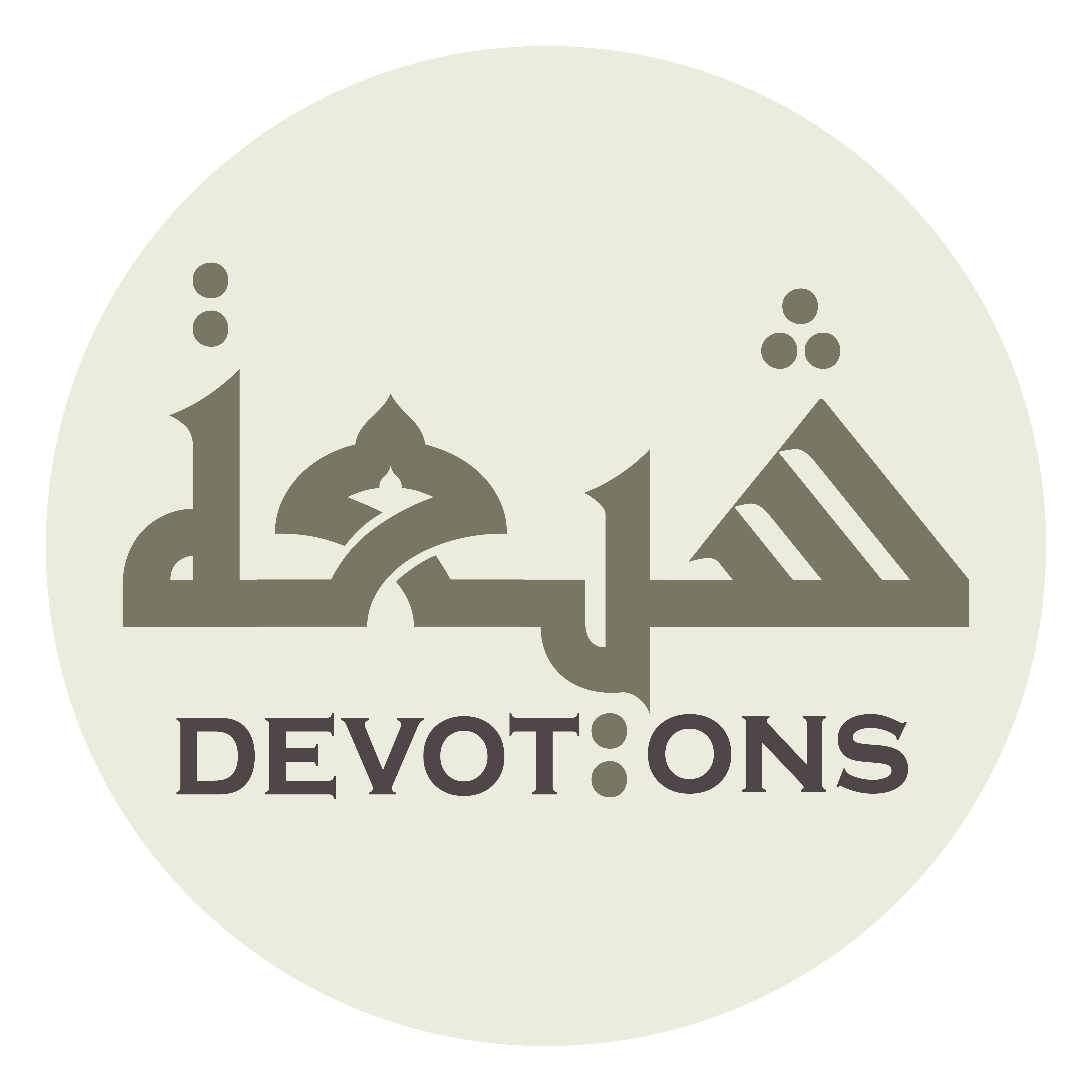 وَتَحْكُمُ مَا تُرِيدُ

wataḥkumu mā turīd

And You decree what You desire
Dua 16 - Sahifat Sajjadiyyah
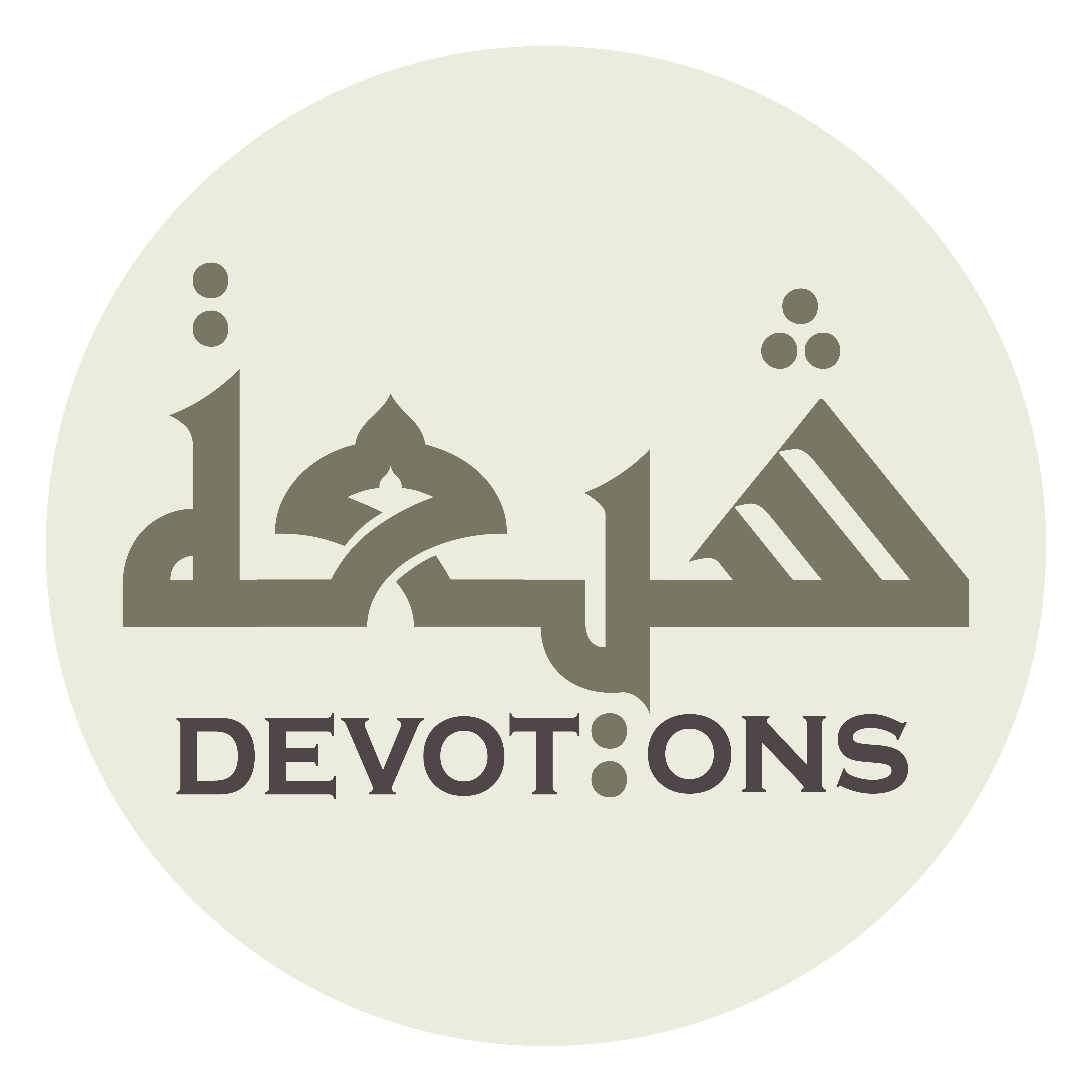 إِنَّكَ عَلَى كُلِّ شَيْءٍ قَدِيرٌ

innaka `alā kulli shay-in qadīr

You are powerful over everything
Dua 16 - Sahifat Sajjadiyyah